Objetivo principal del sistema
Recopilar, de una forma eficaz y eficiente, la información referente a los eventos que podrían afectar la consecución de objetivos, procesos y otros de la unidad, en concordancia con lo establecido en la Ley General de Control Interno No 8292 y las directrices del SEVRI.
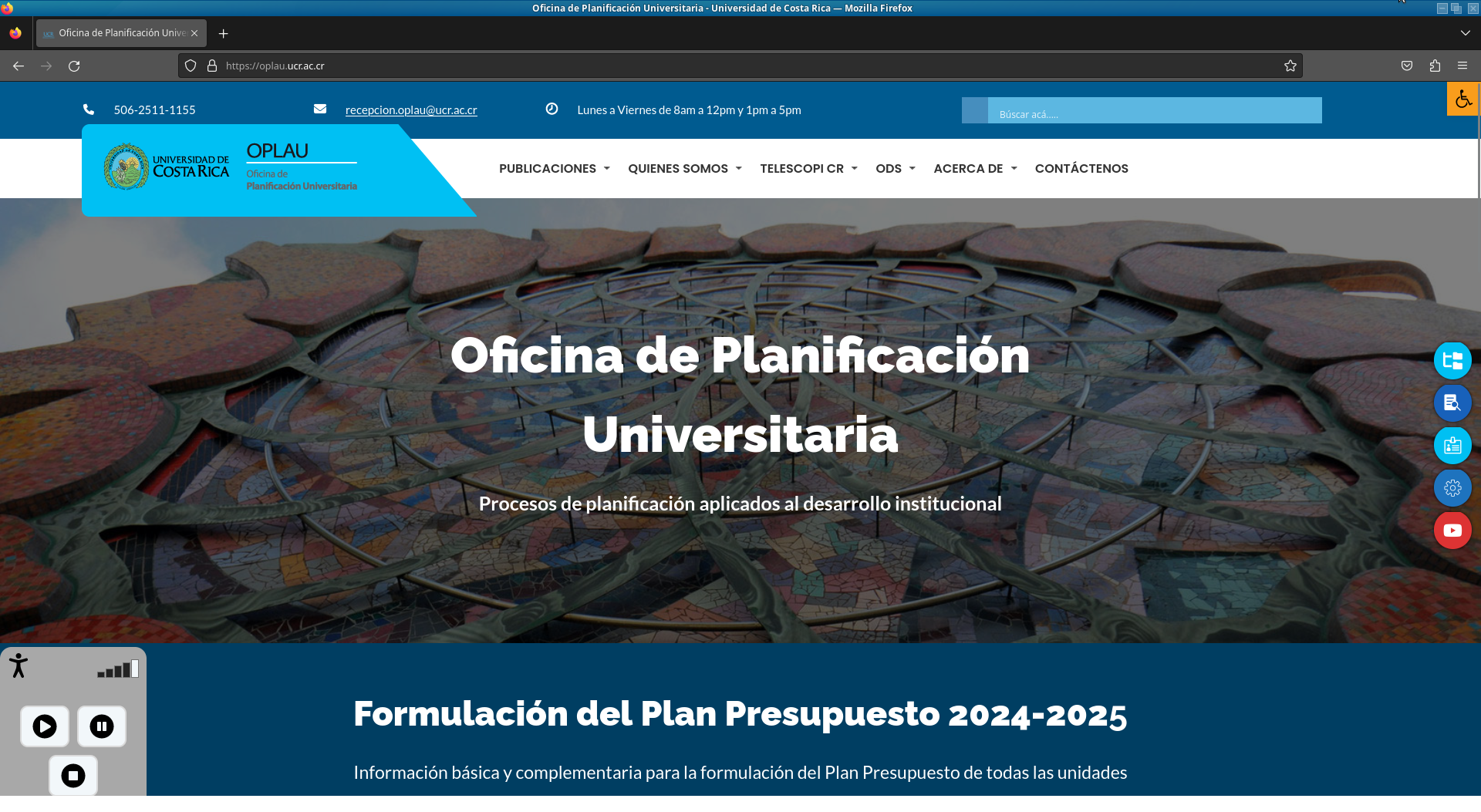 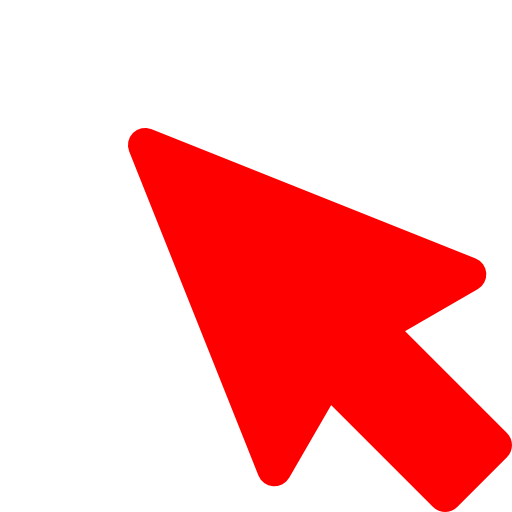 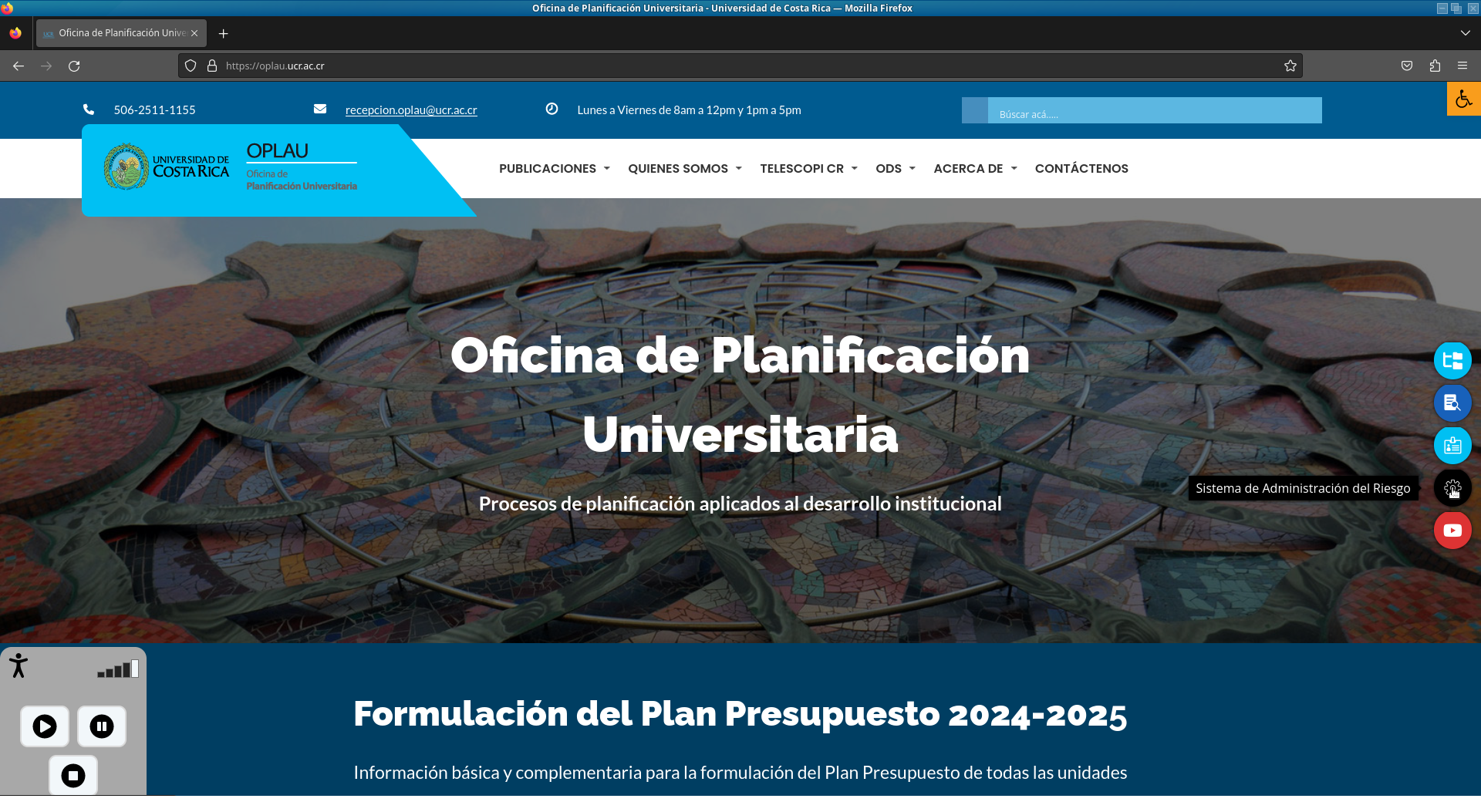 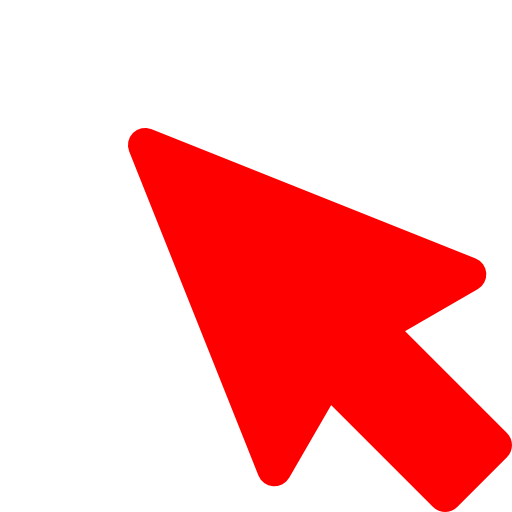 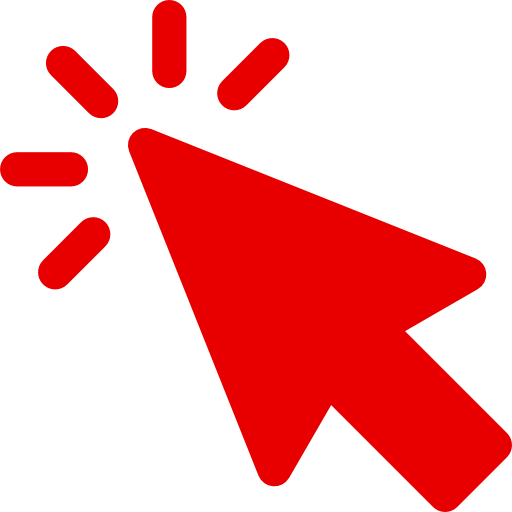 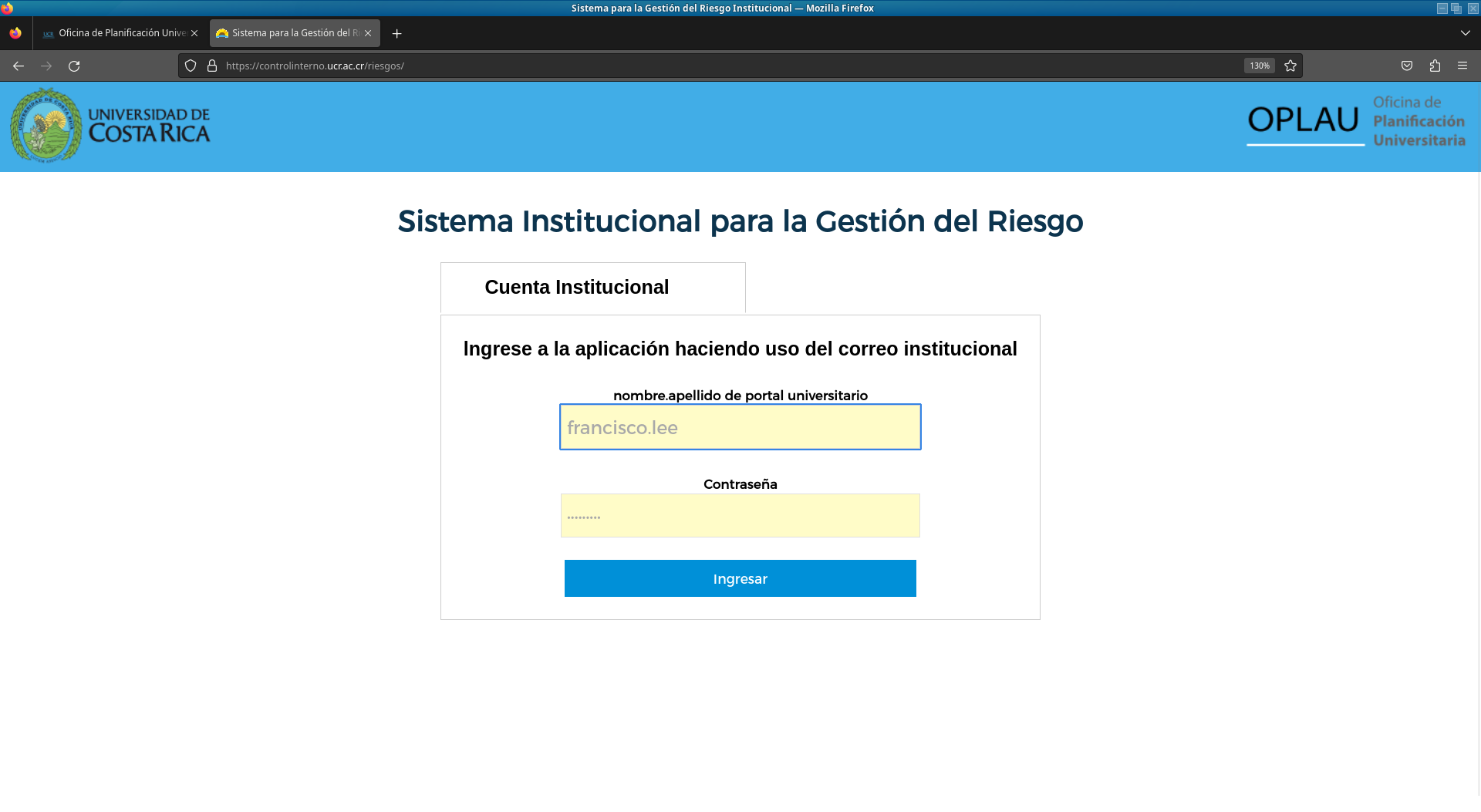 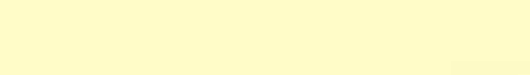 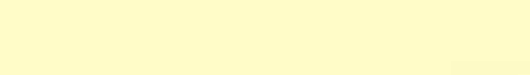 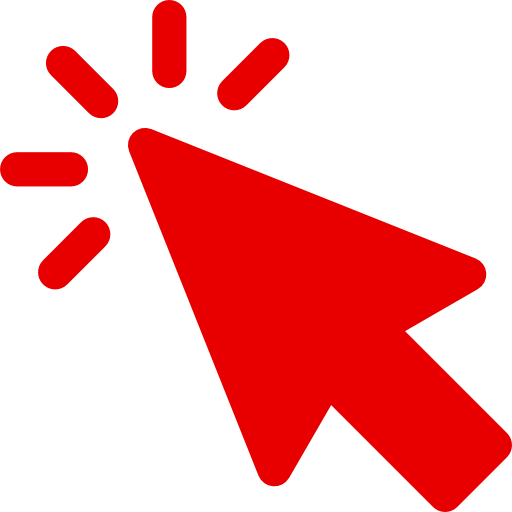 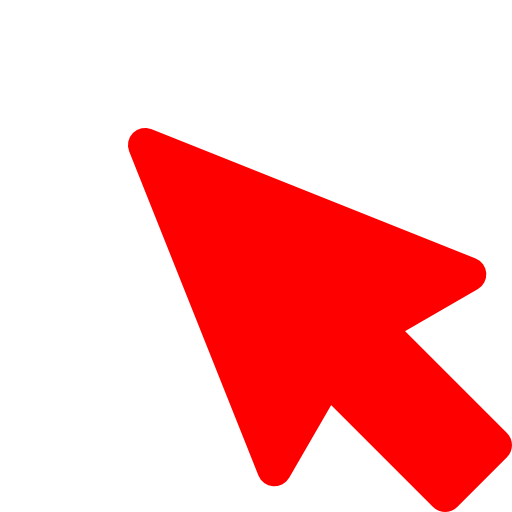 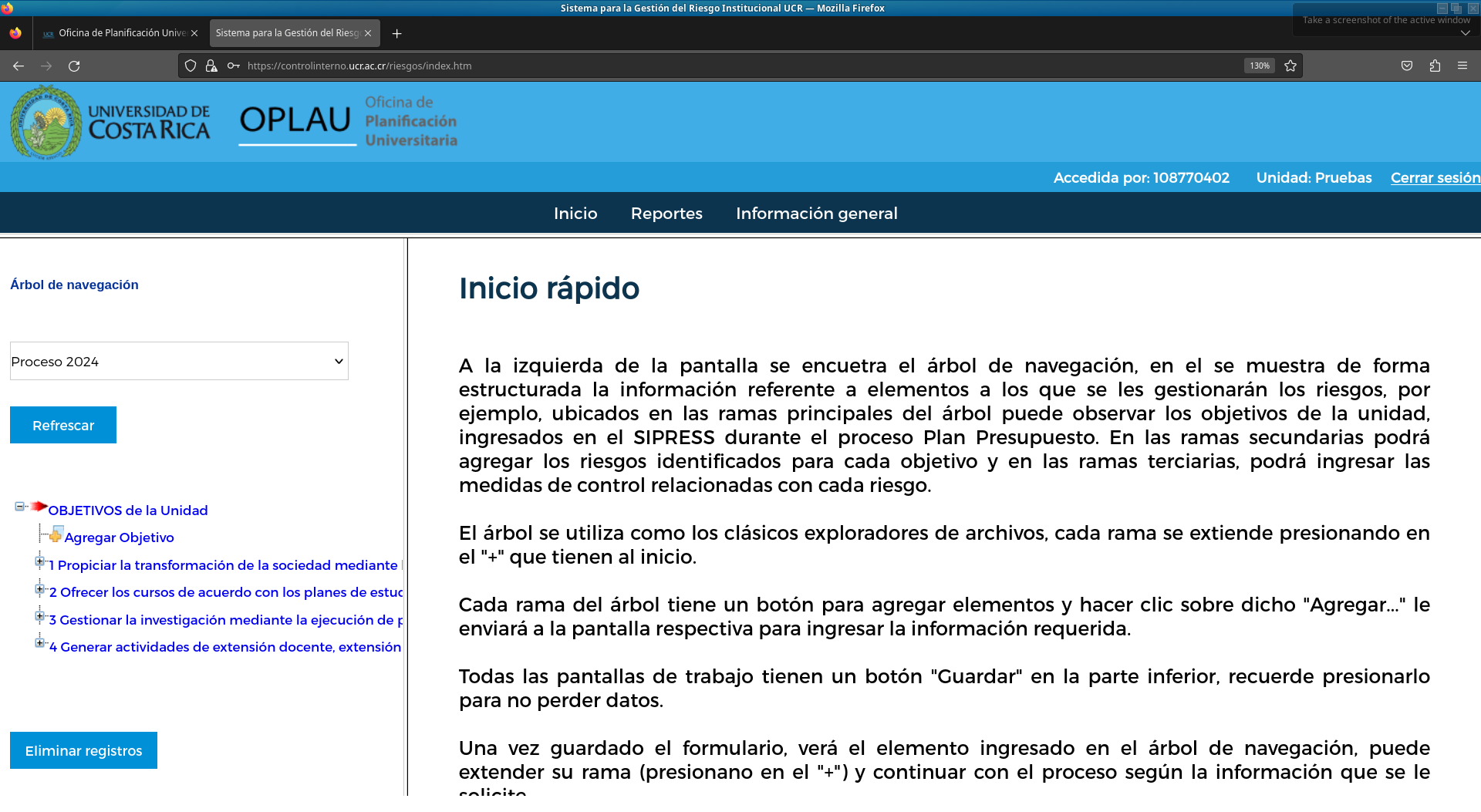 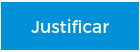 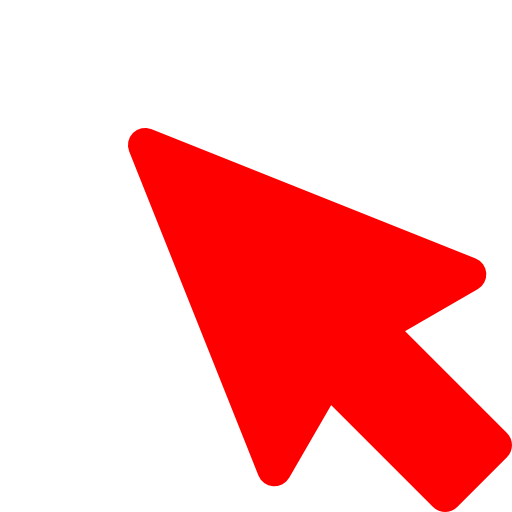 Visualización del árbol
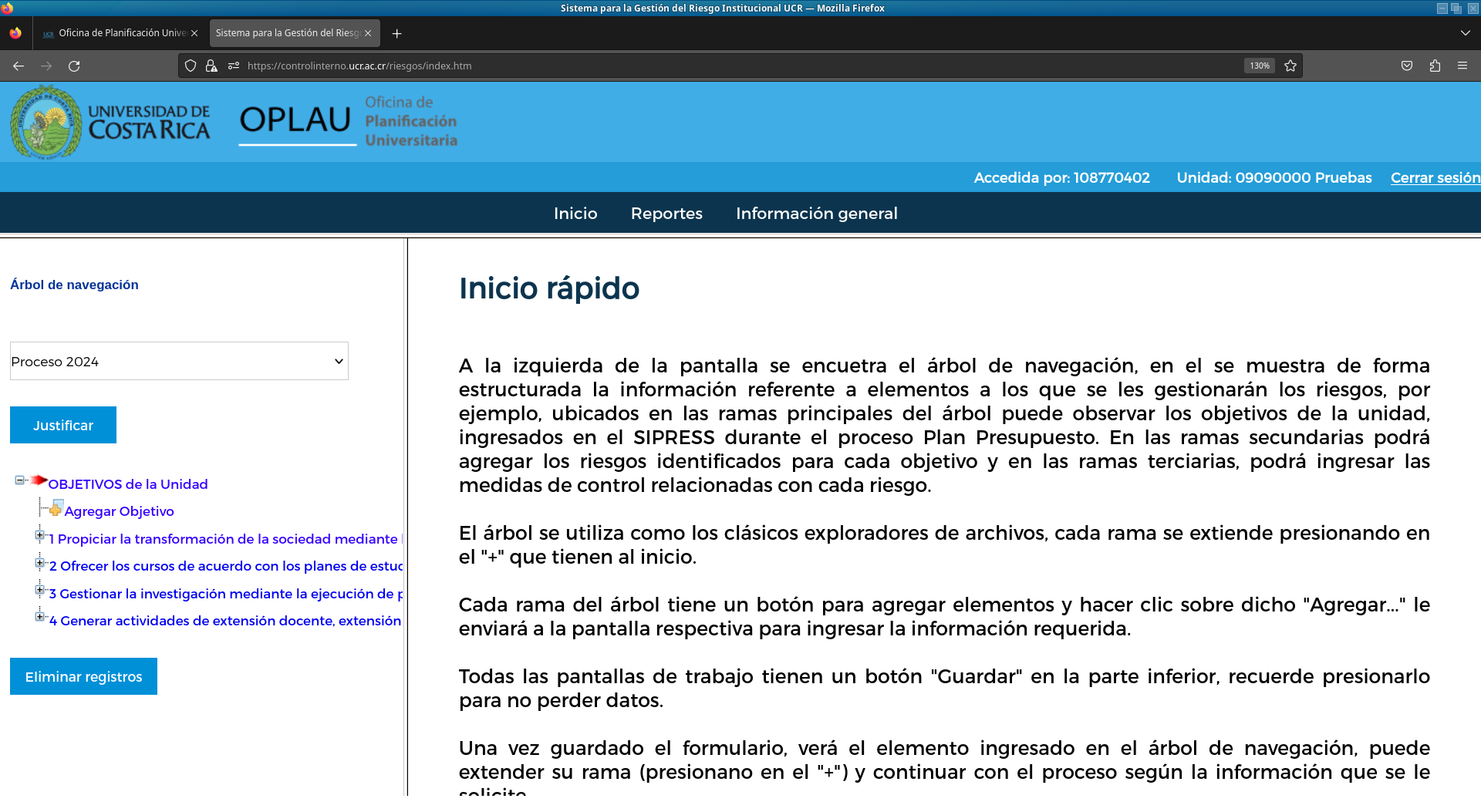 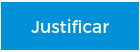 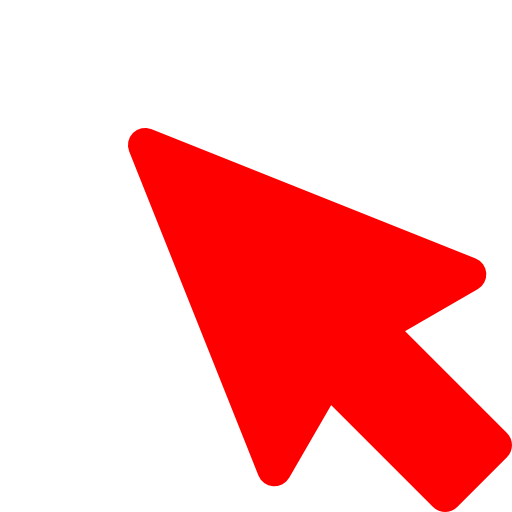 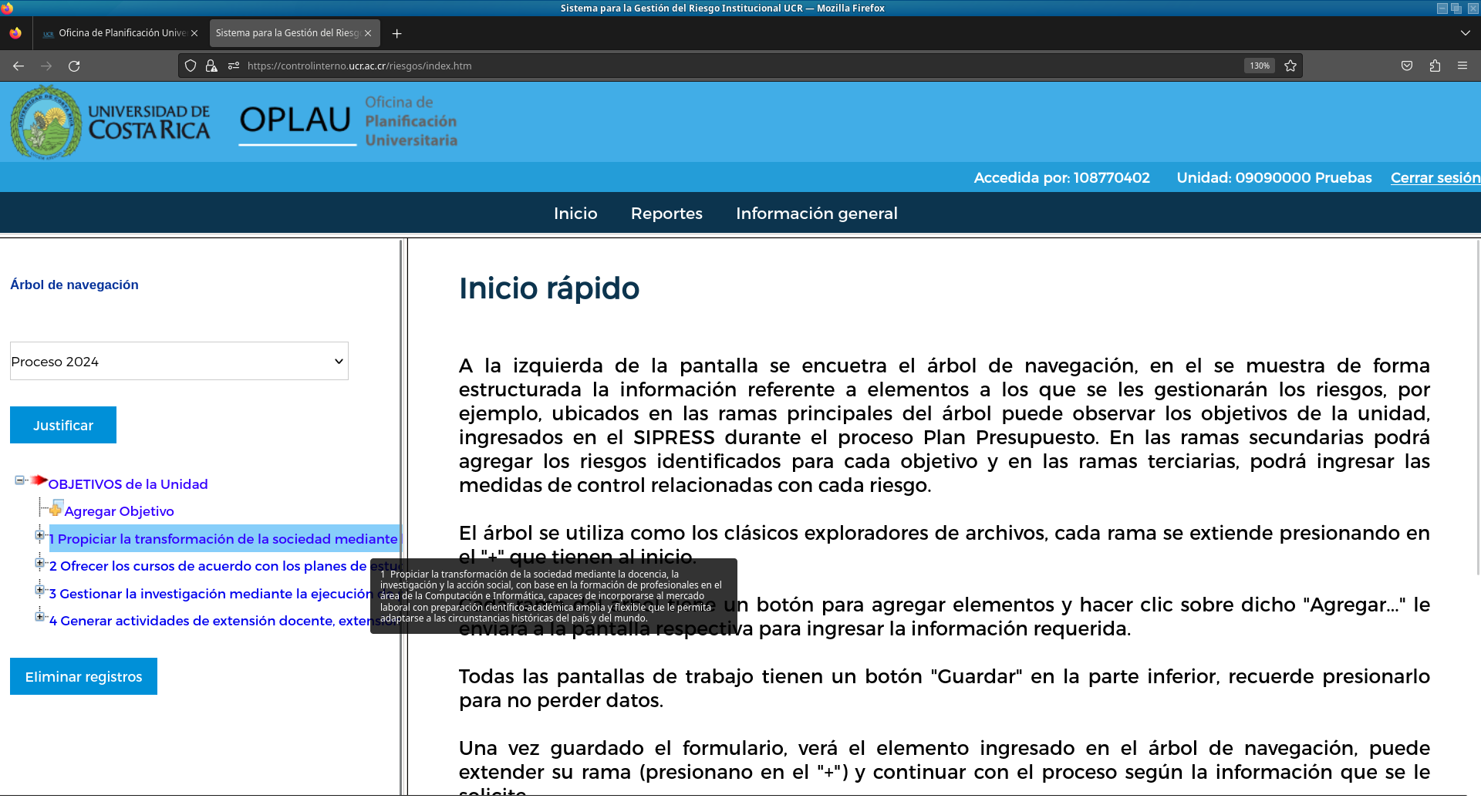 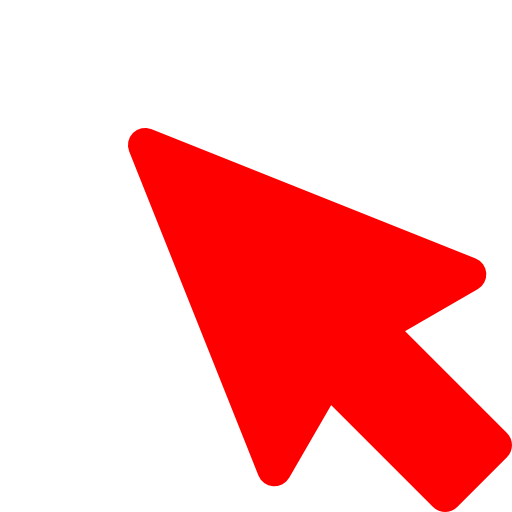 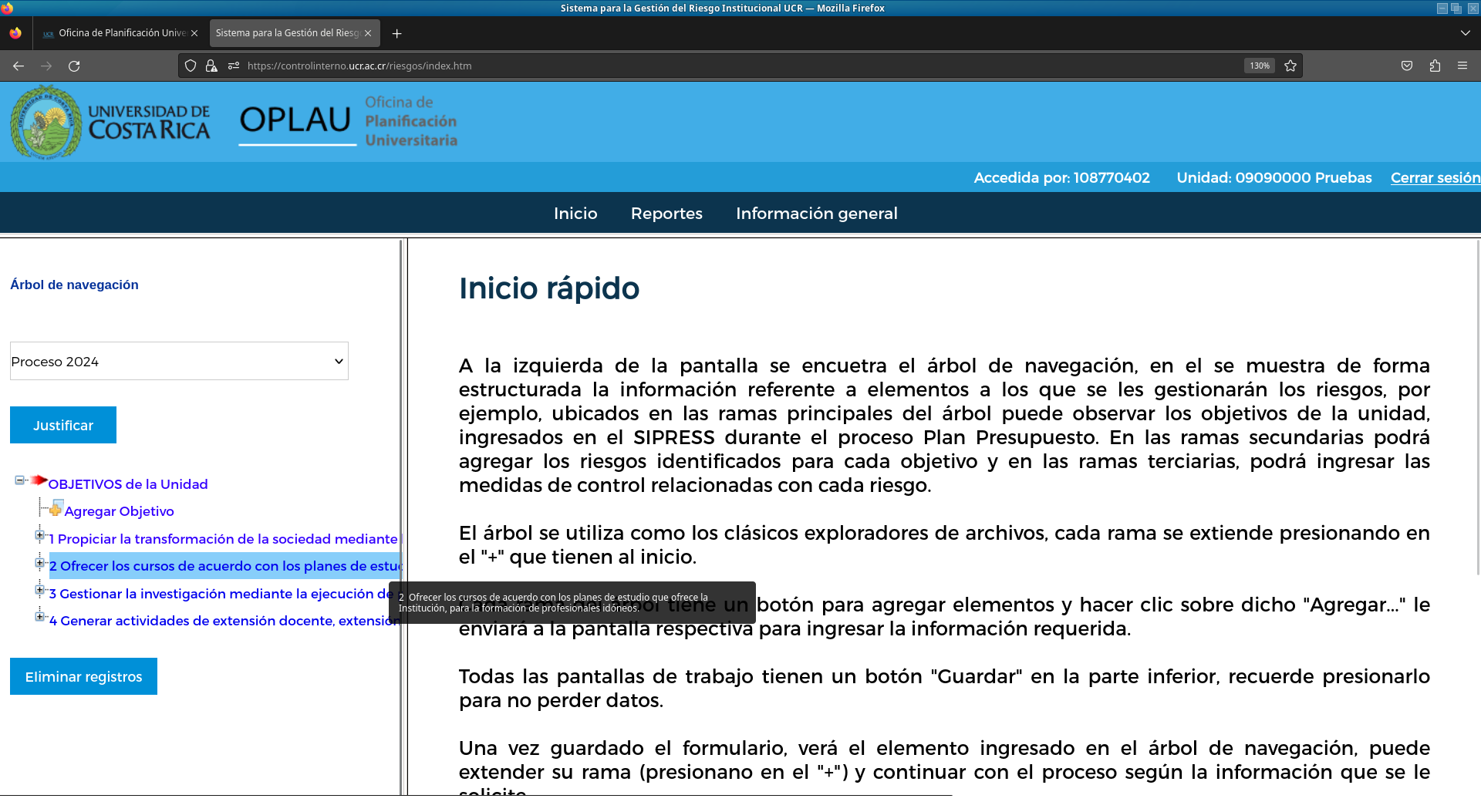 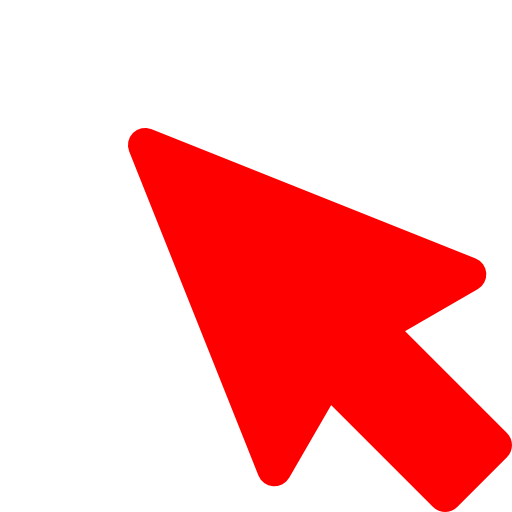 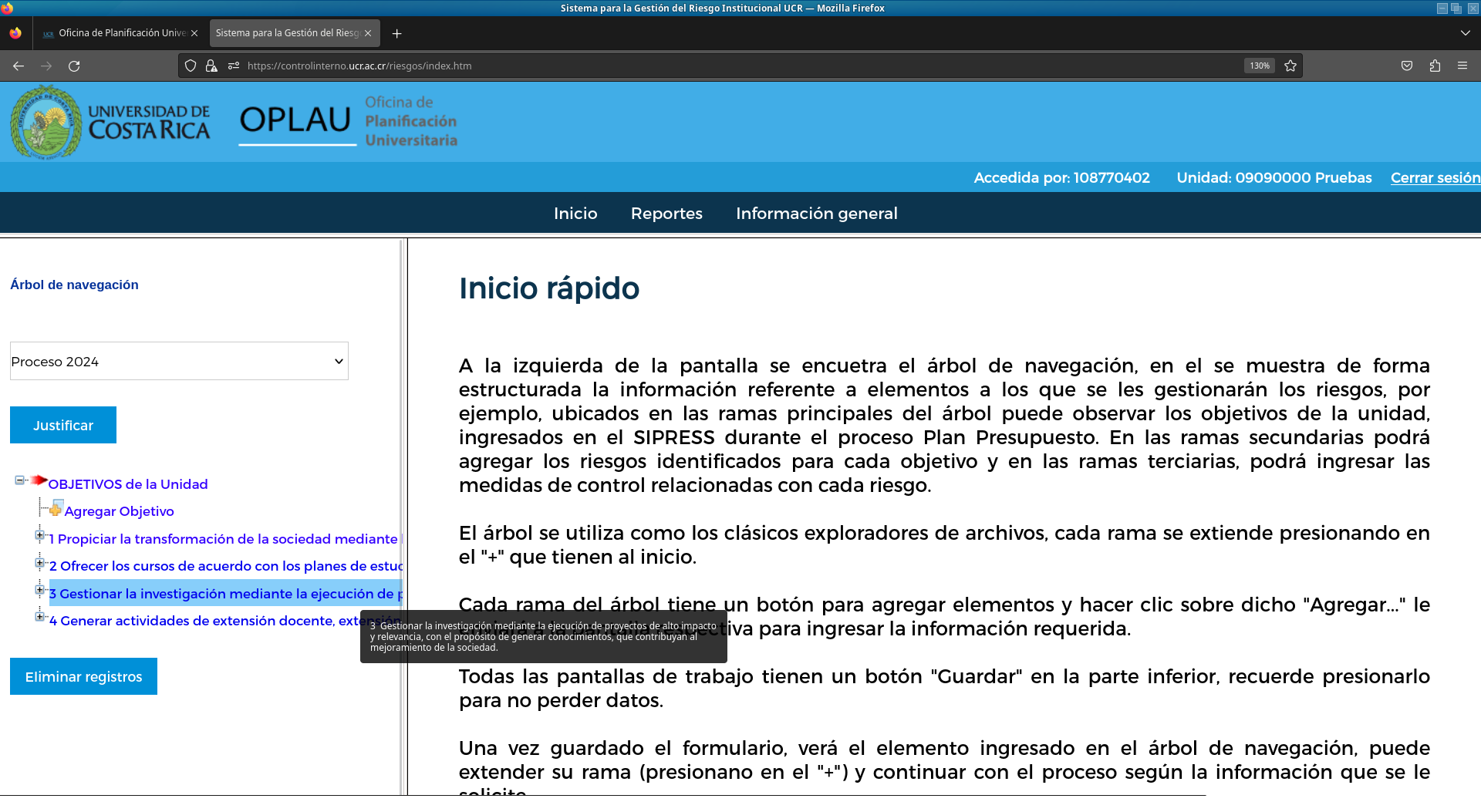 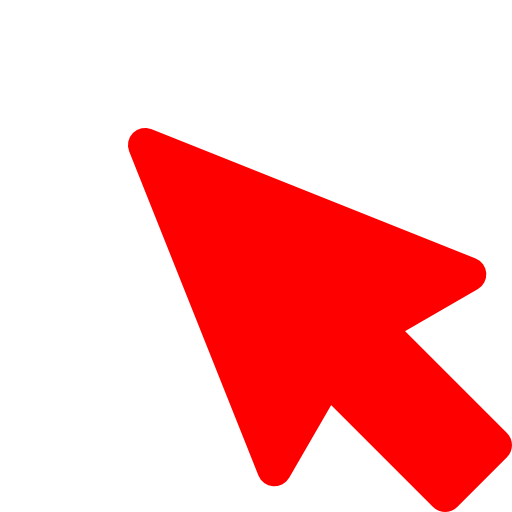 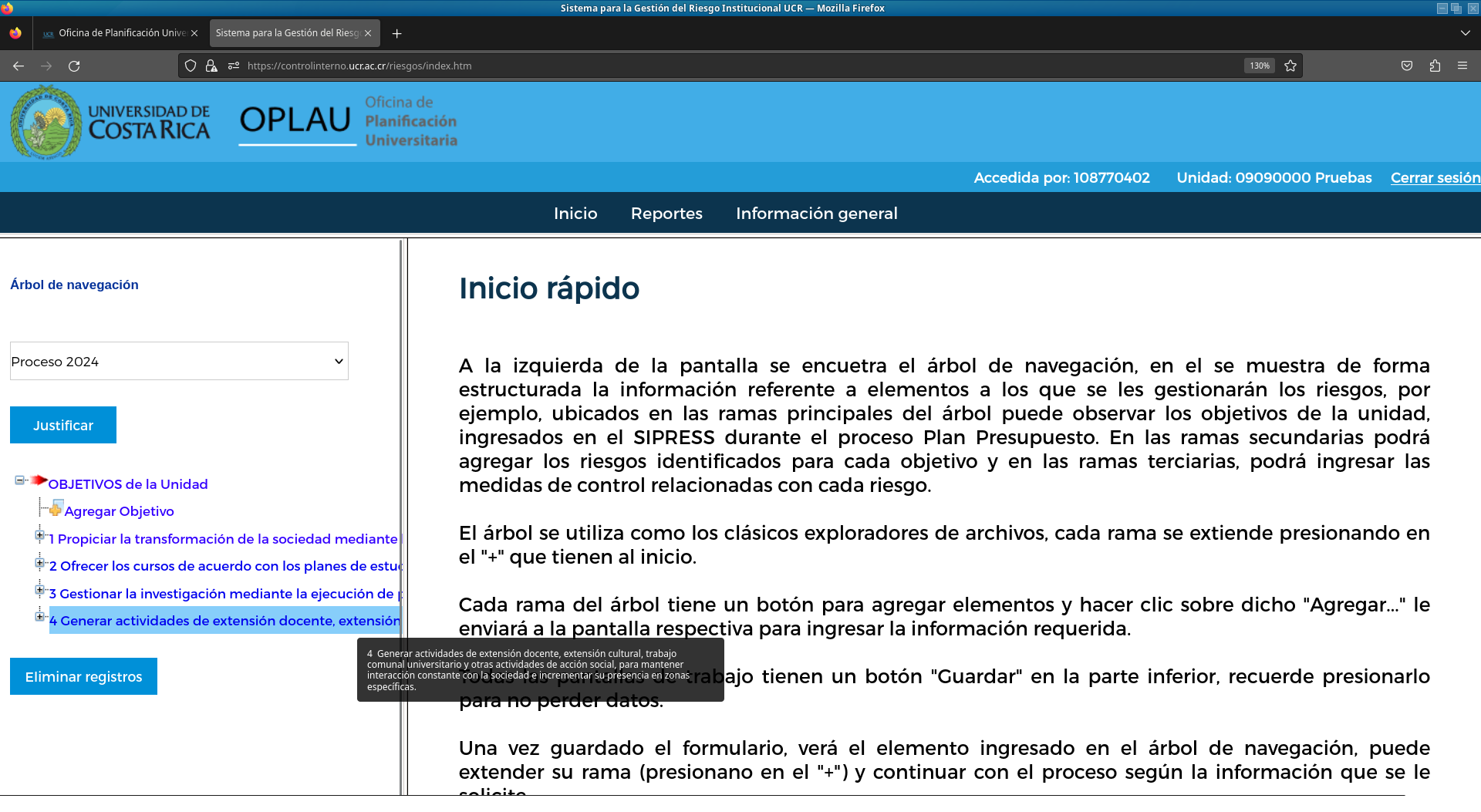 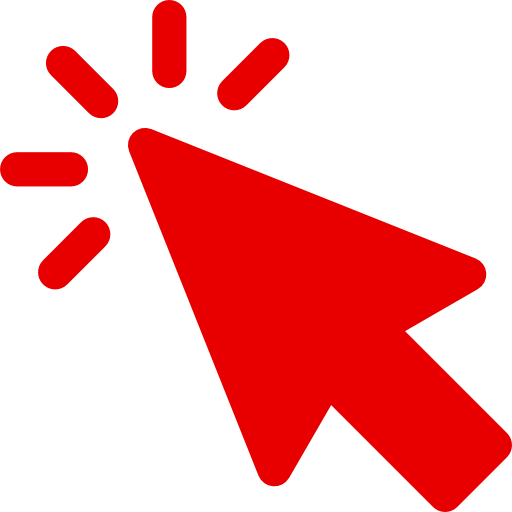 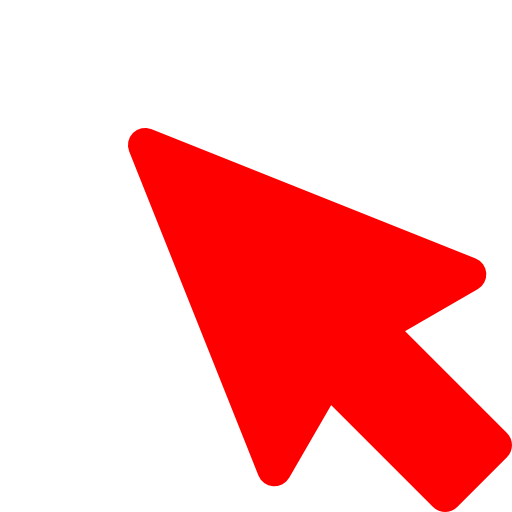 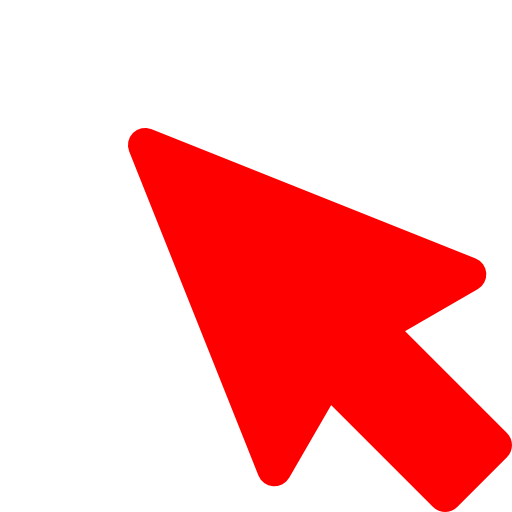 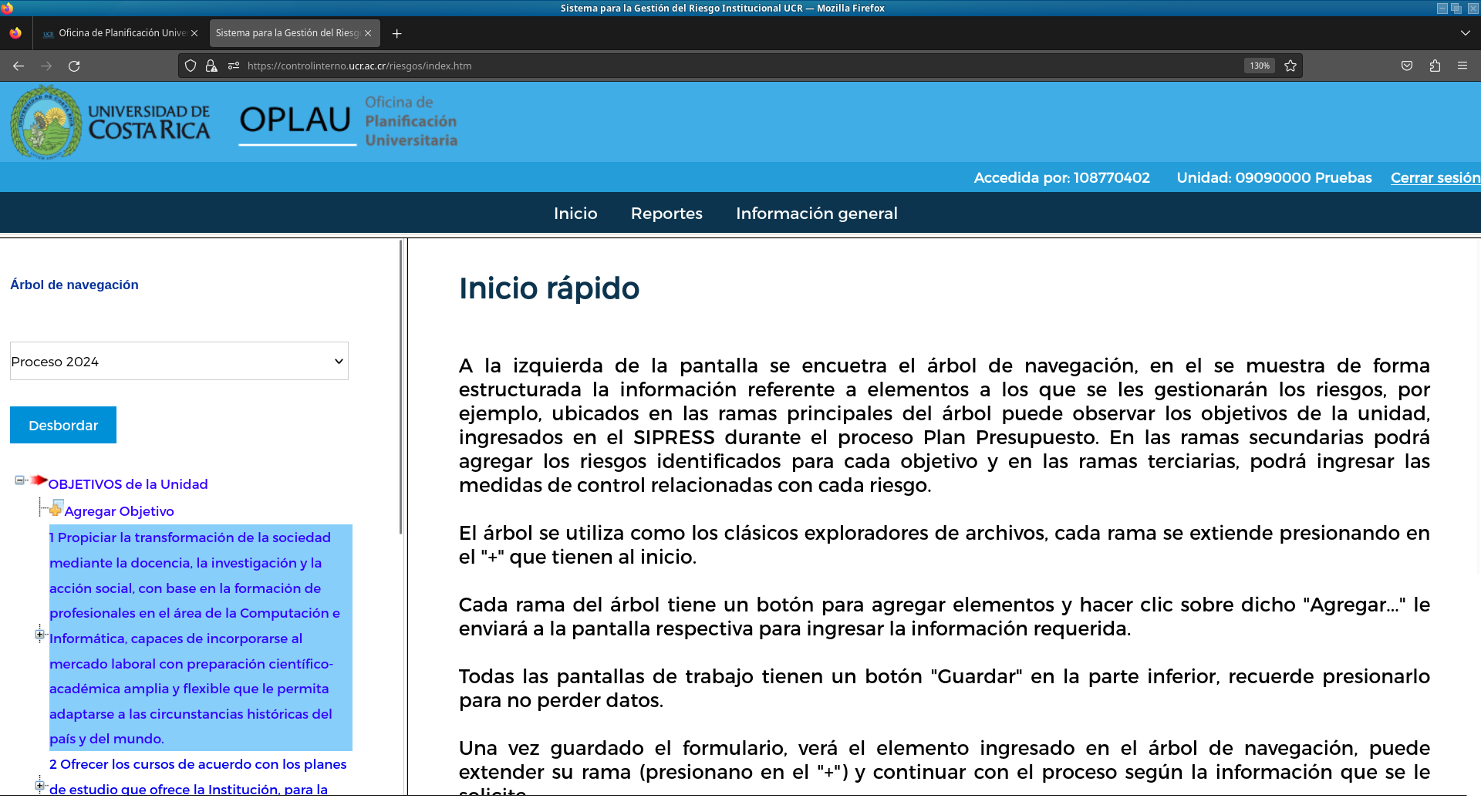 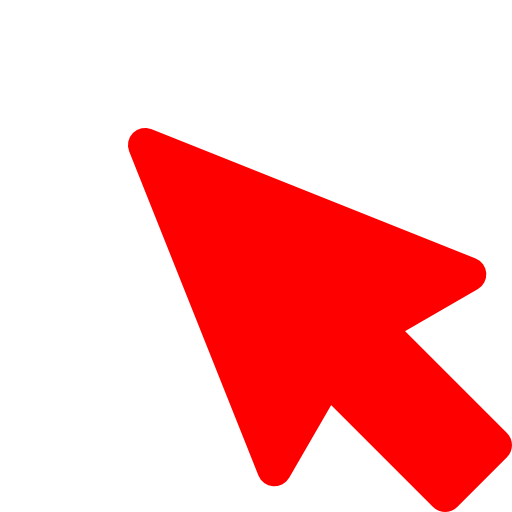 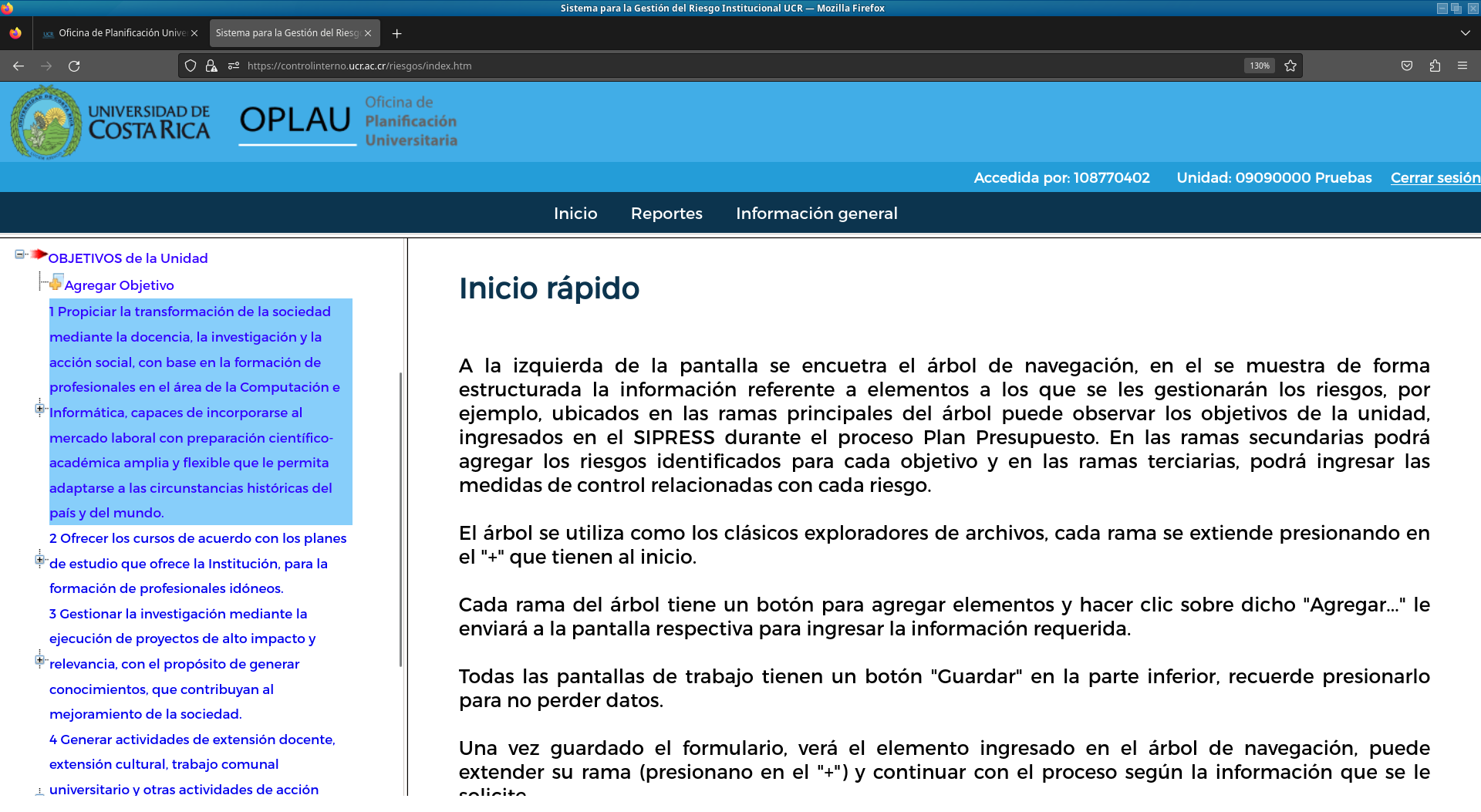 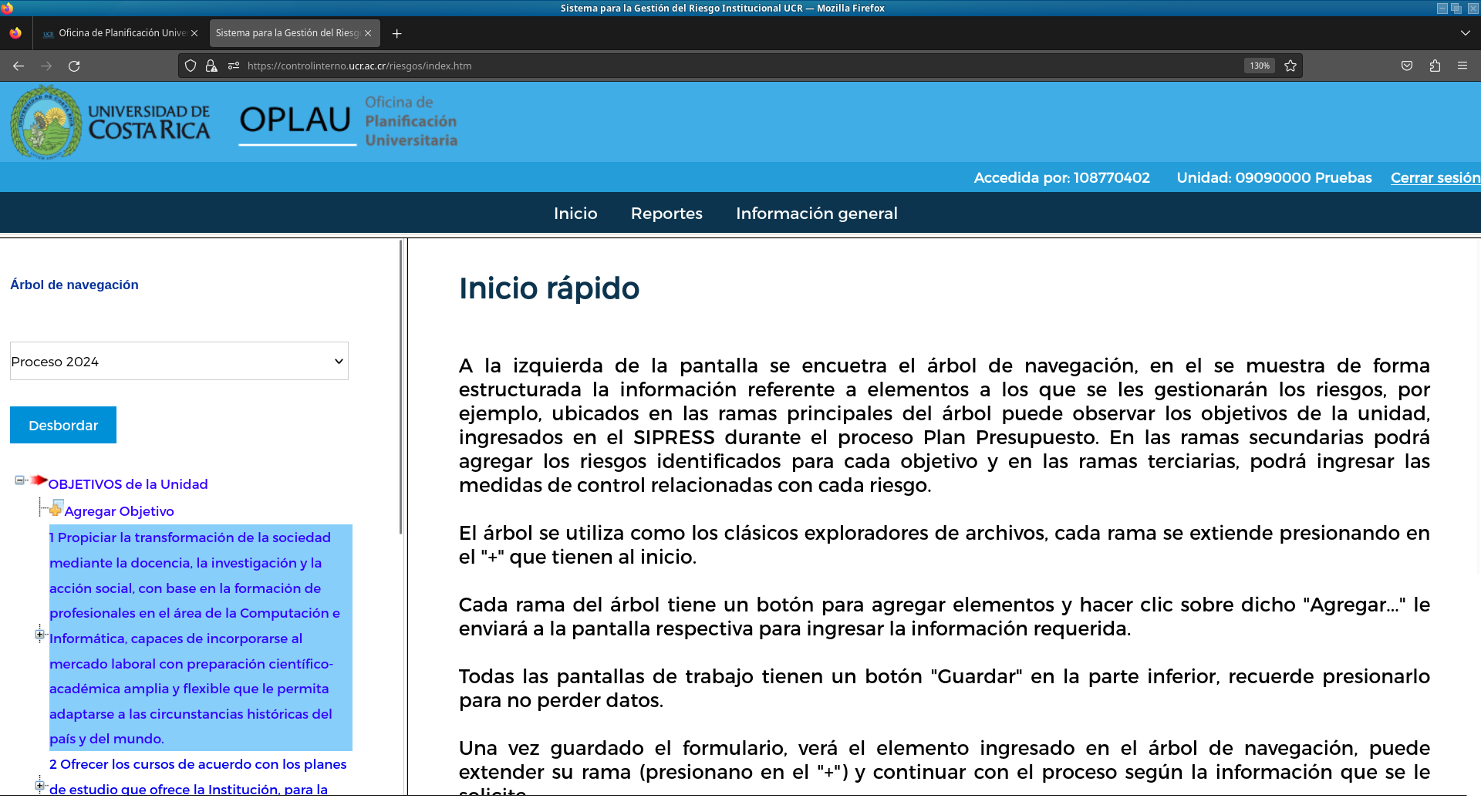 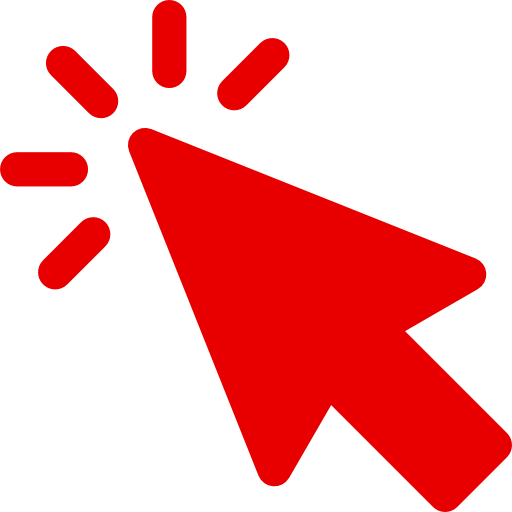 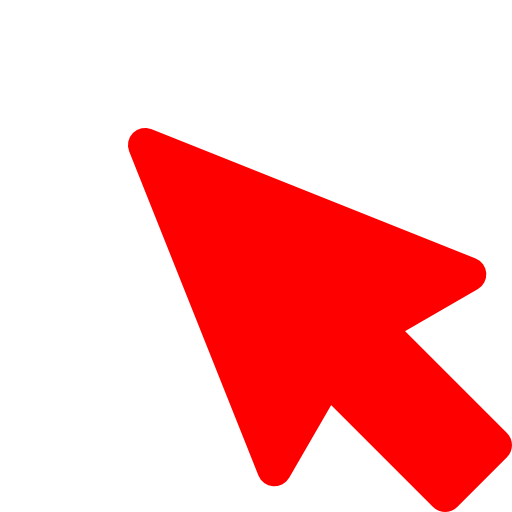 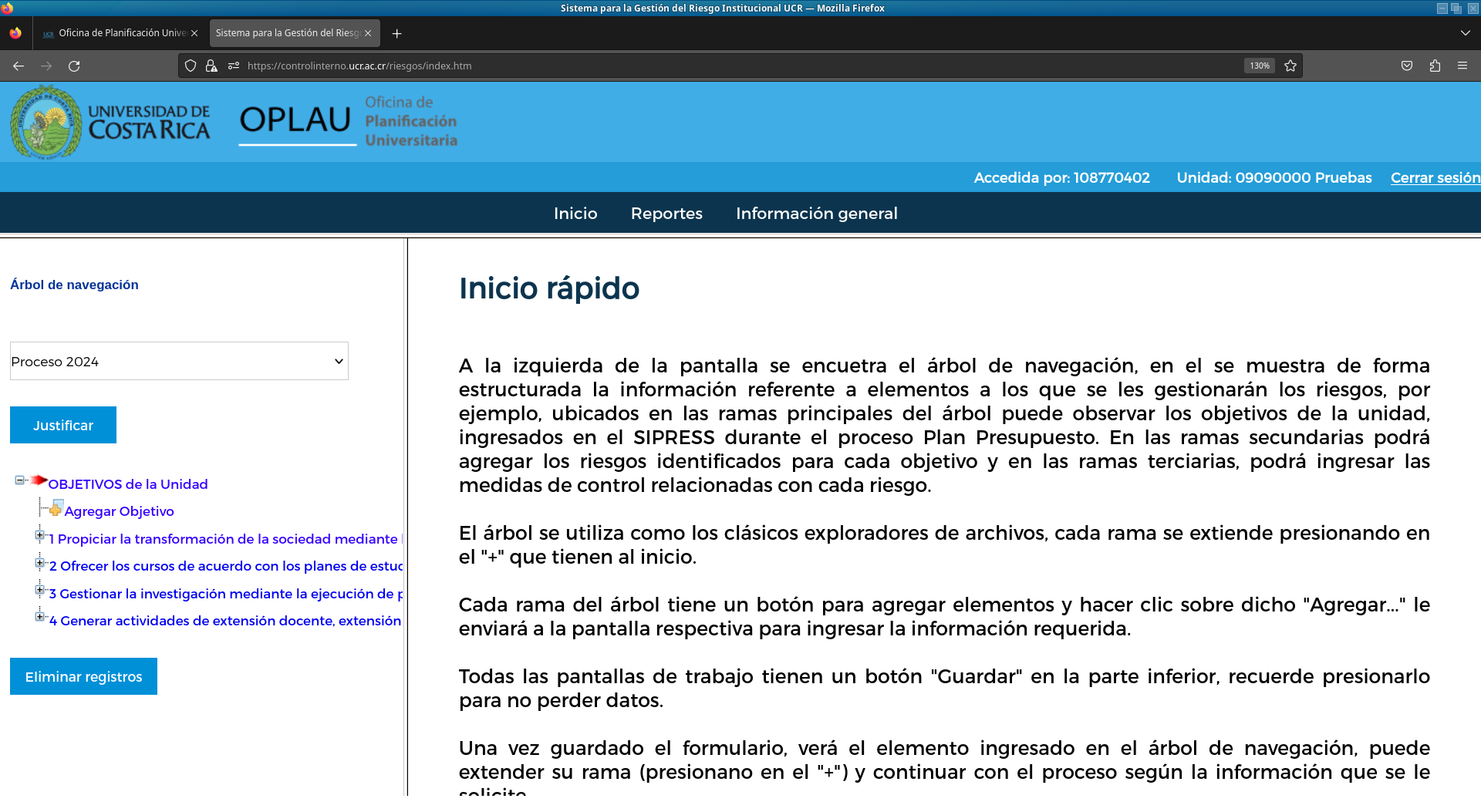 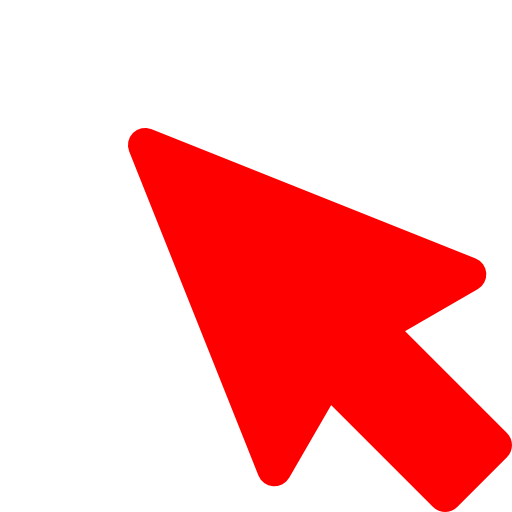 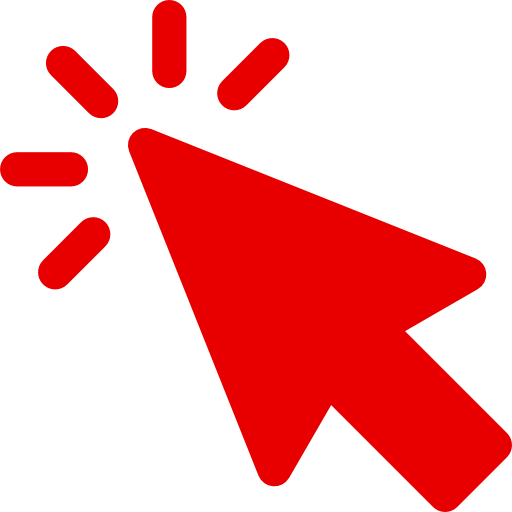 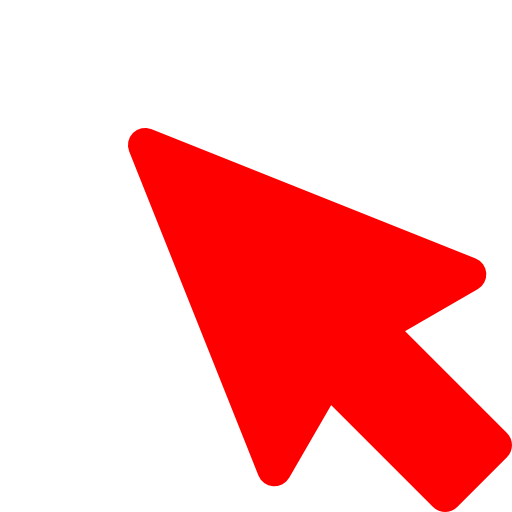 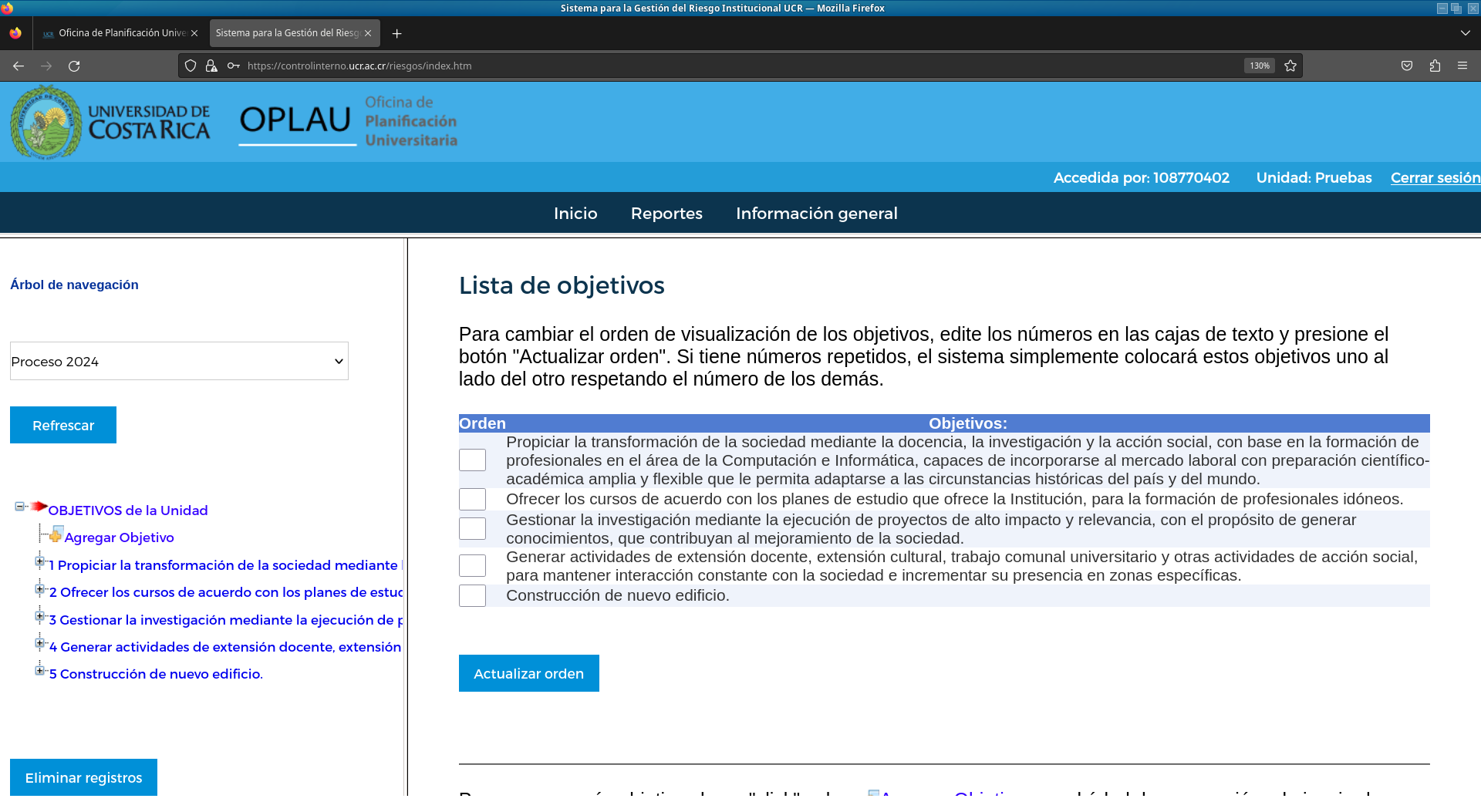 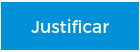 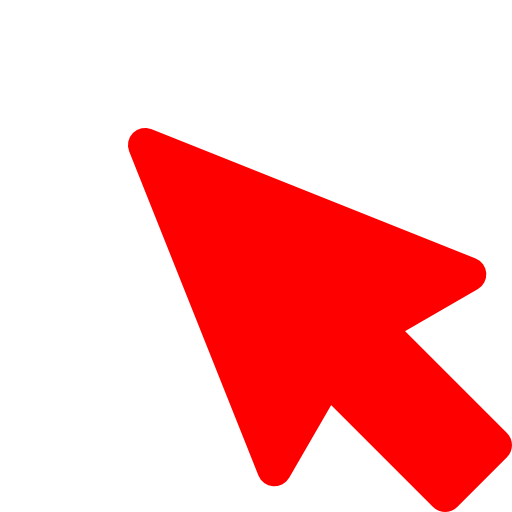 Inserción de registros
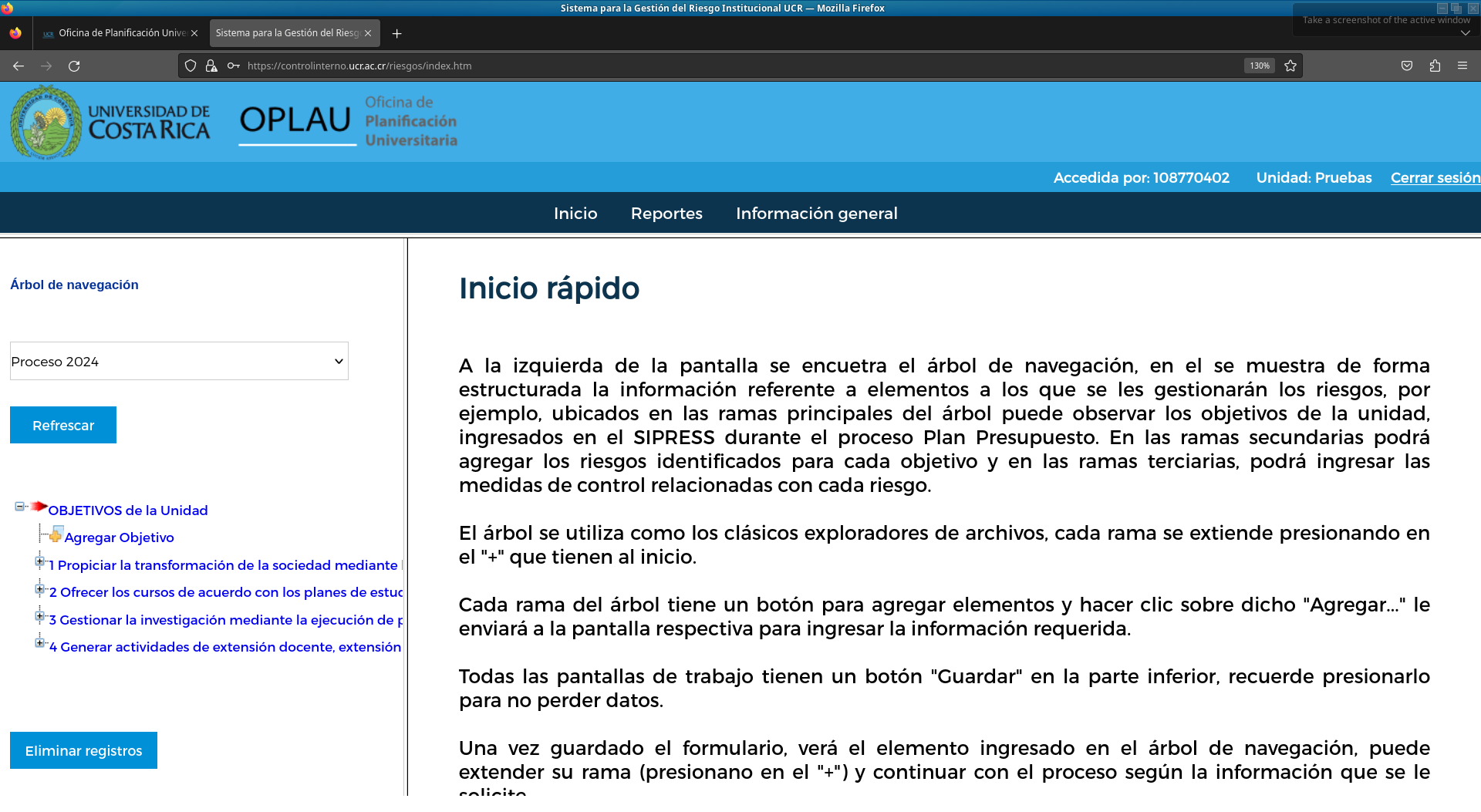 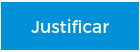 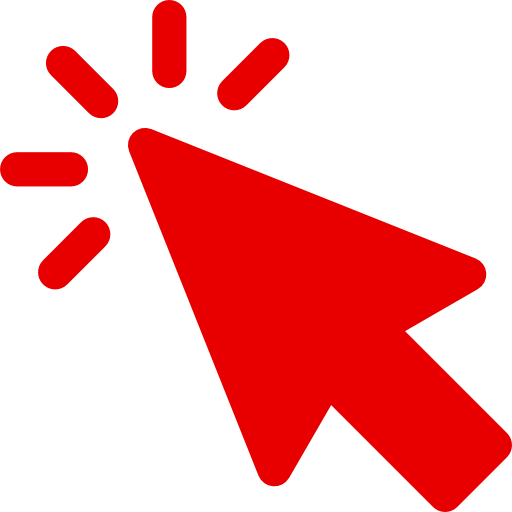 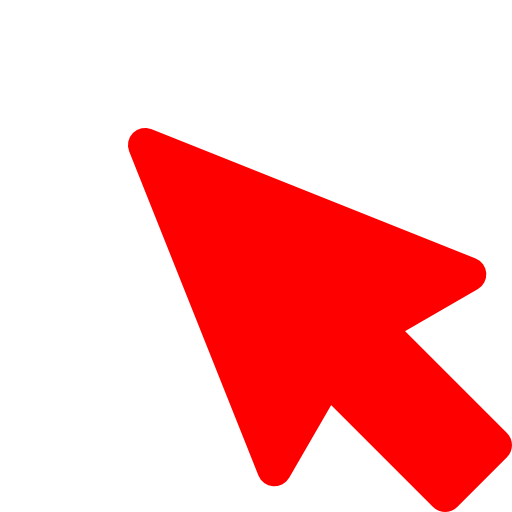 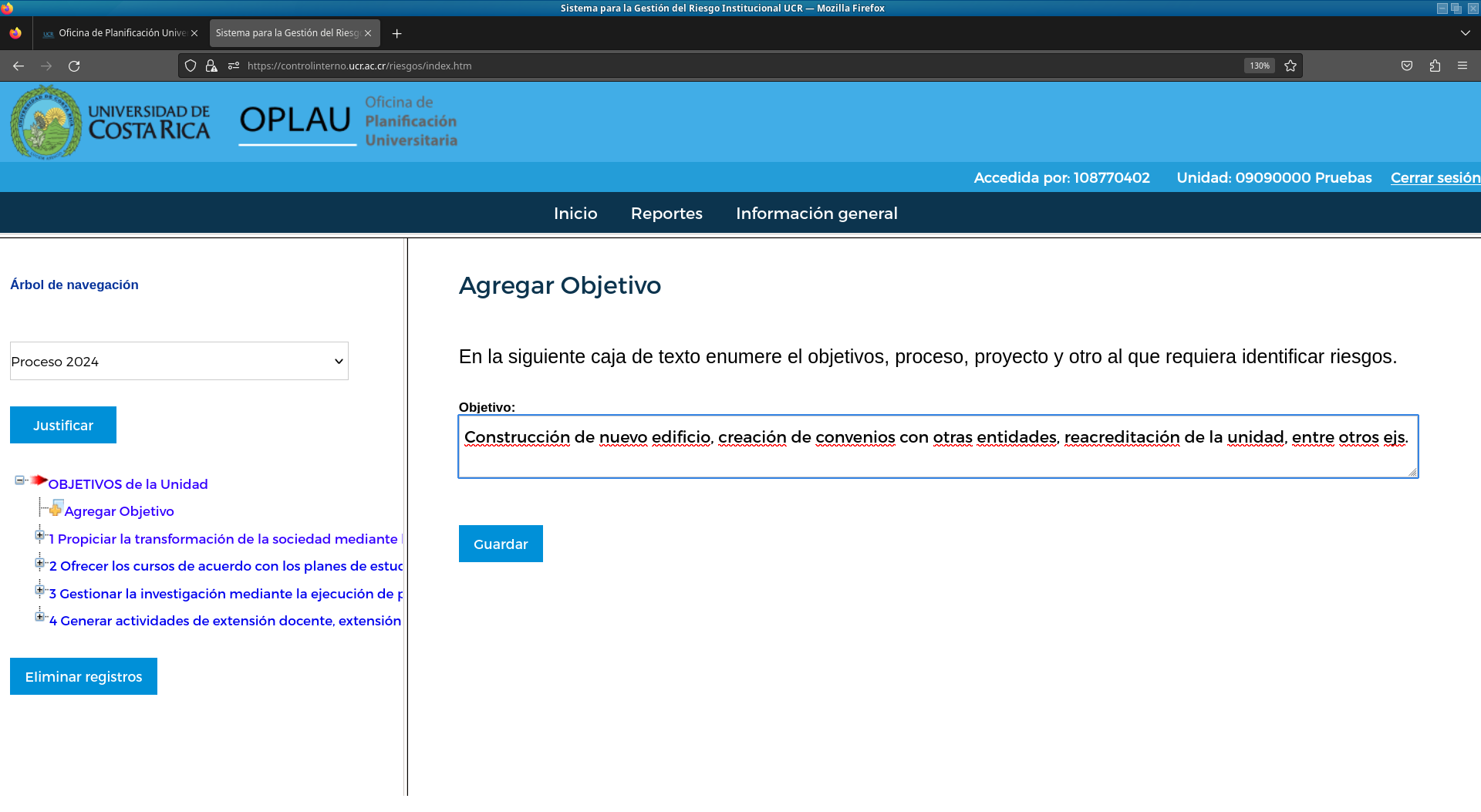 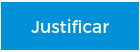 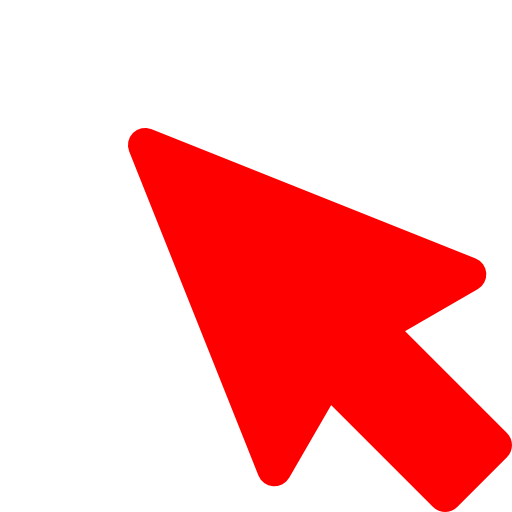 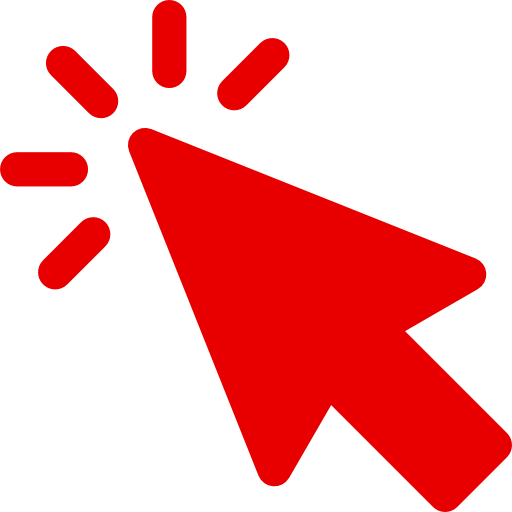 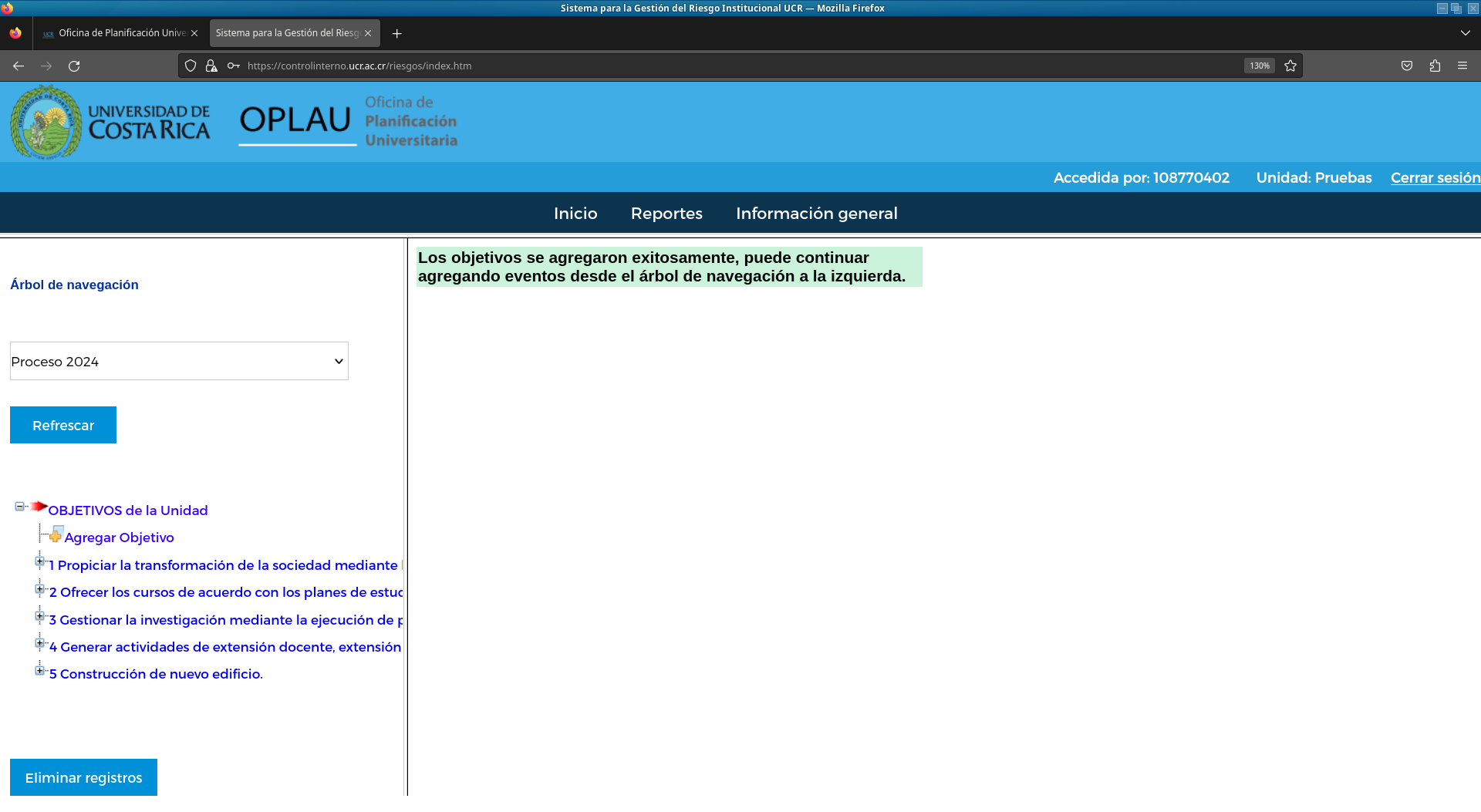 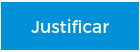 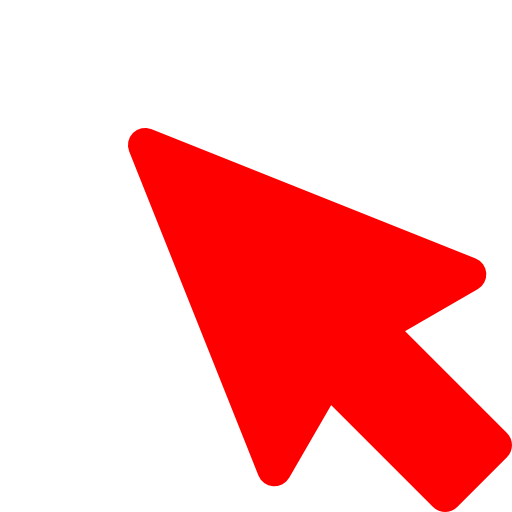 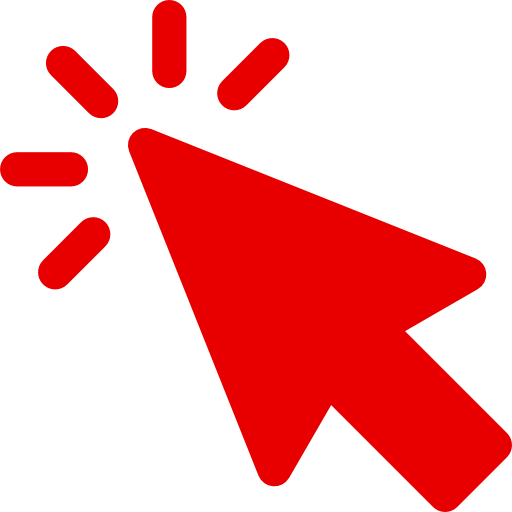 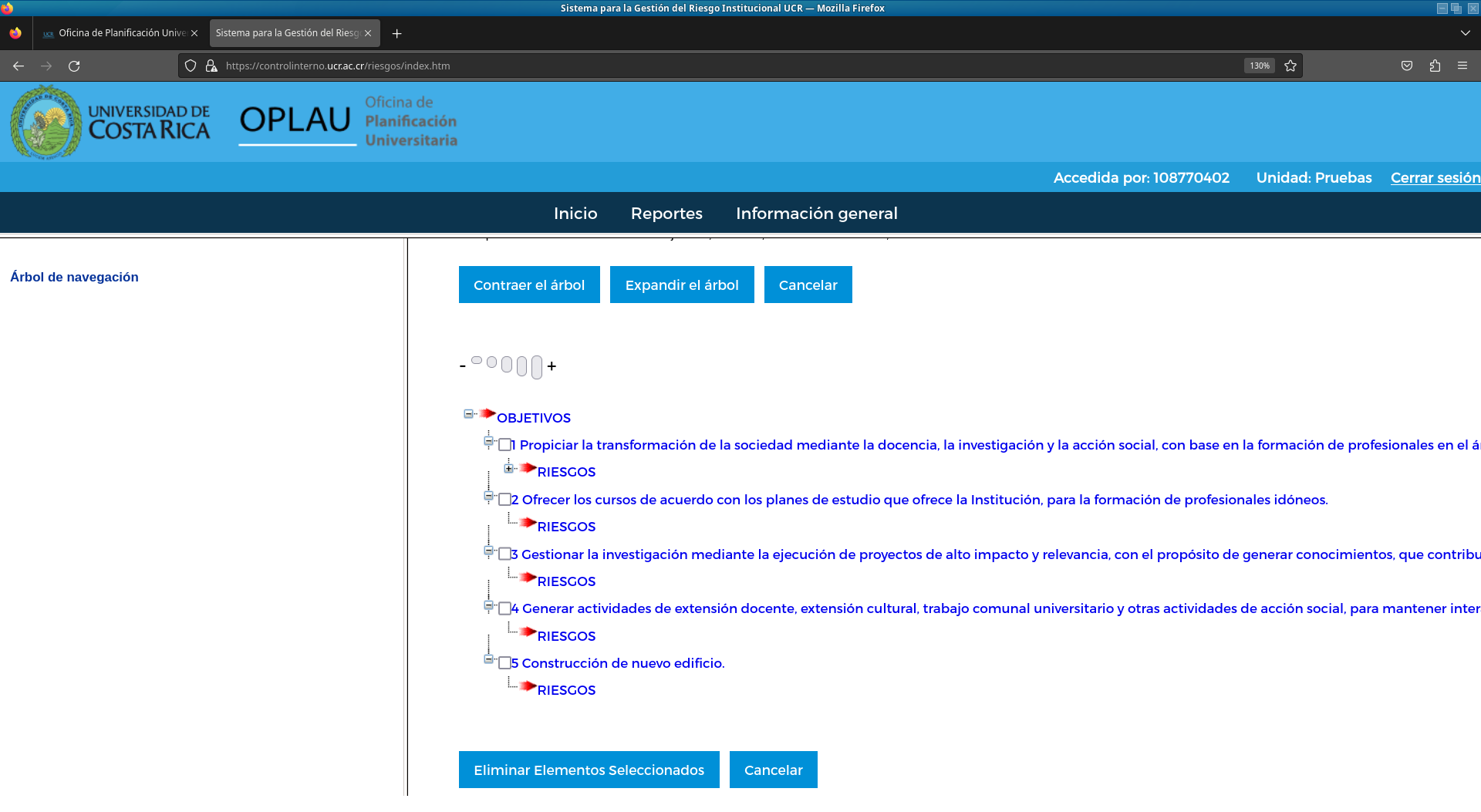 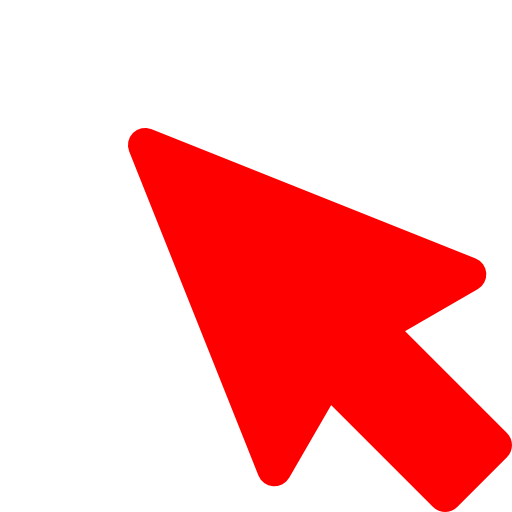 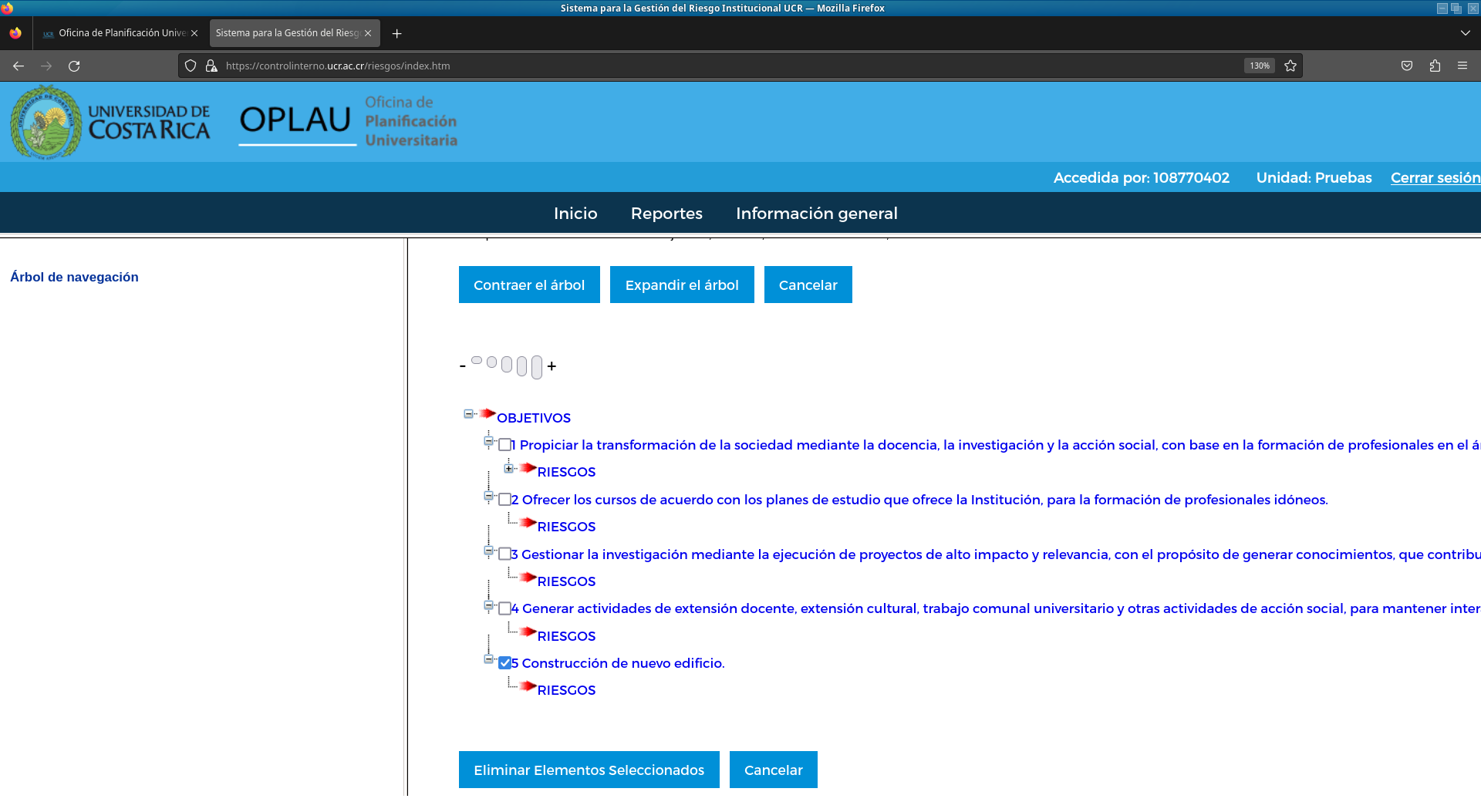 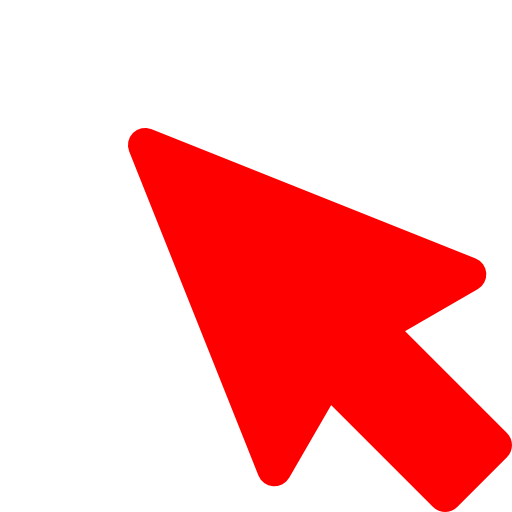 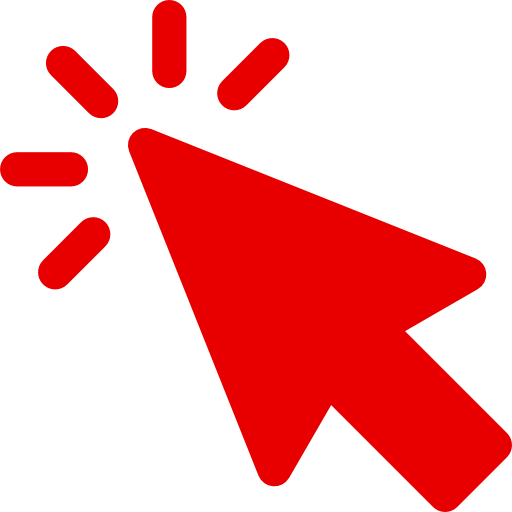 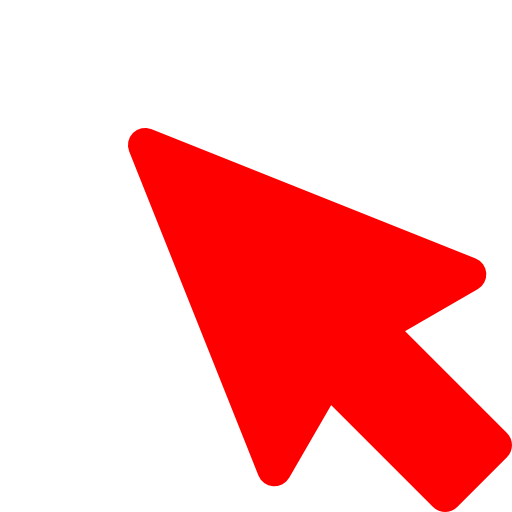 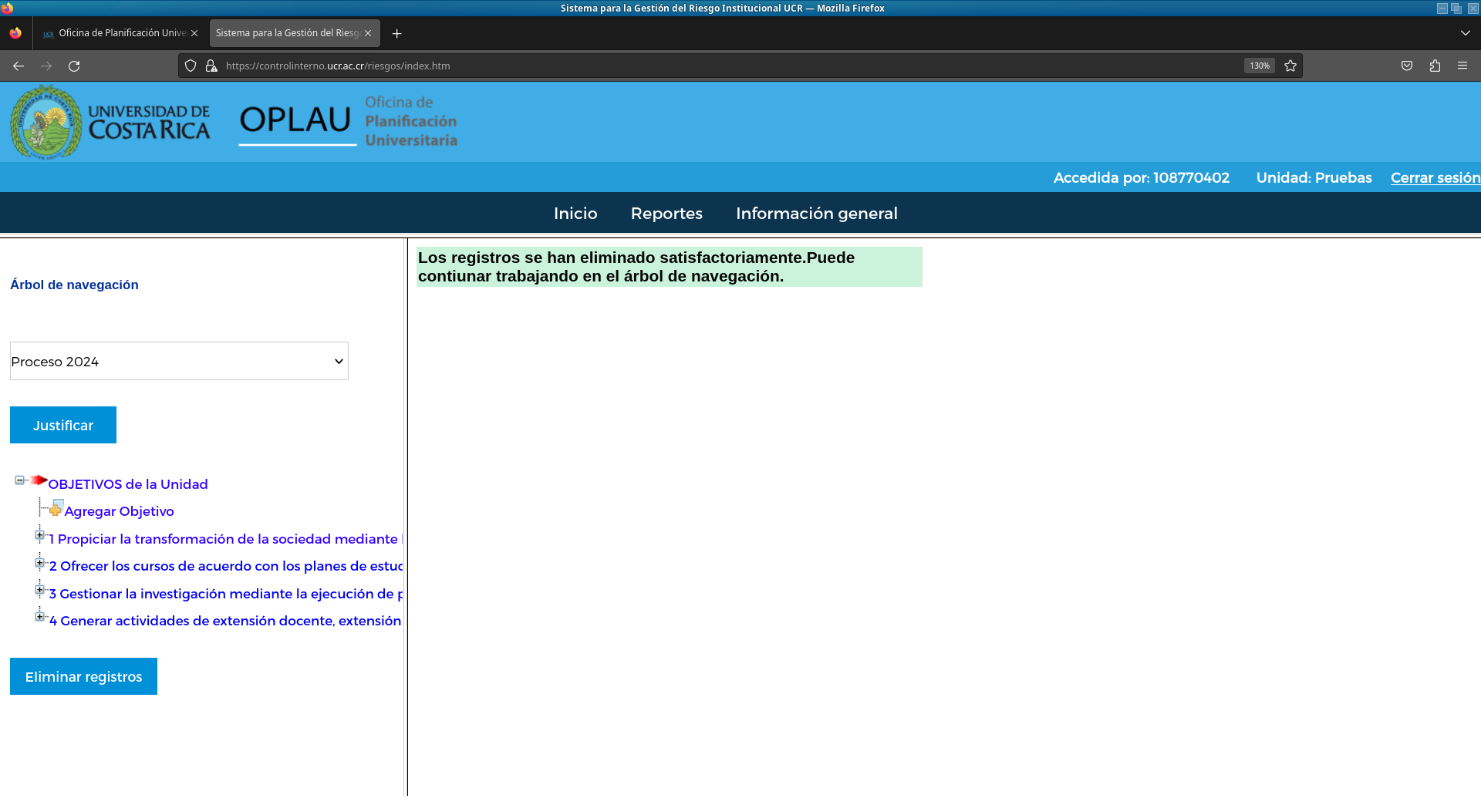 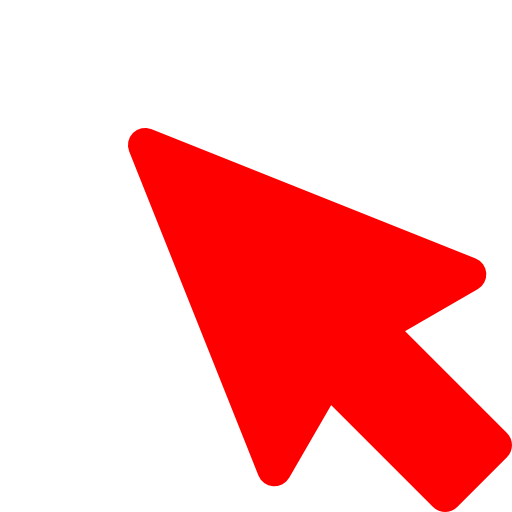 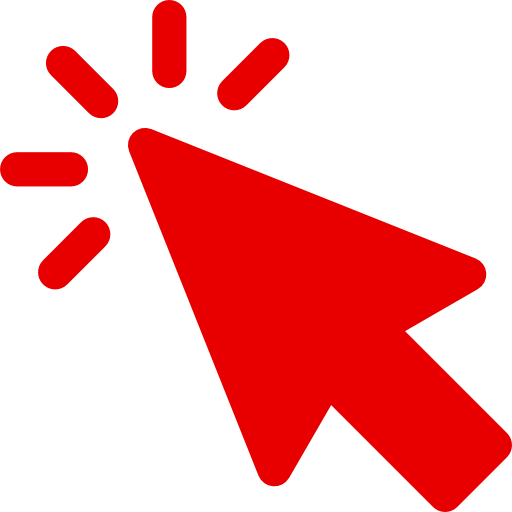 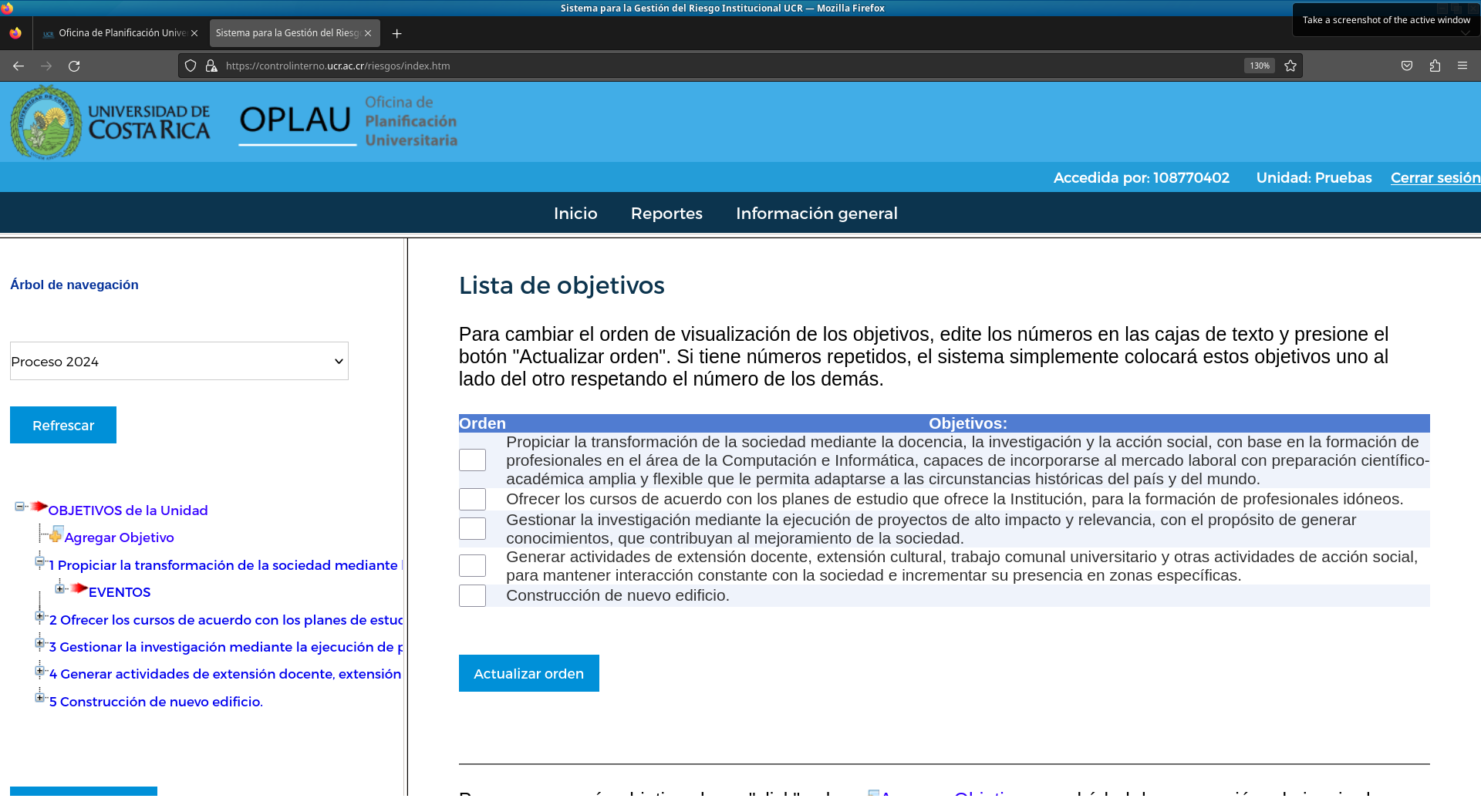 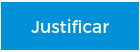 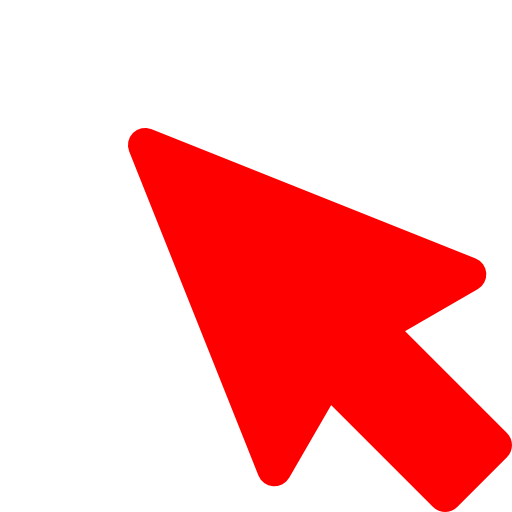 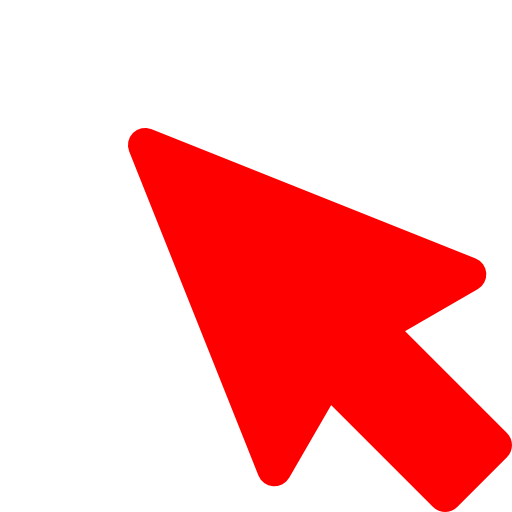 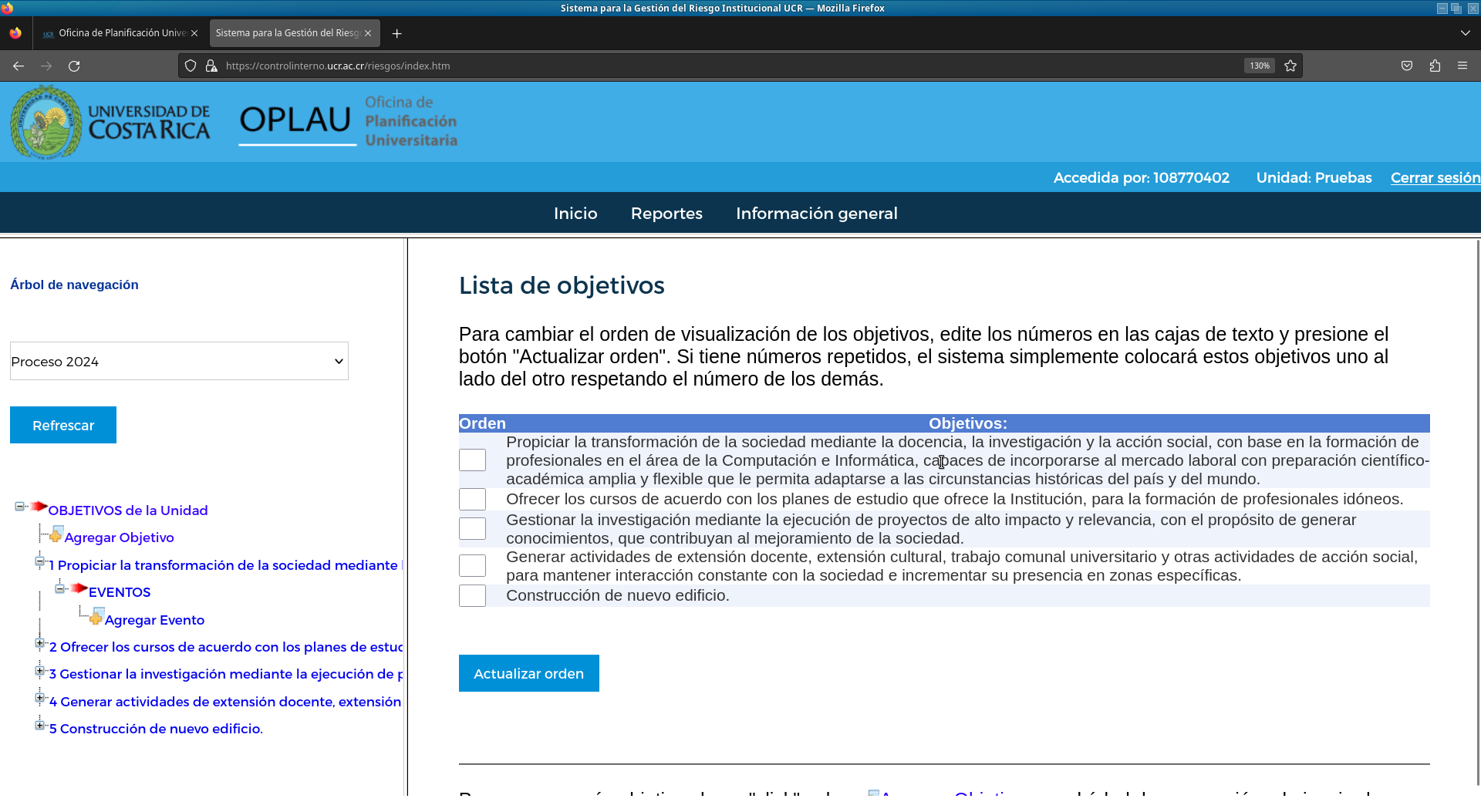 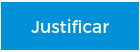 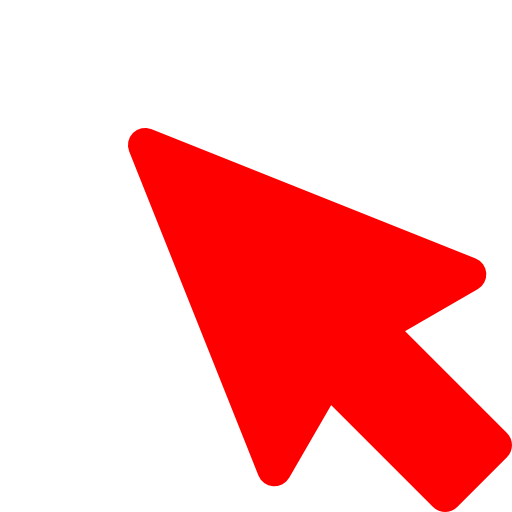 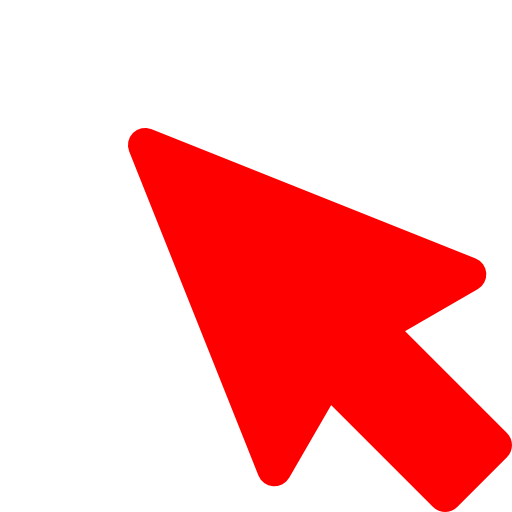 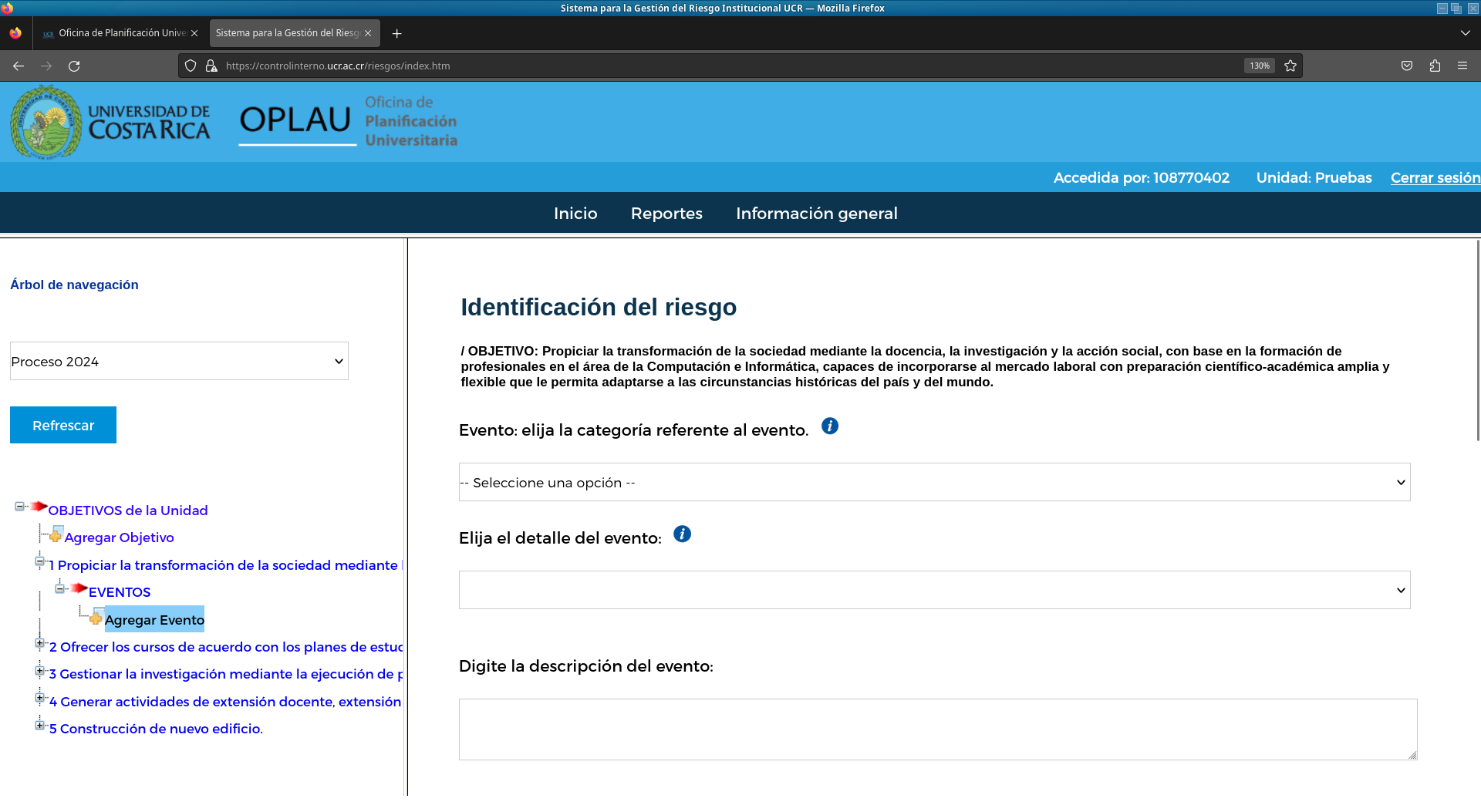 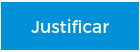 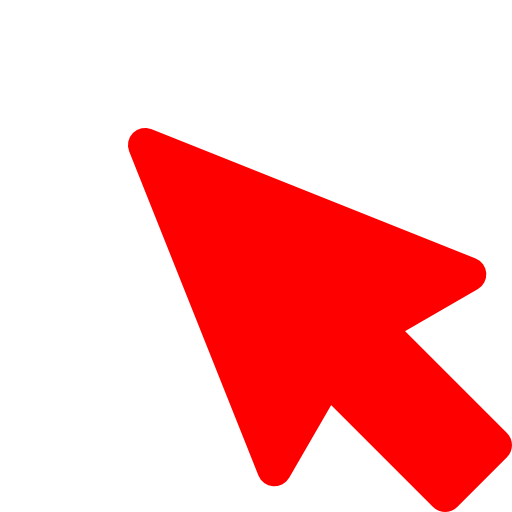 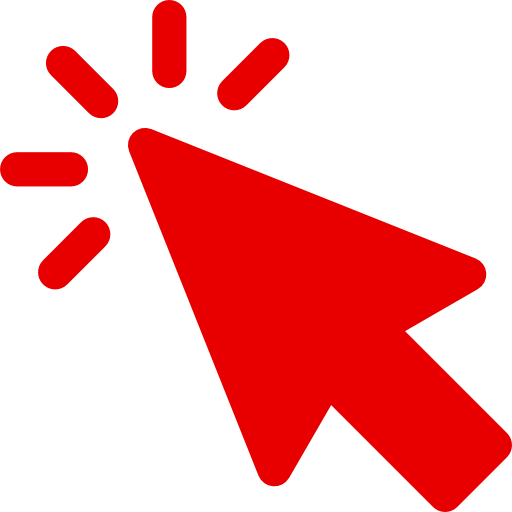 Ayudas
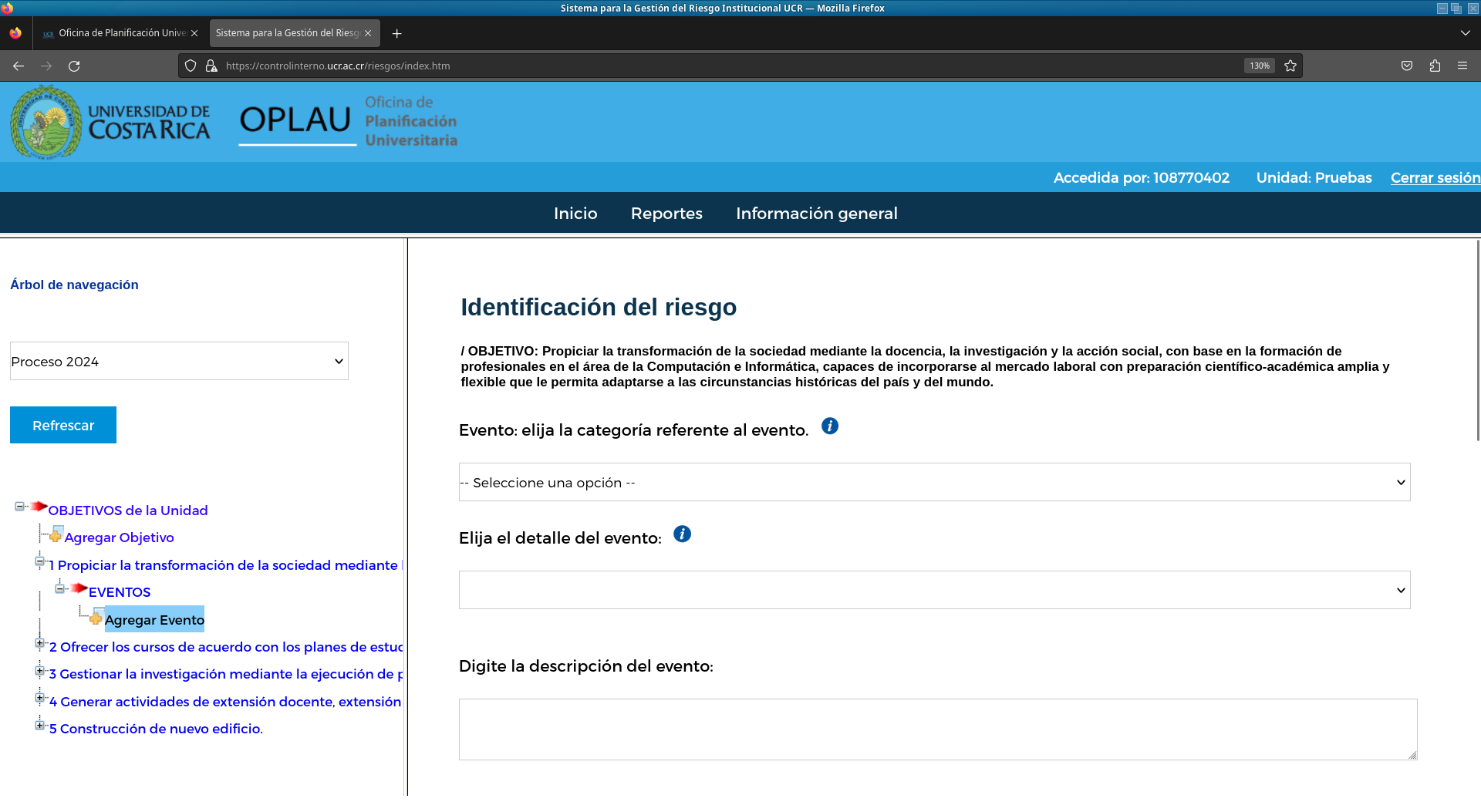 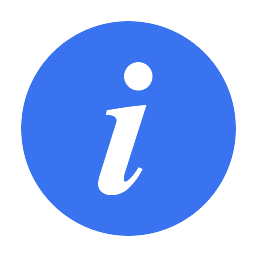 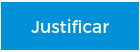 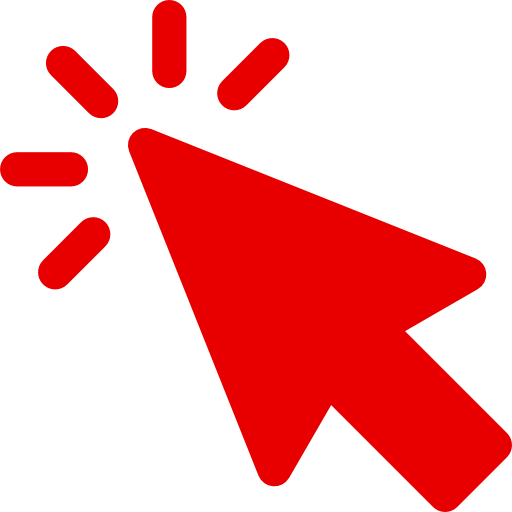 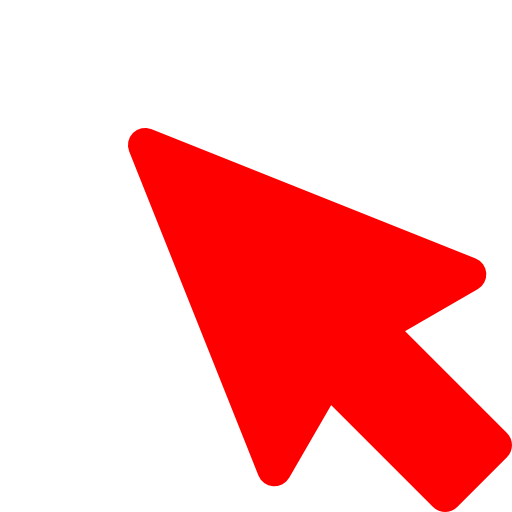 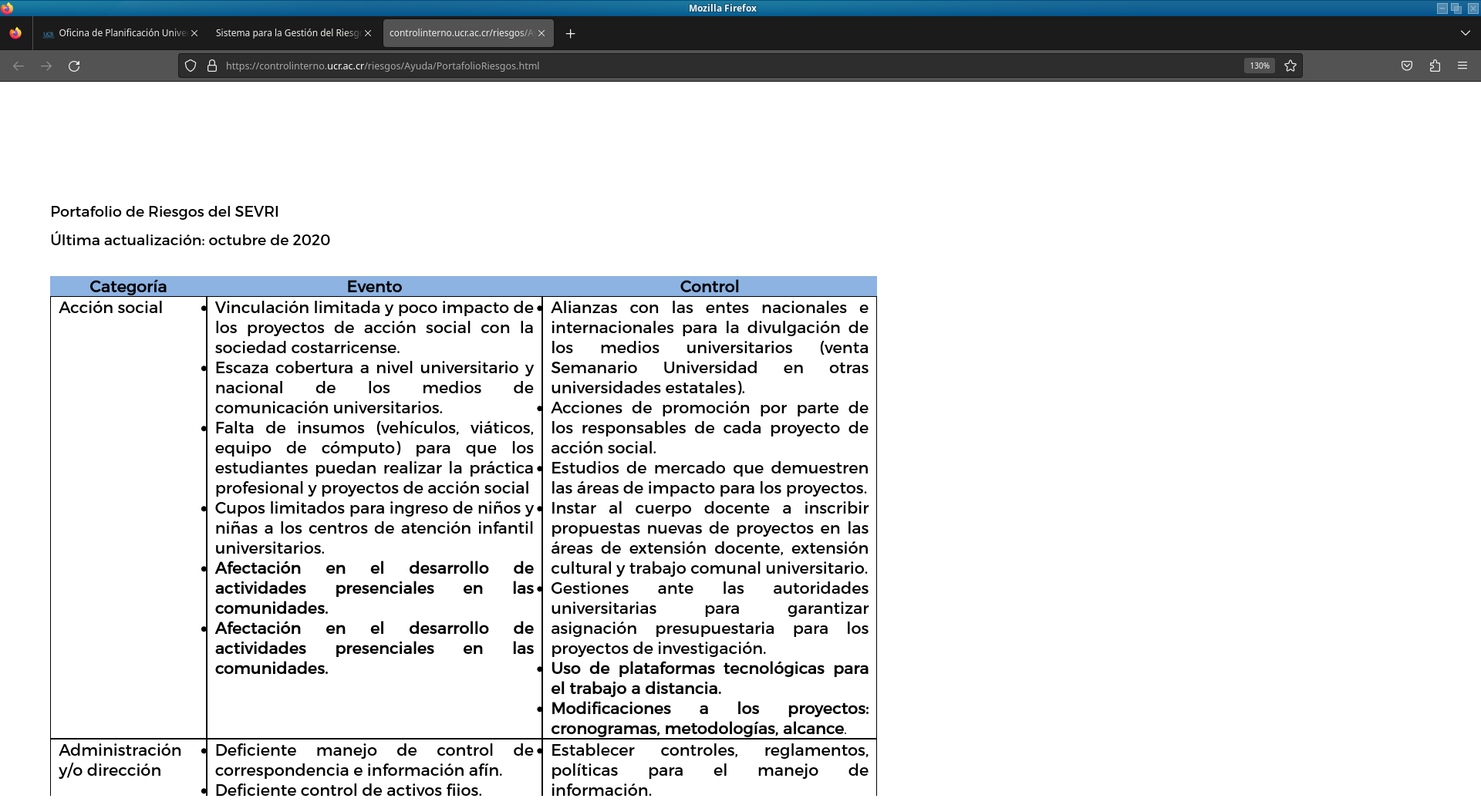 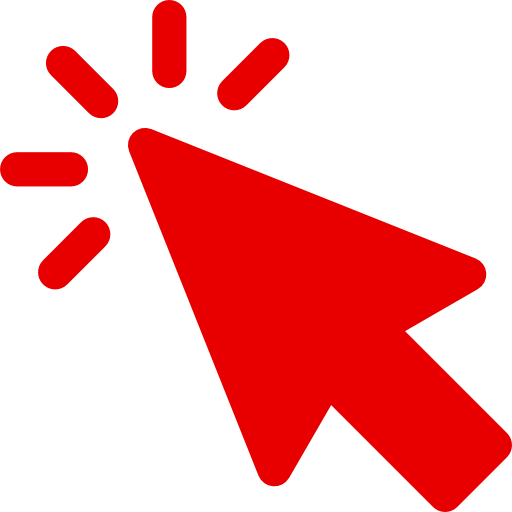 Acción Social
Administración y/o dirección
Docencia y/o Academia
Divulgación
Infraestructura
Intercambio en el exterior
Investigación
Normativa y política
Seguridad
Tecnologías de información
Vida Estudiantil
Vínculo externo
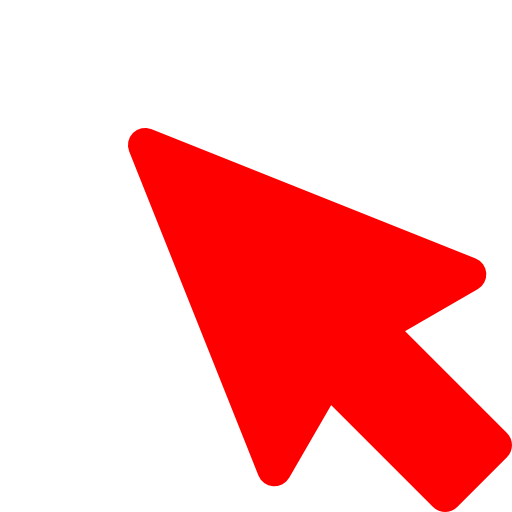 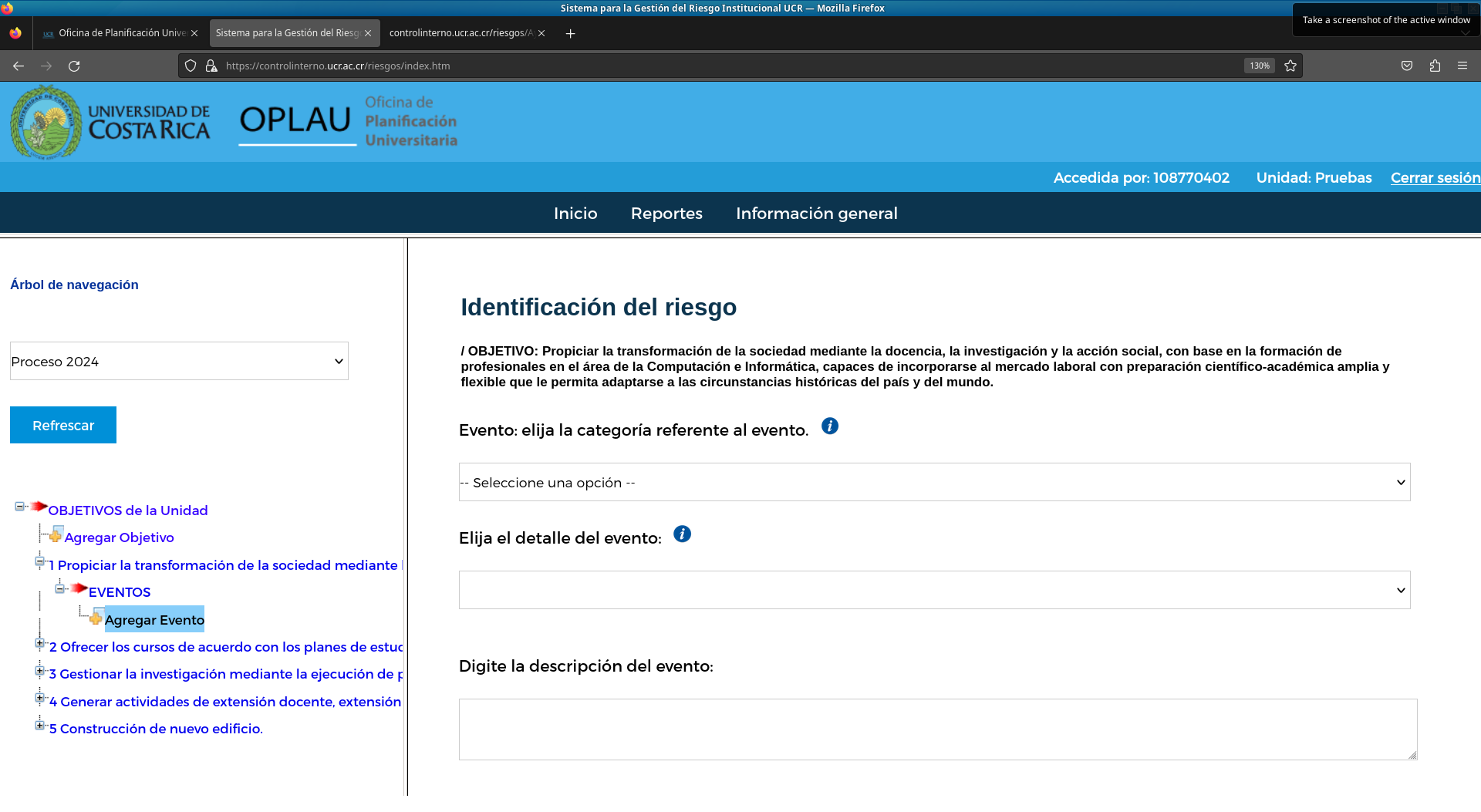 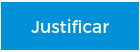 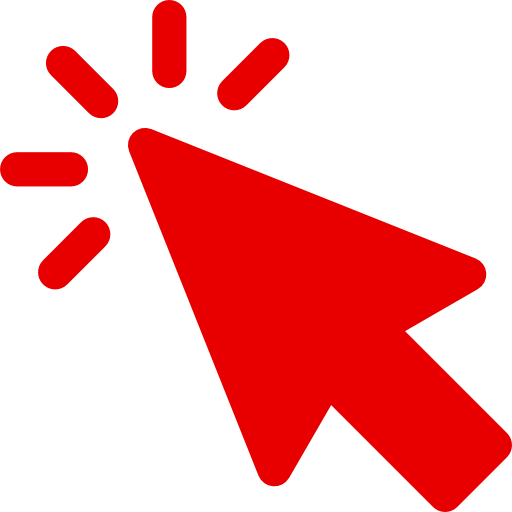 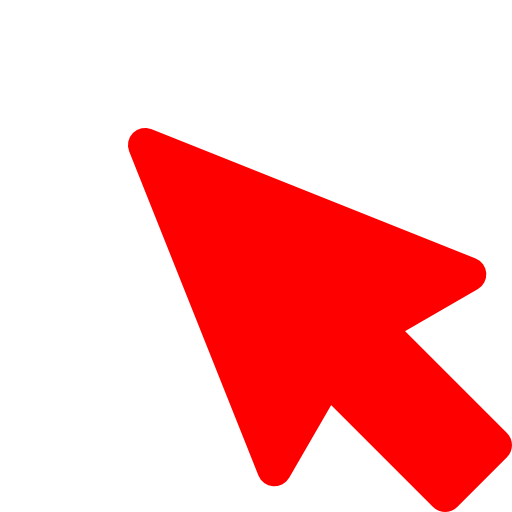 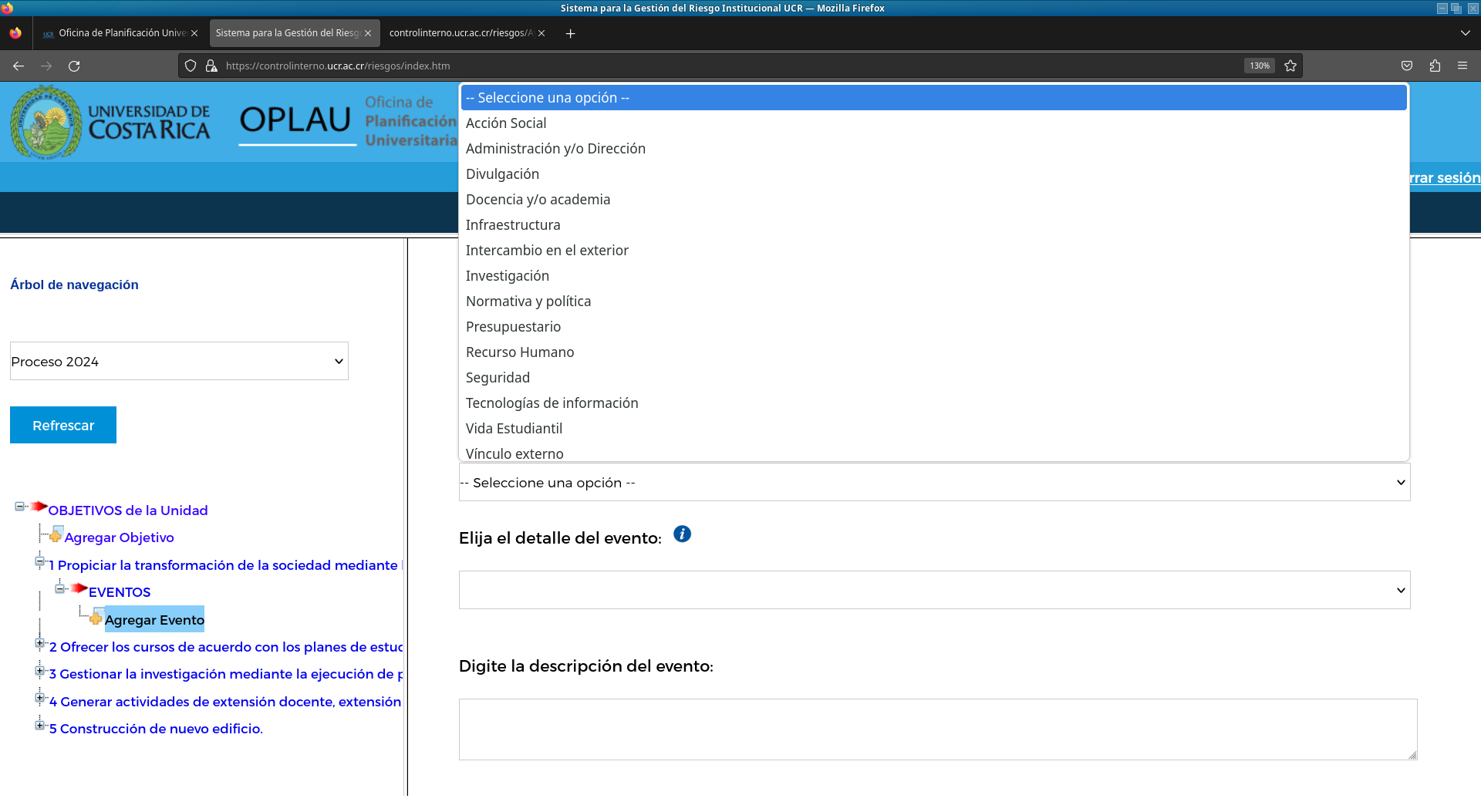 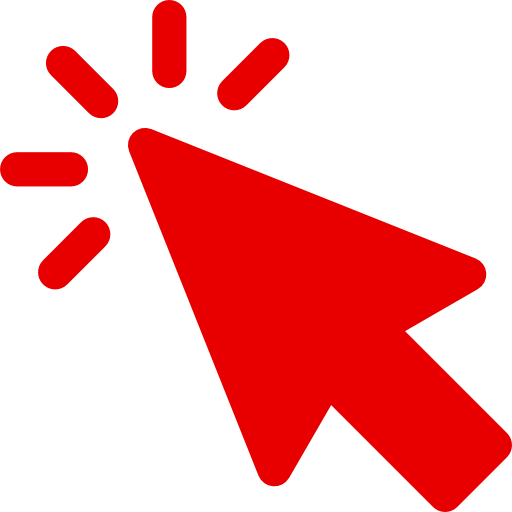 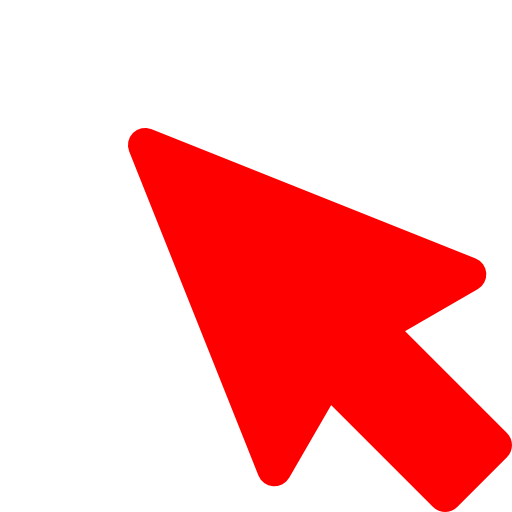 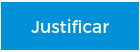 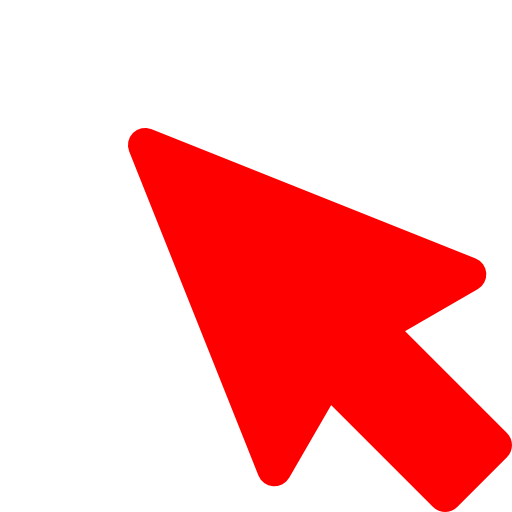 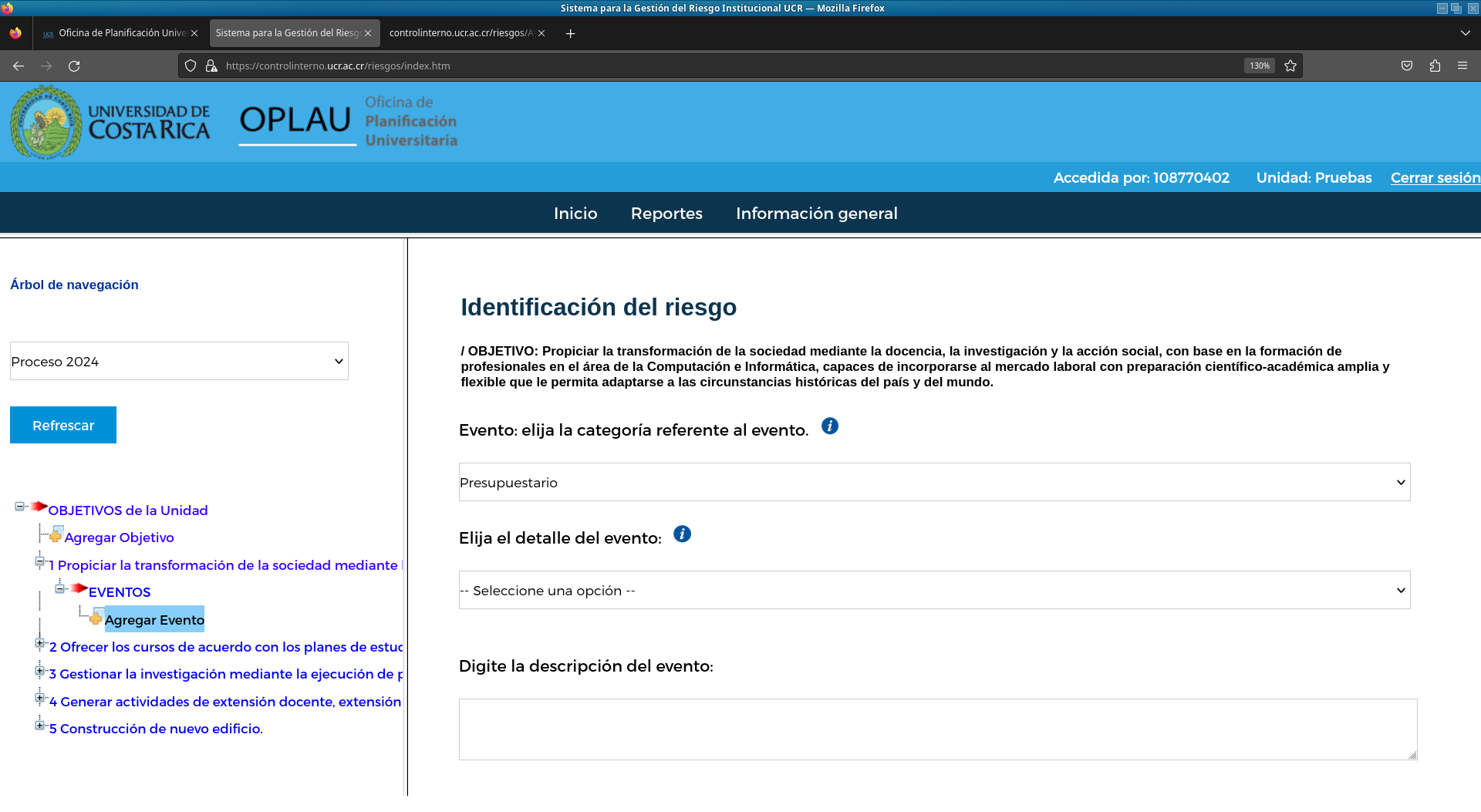 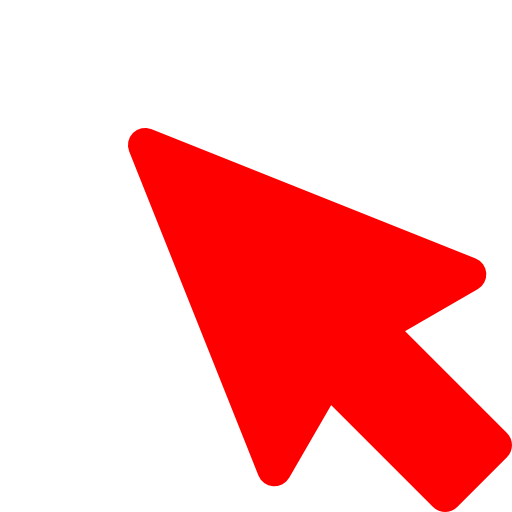 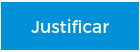 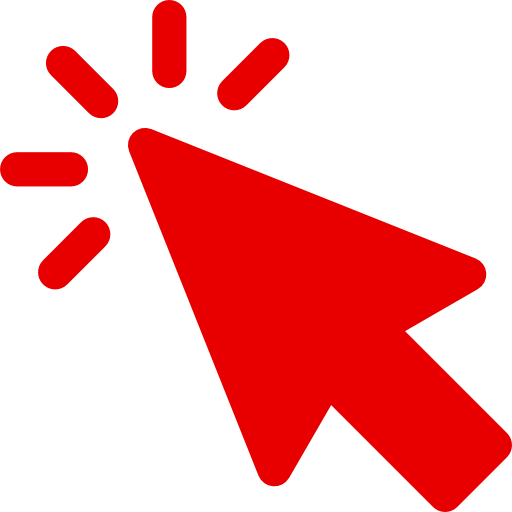 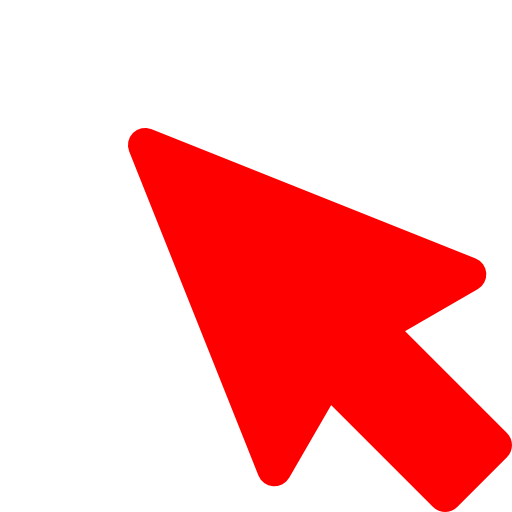 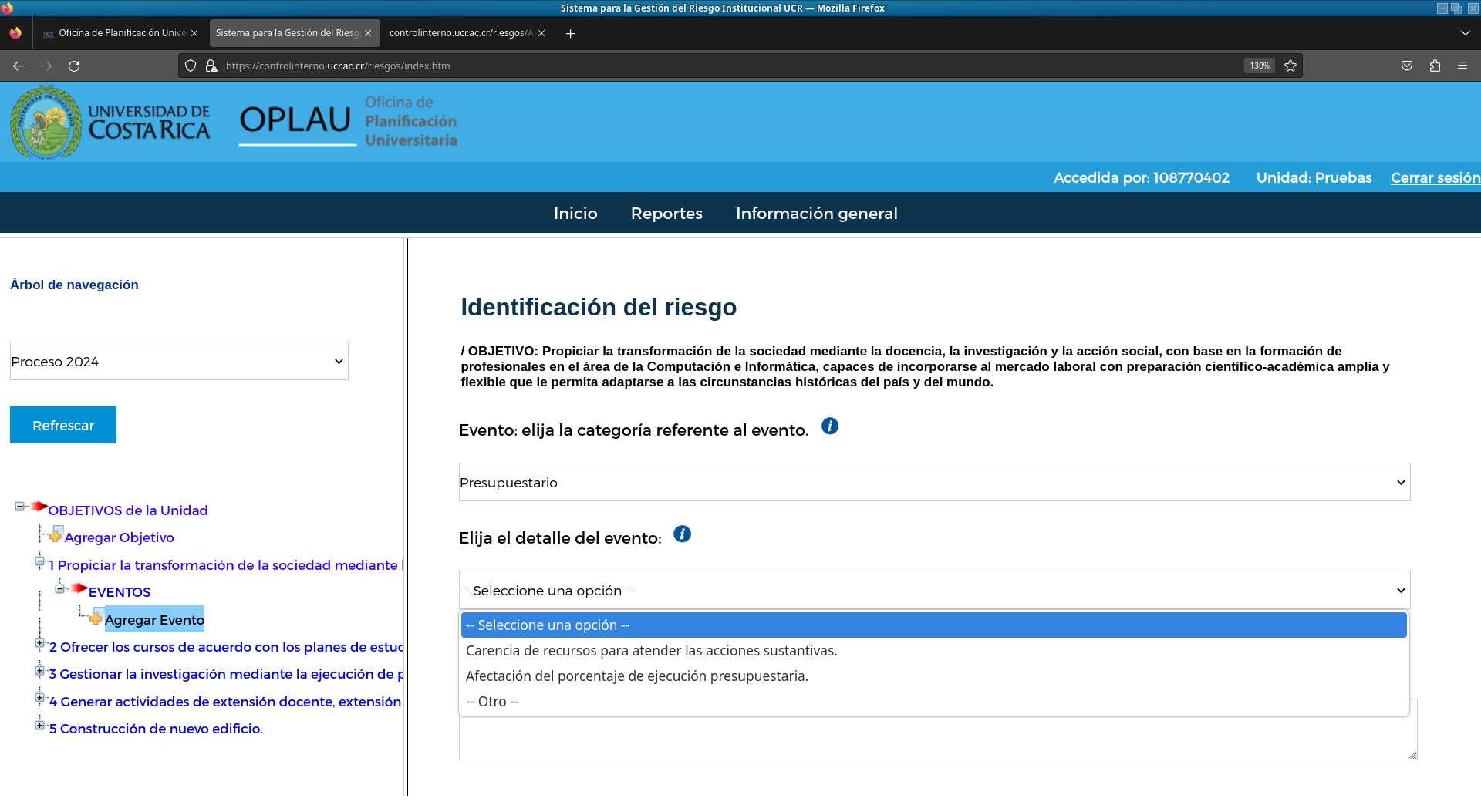 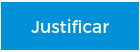 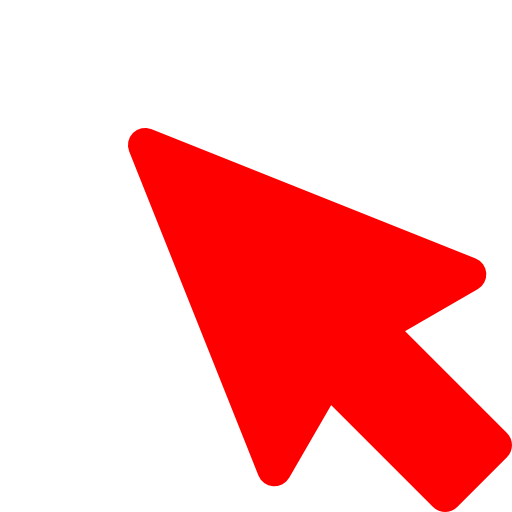 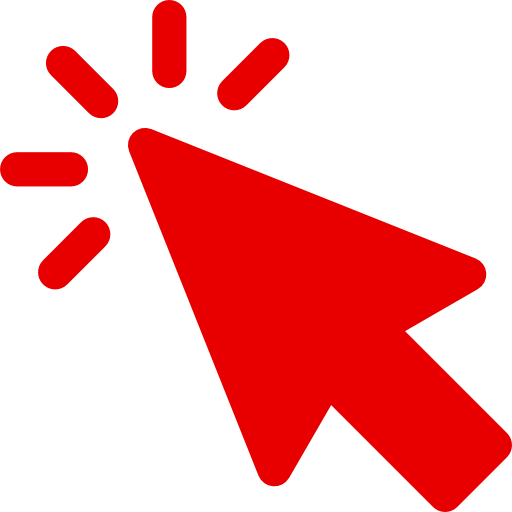 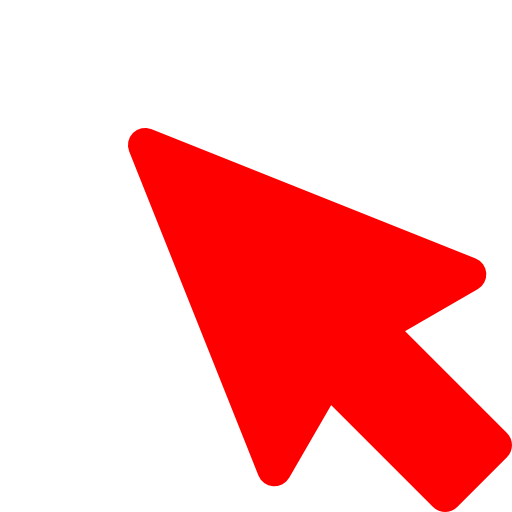 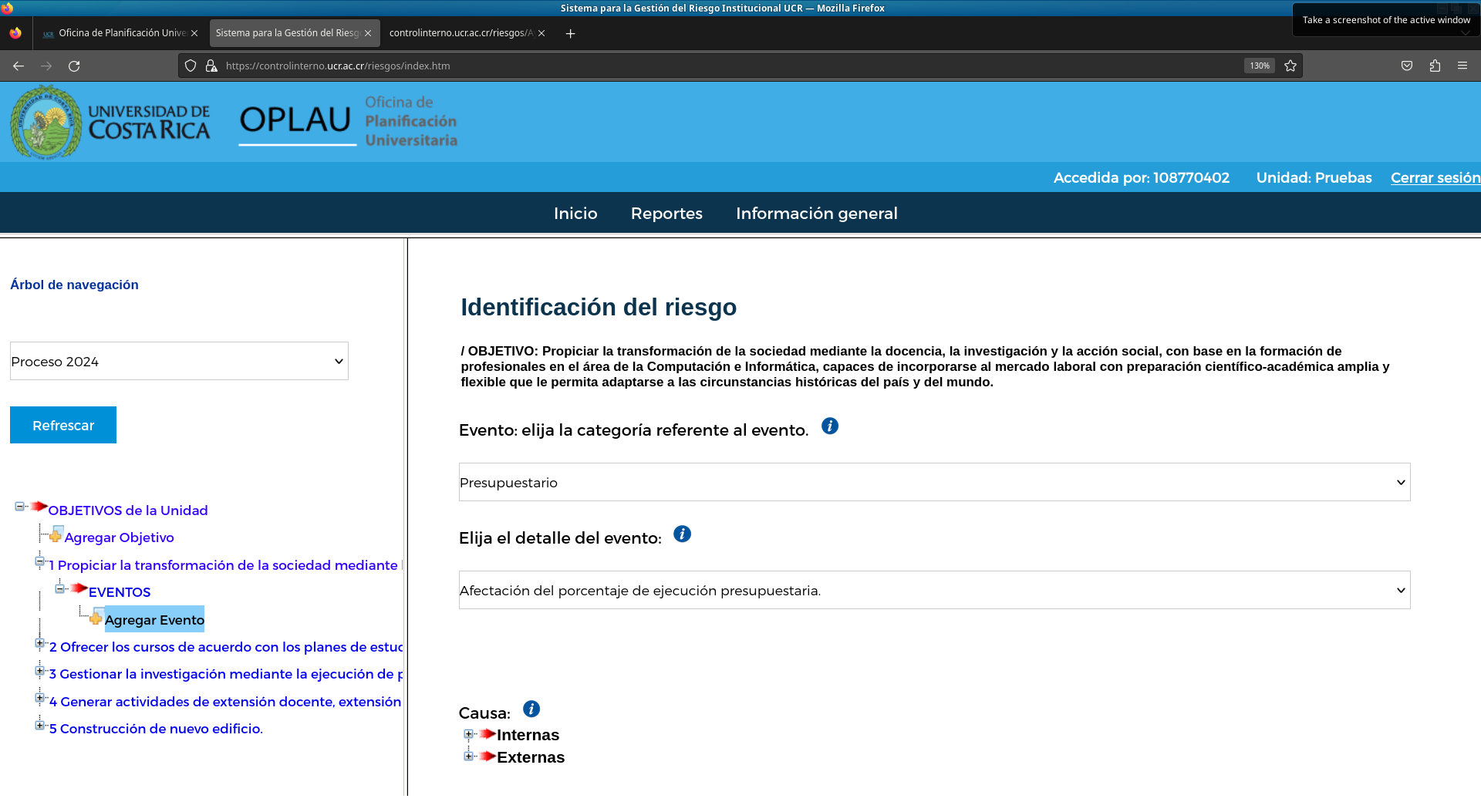 Pero… identificamos un evento que no está en el portafolio, ¿cómo lo registro?
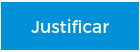 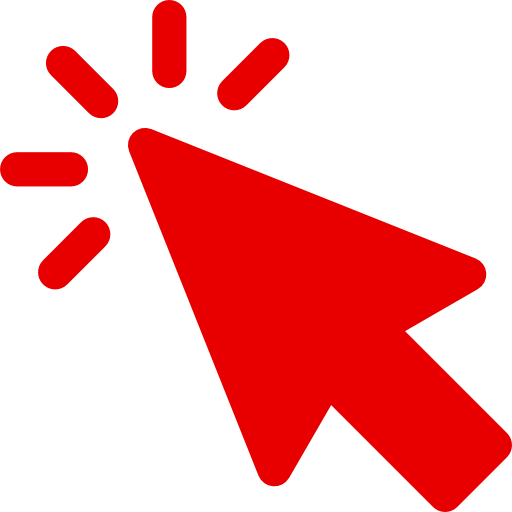 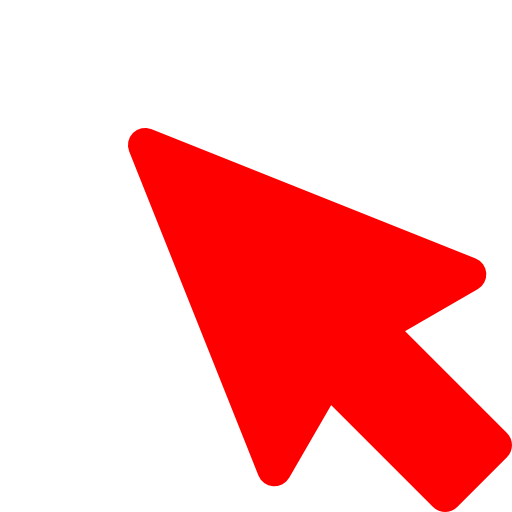 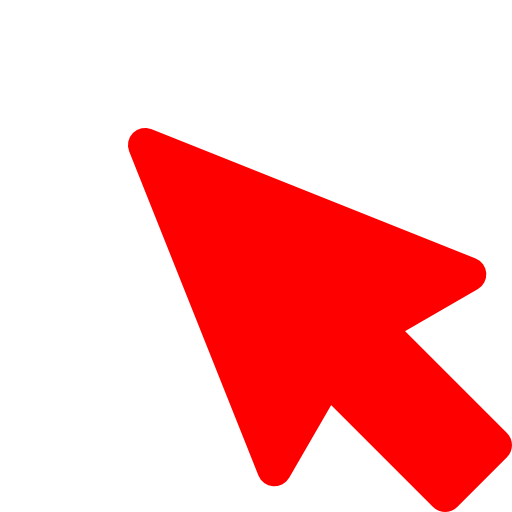 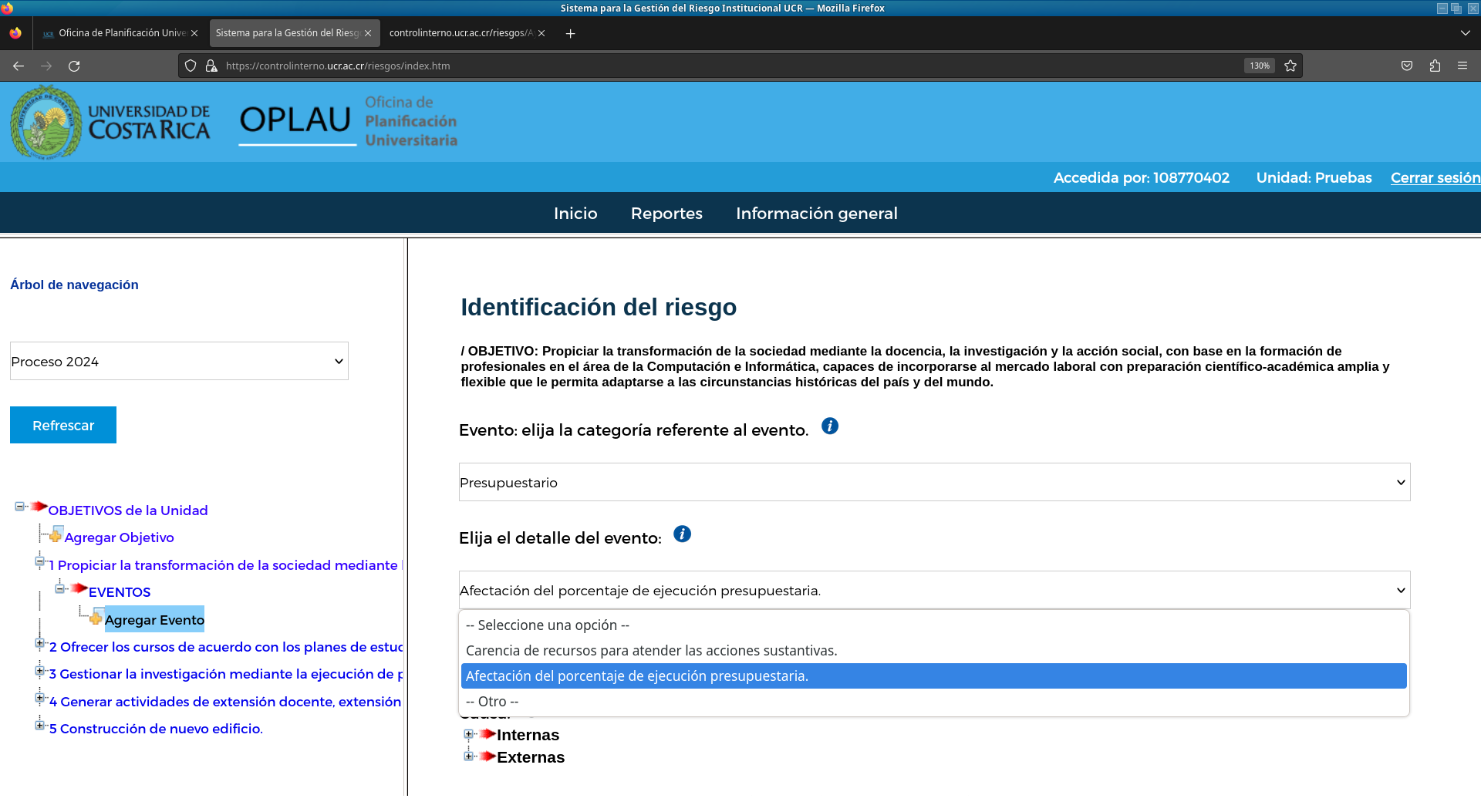 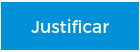 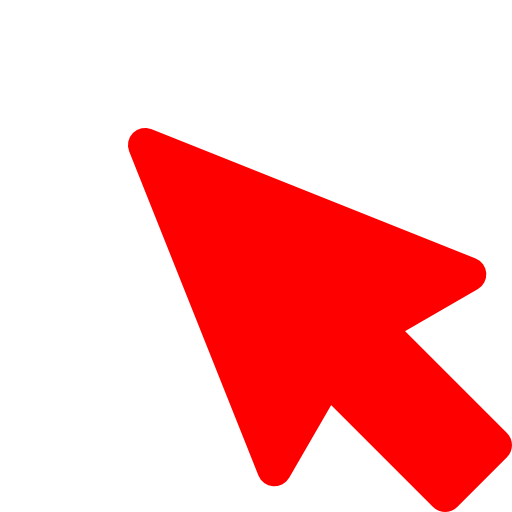 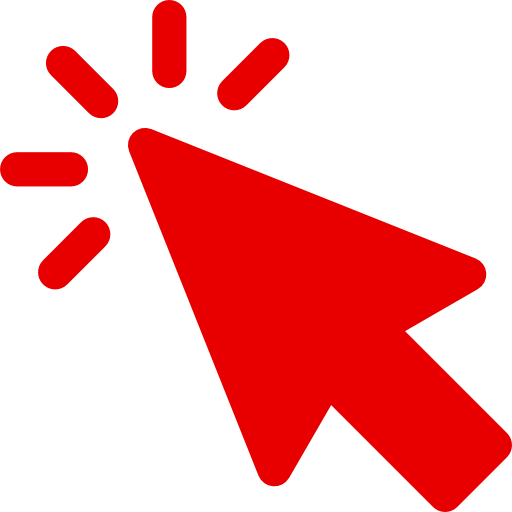 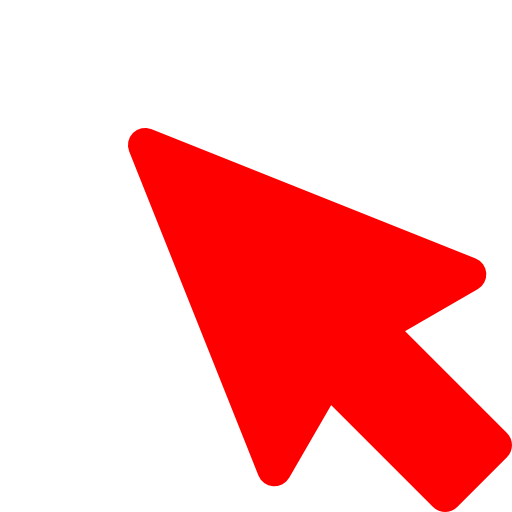 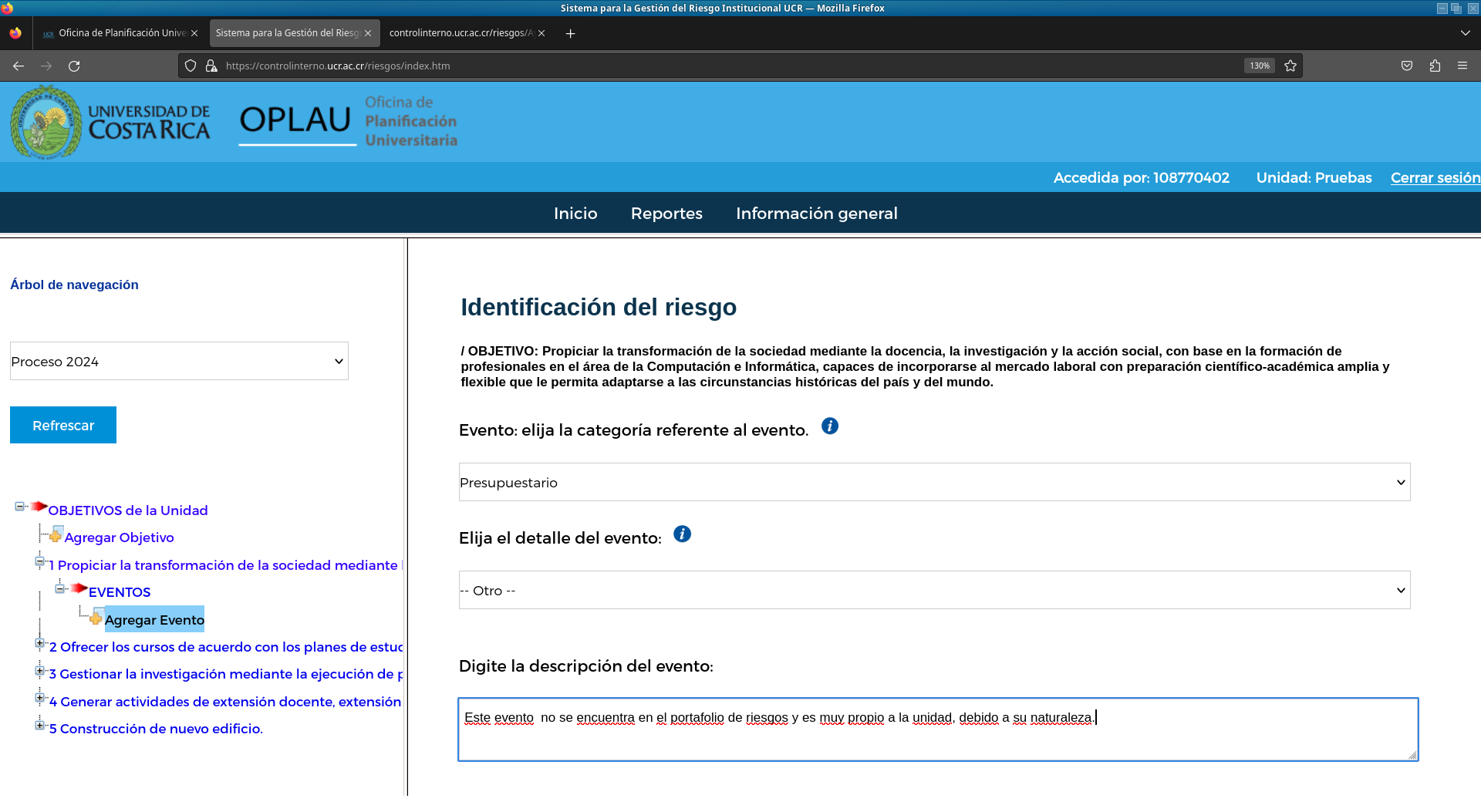 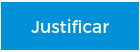 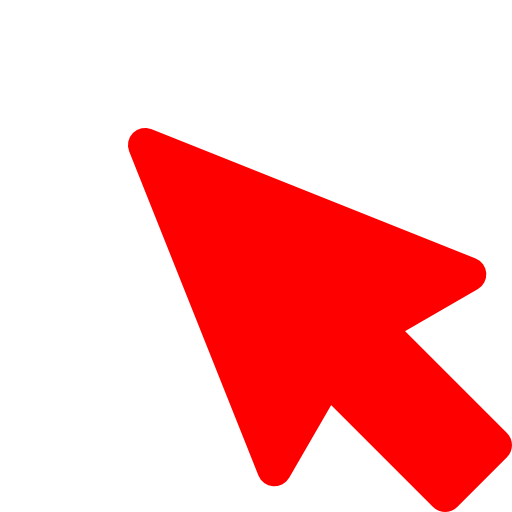 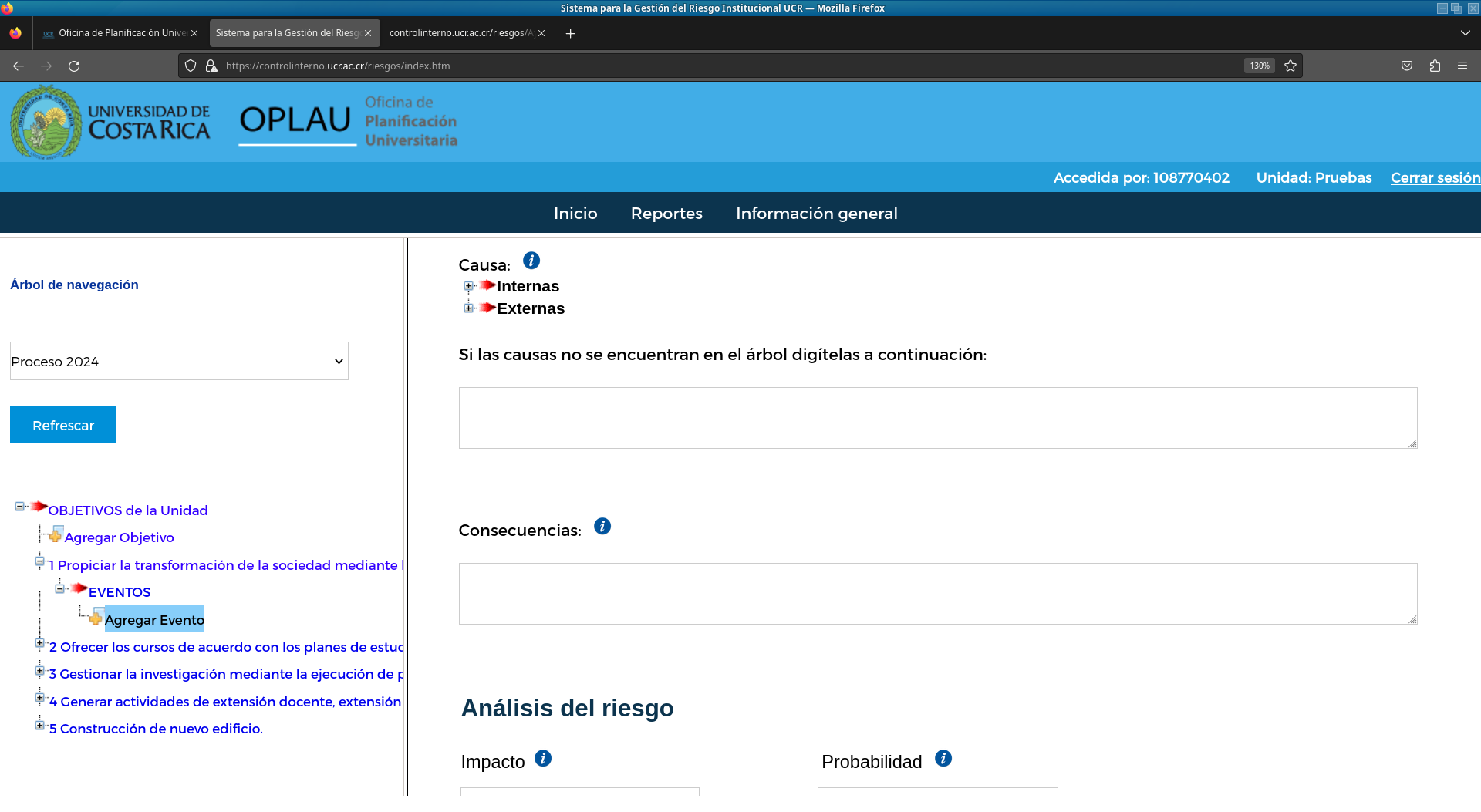 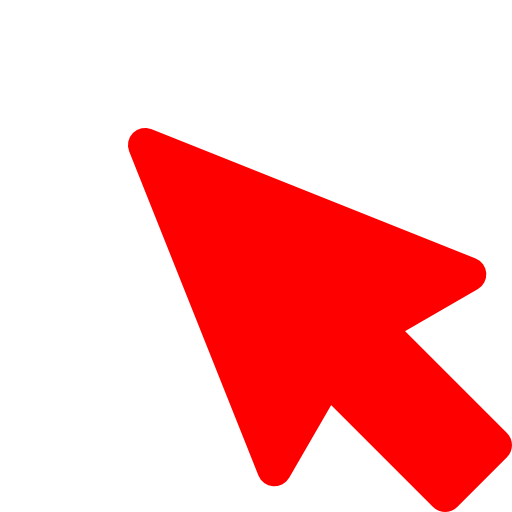 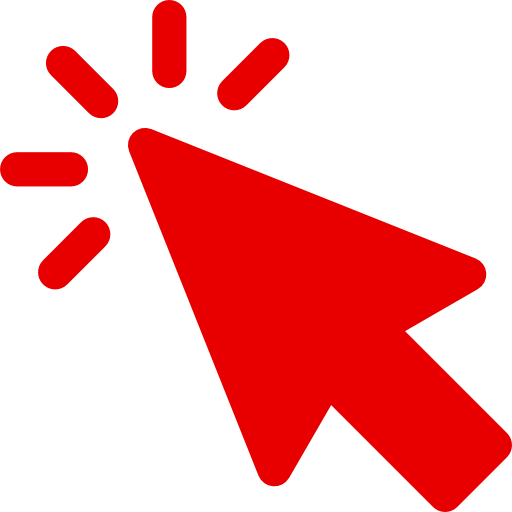 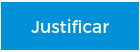 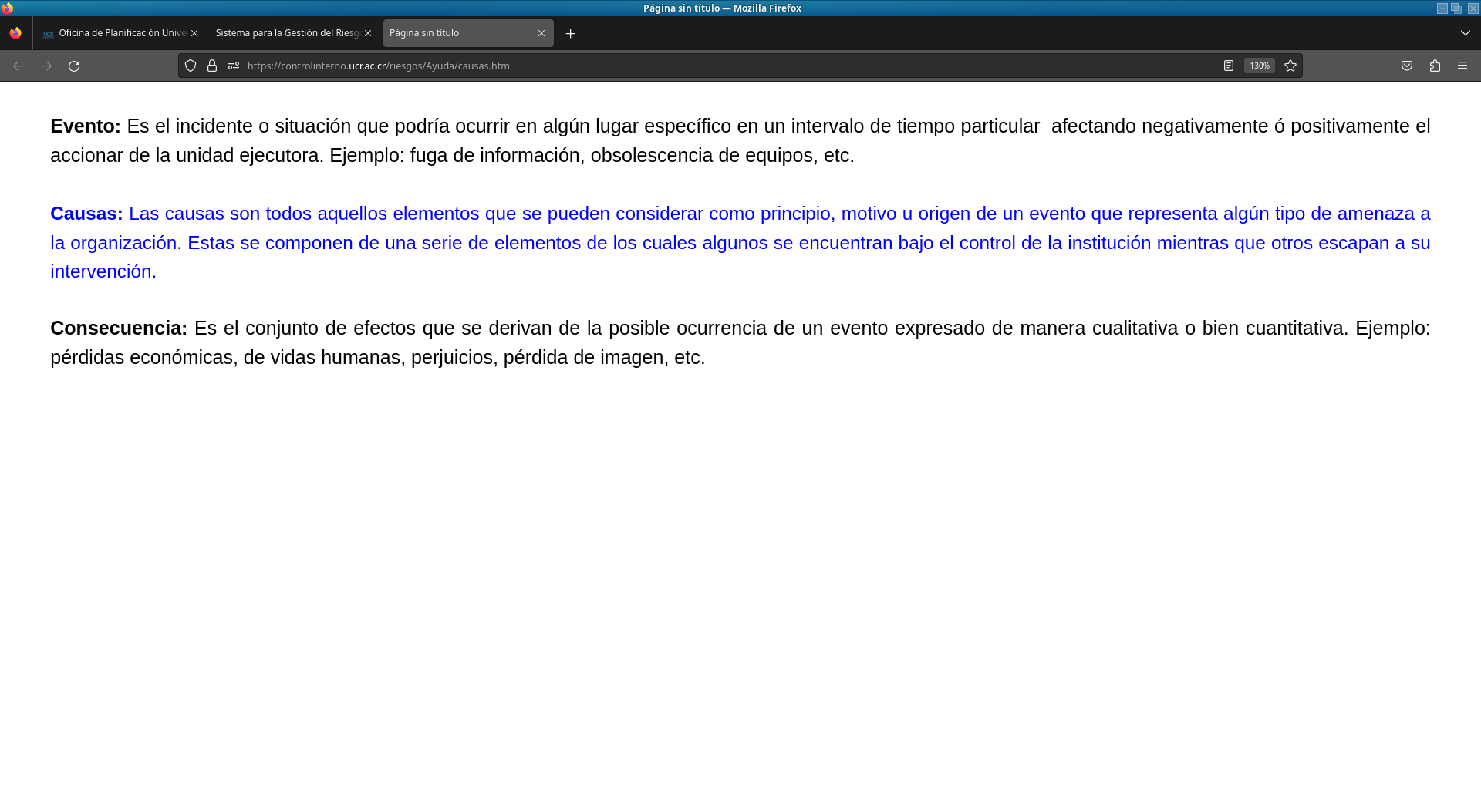 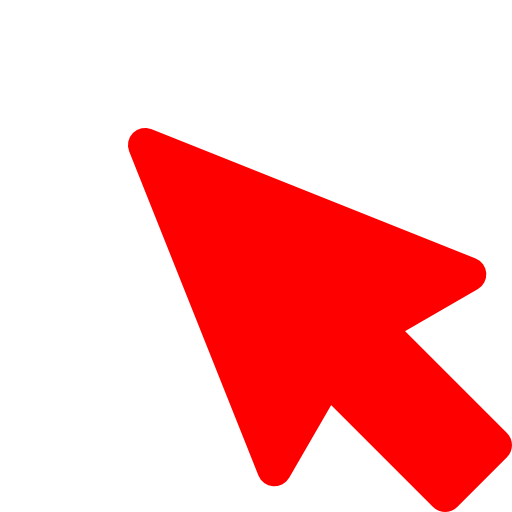 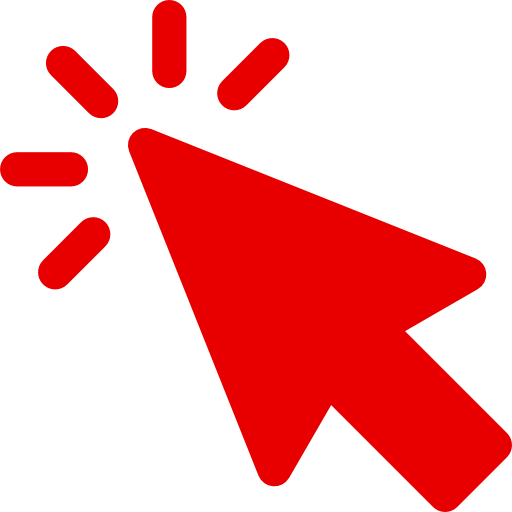 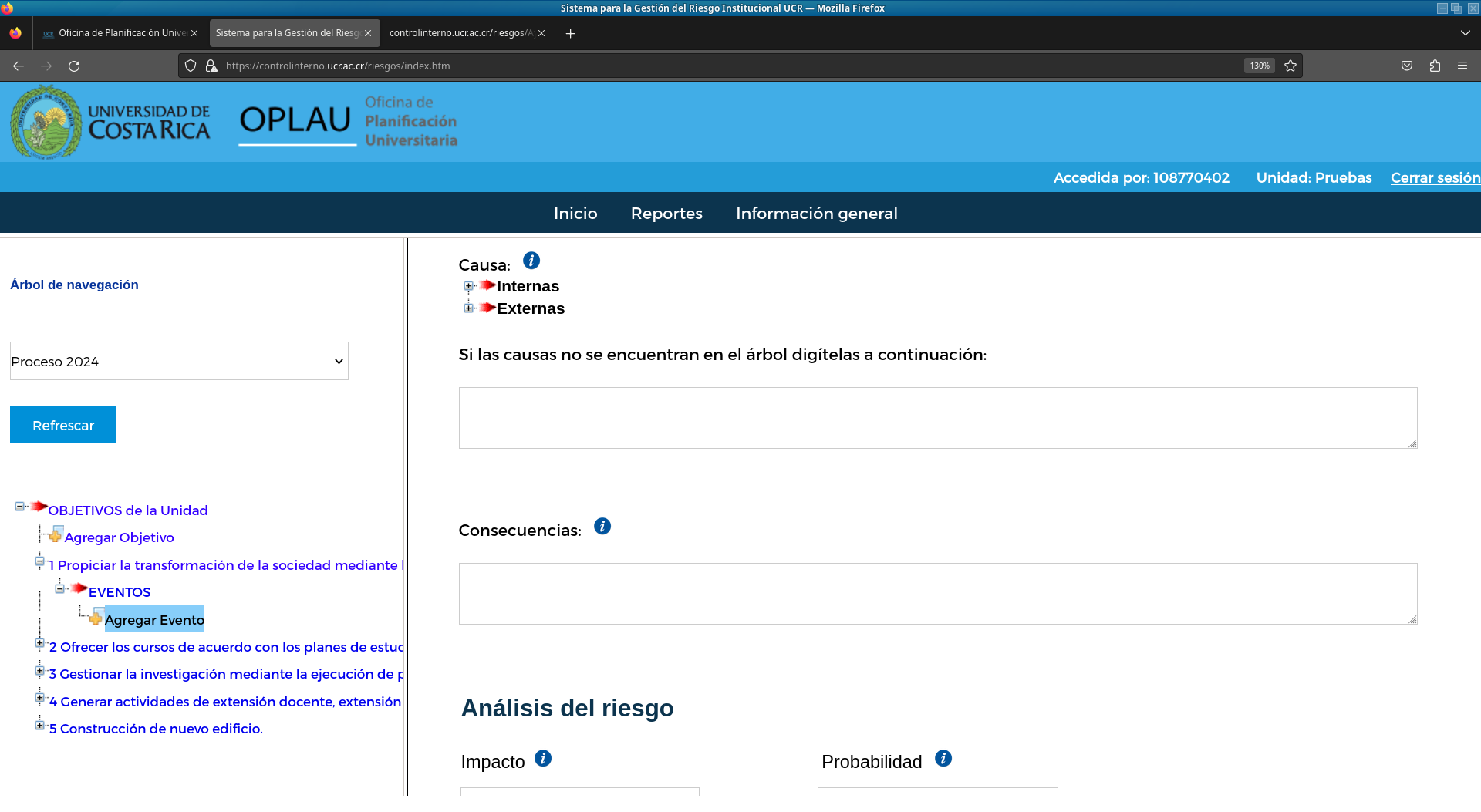 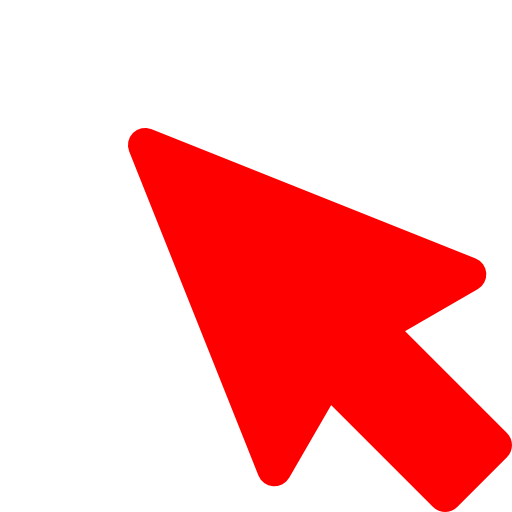 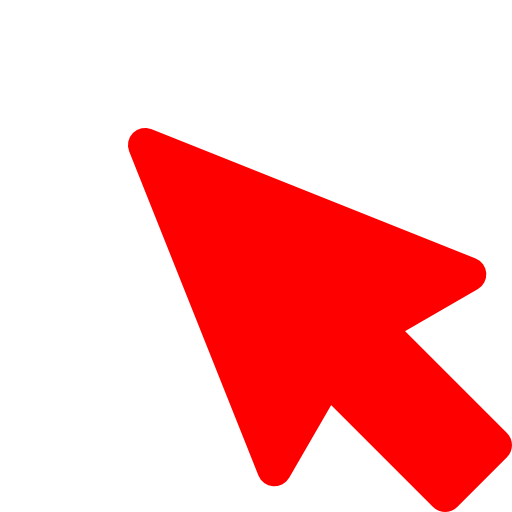 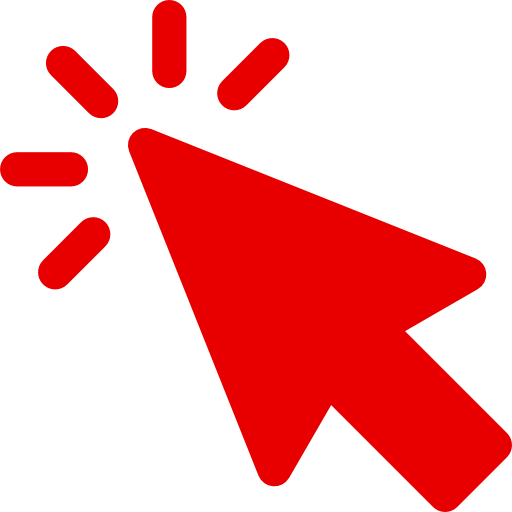 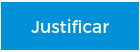 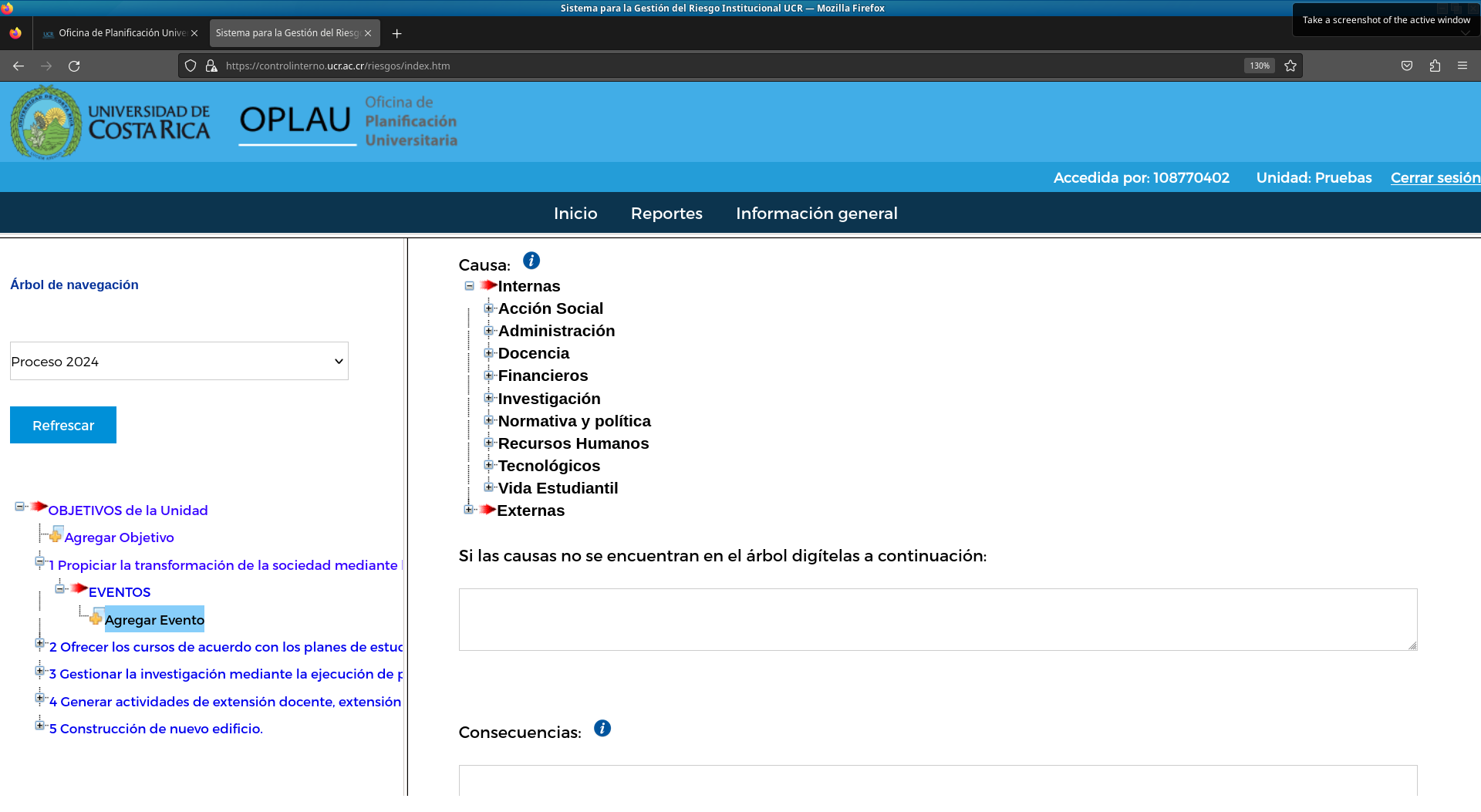 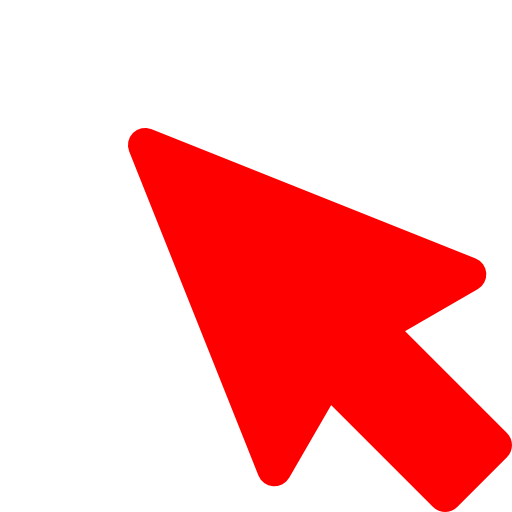 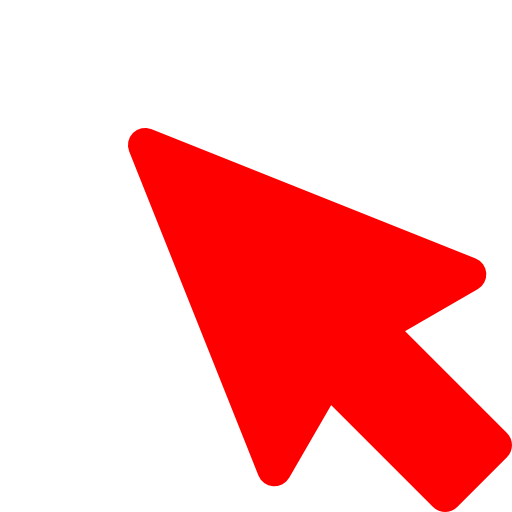 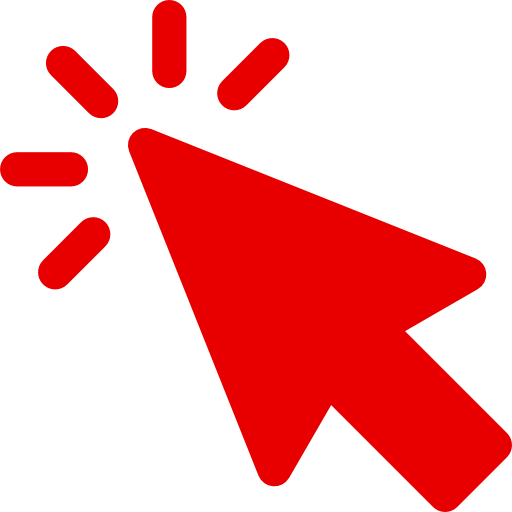 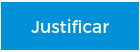 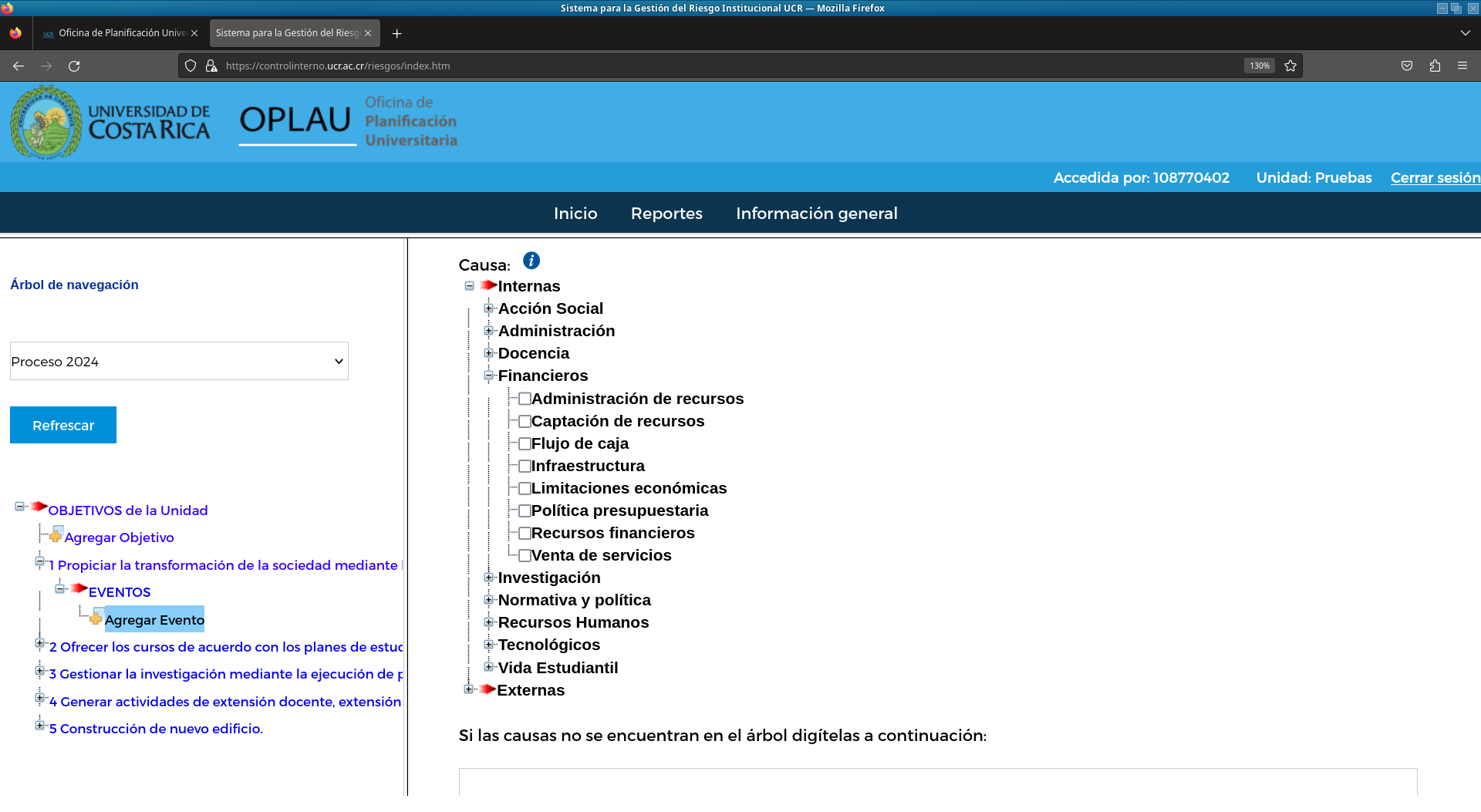 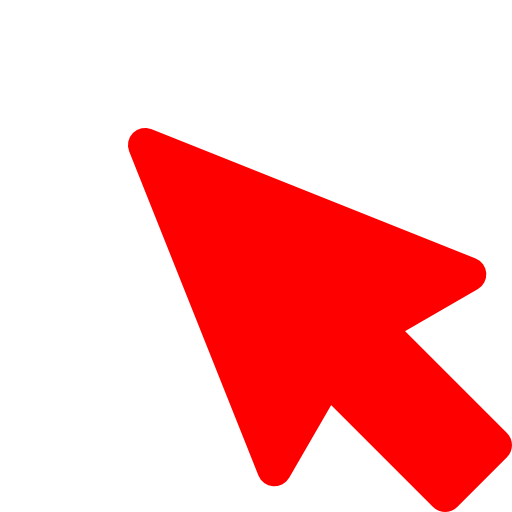 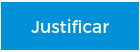 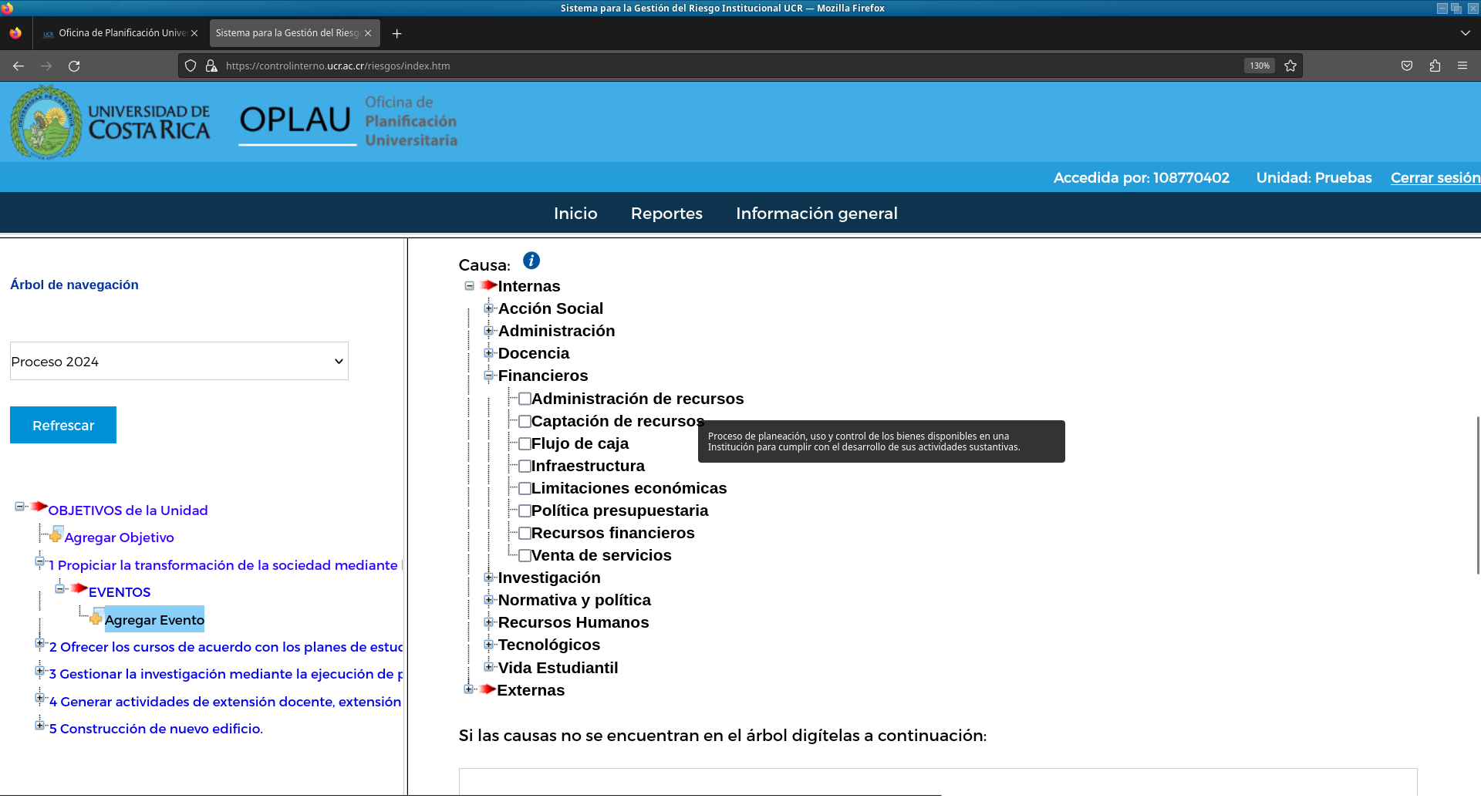 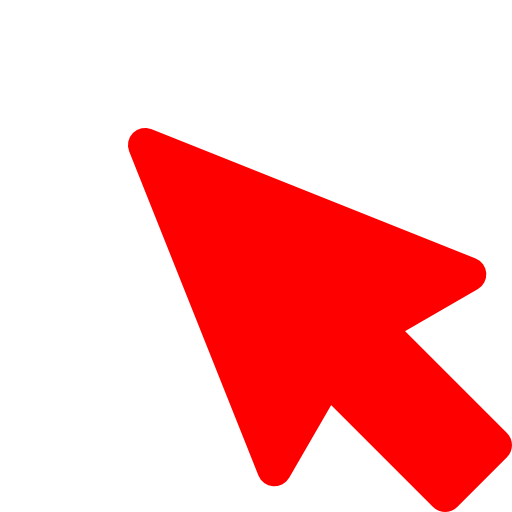 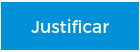 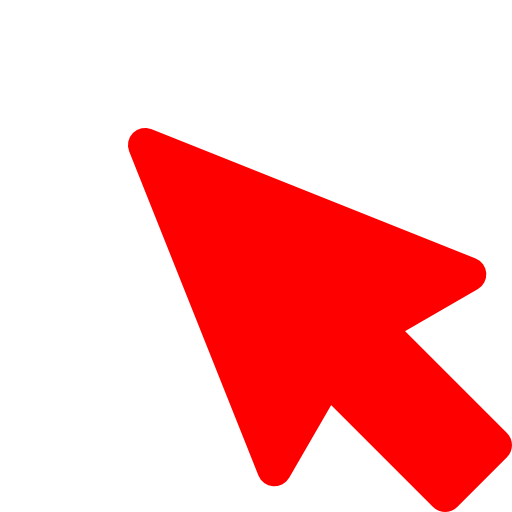 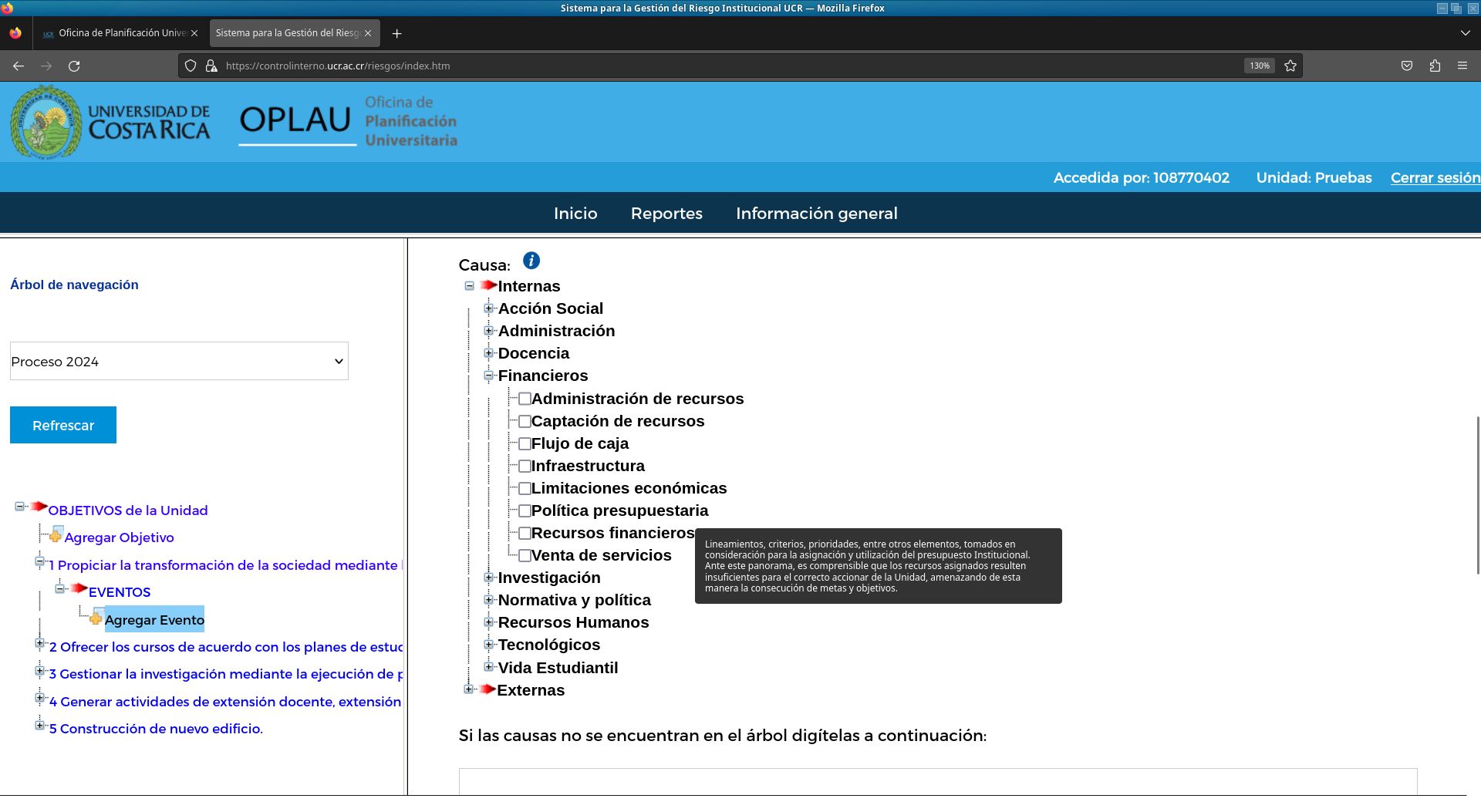 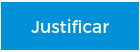 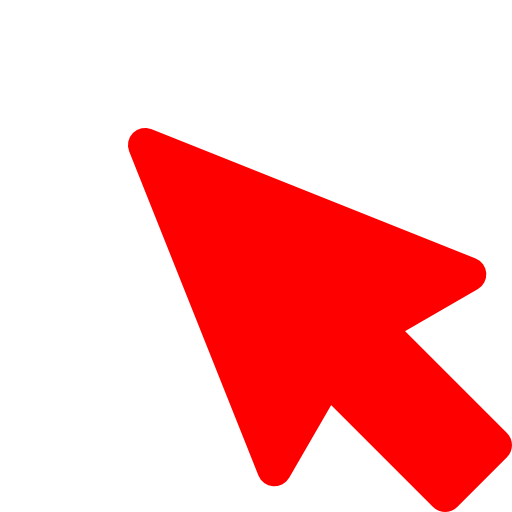 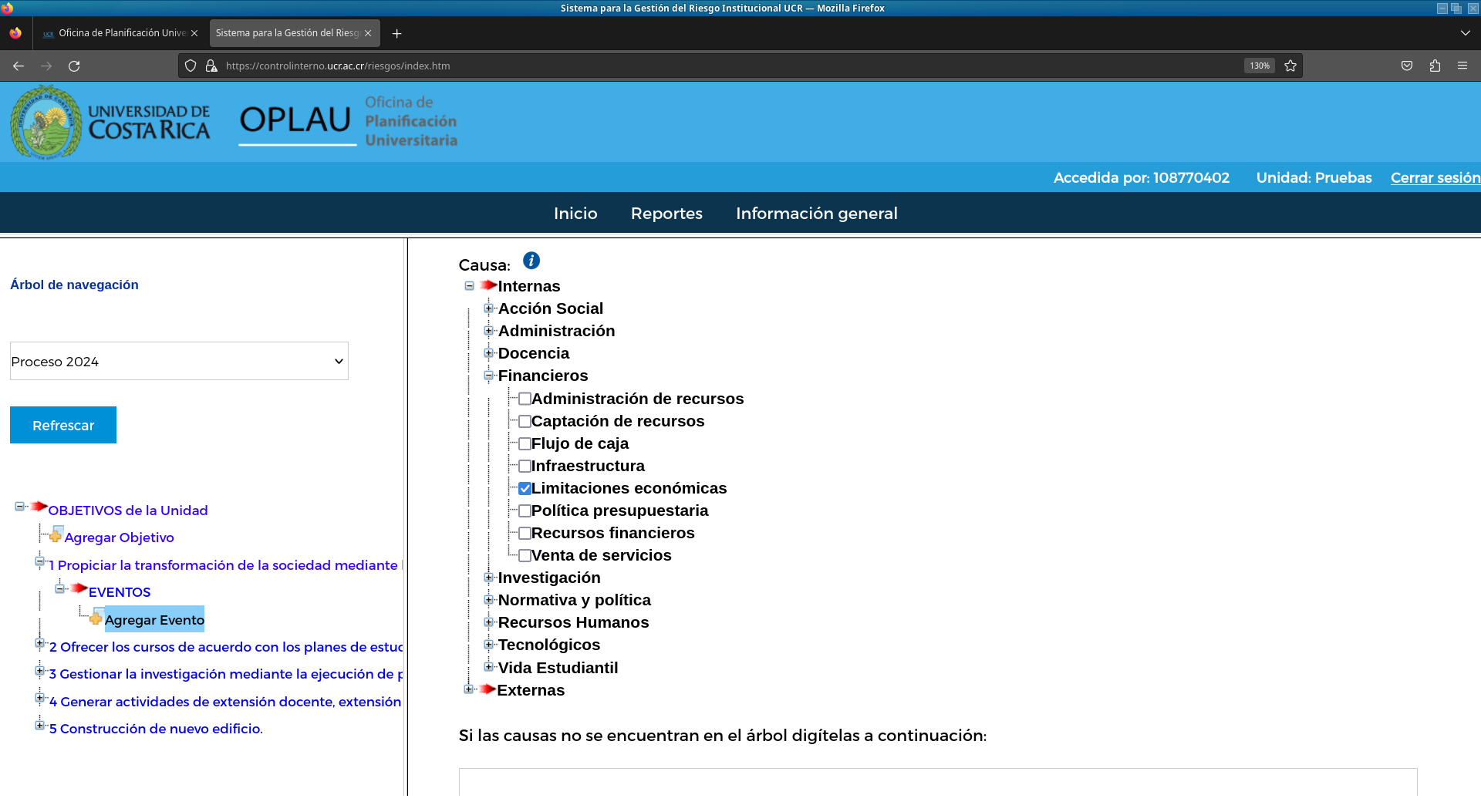 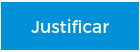 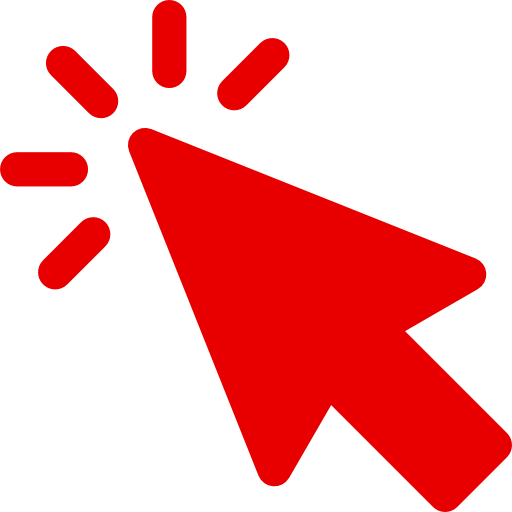 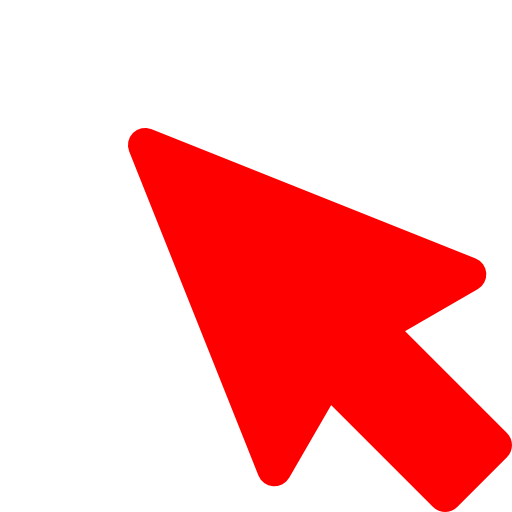 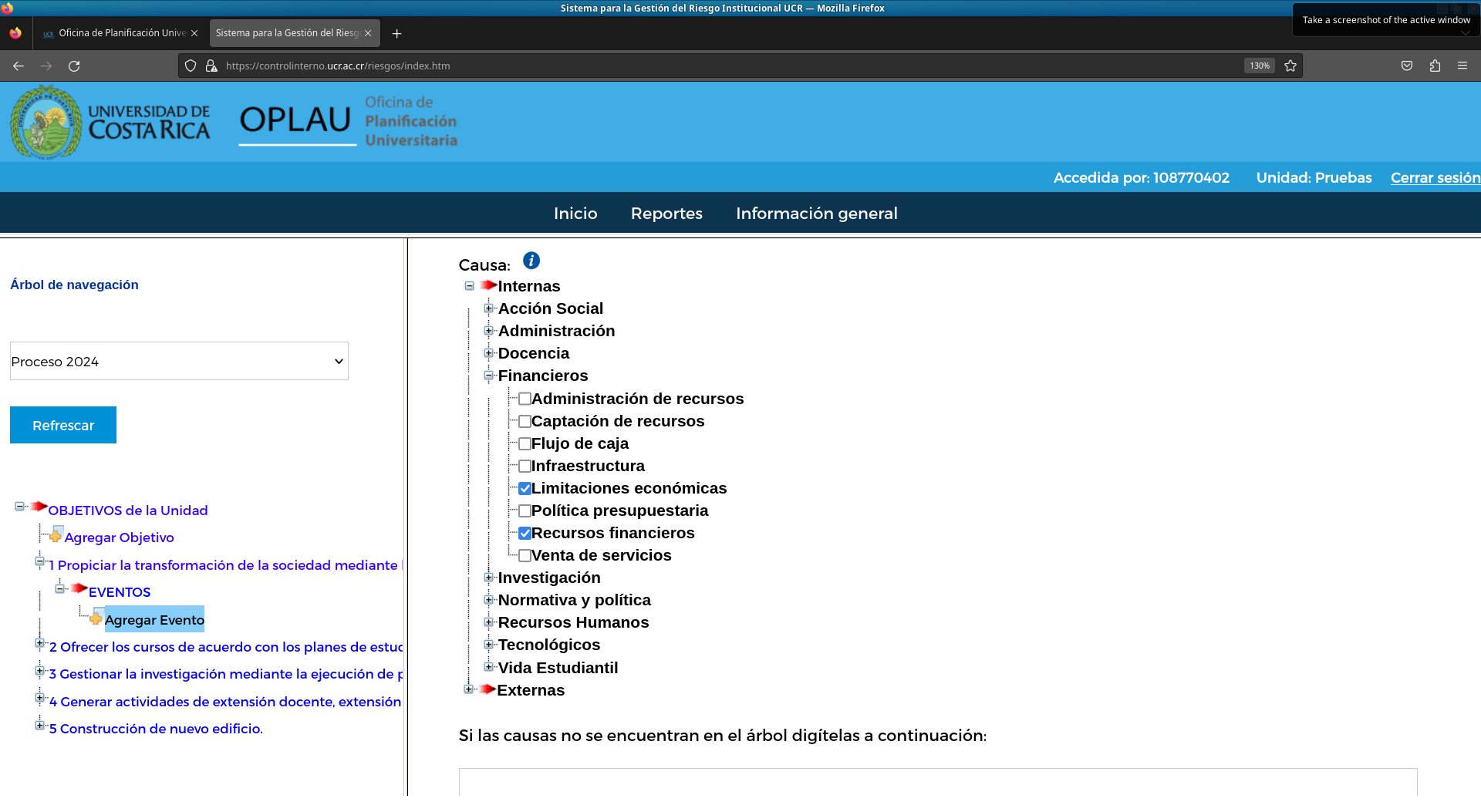 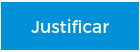 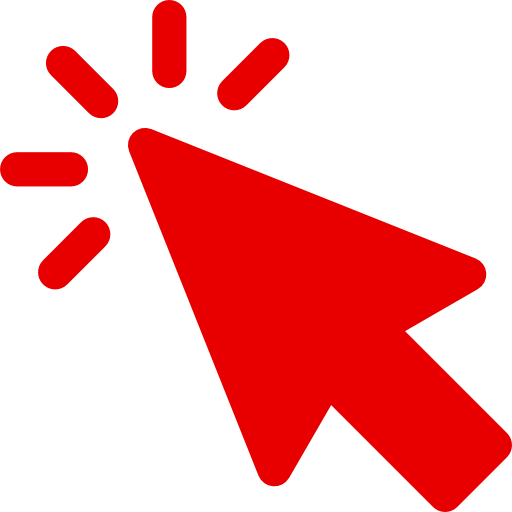 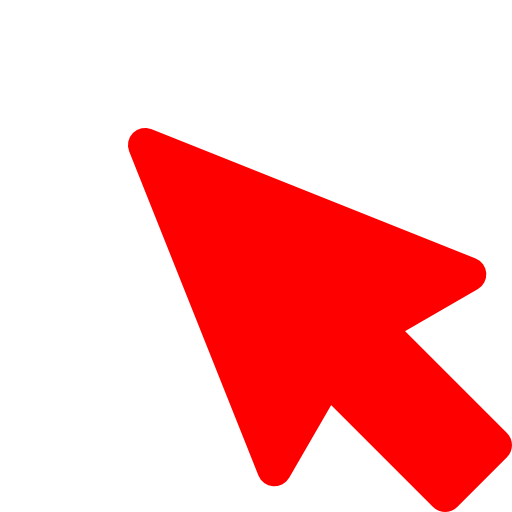 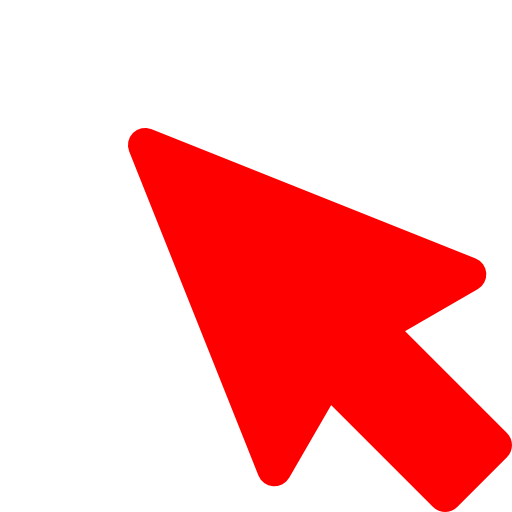 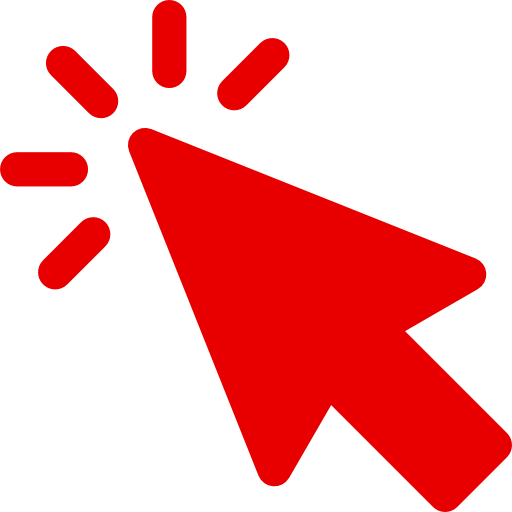 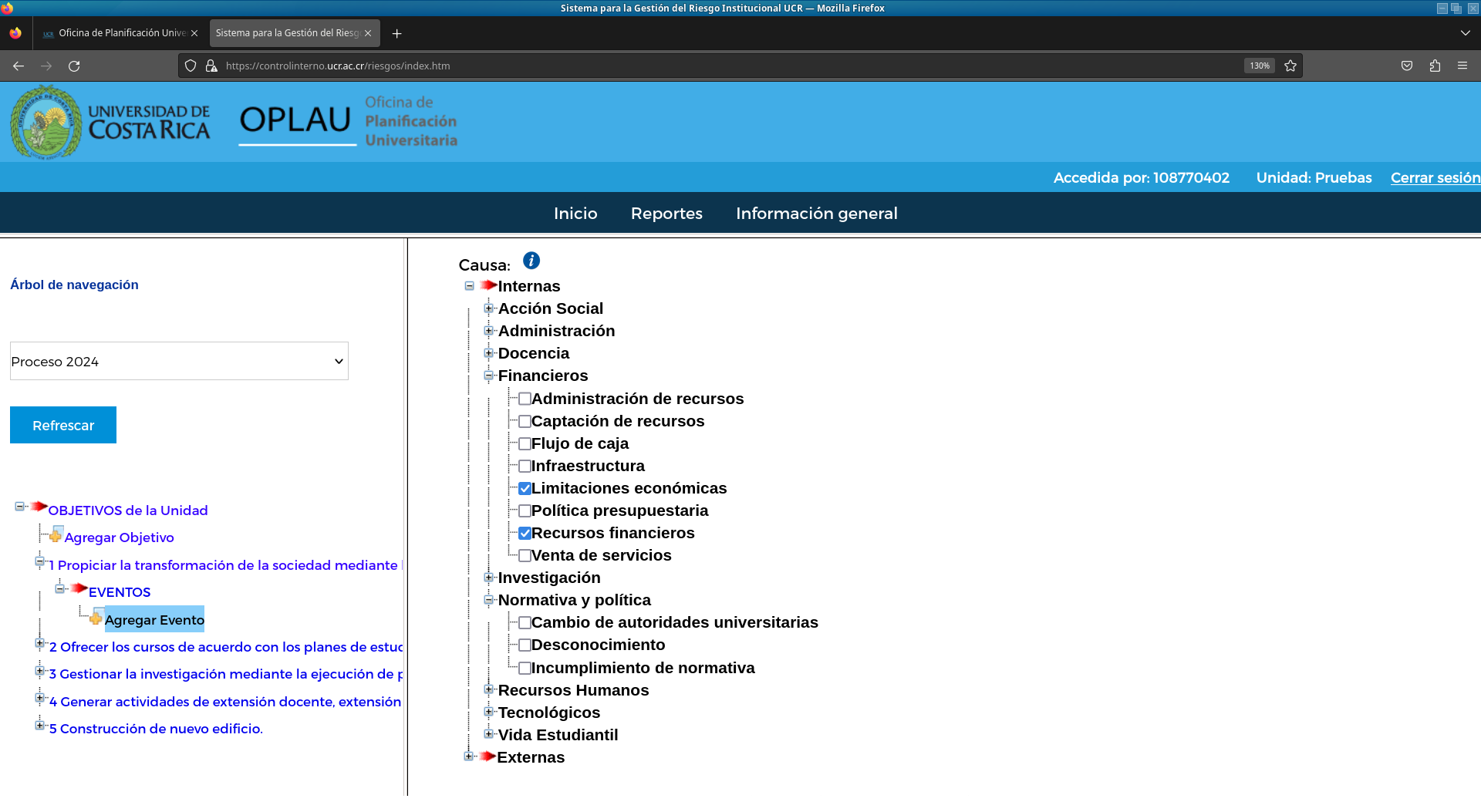 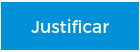 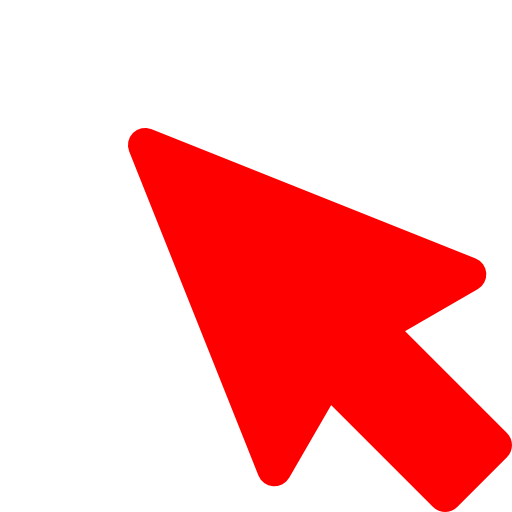 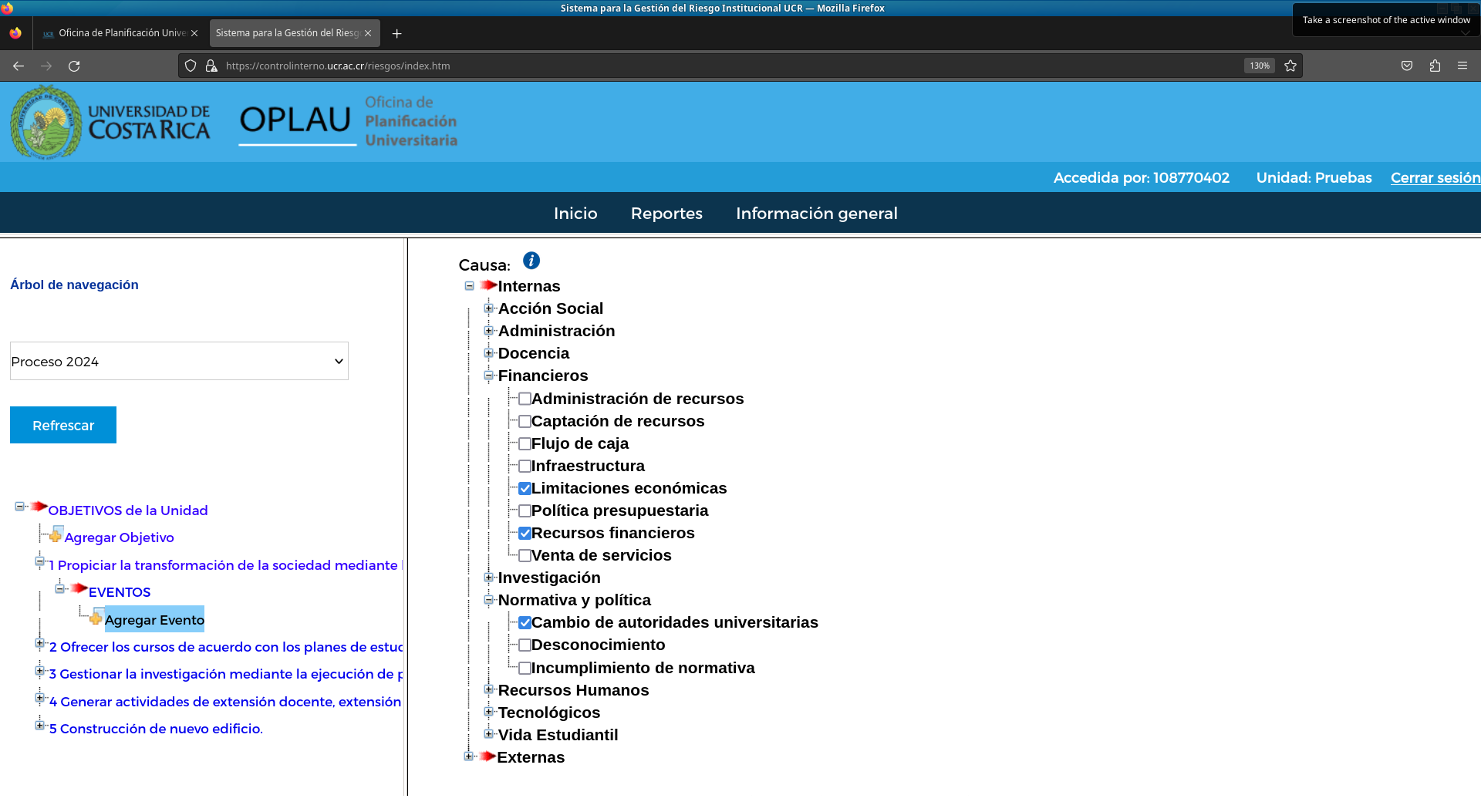 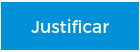 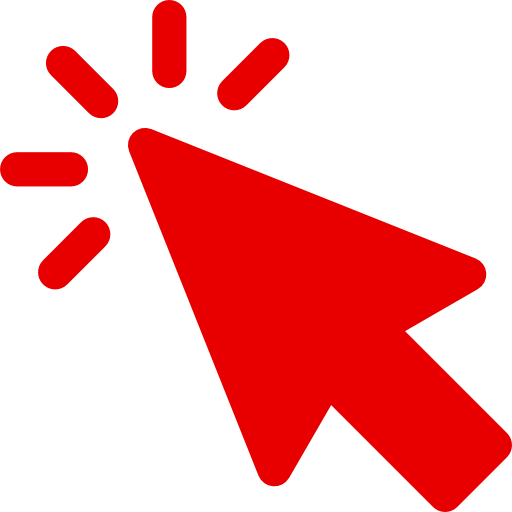 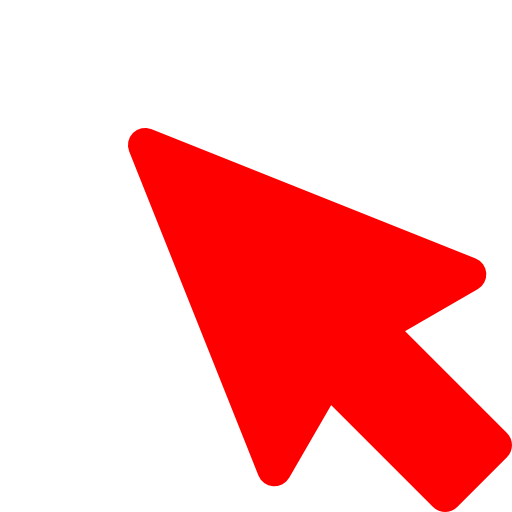 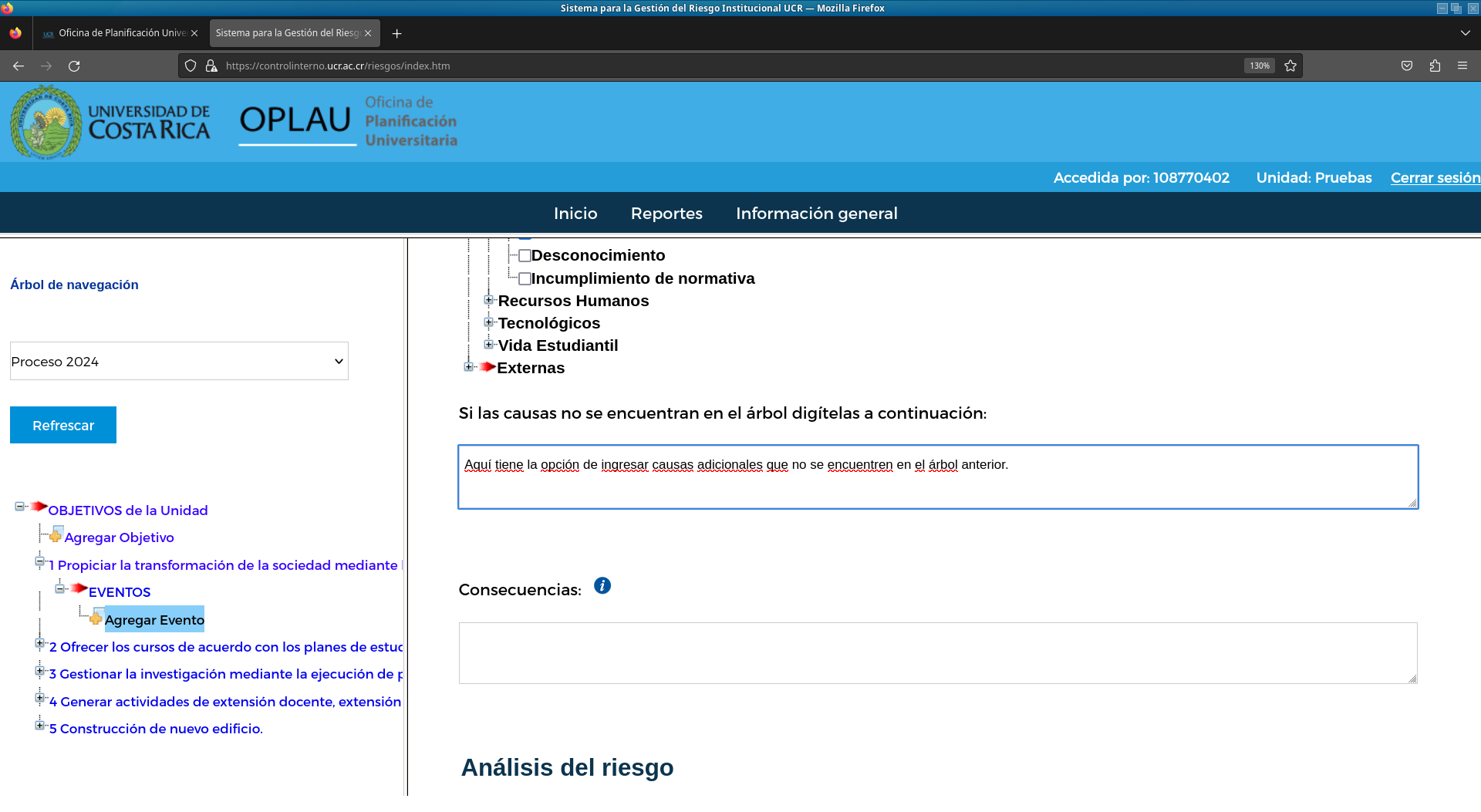 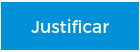 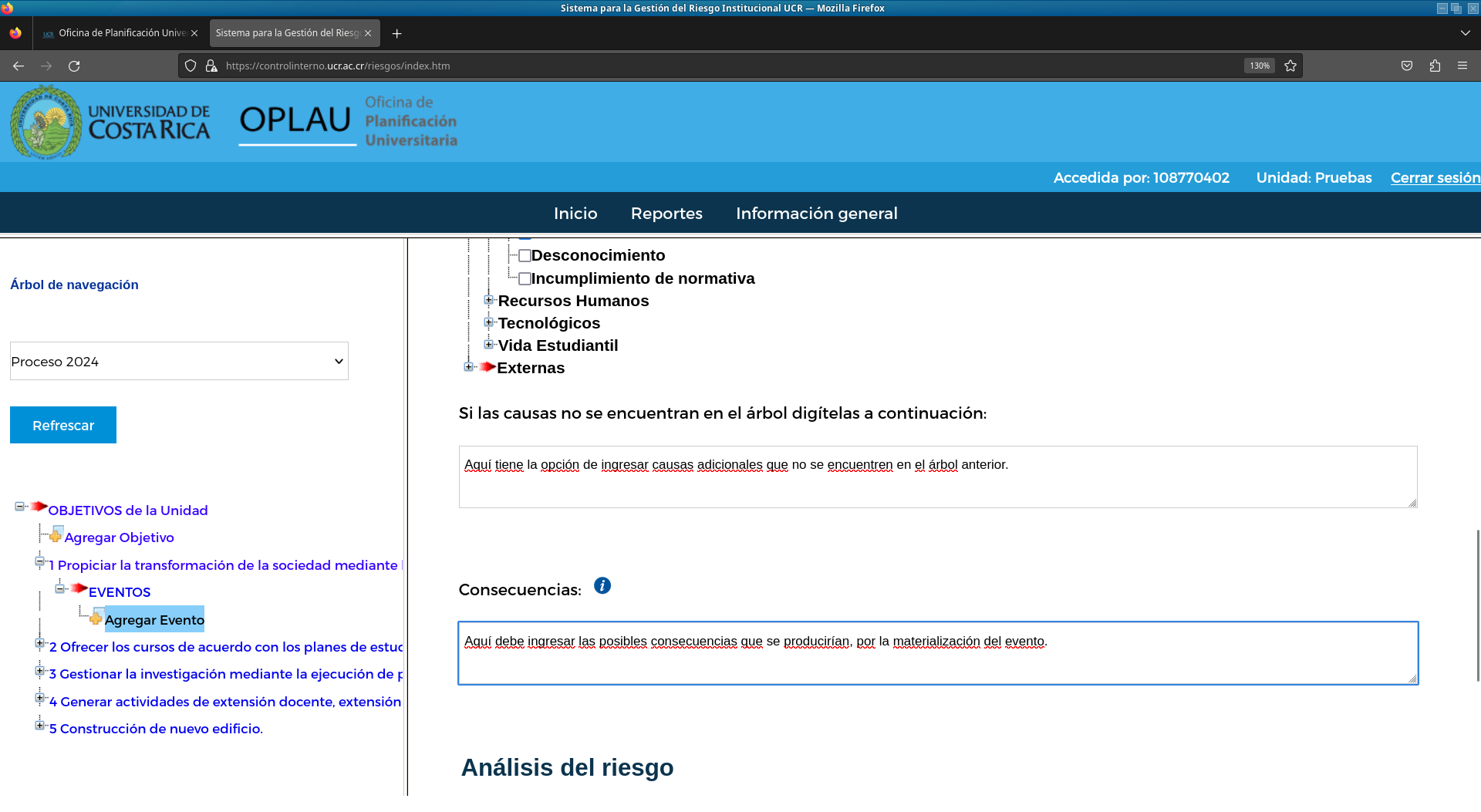 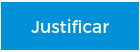 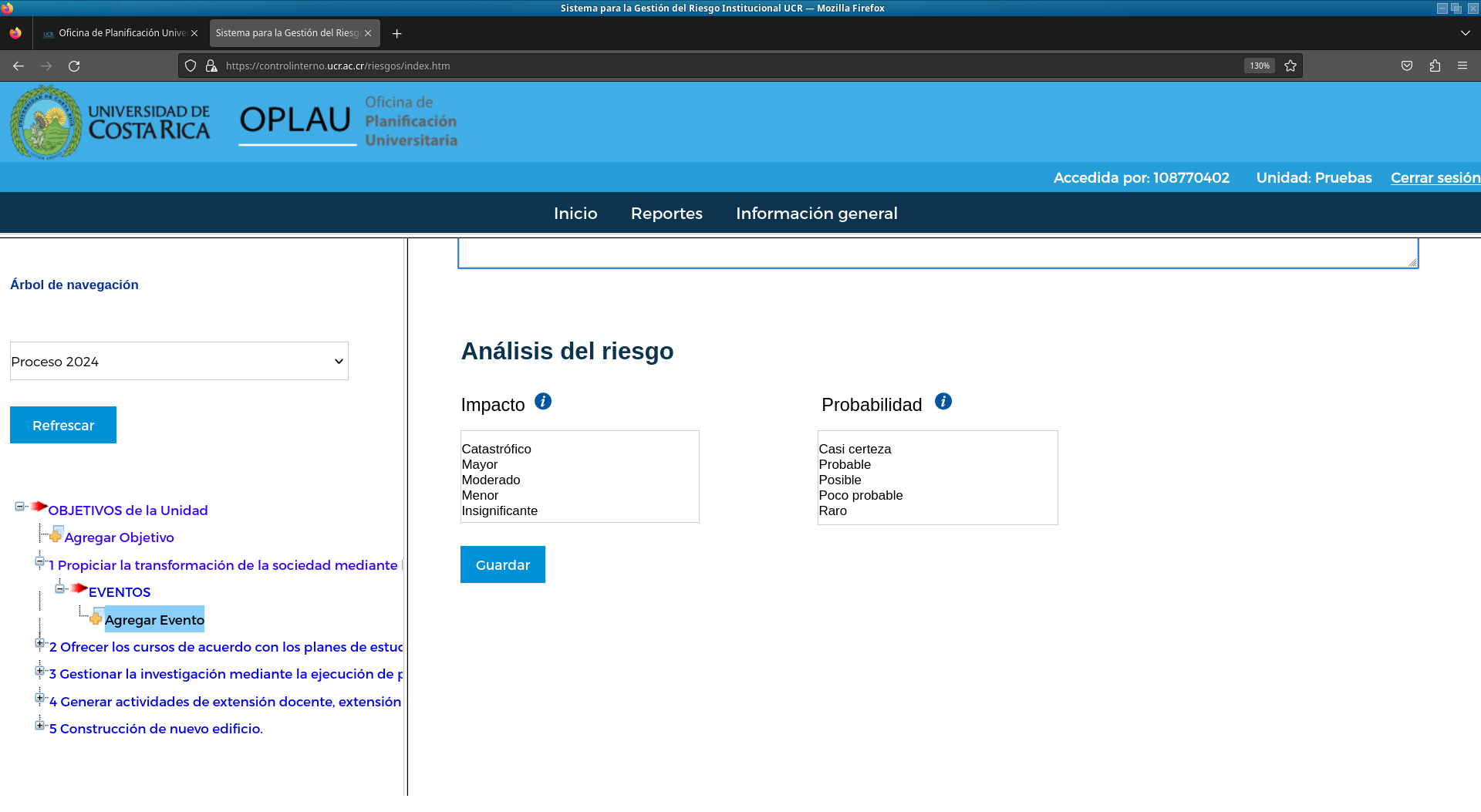 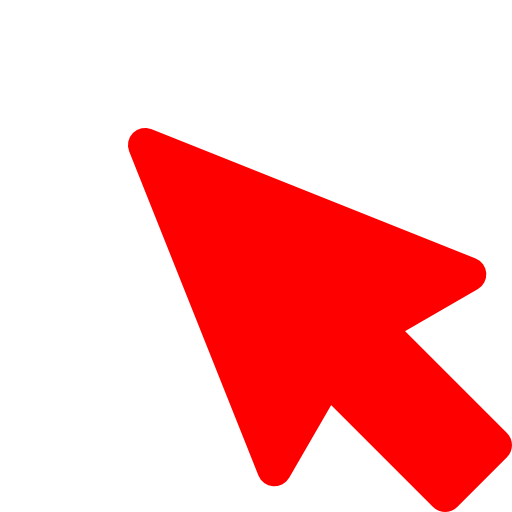 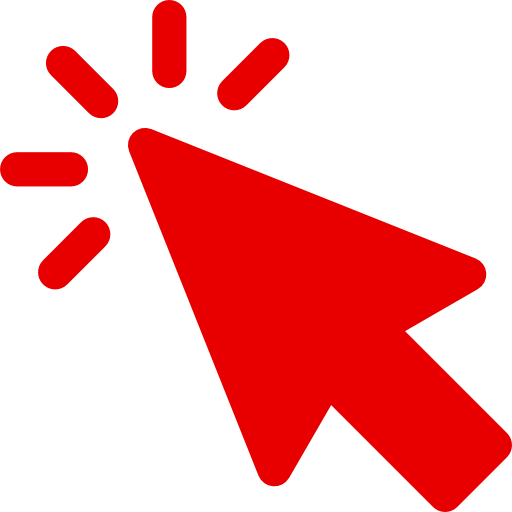 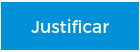 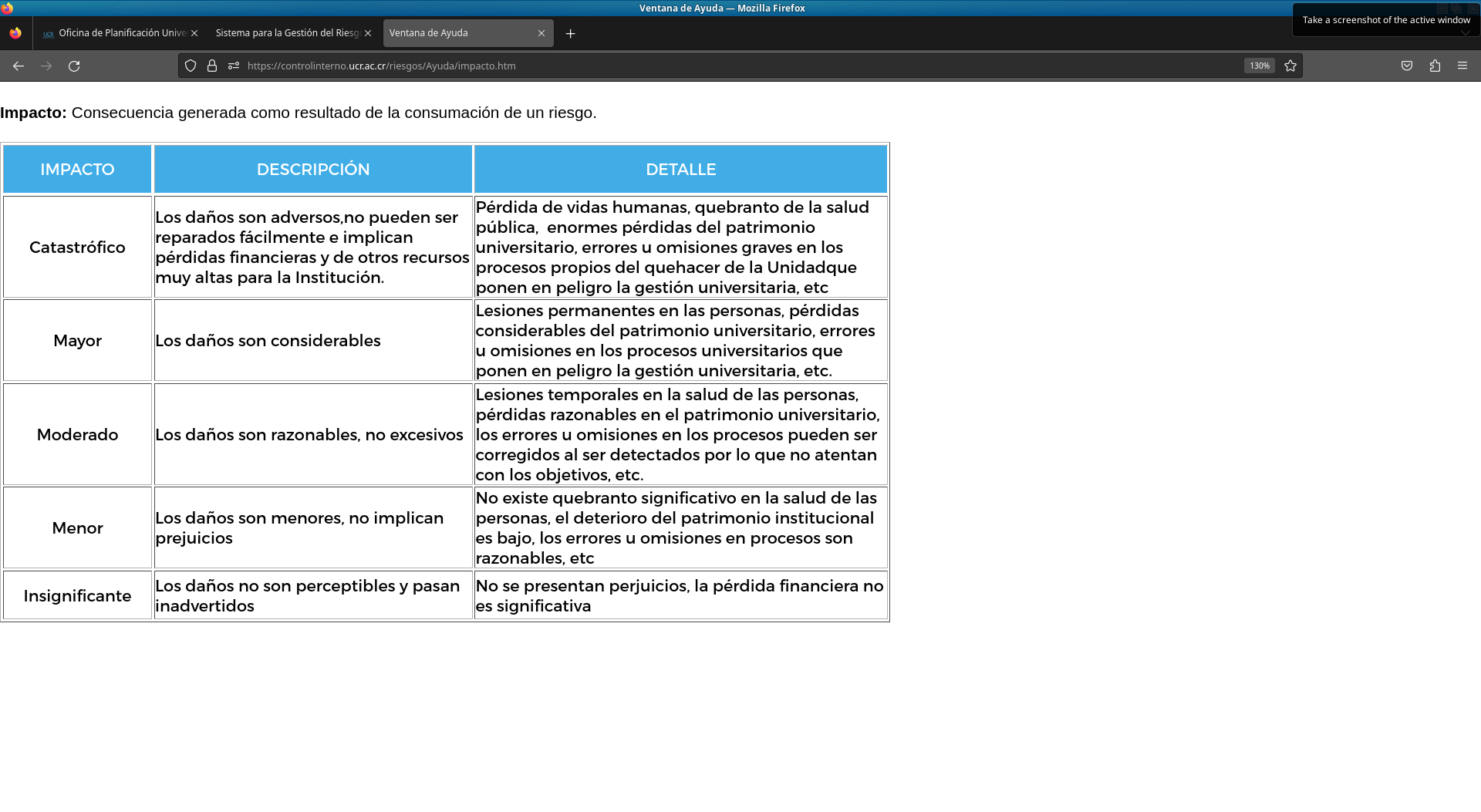 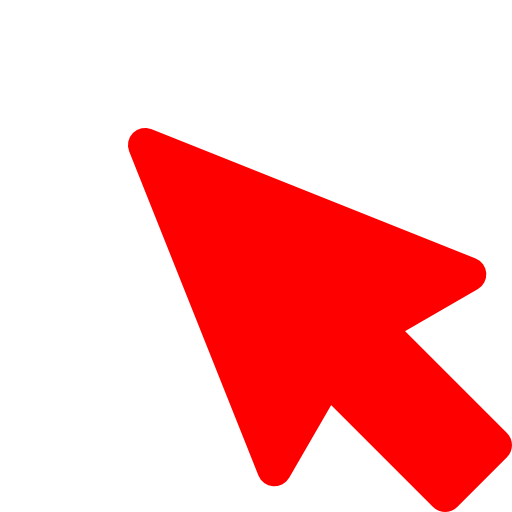 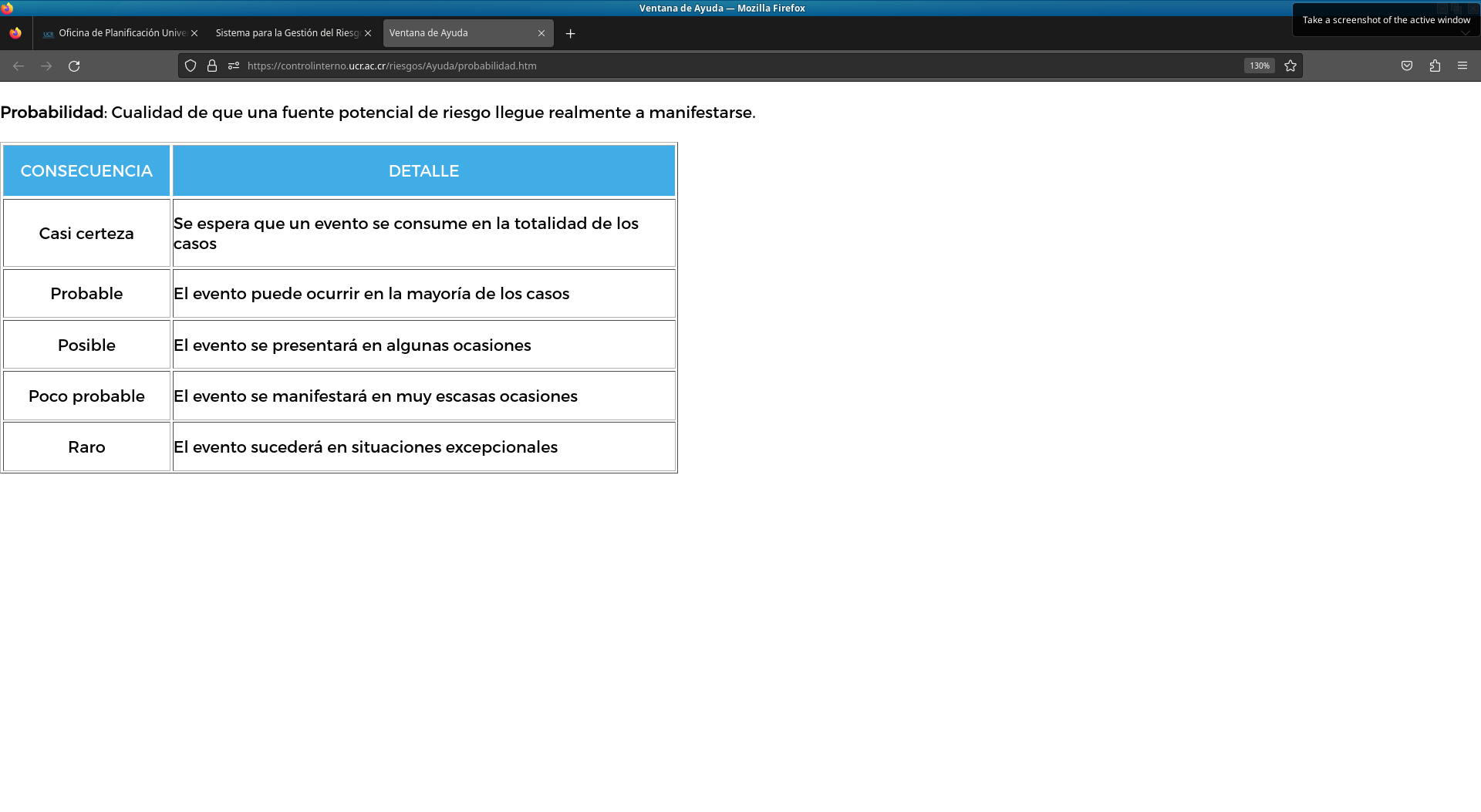 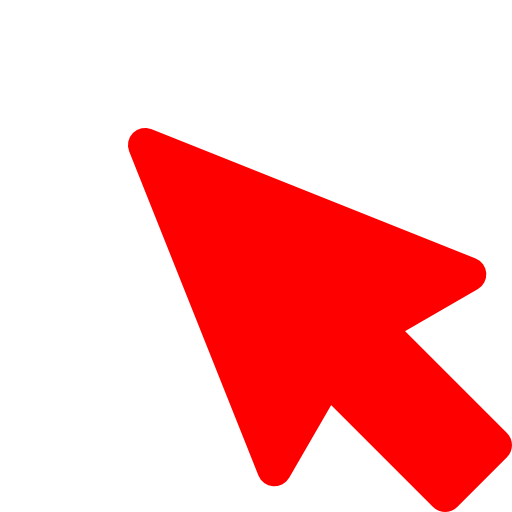 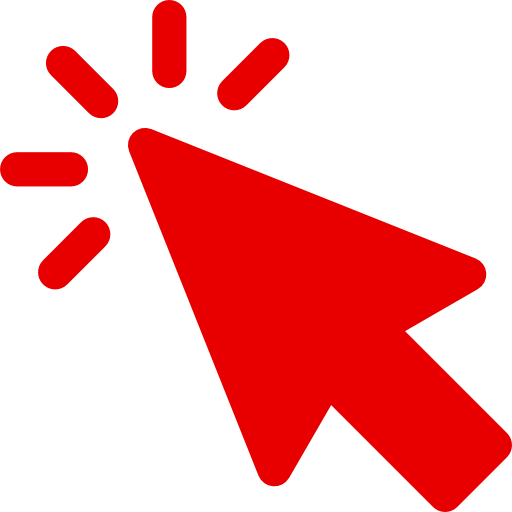 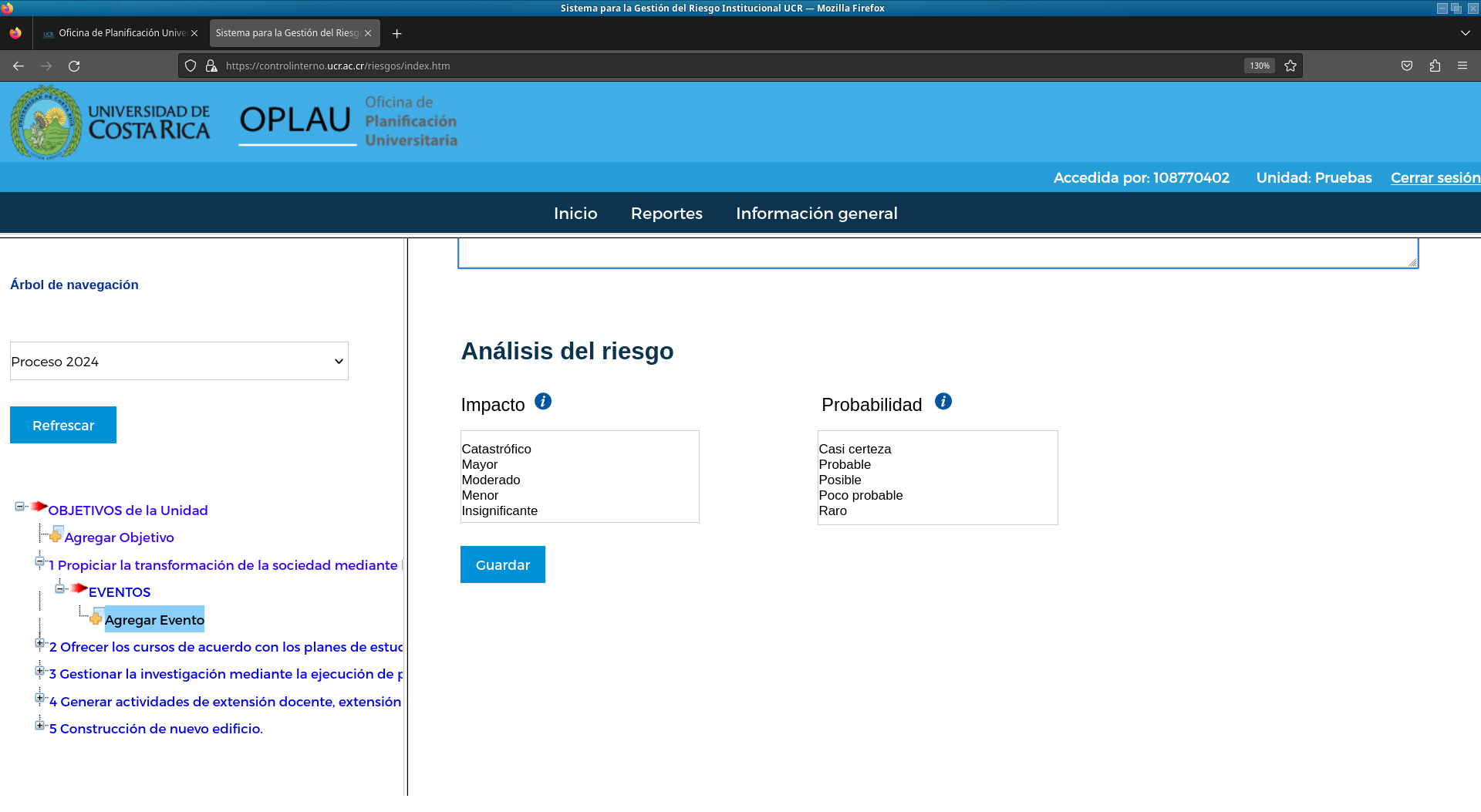 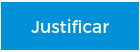 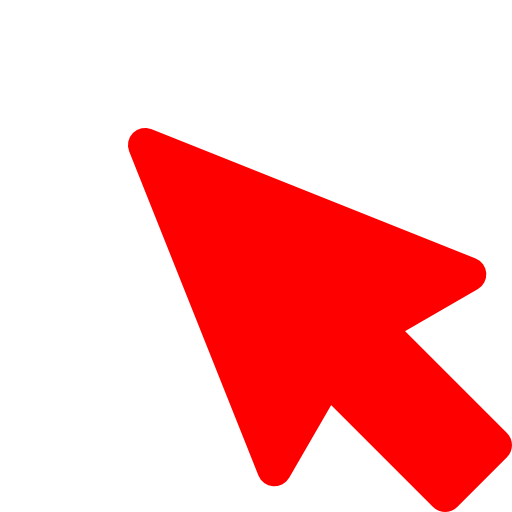 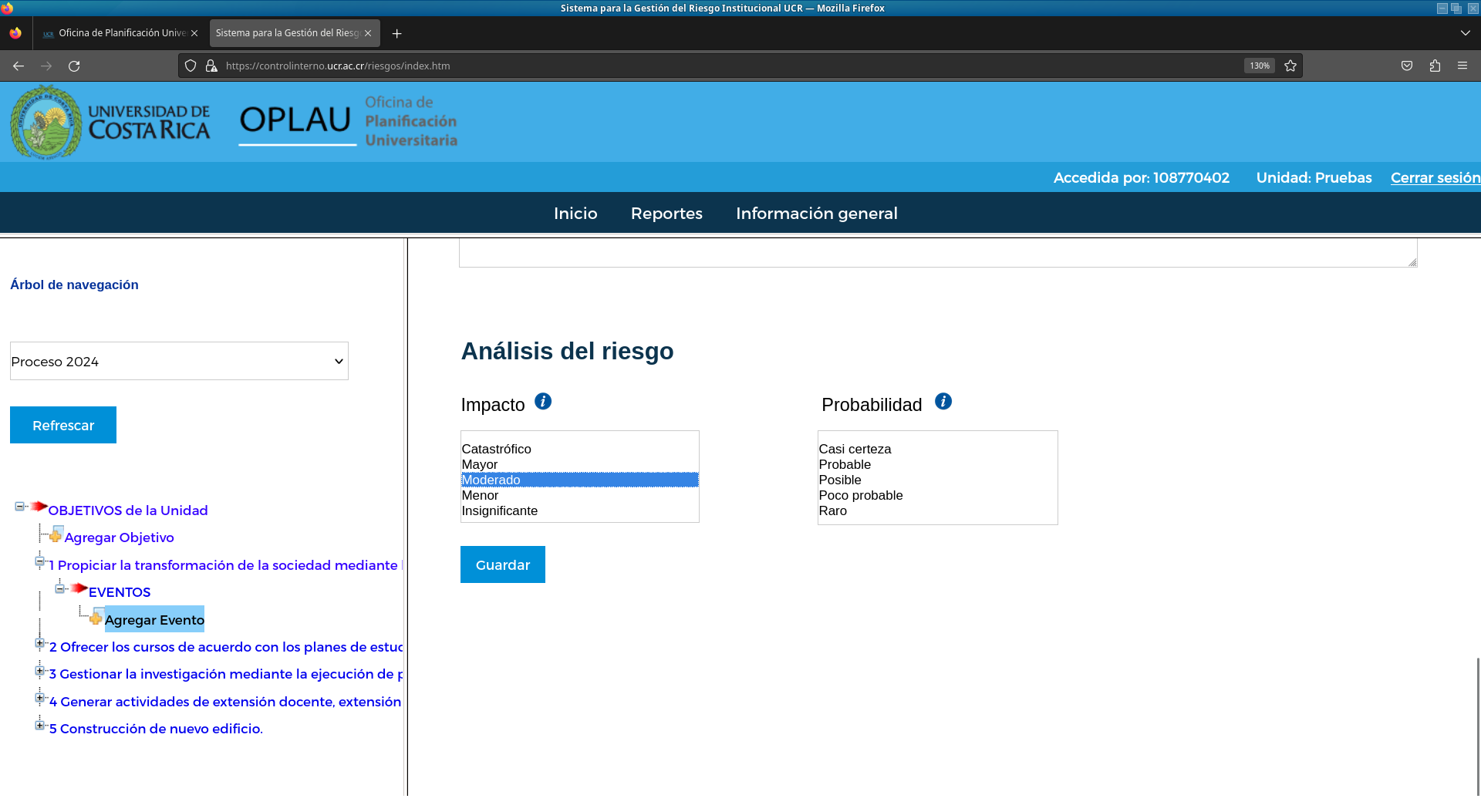 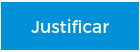 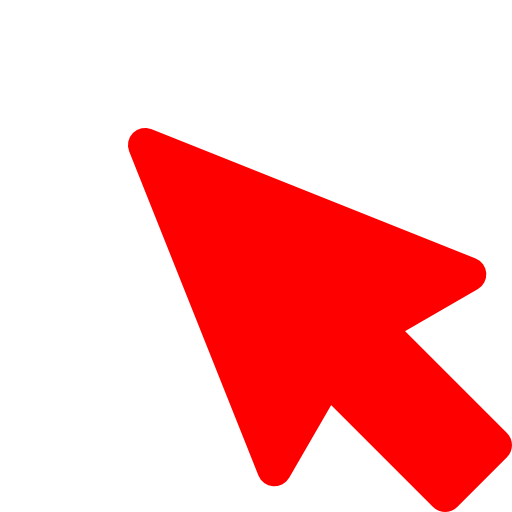 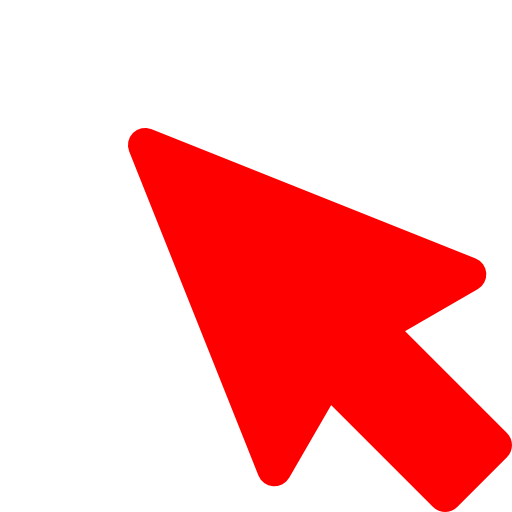 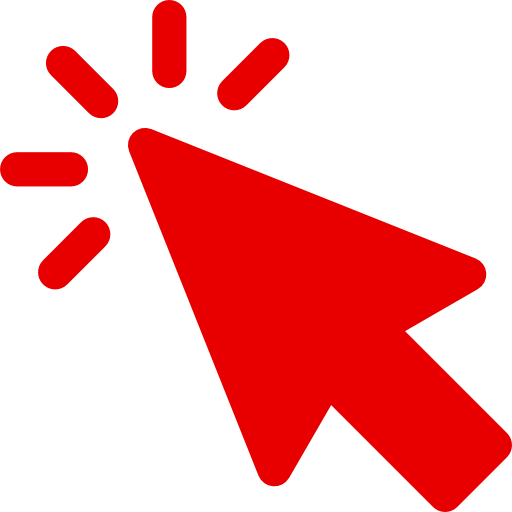 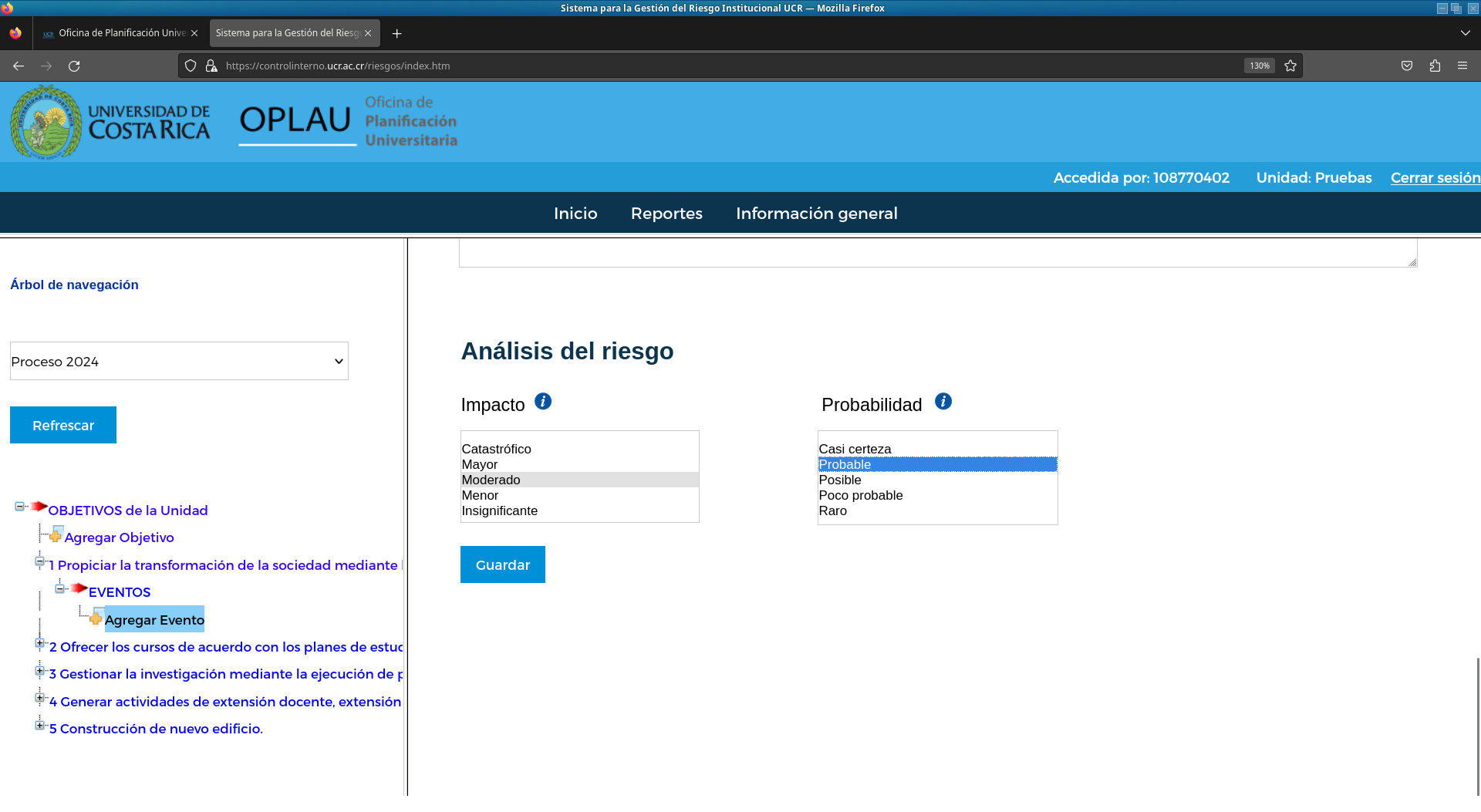 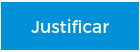 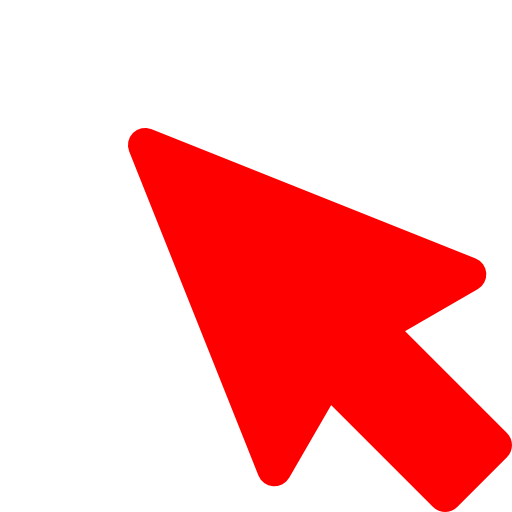 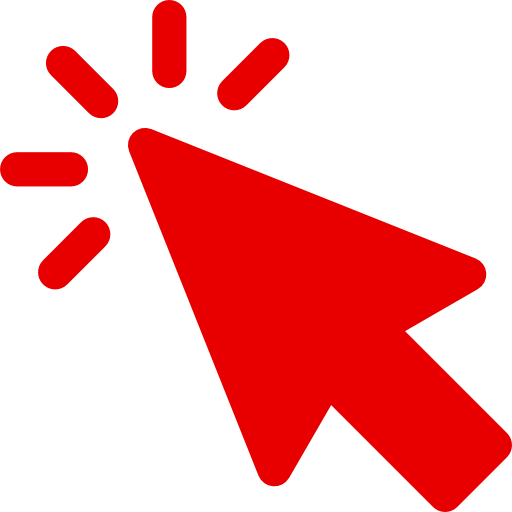 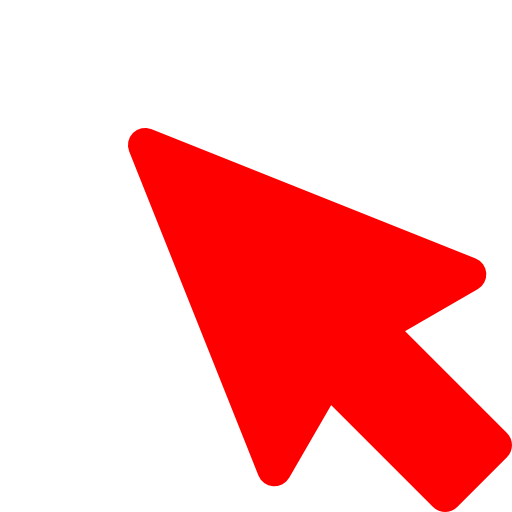 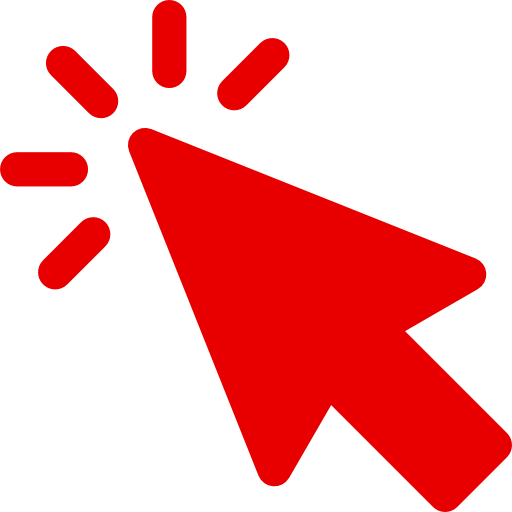 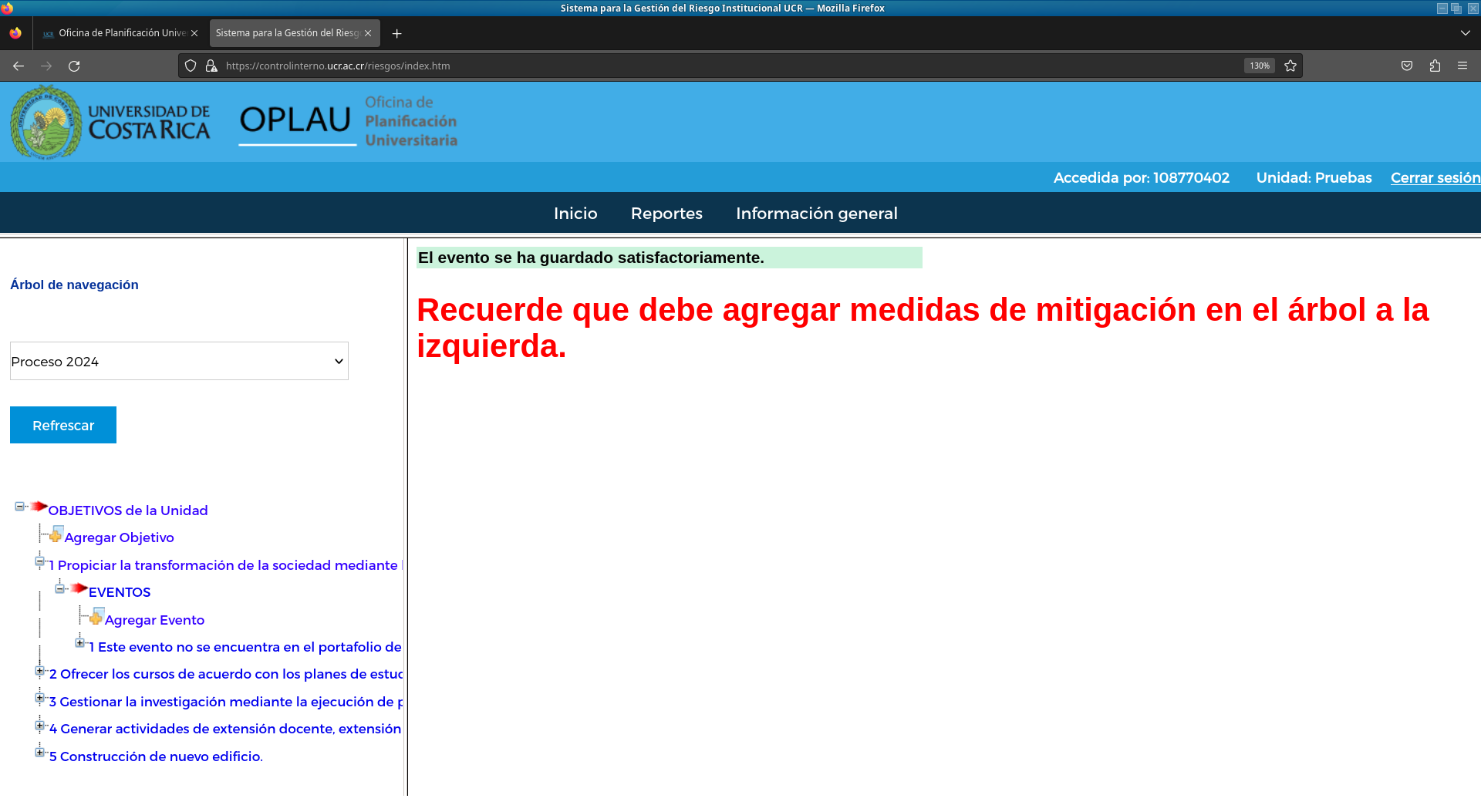 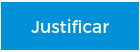 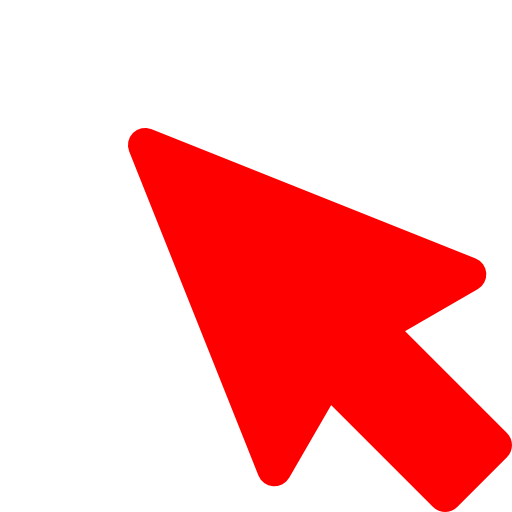 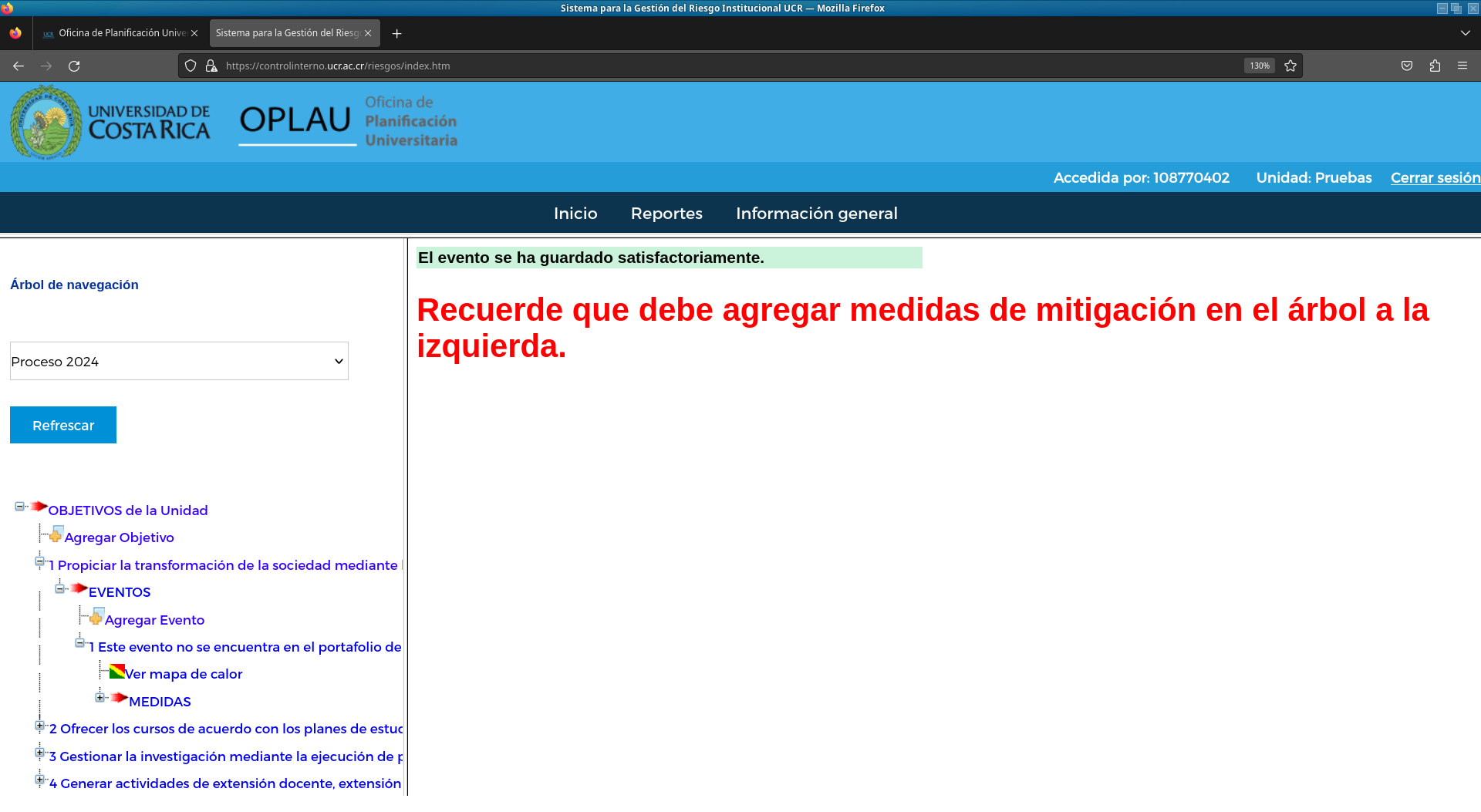 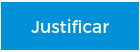 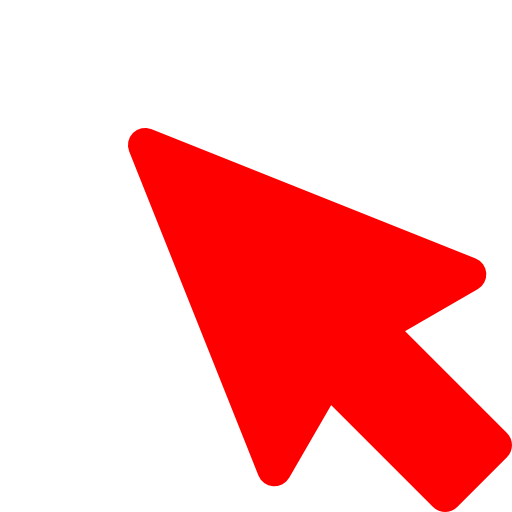 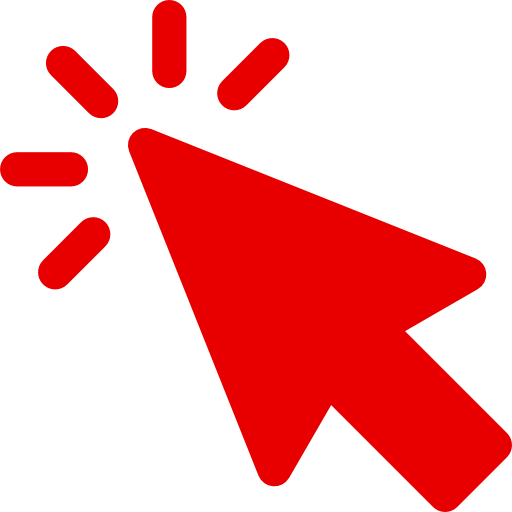 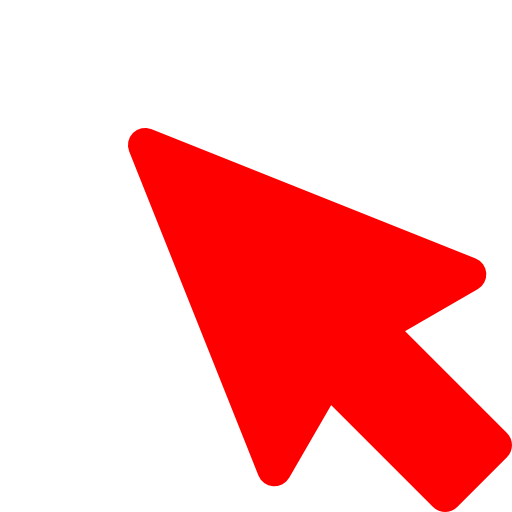 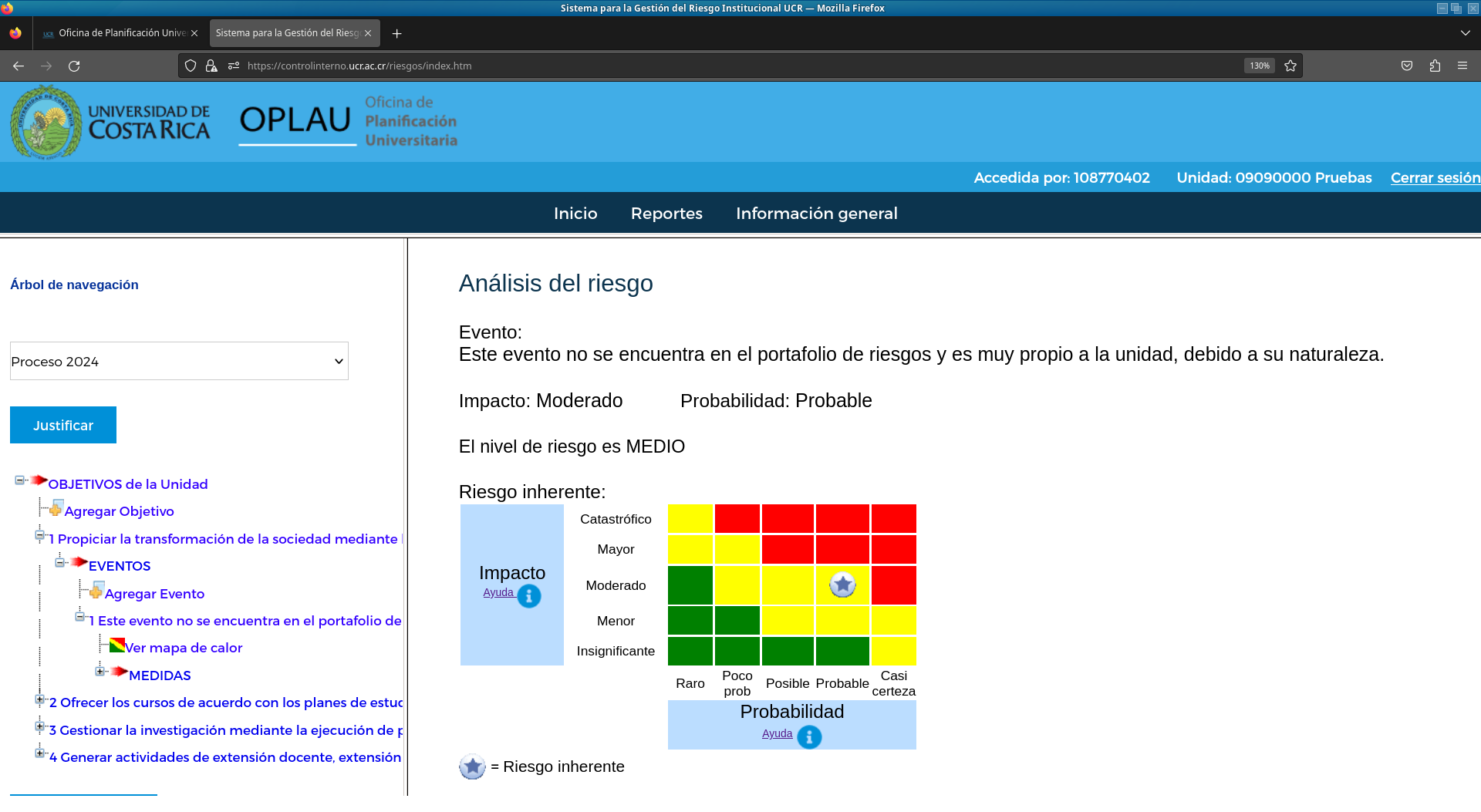 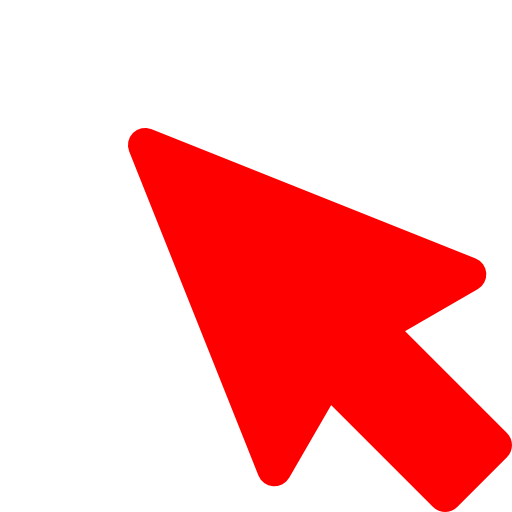 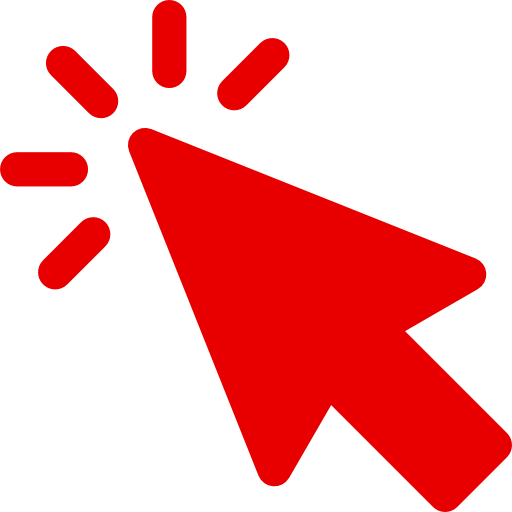 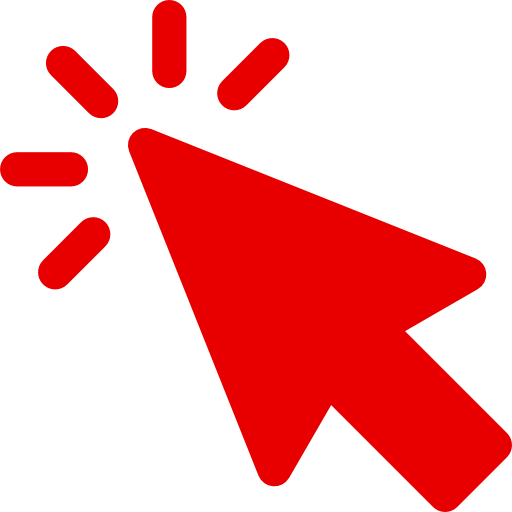 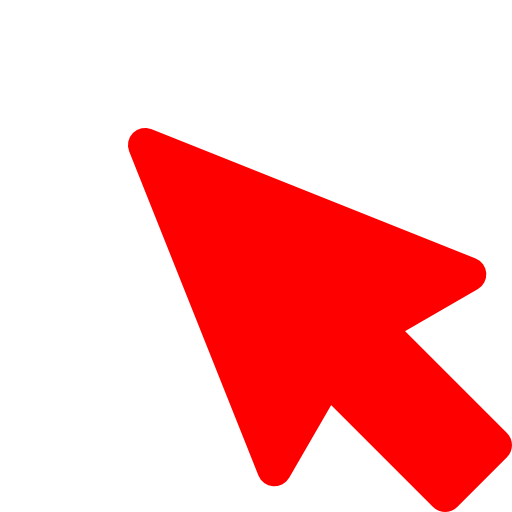 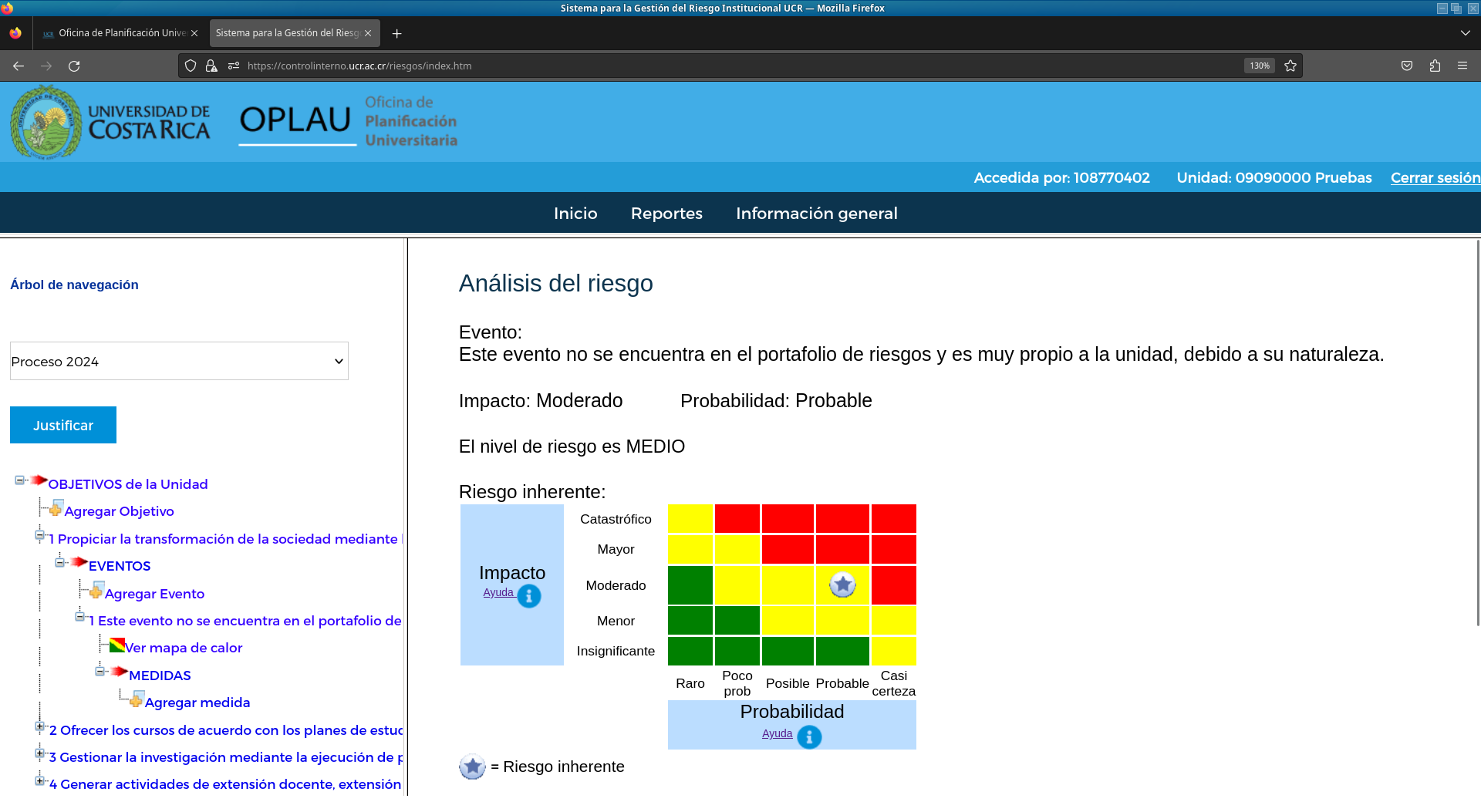 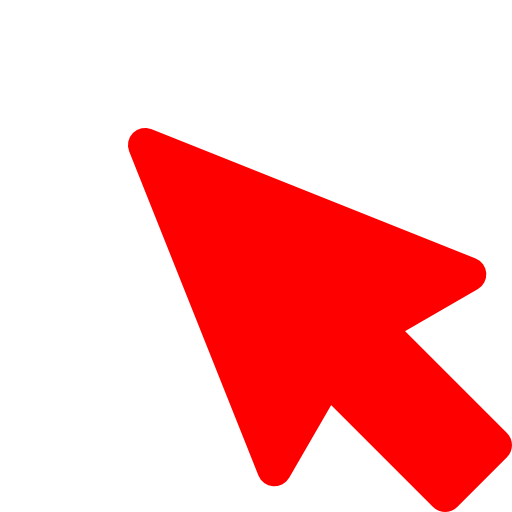 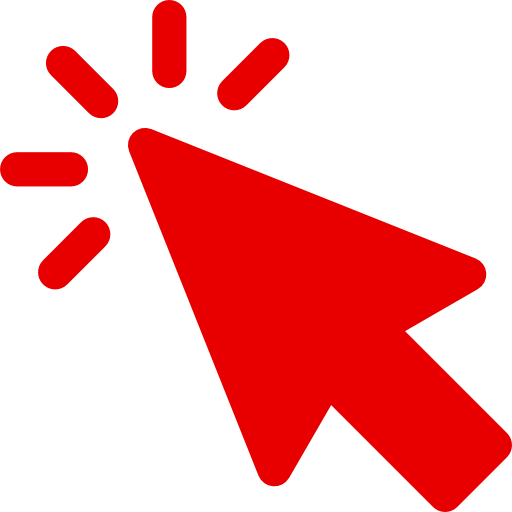 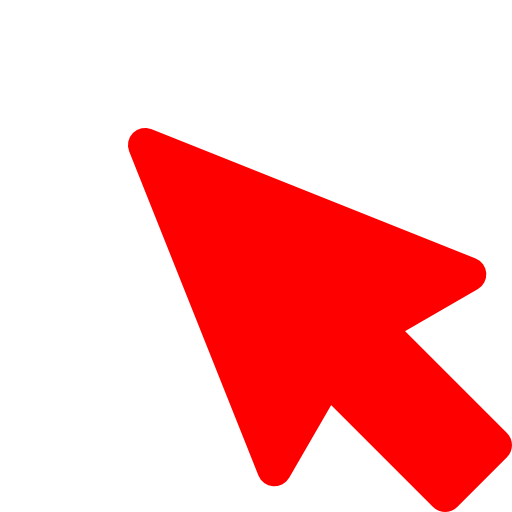 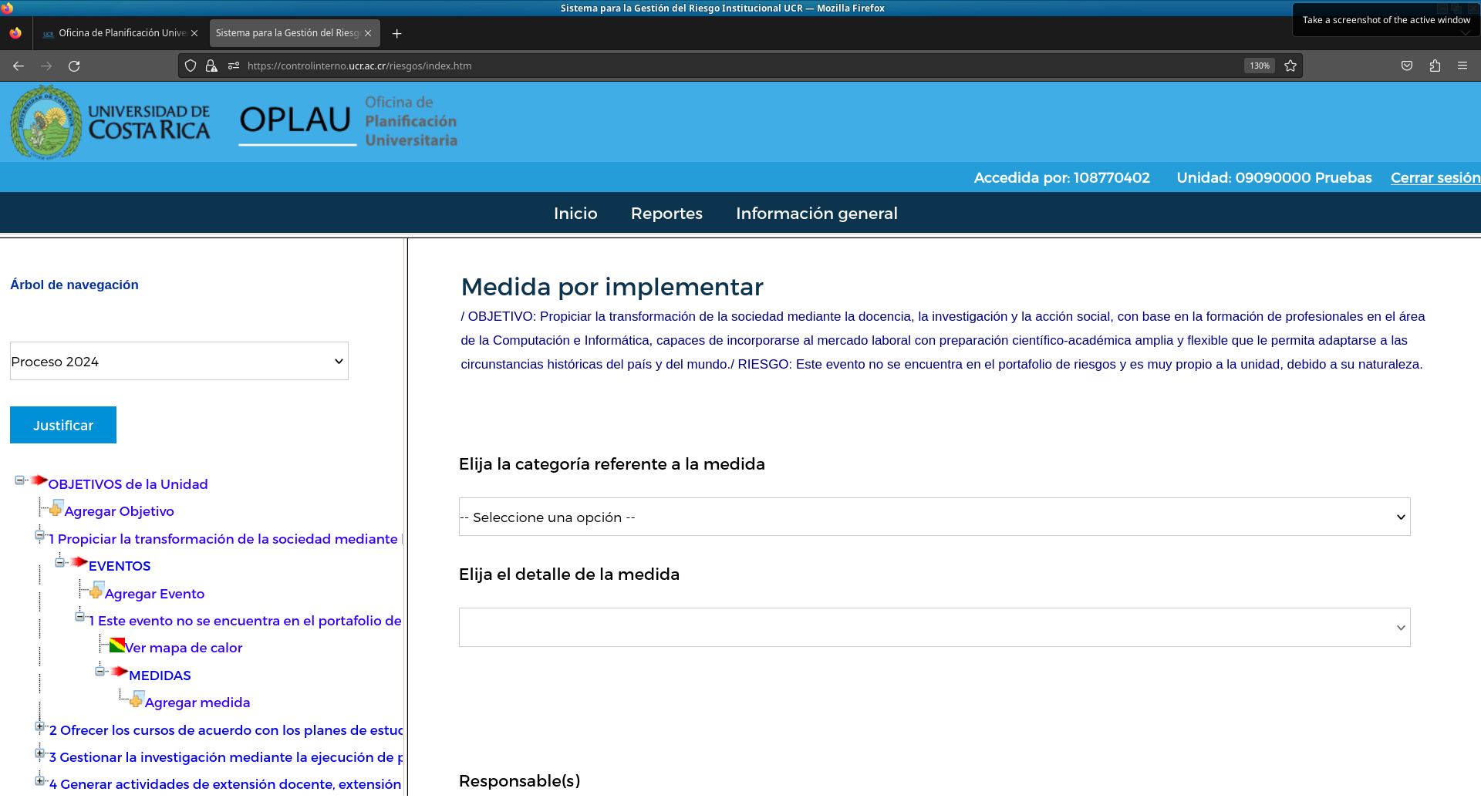 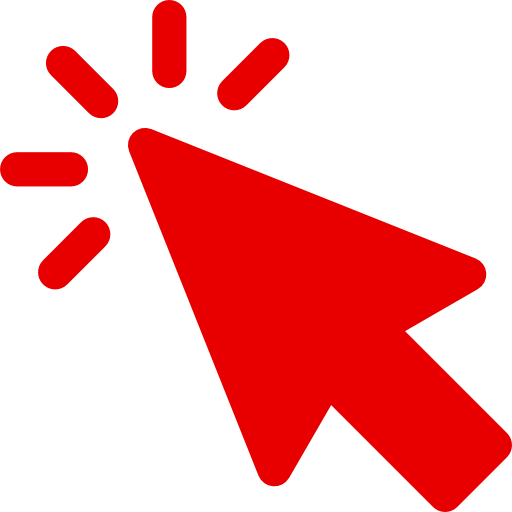 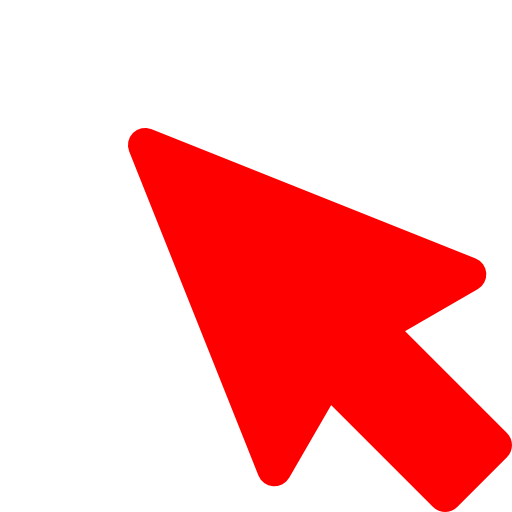 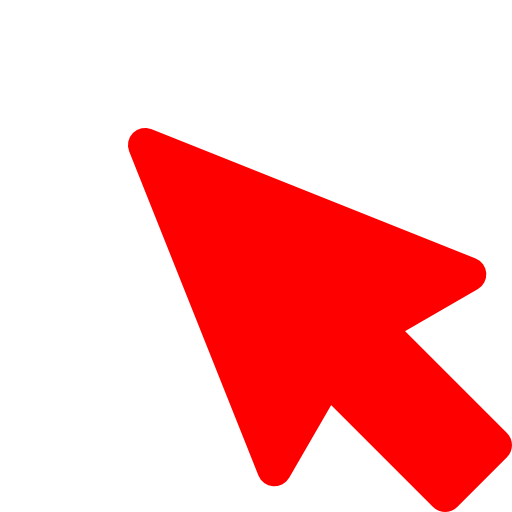 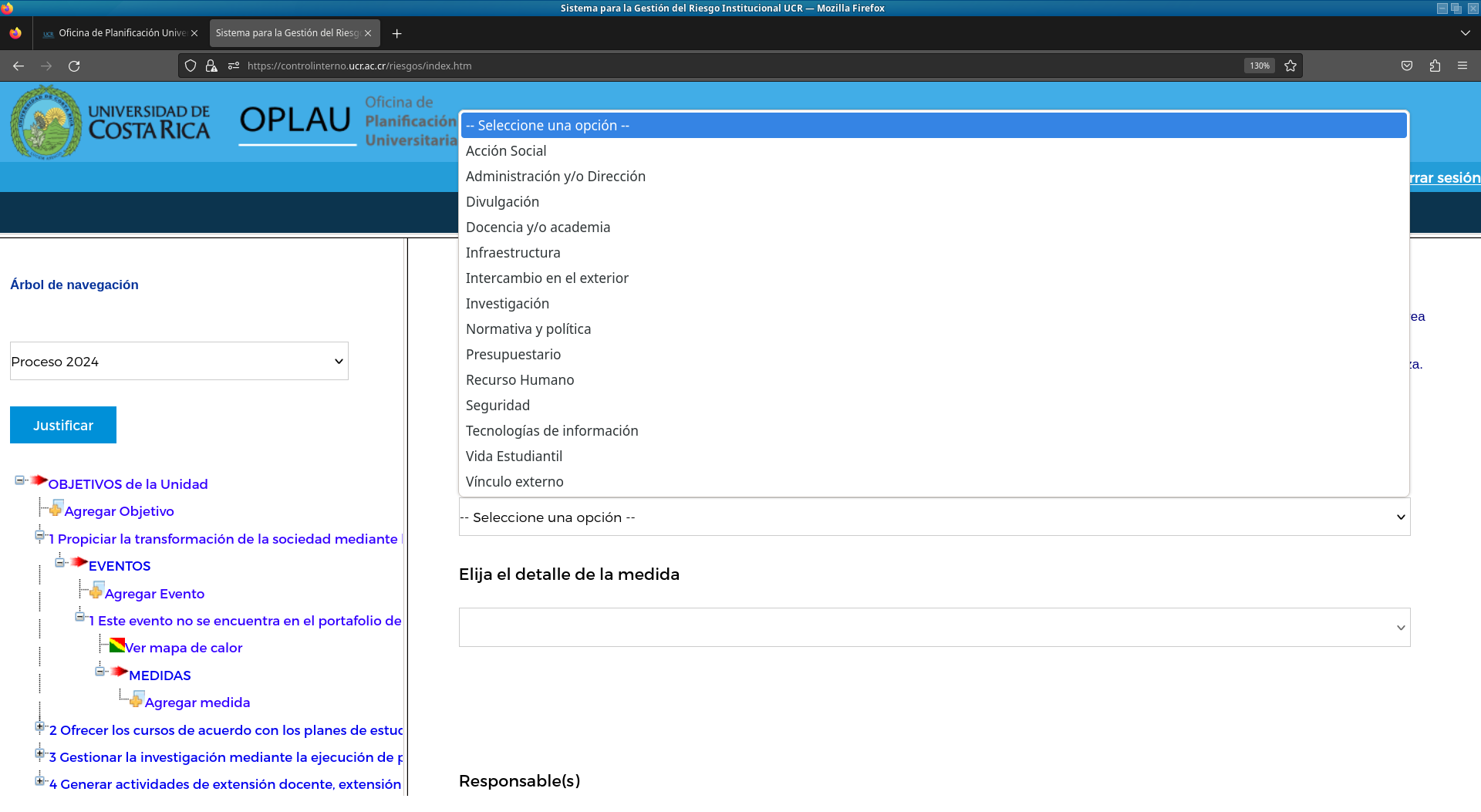 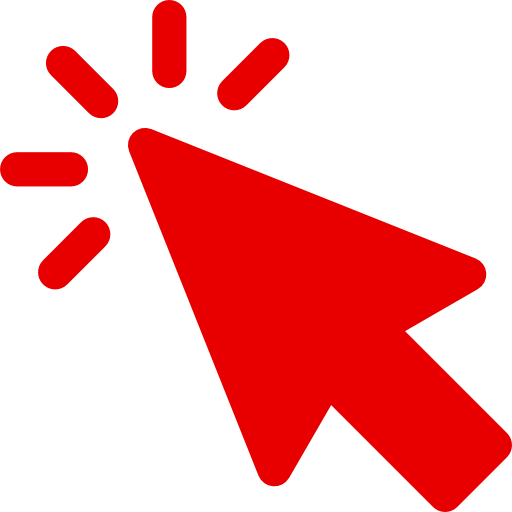 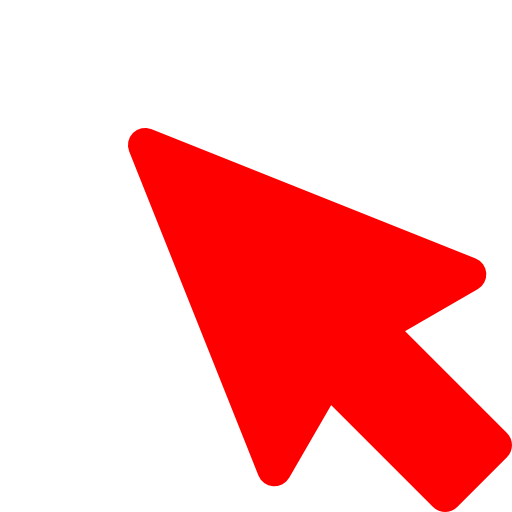 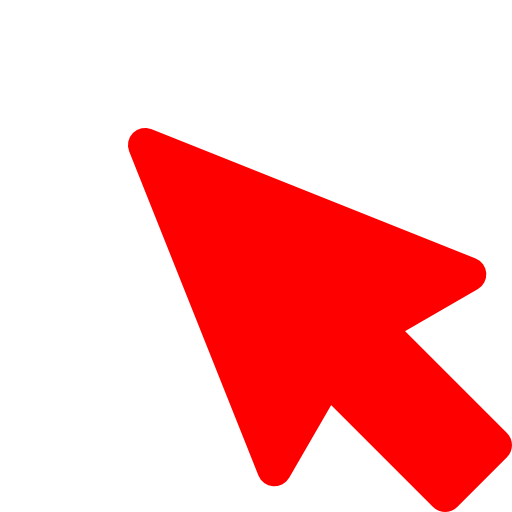 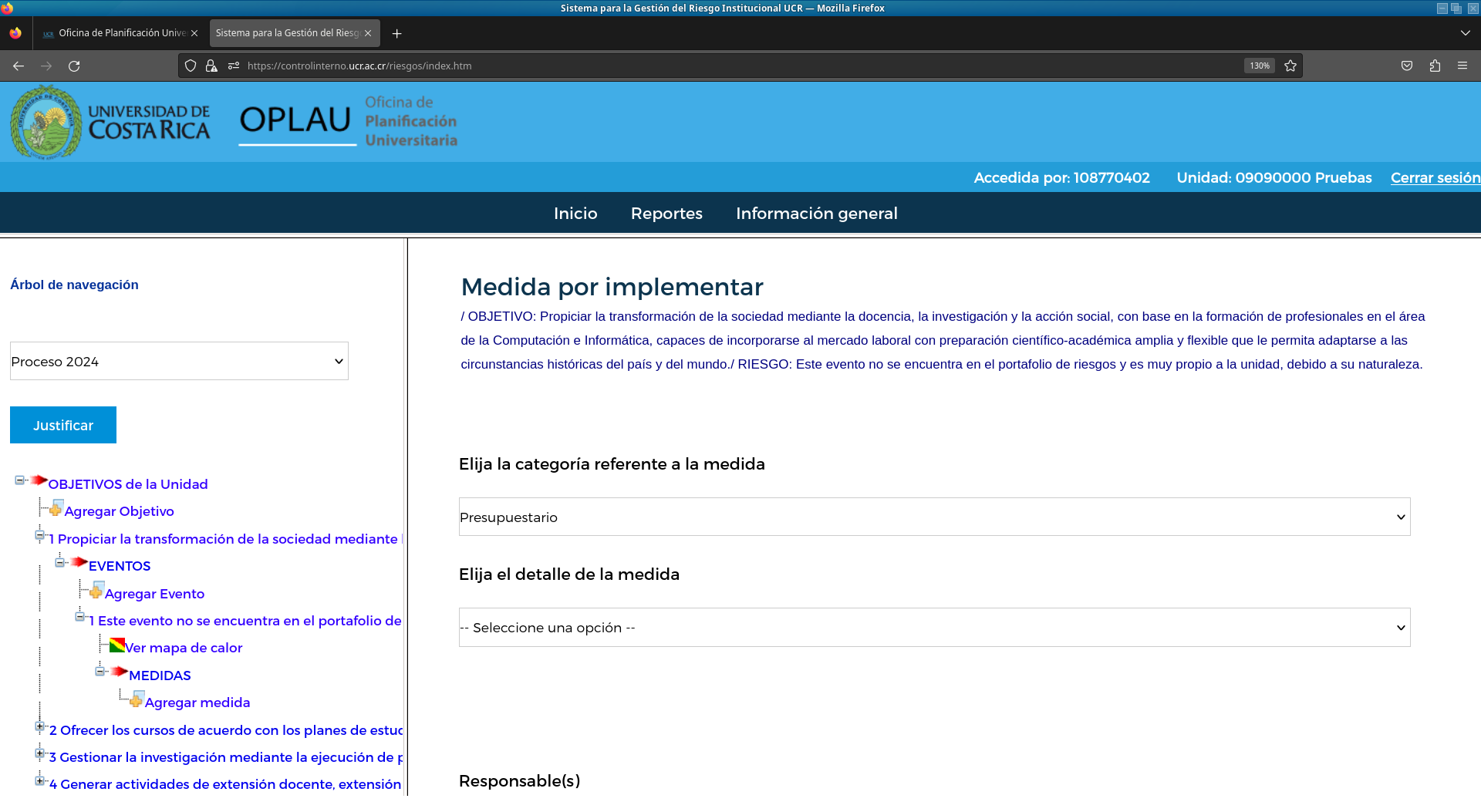 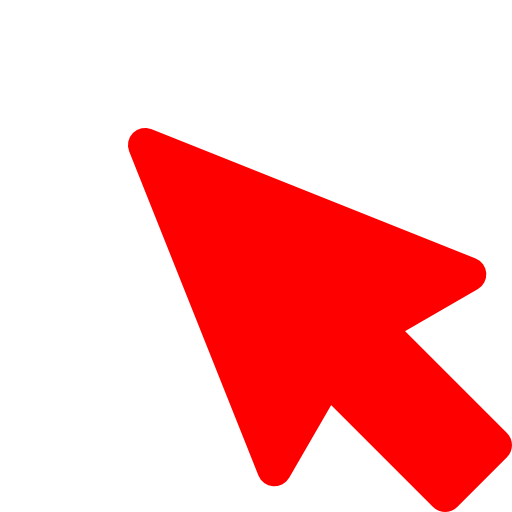 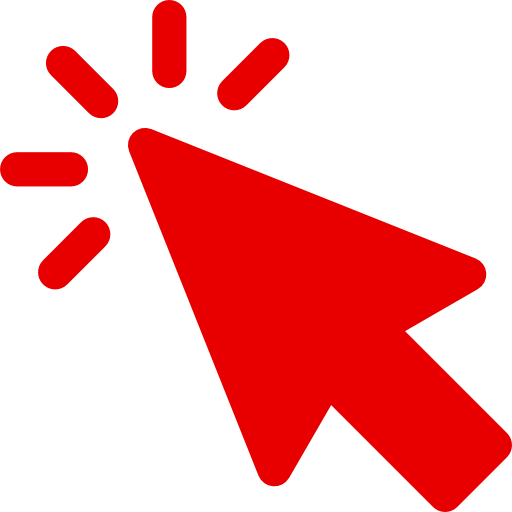 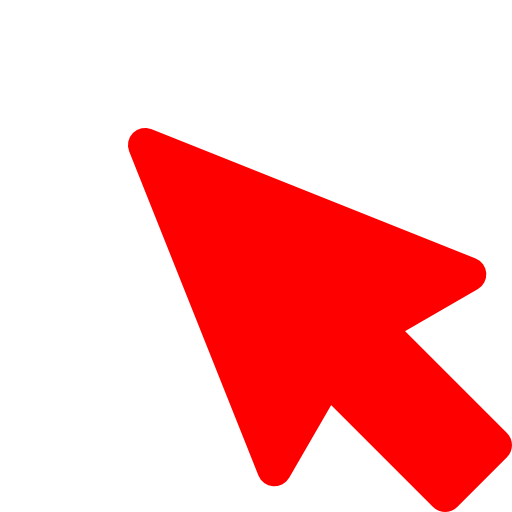 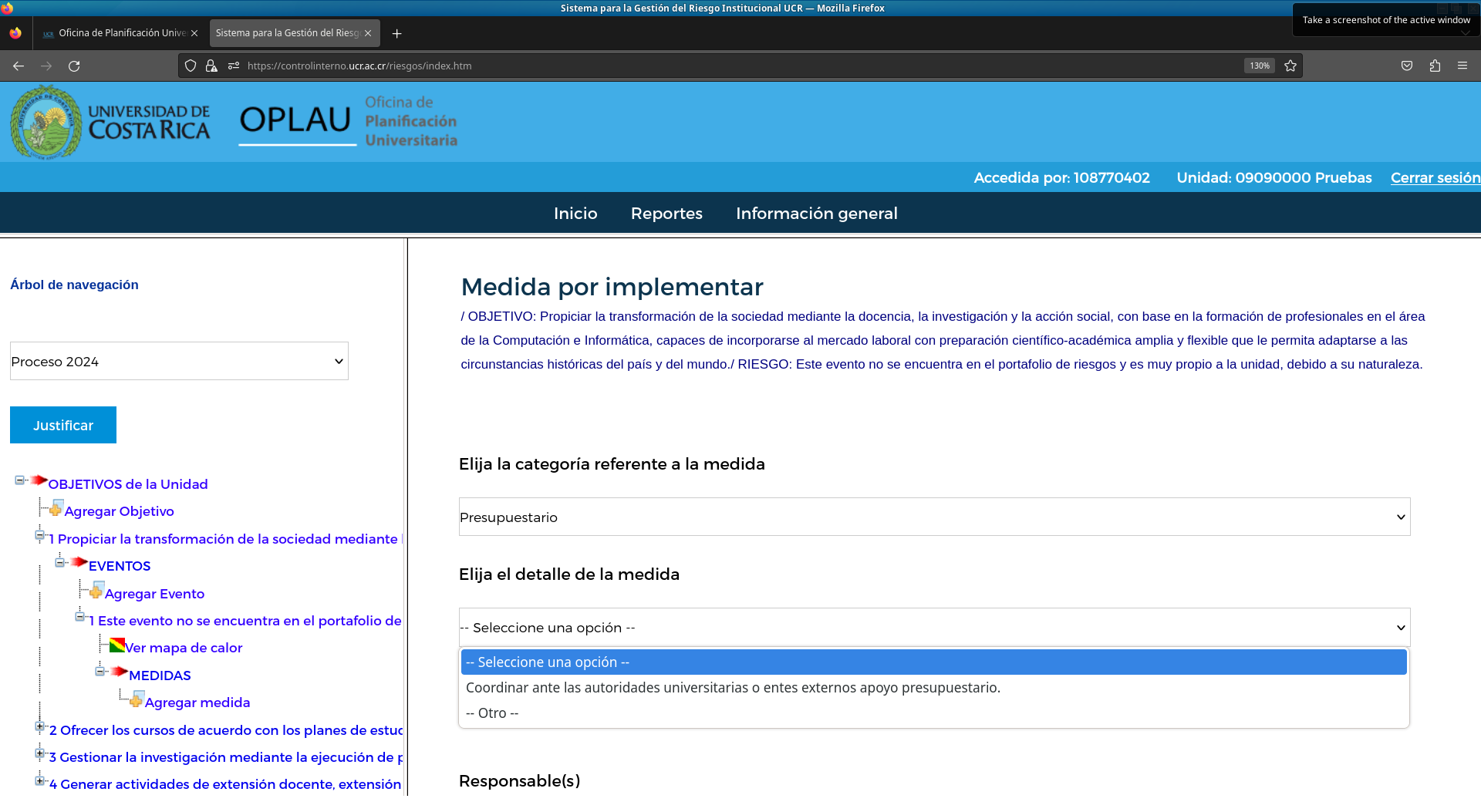 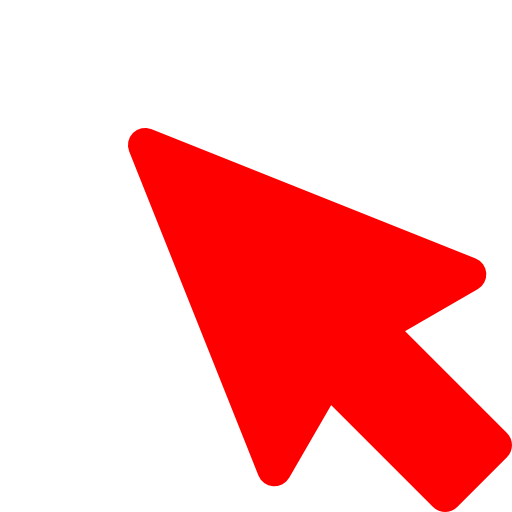 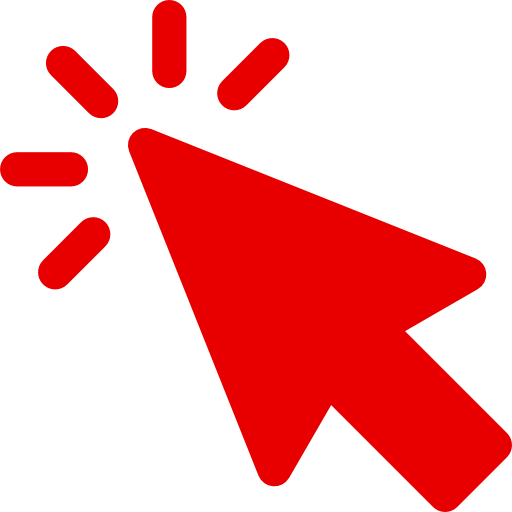 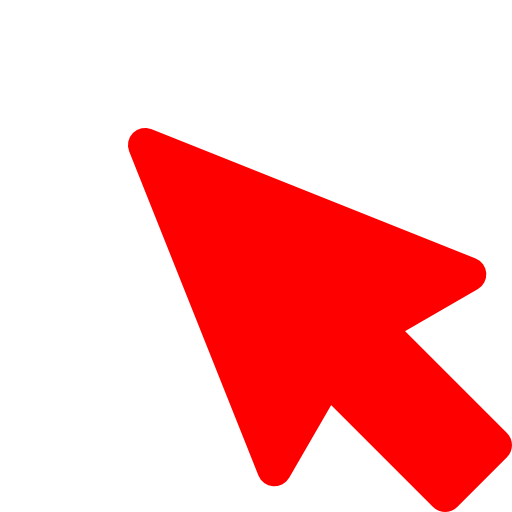 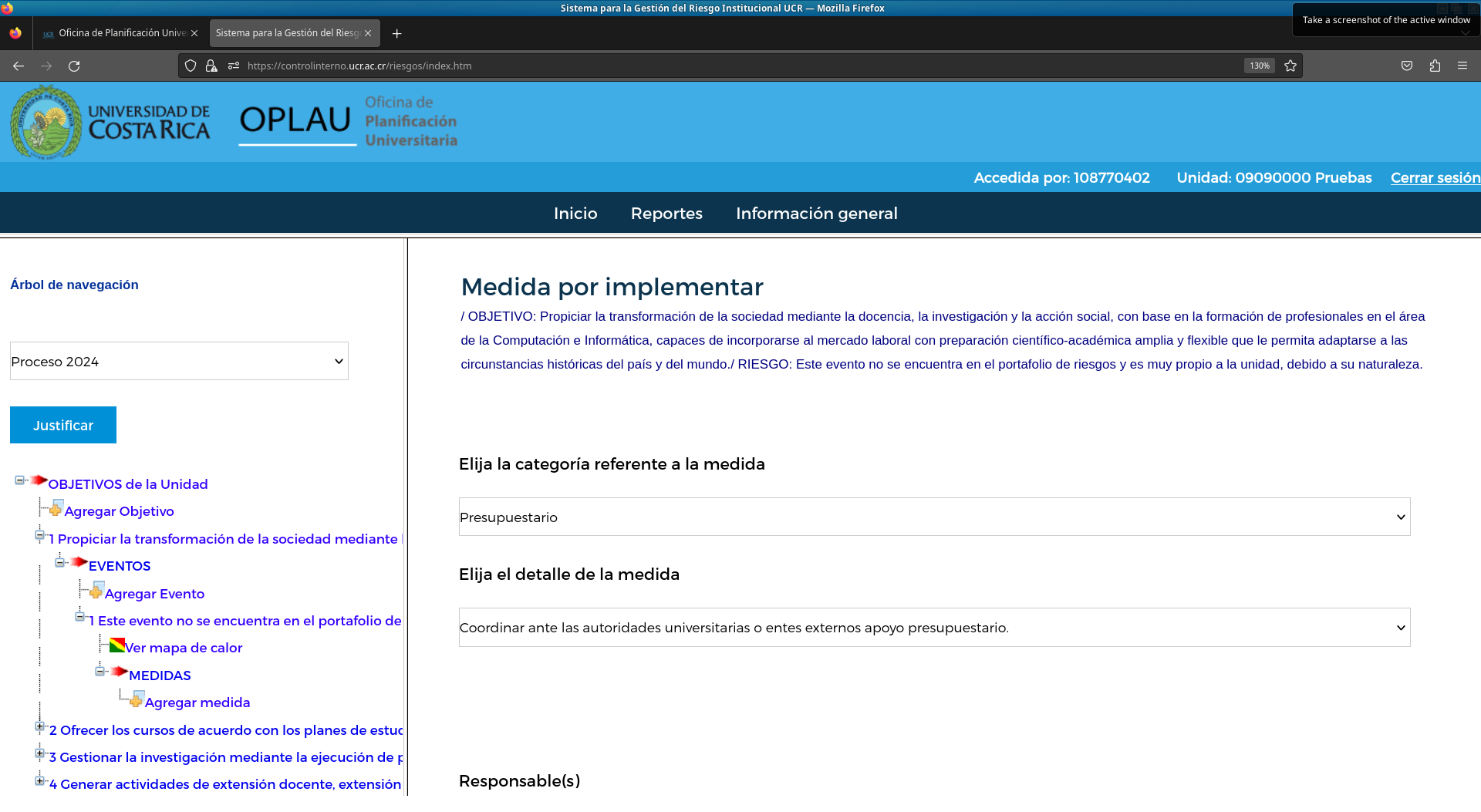 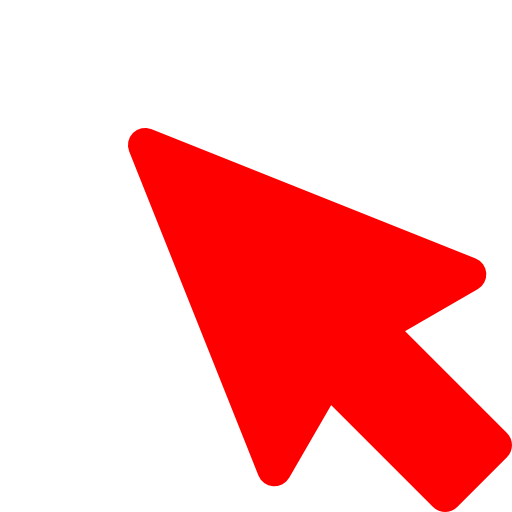 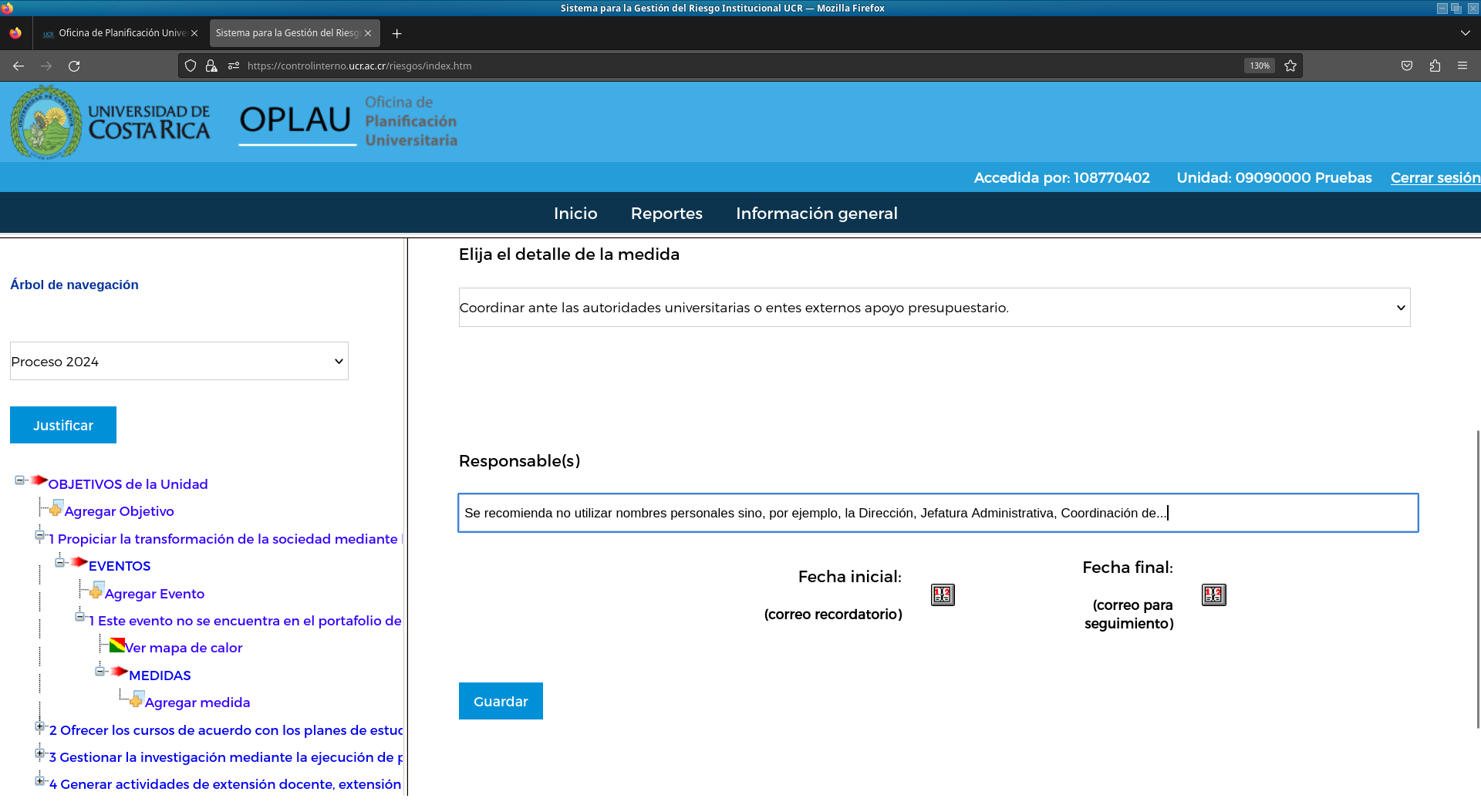 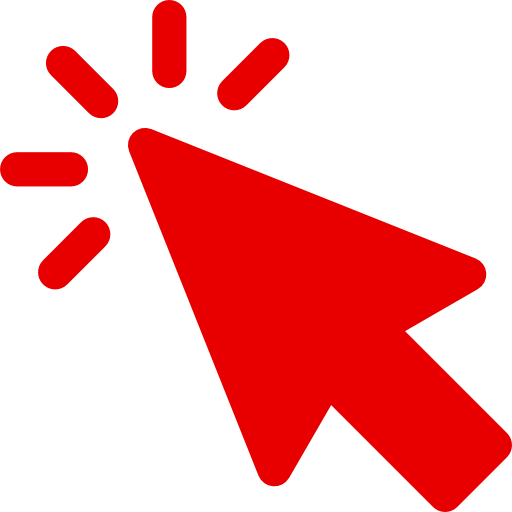 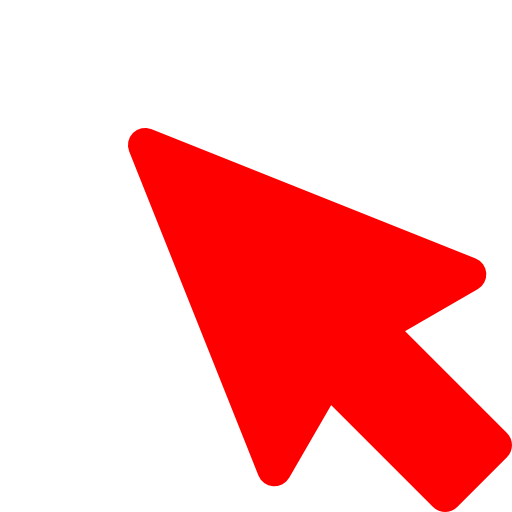 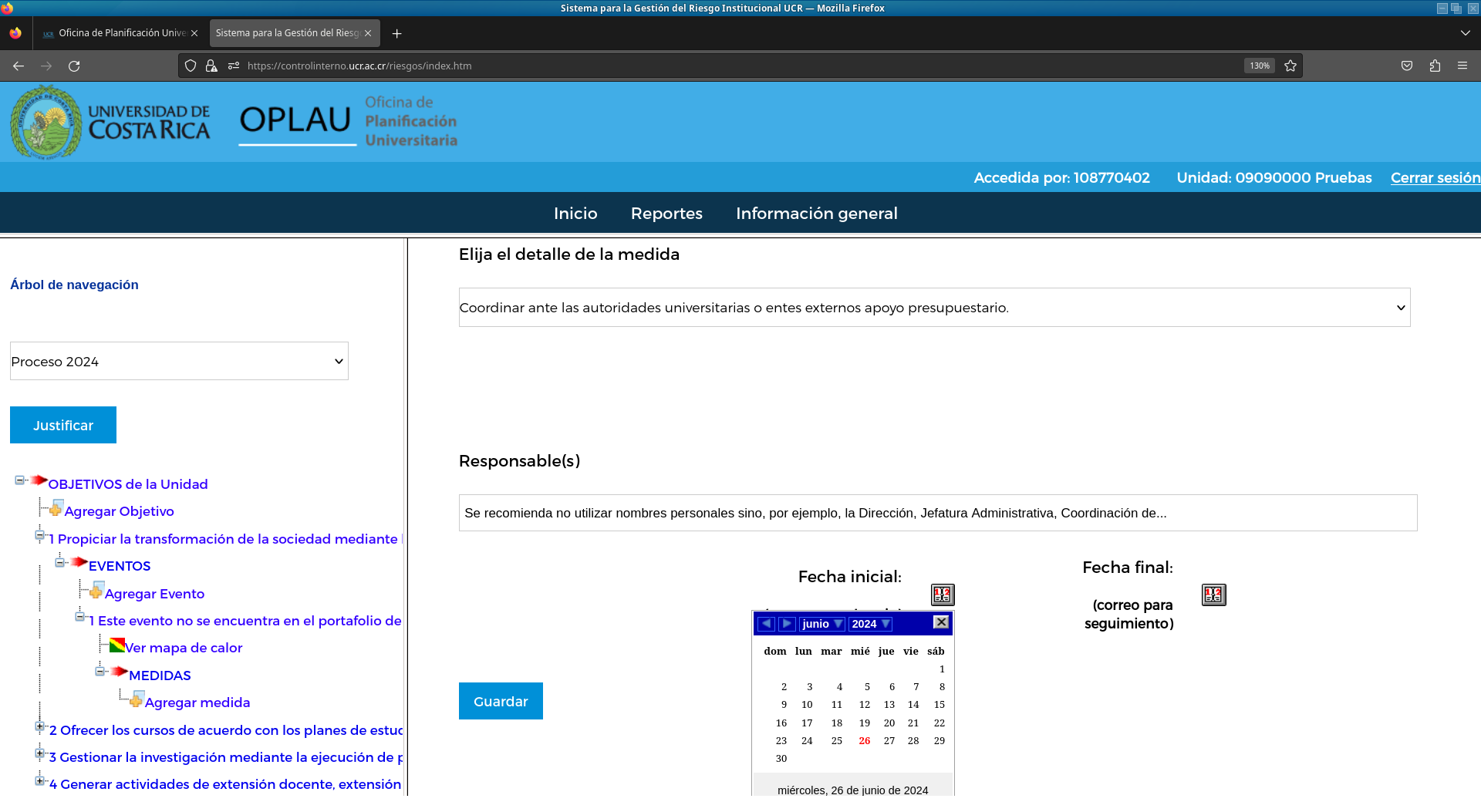 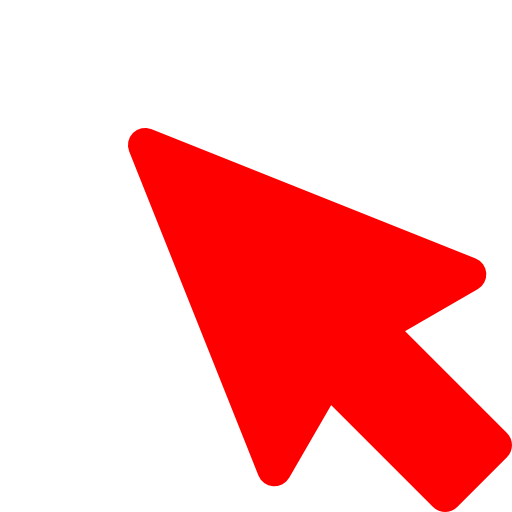 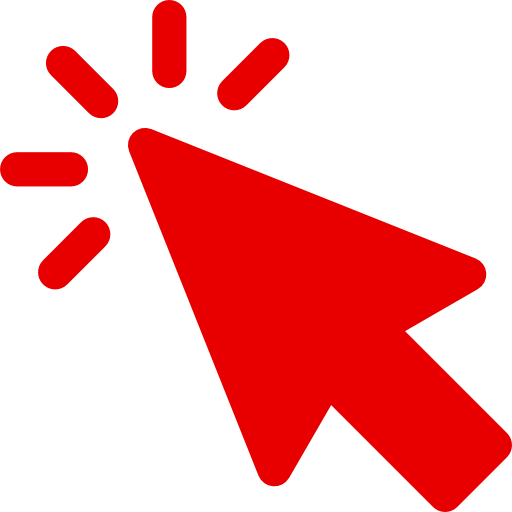 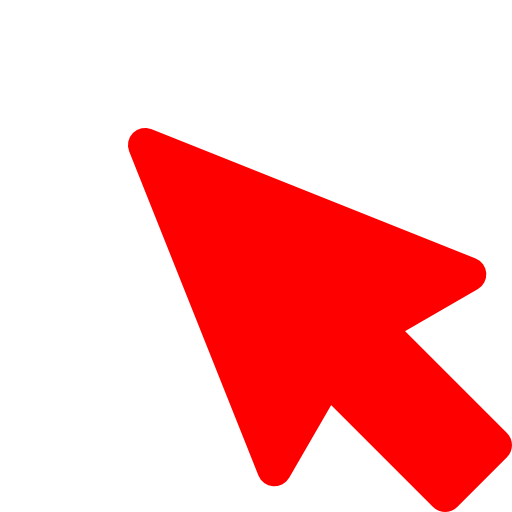 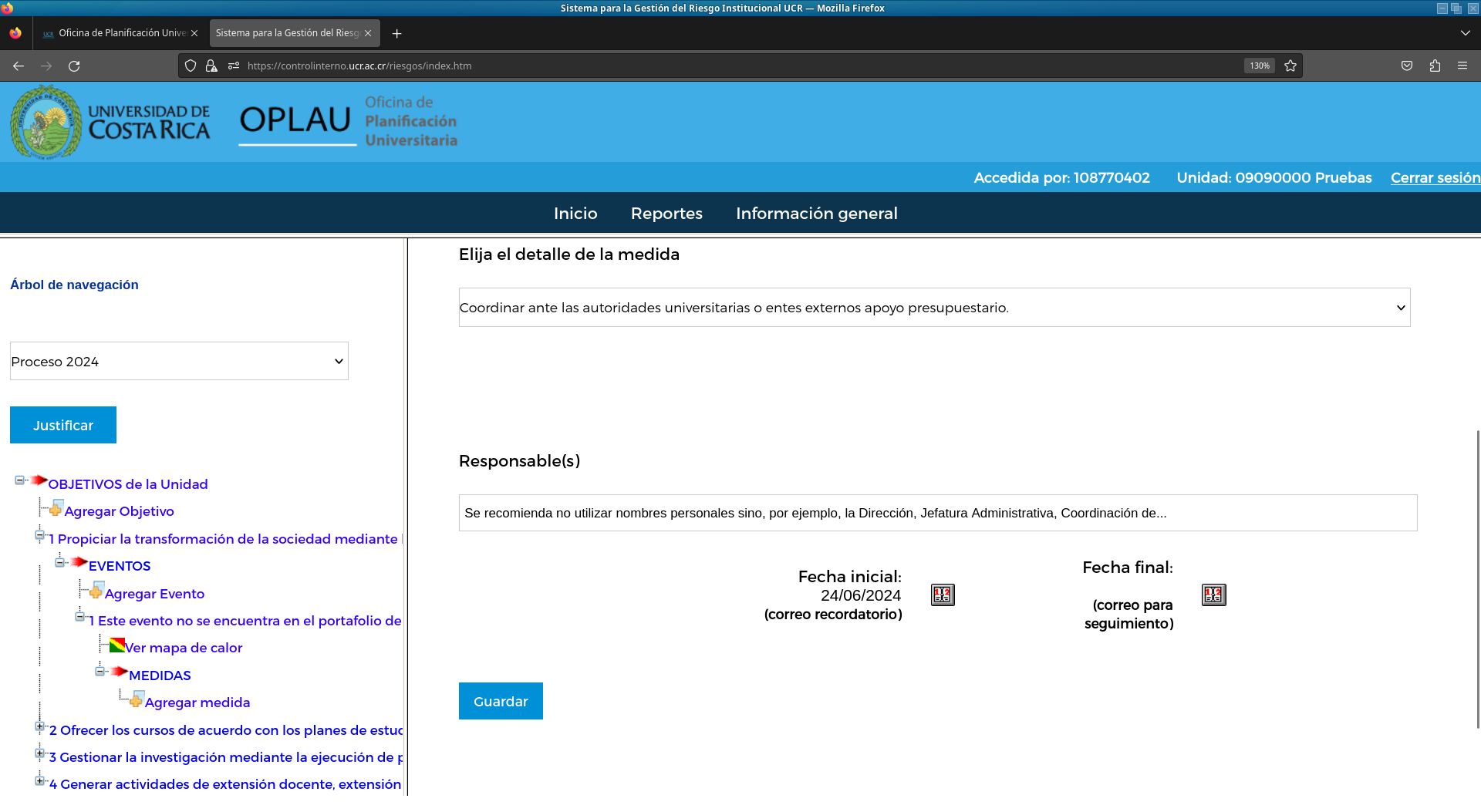 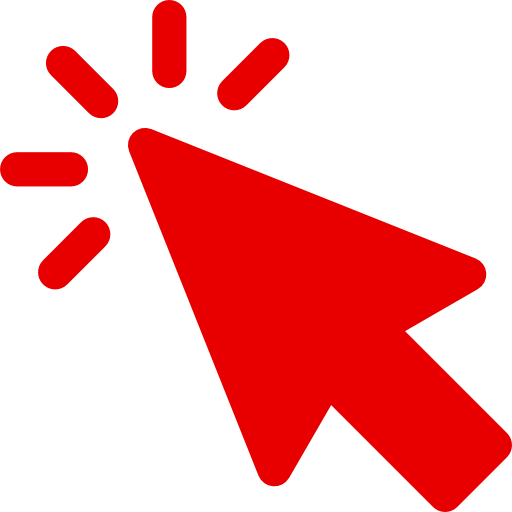 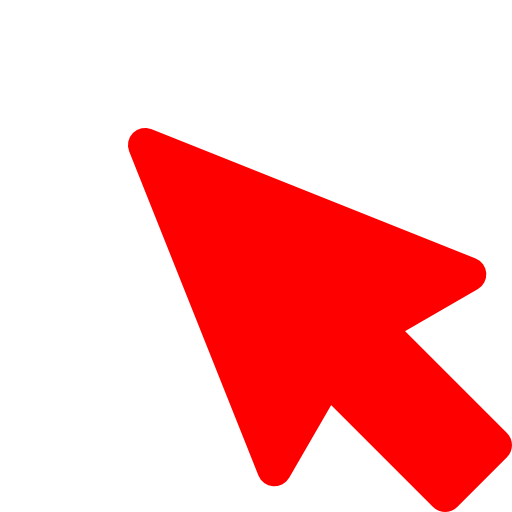 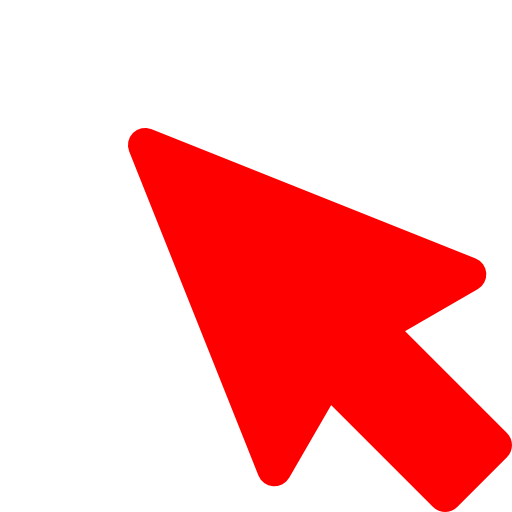 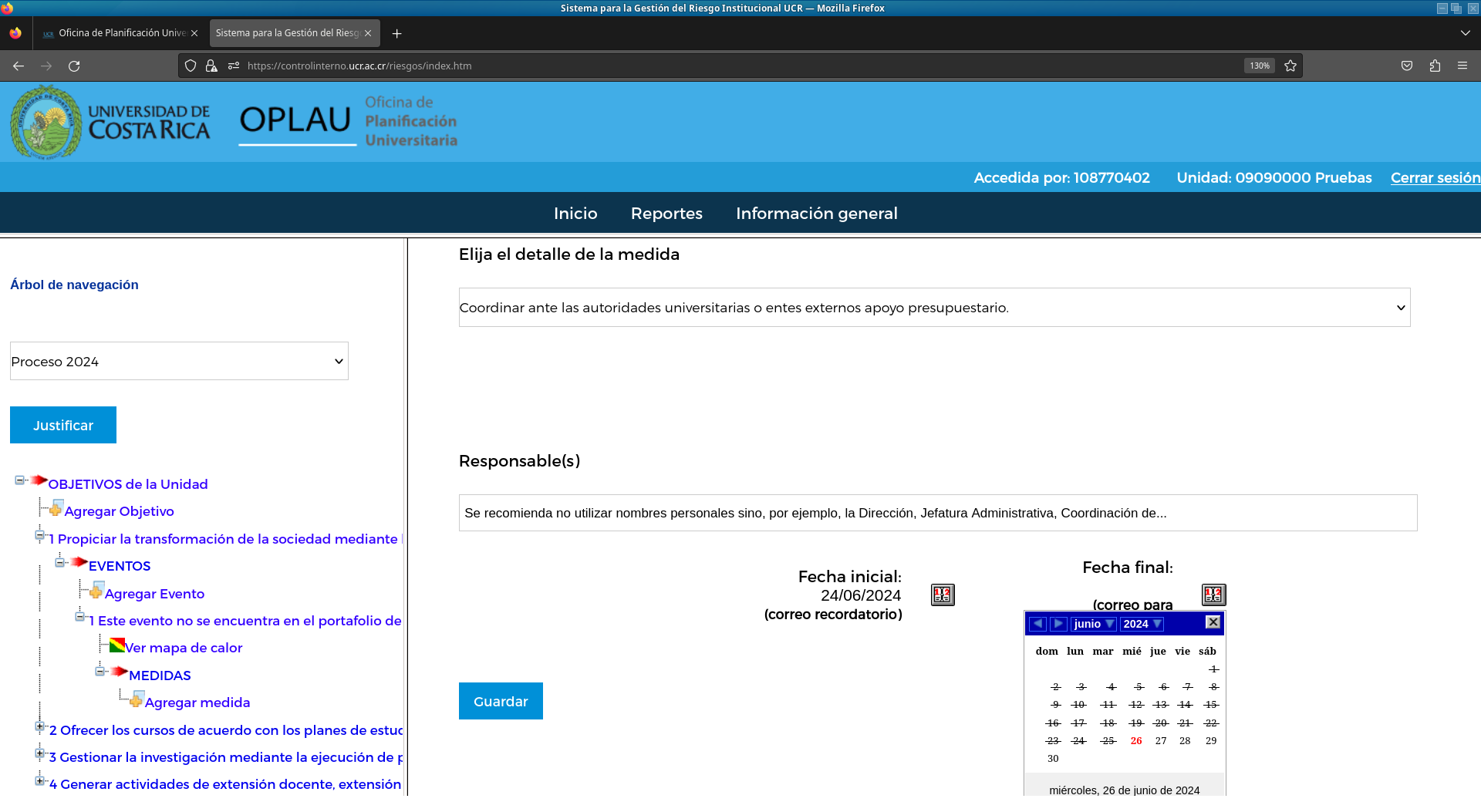 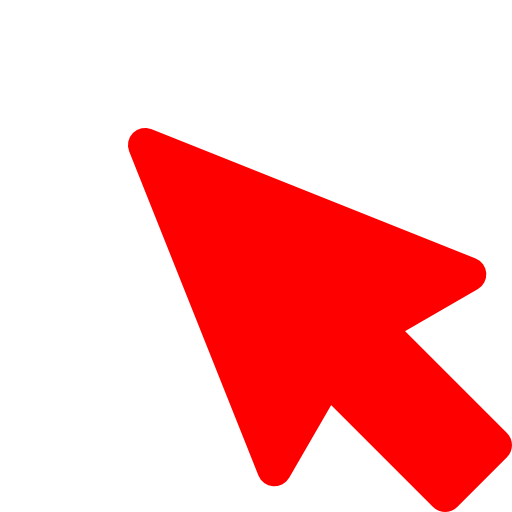 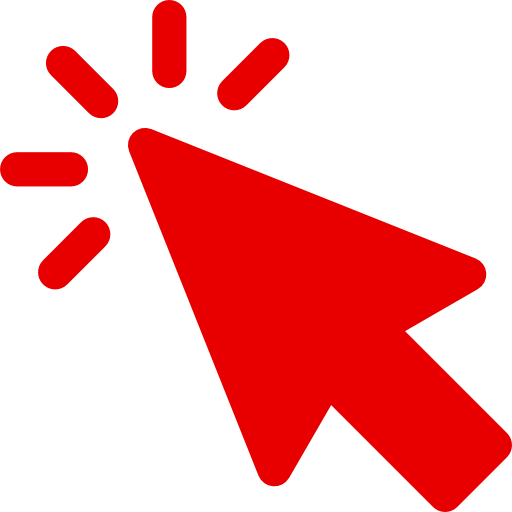 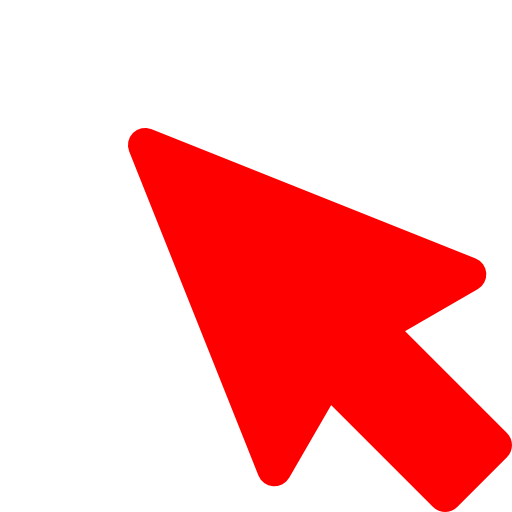 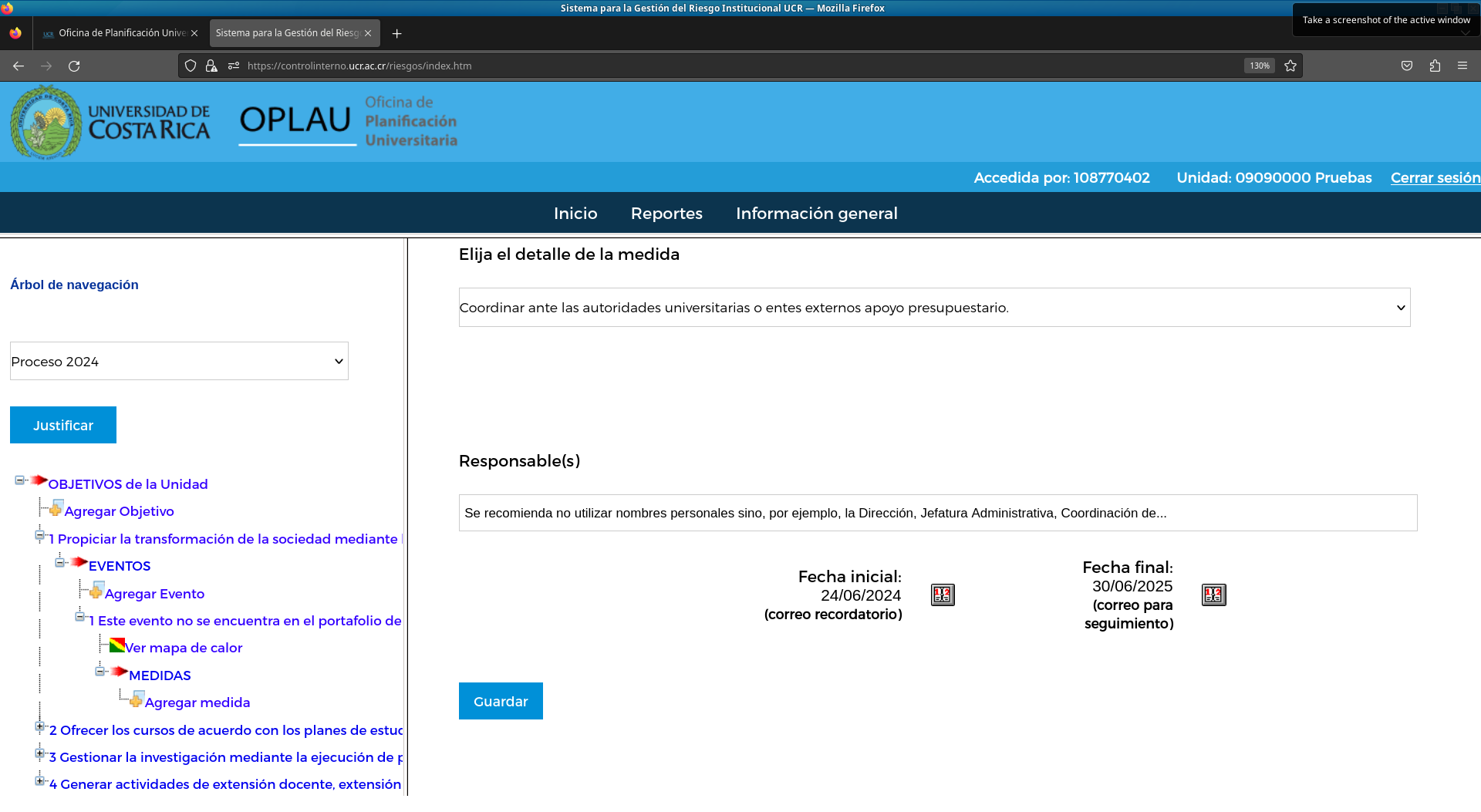 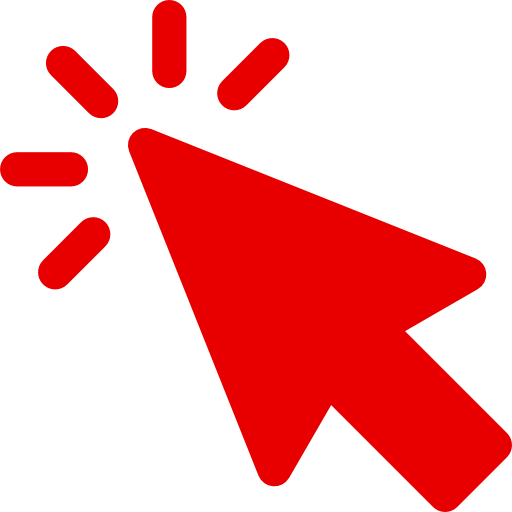 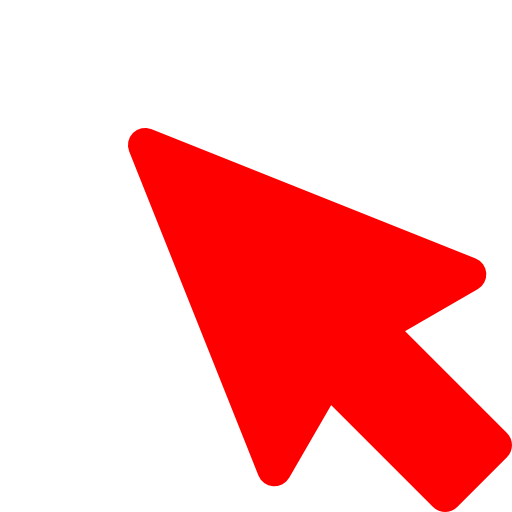 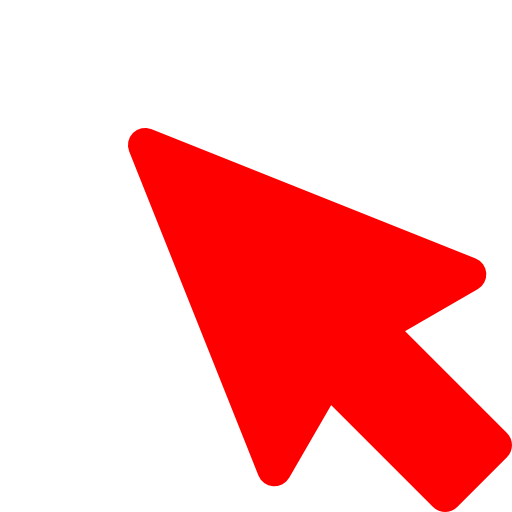 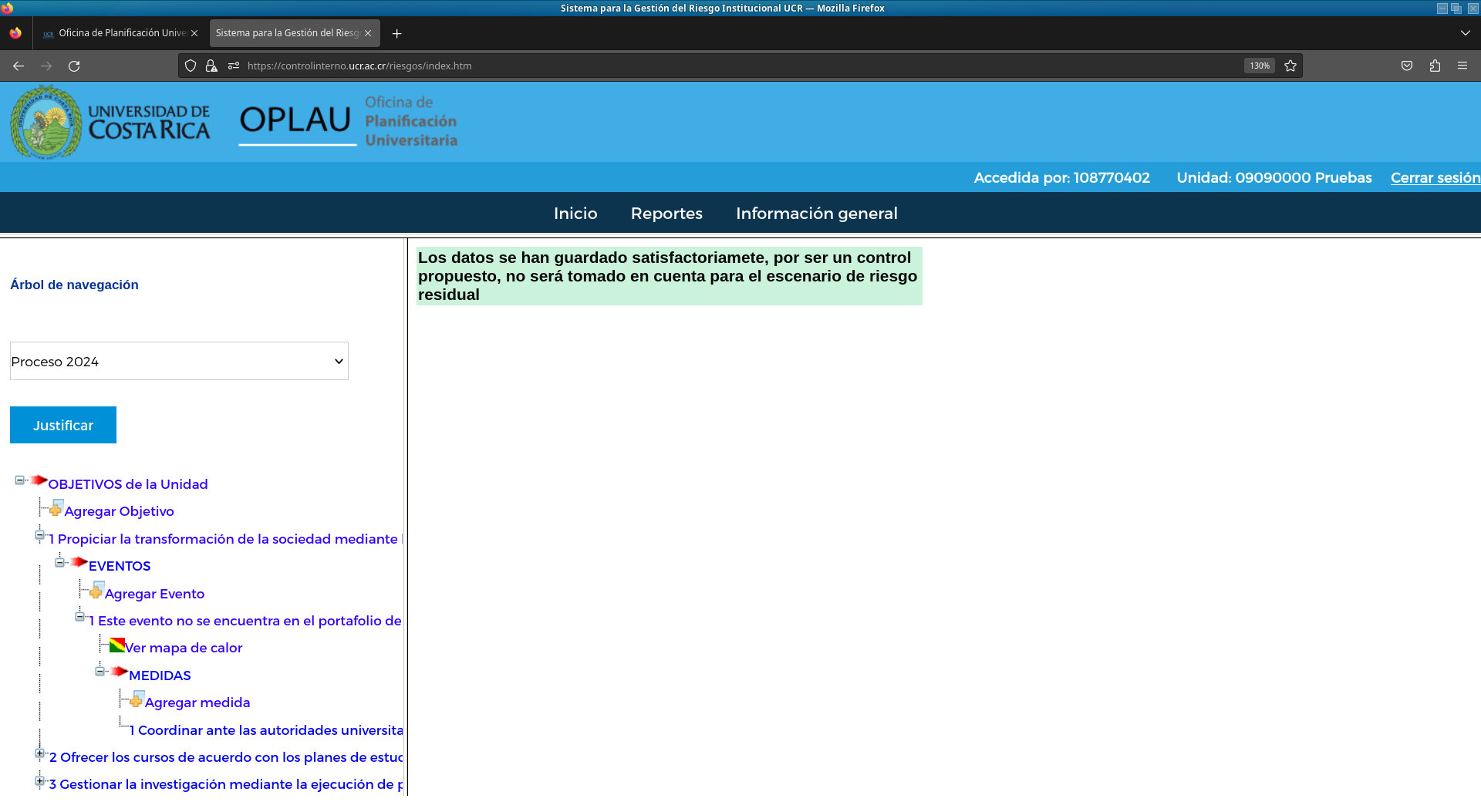 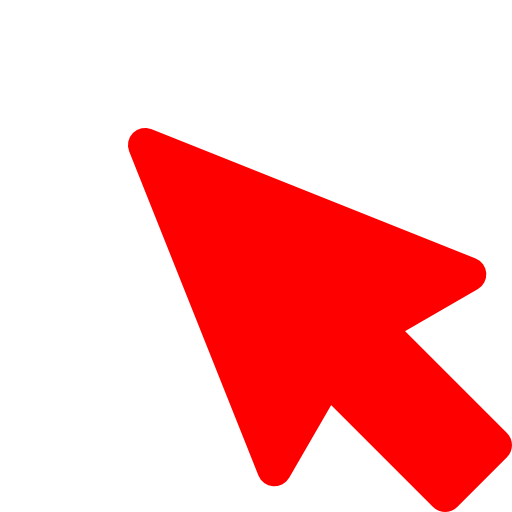 Edición de registros durante el proceso.
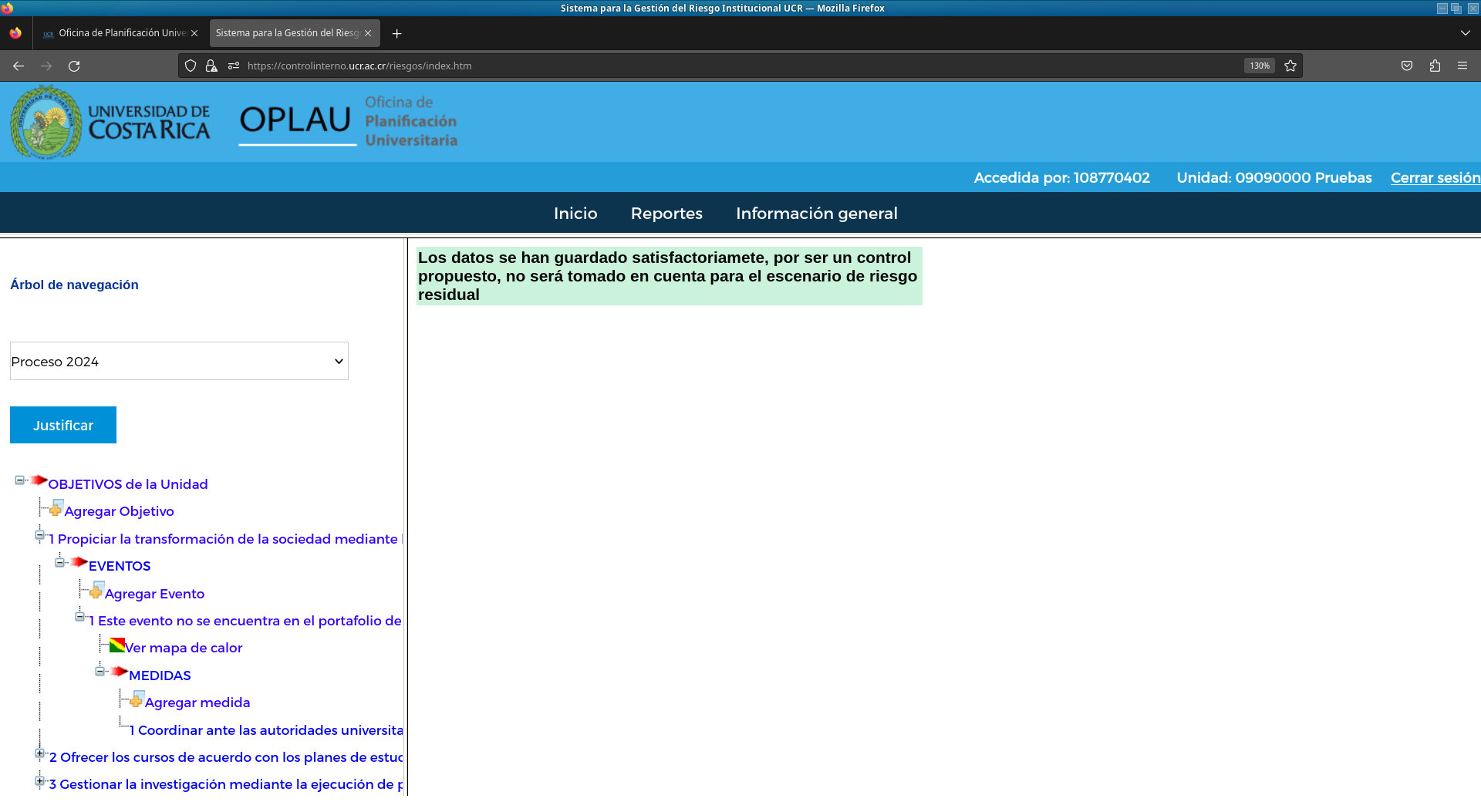 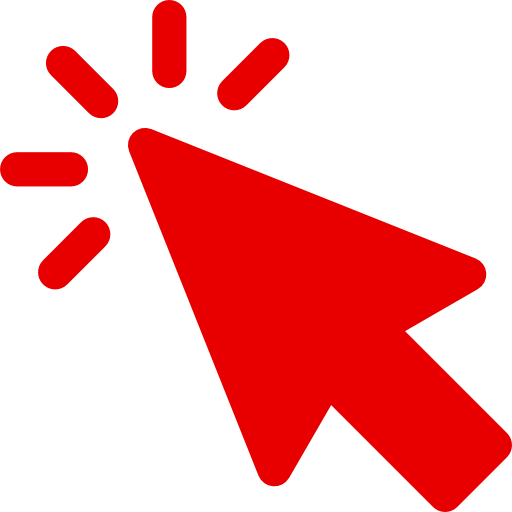 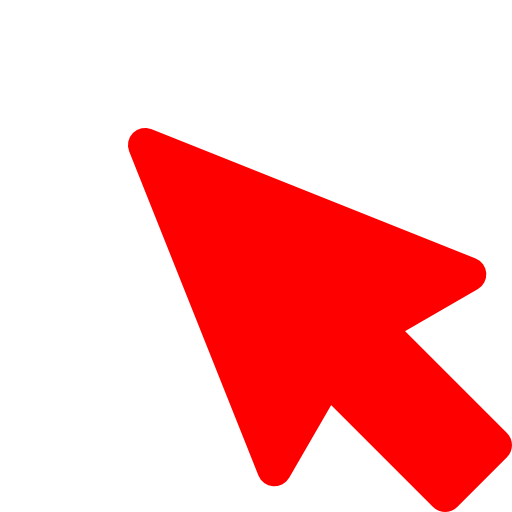 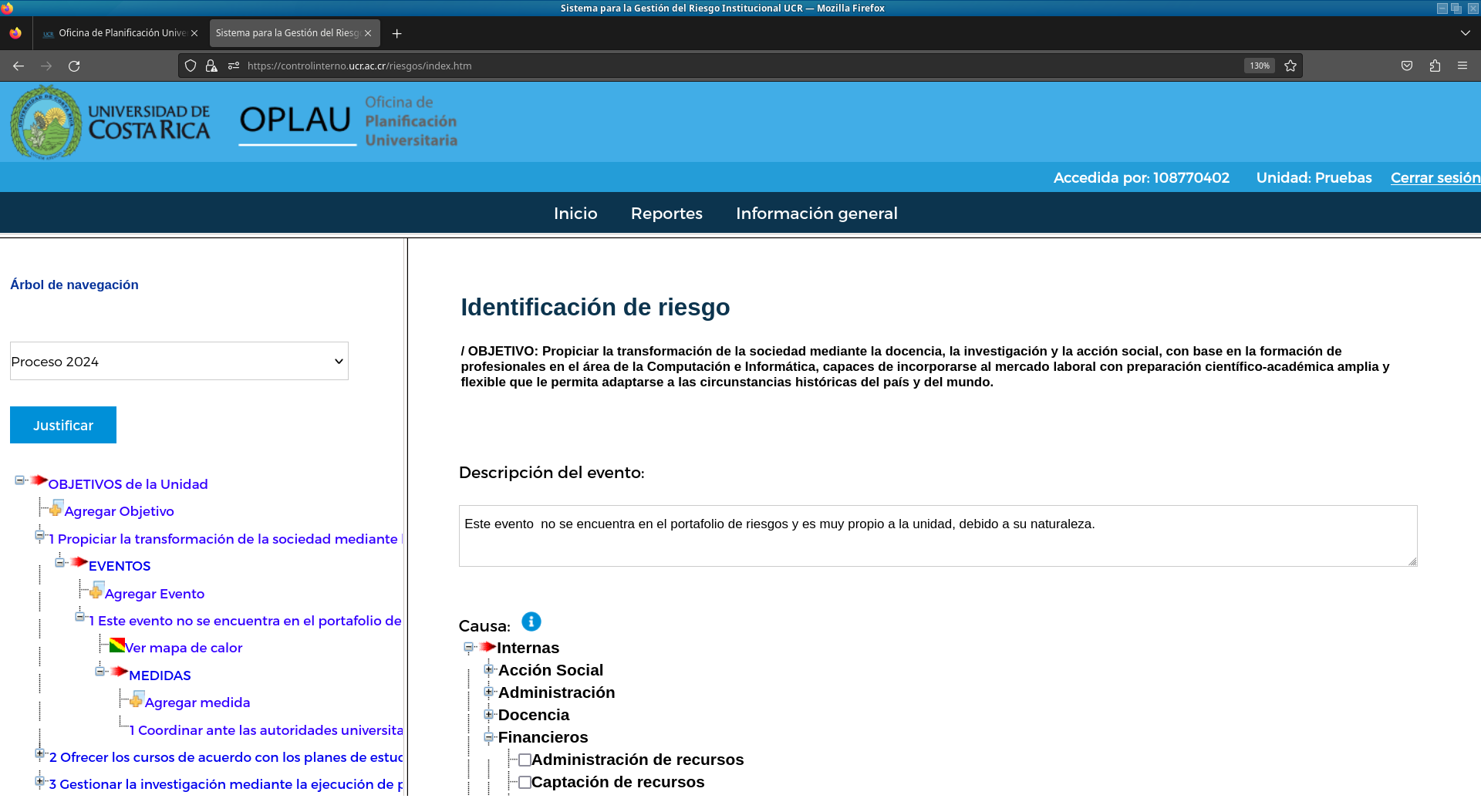 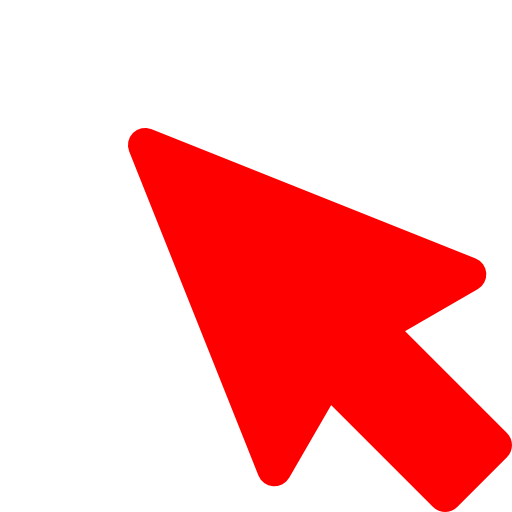 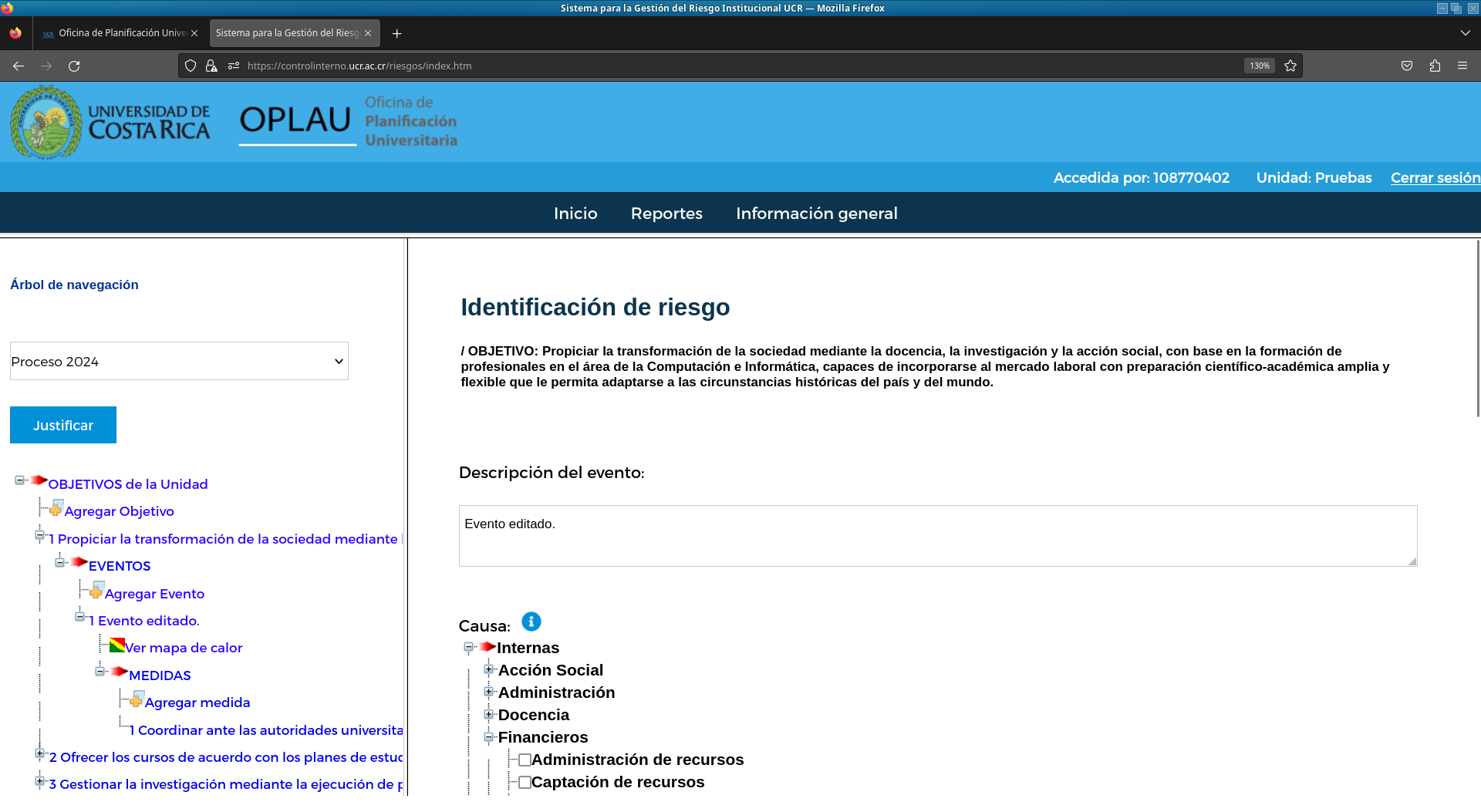 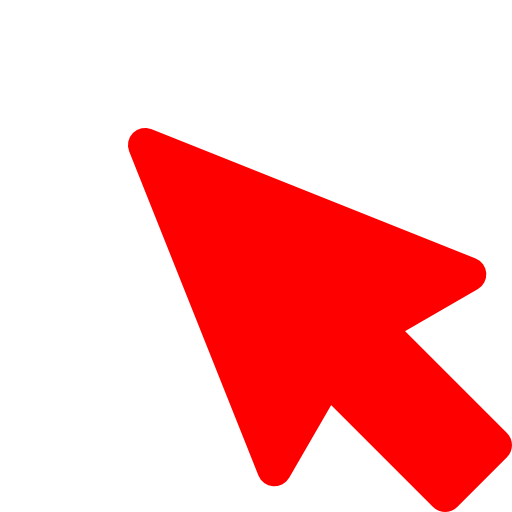 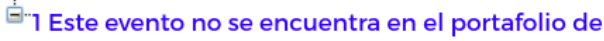 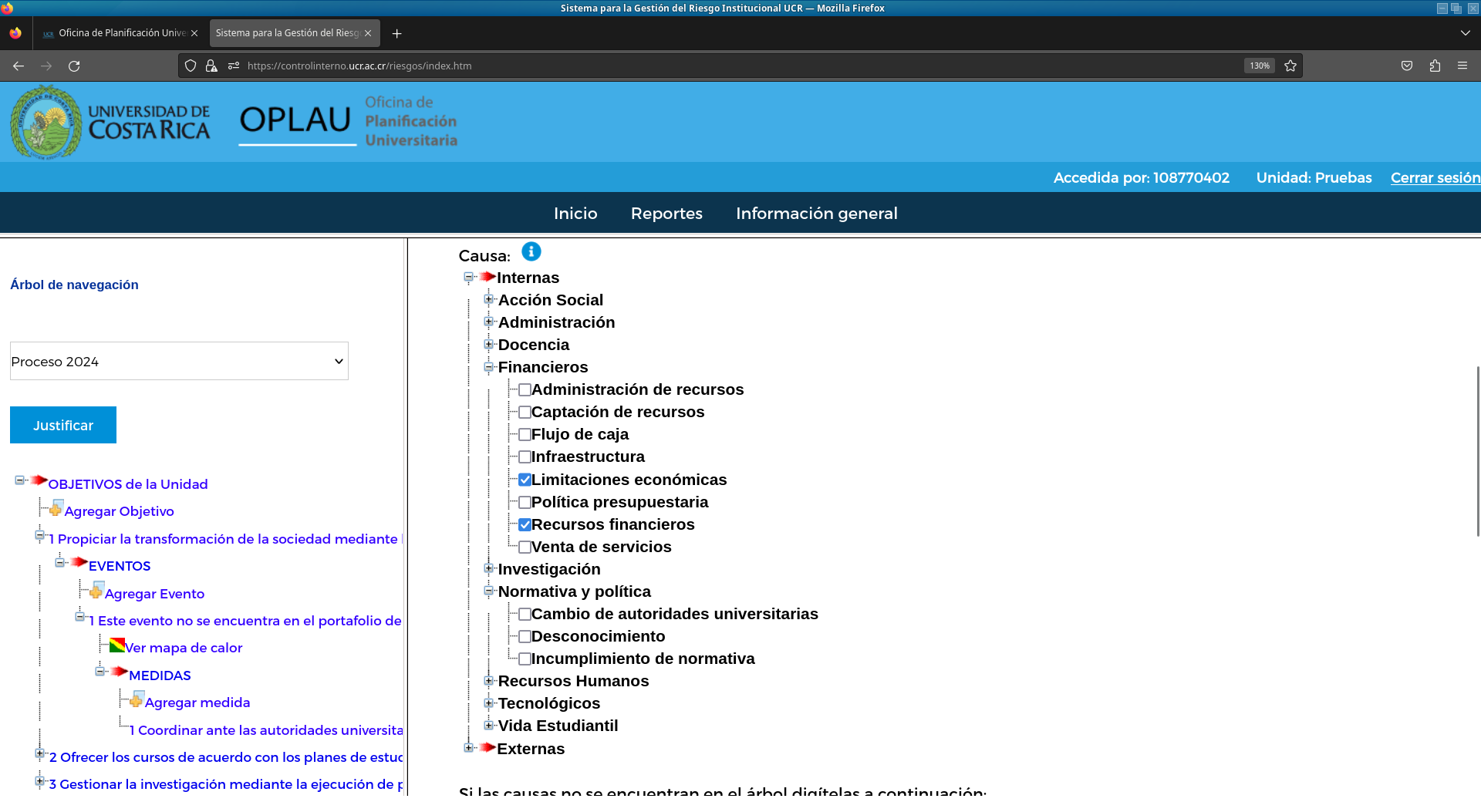 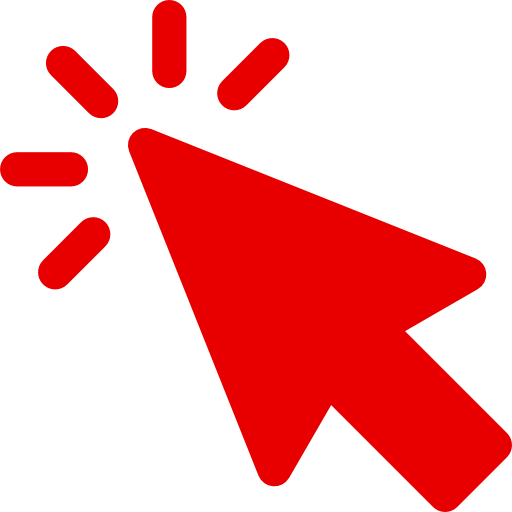 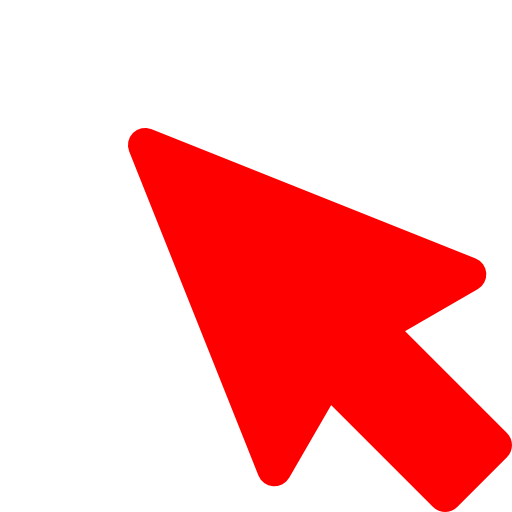 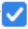 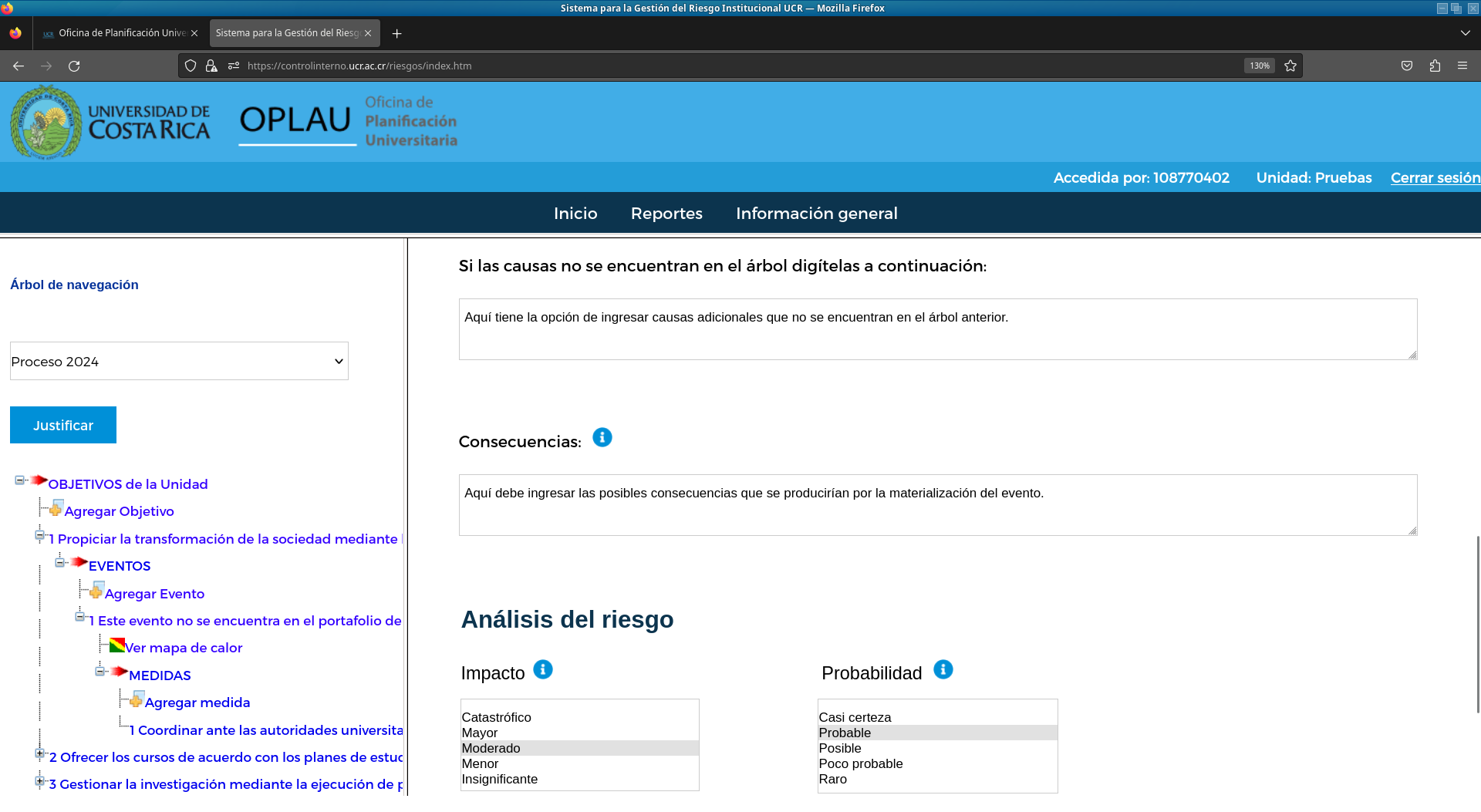 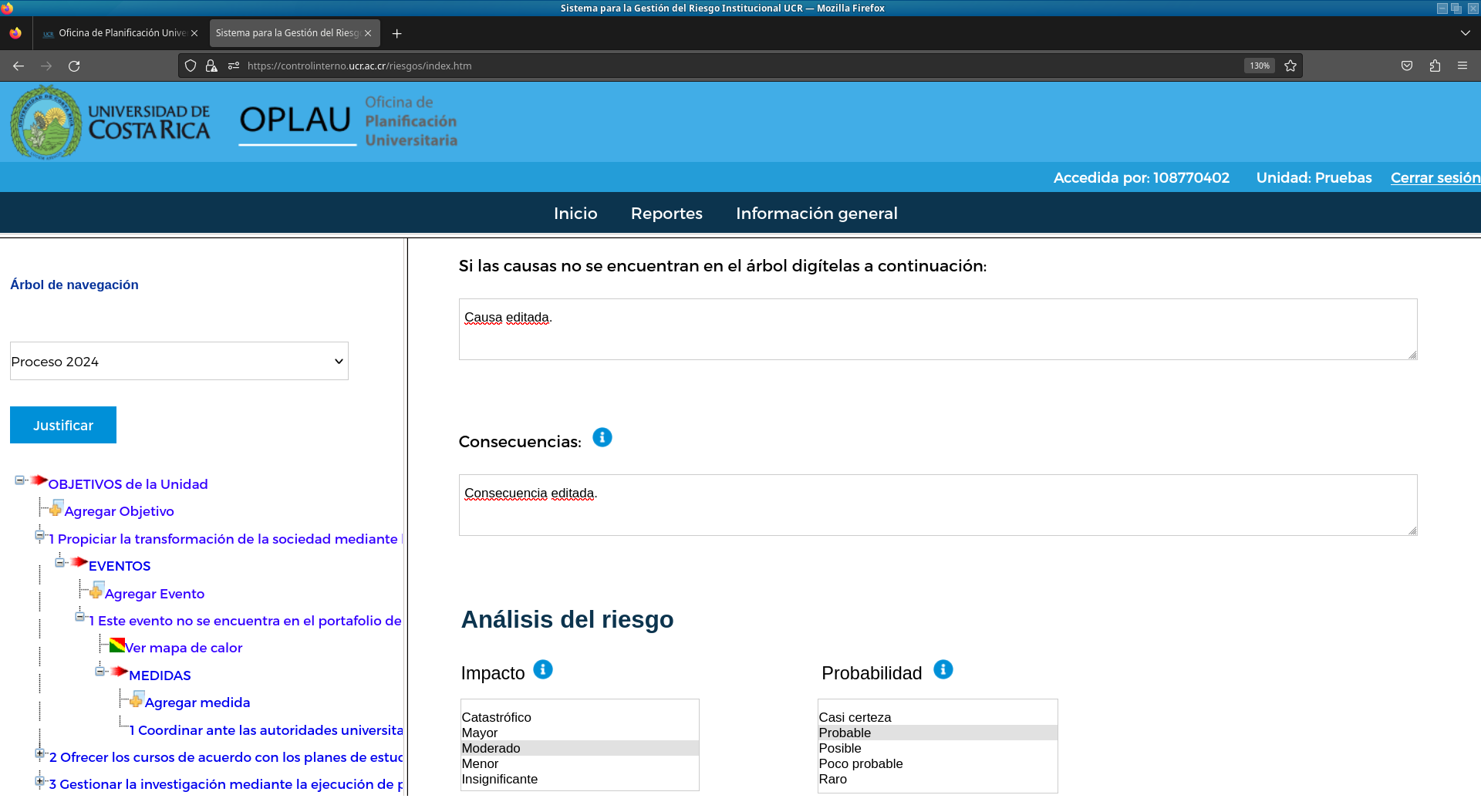 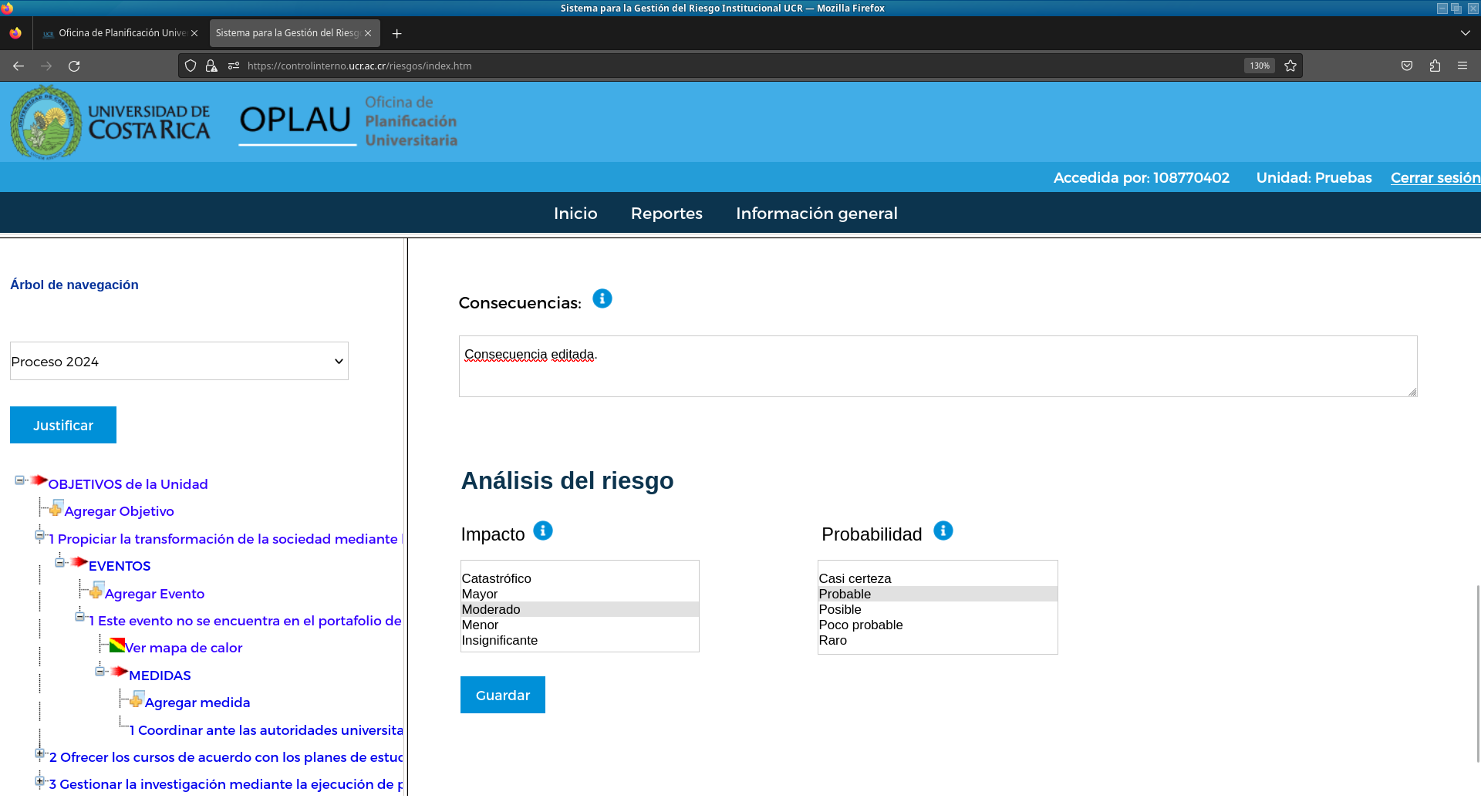 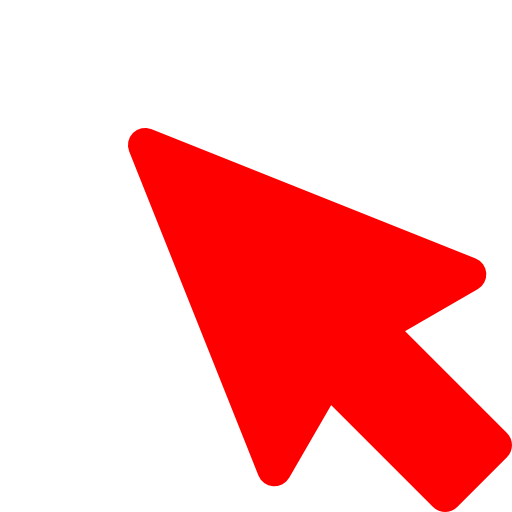 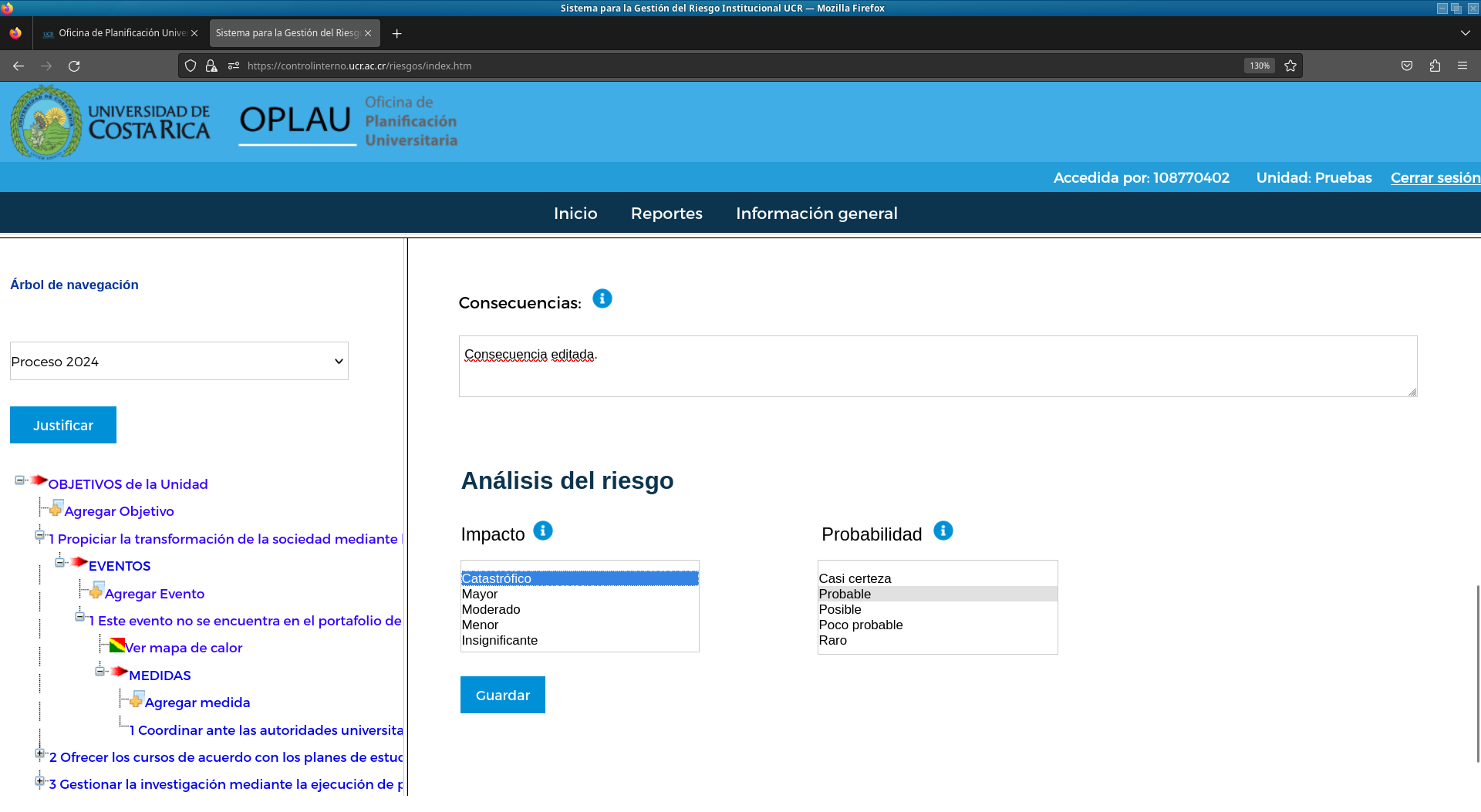 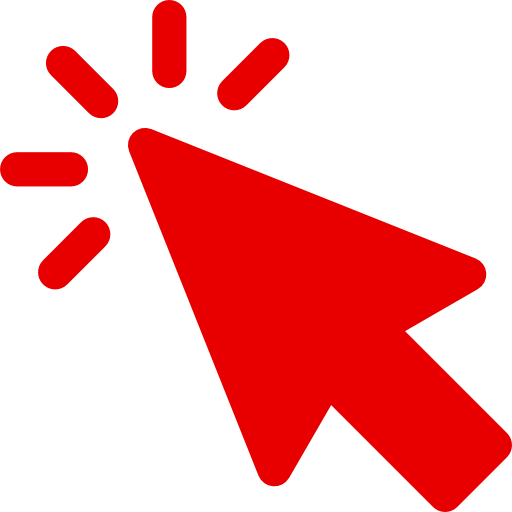 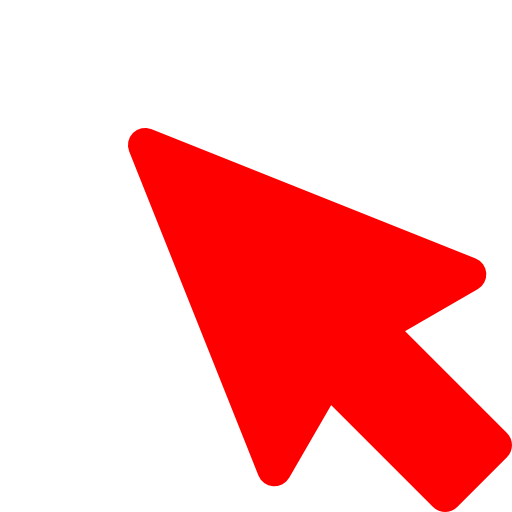 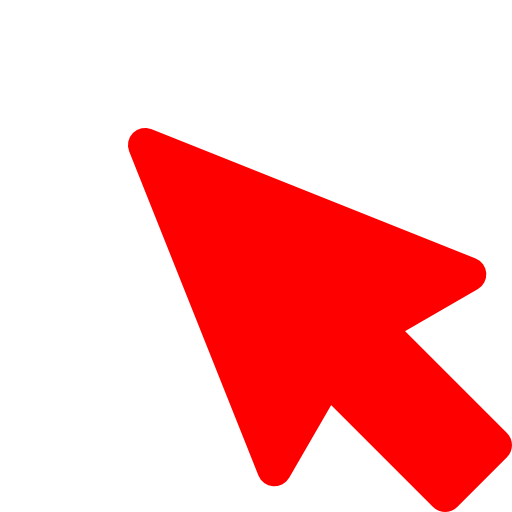 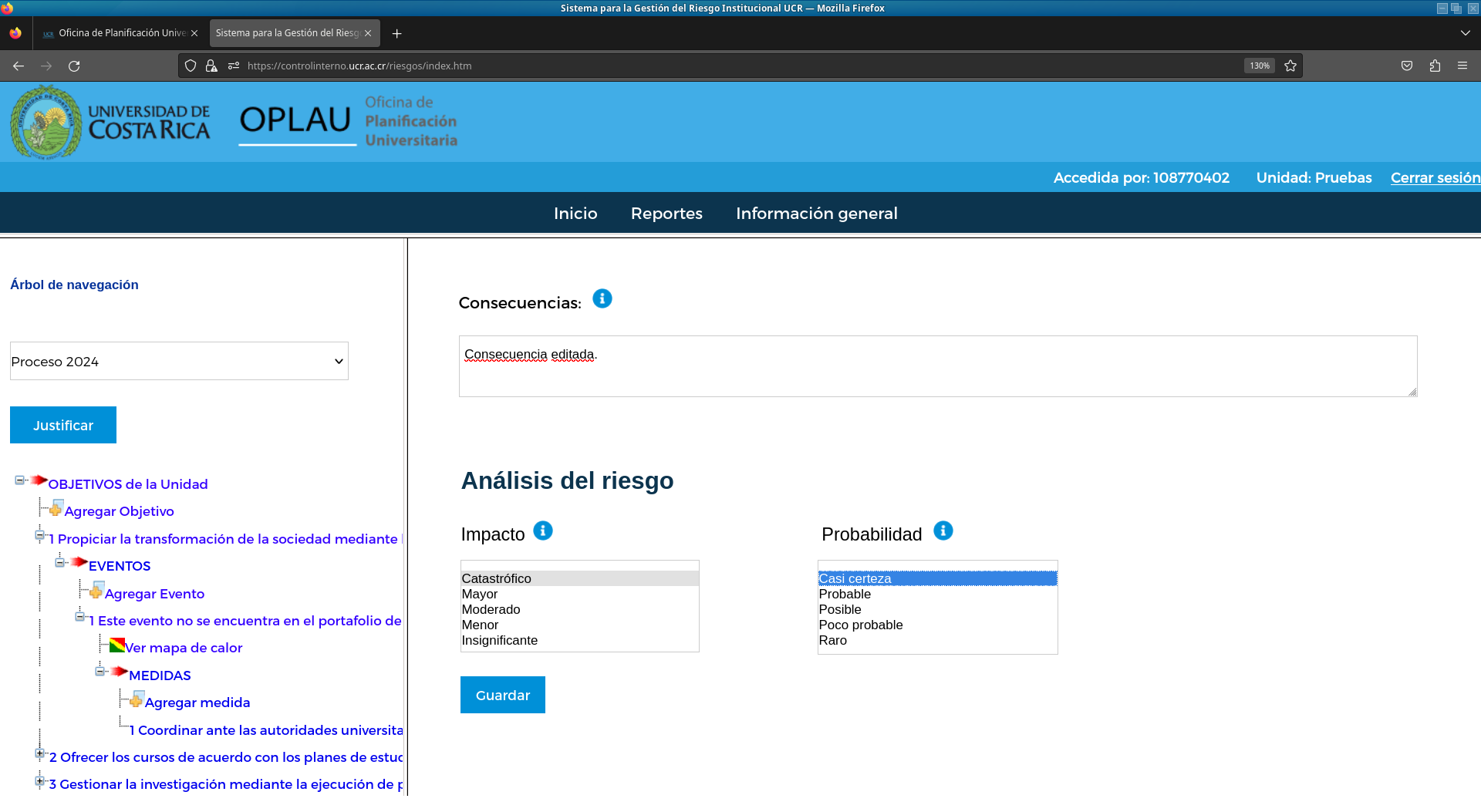 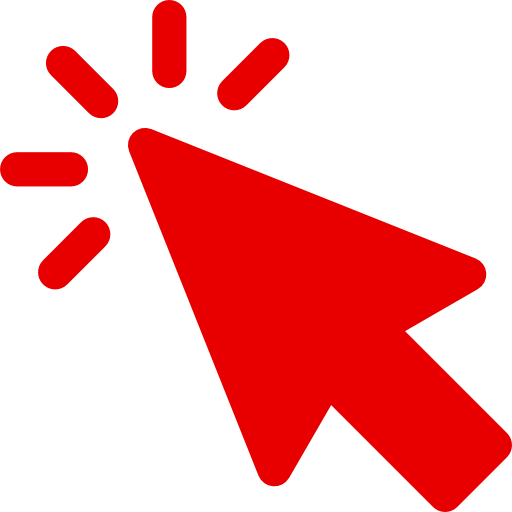 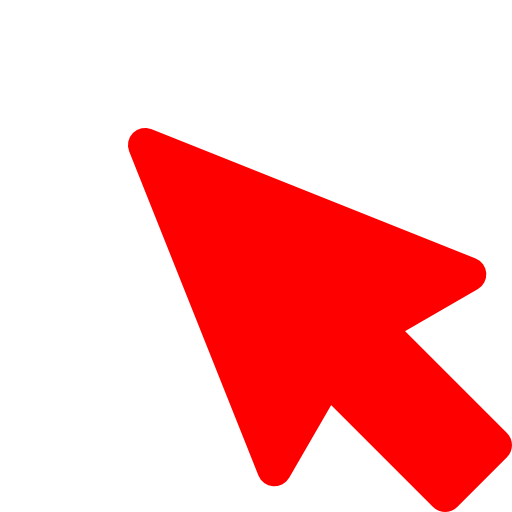 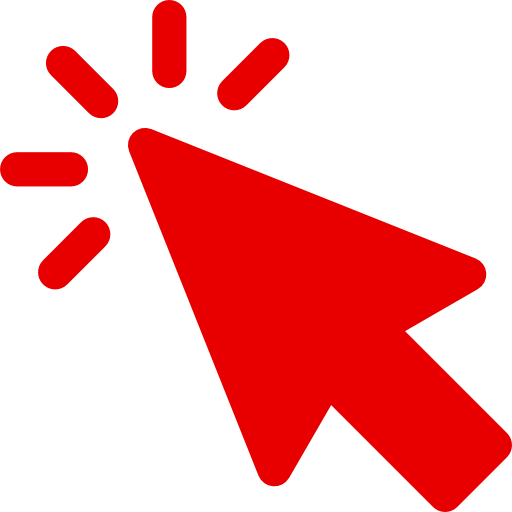 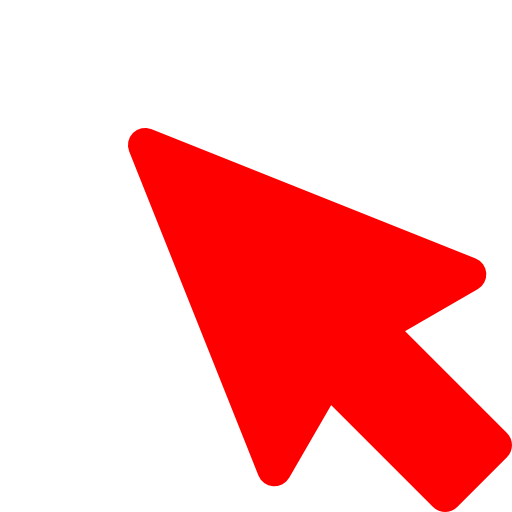 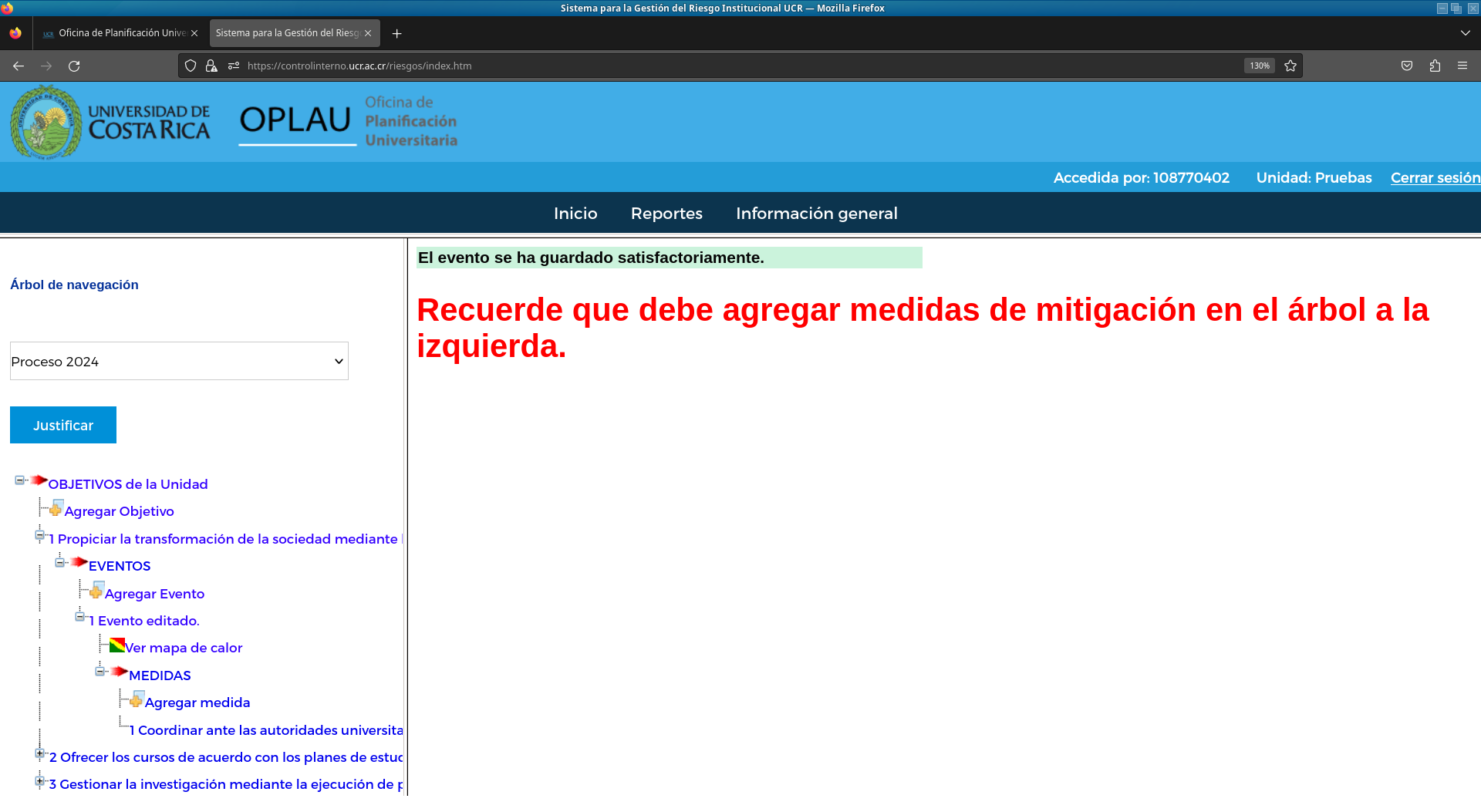 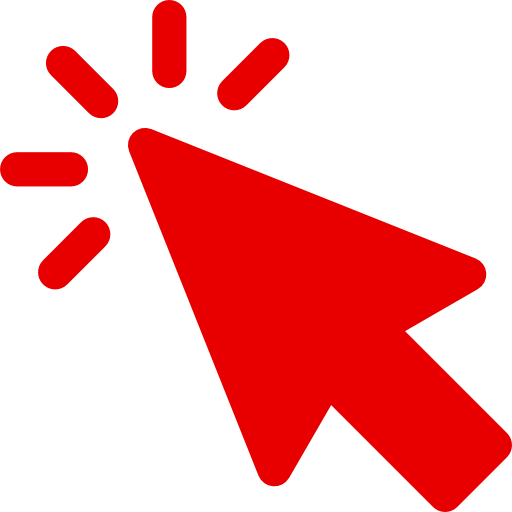 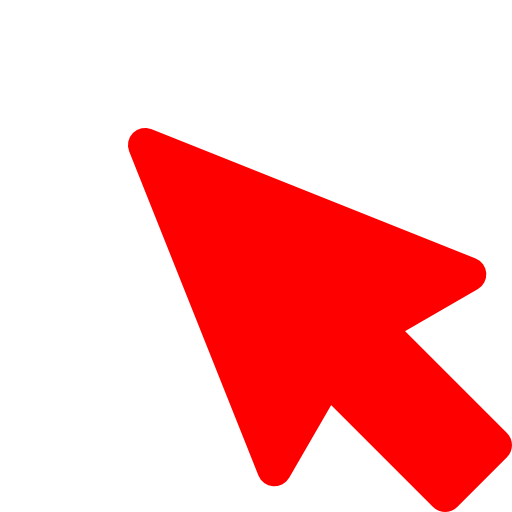 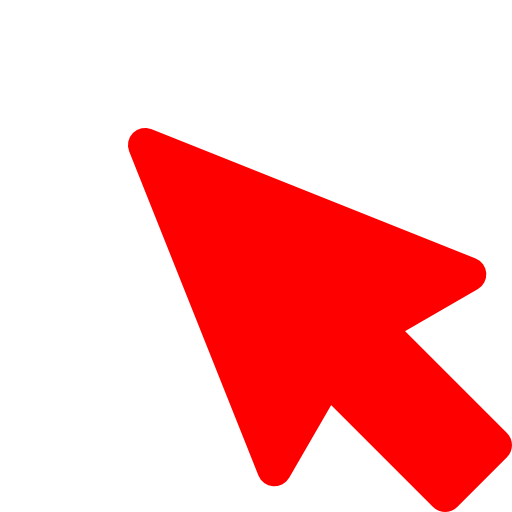 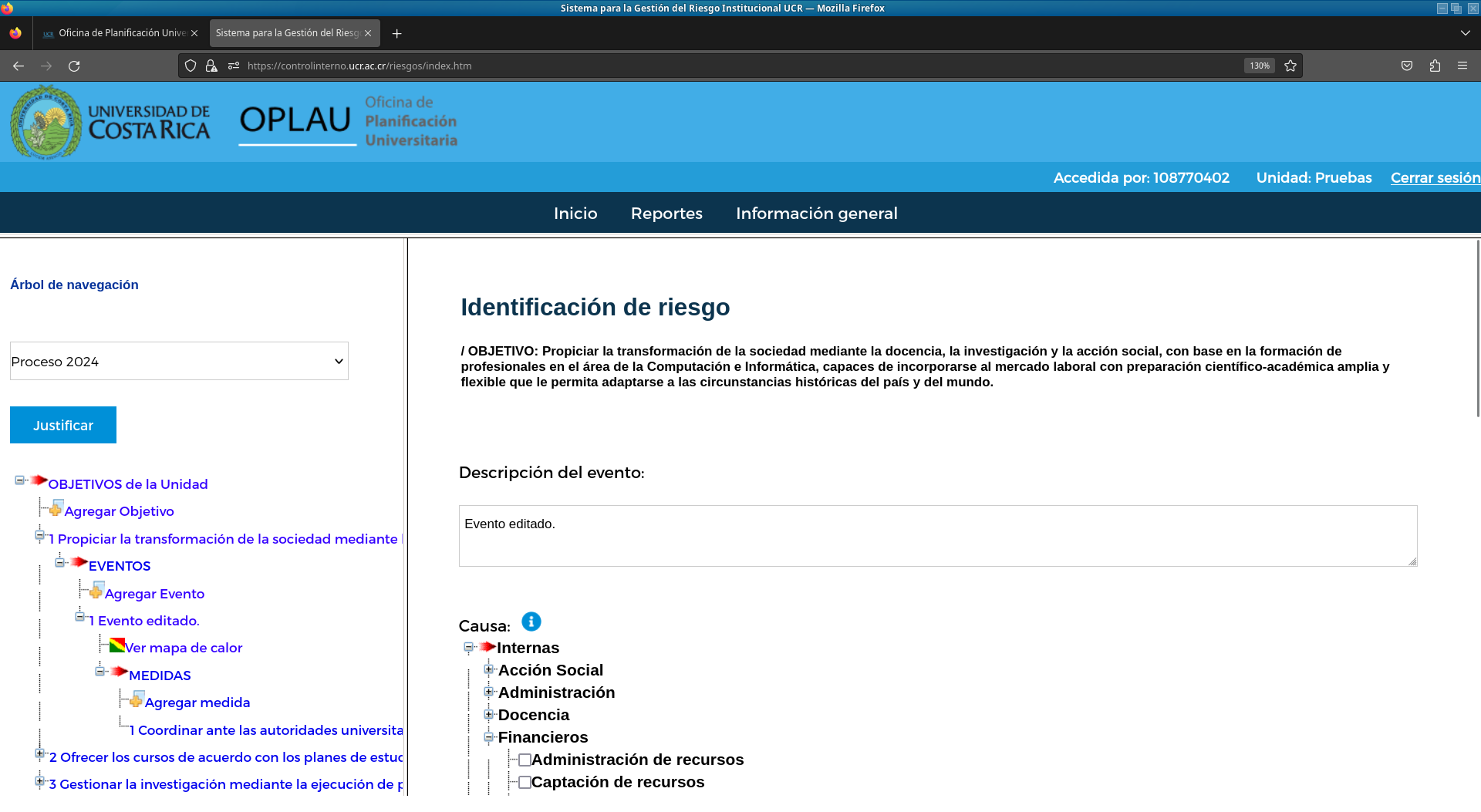 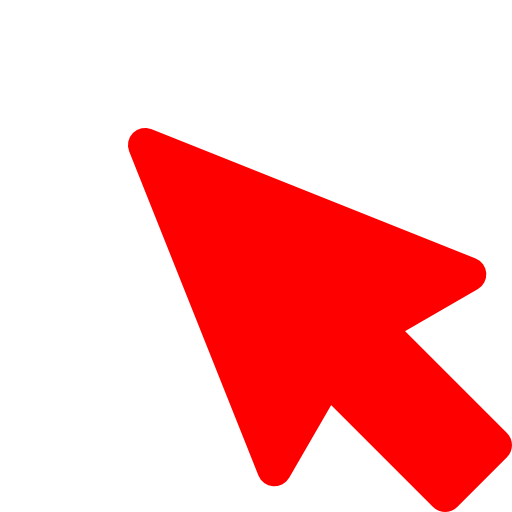 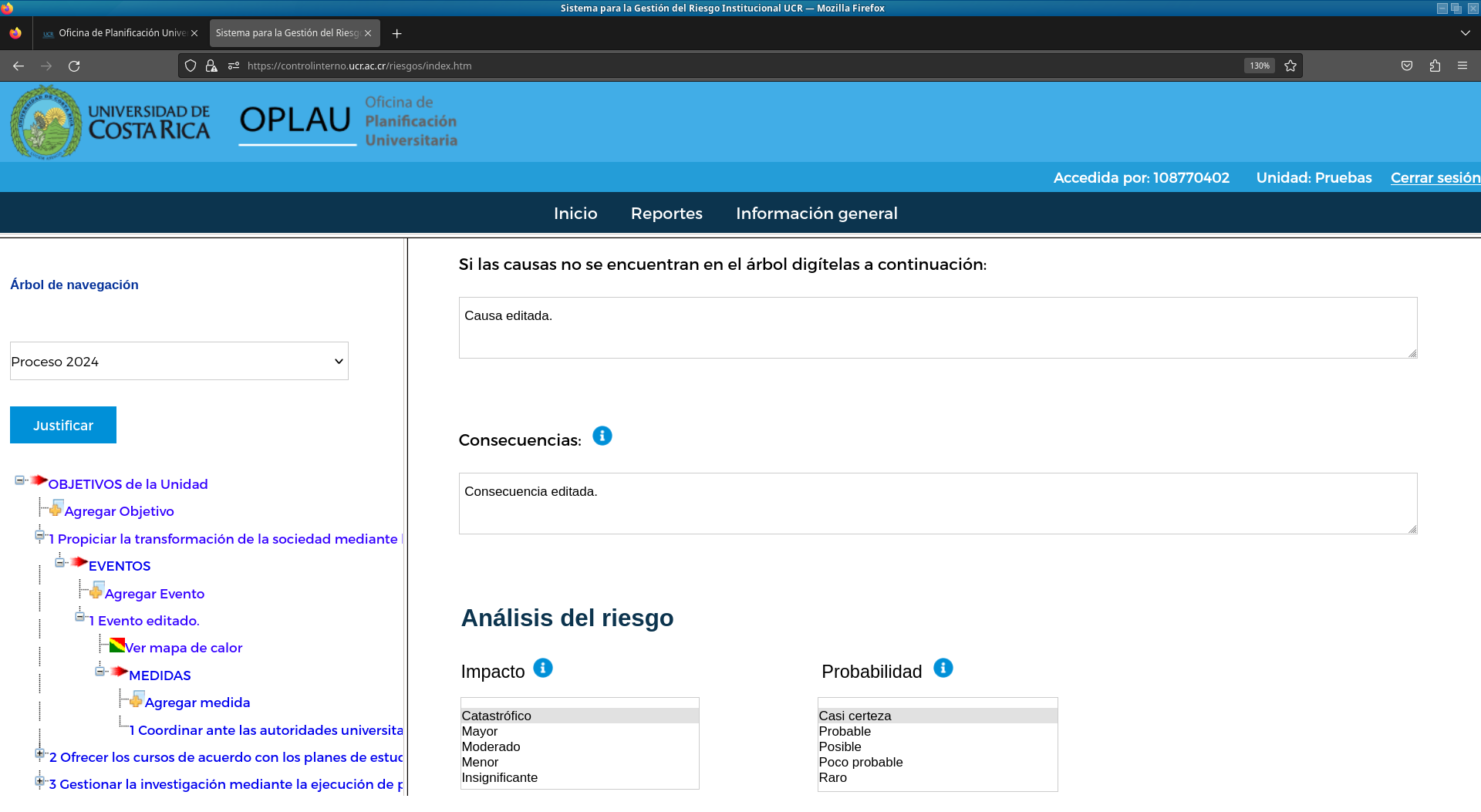 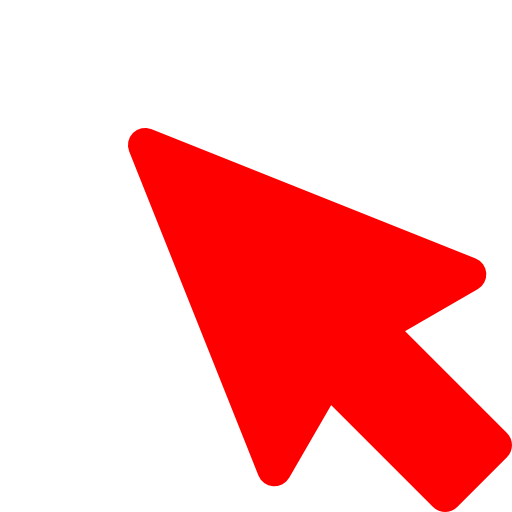 Reportes
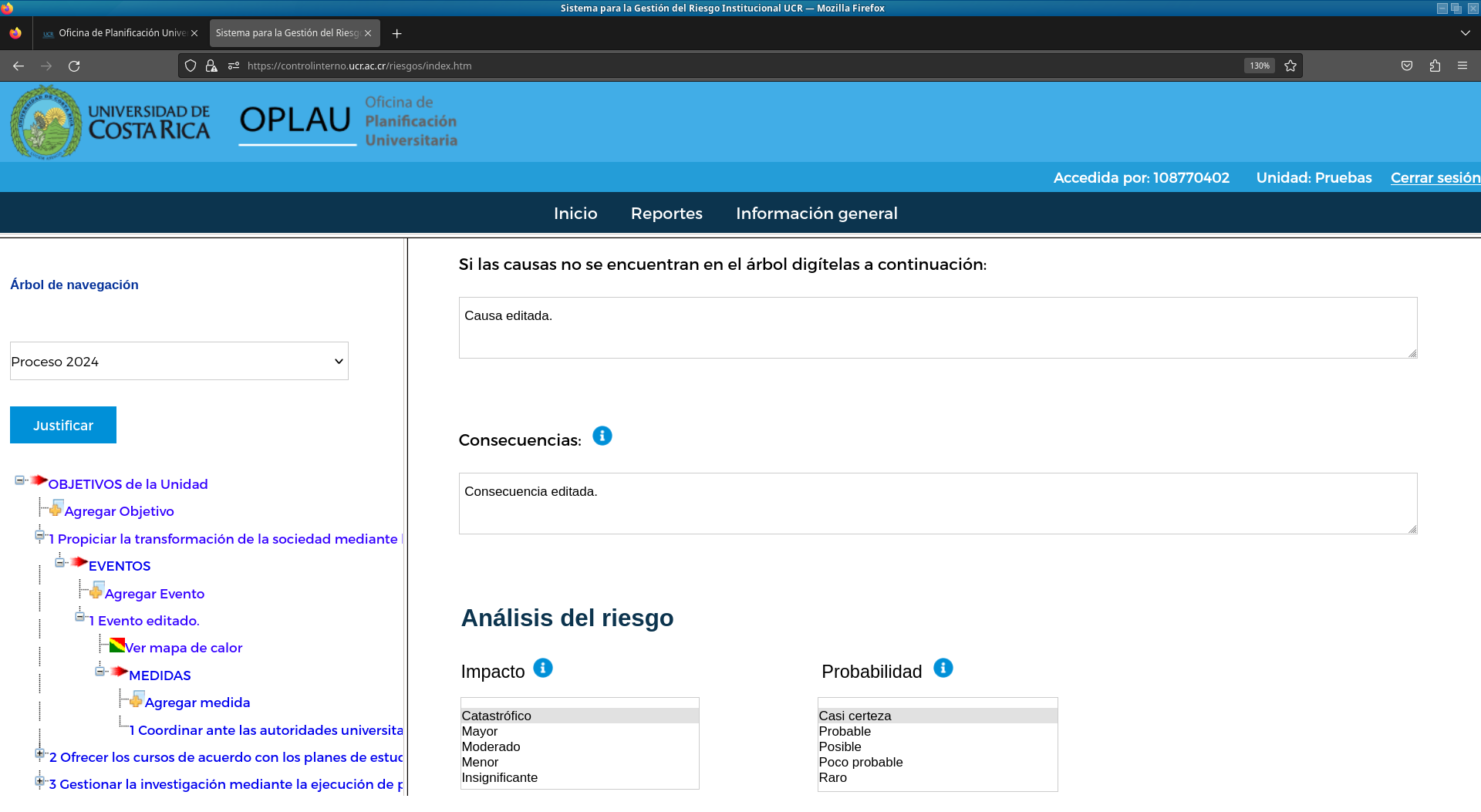 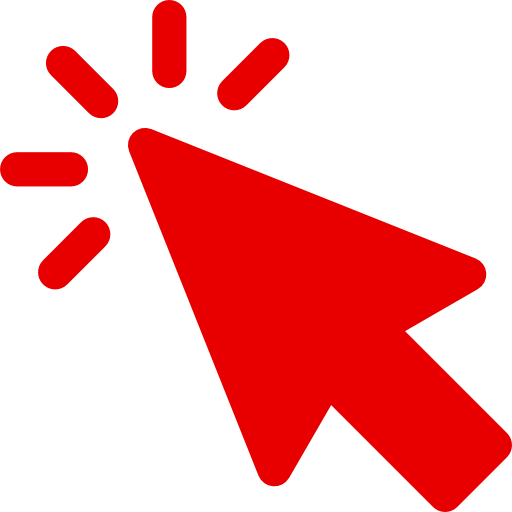 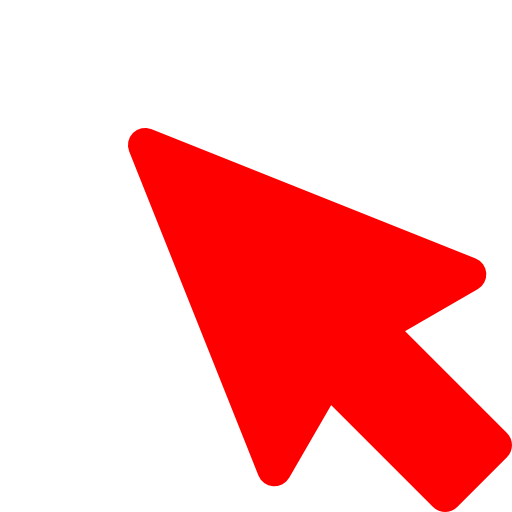 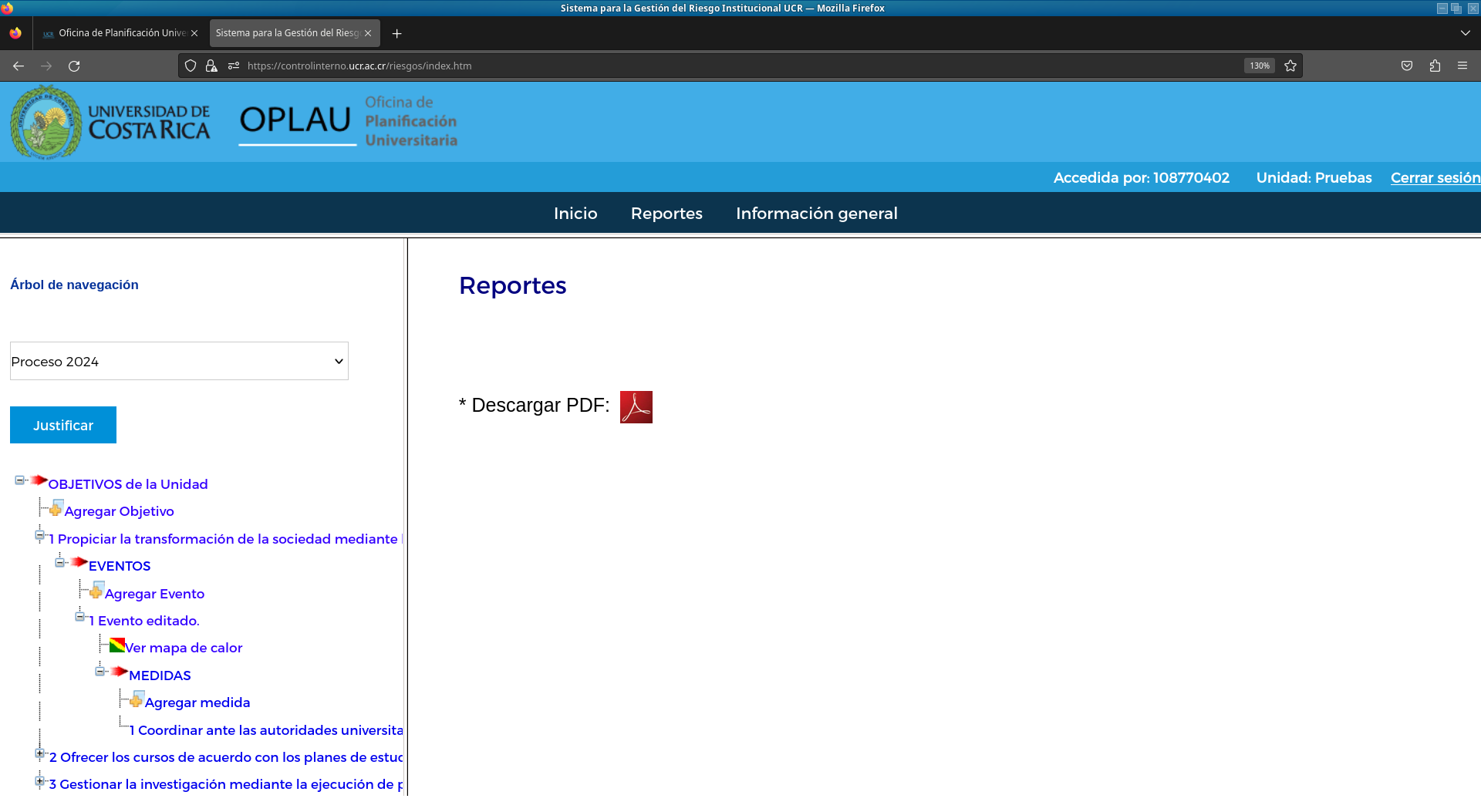 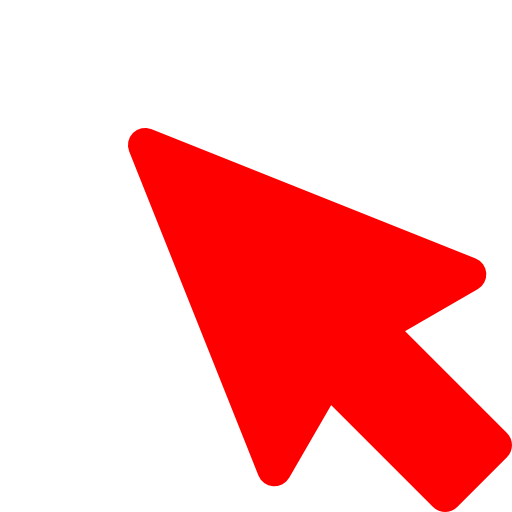 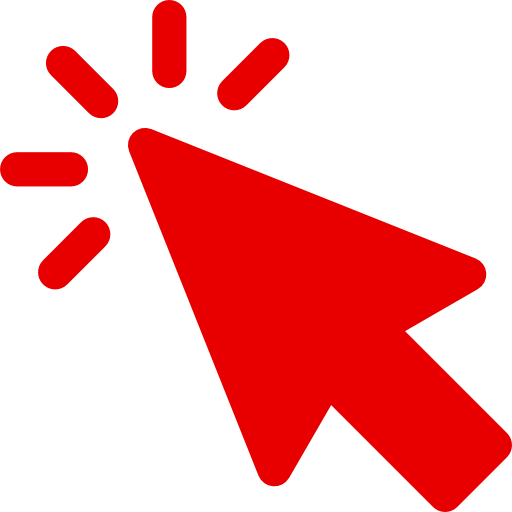 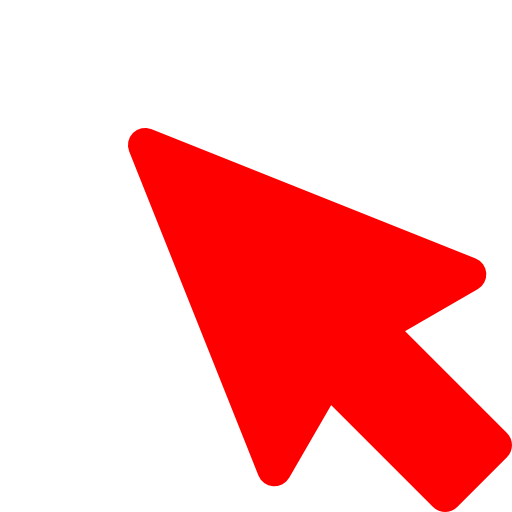 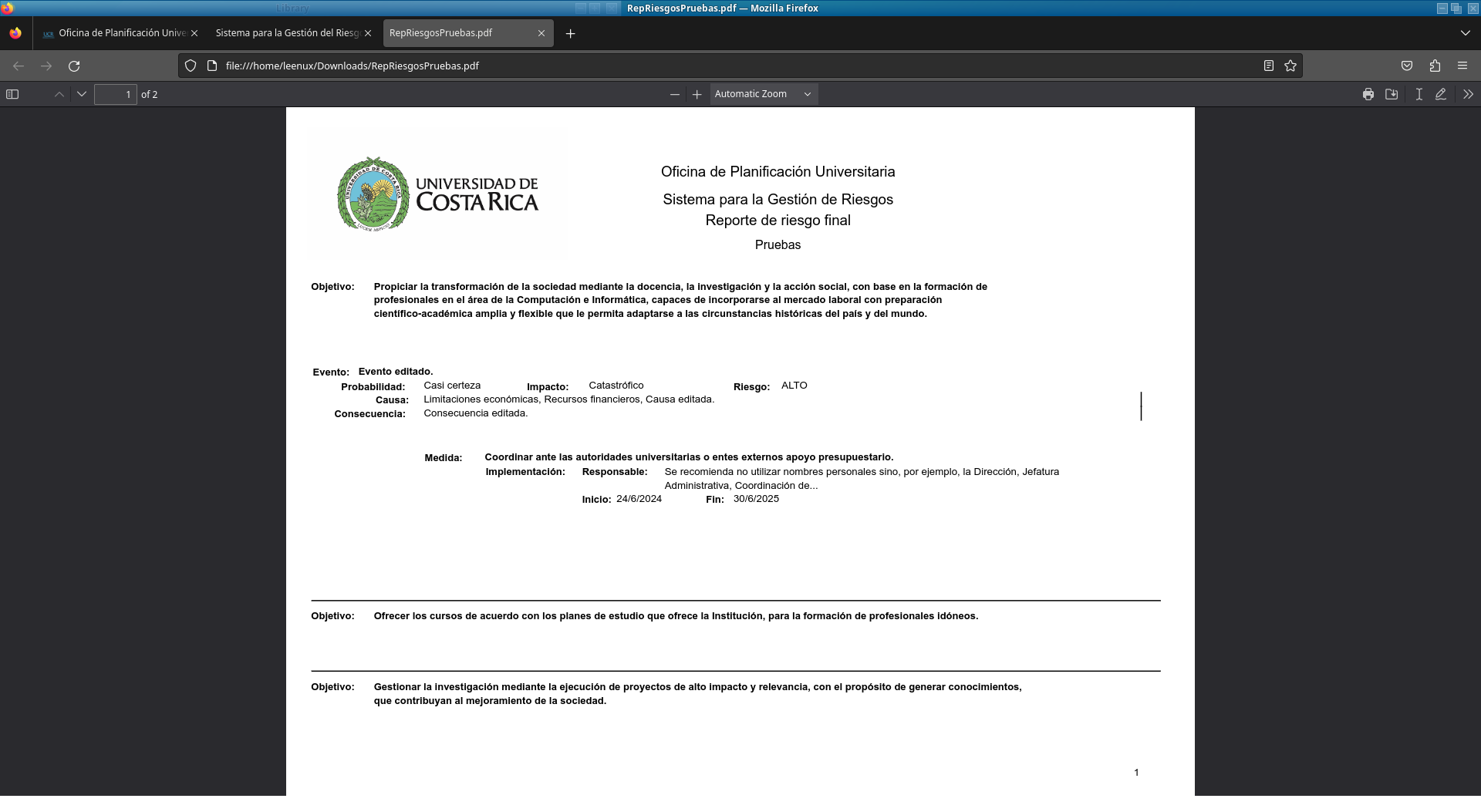 Seguimiento 

…desde el correo electrónico.
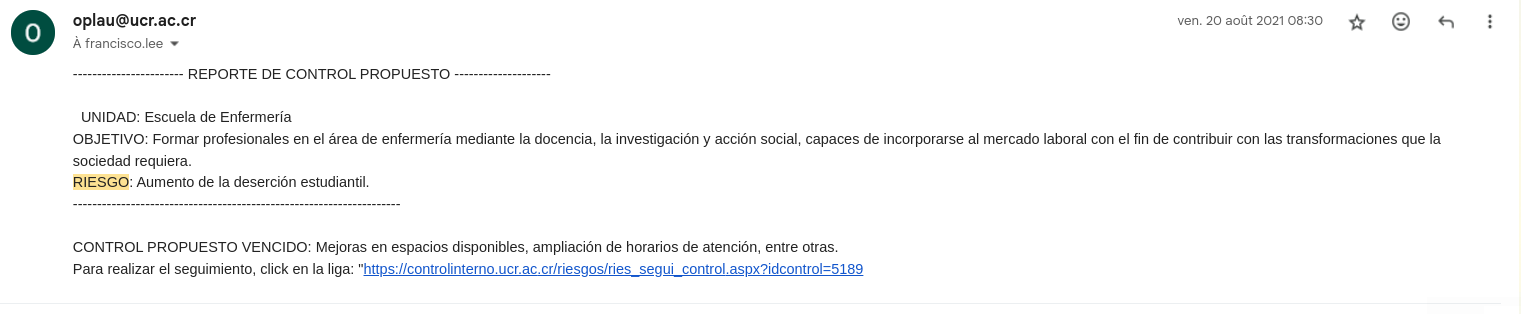 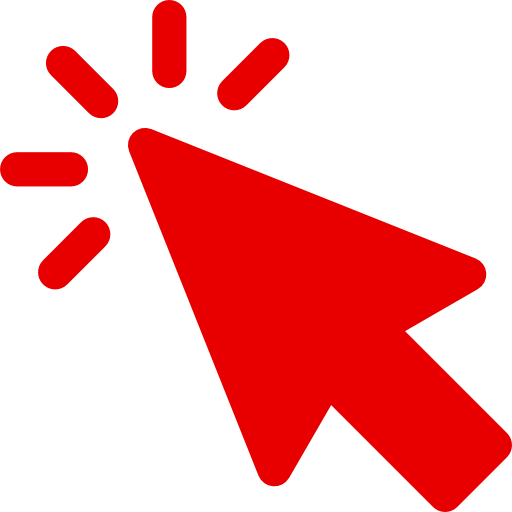 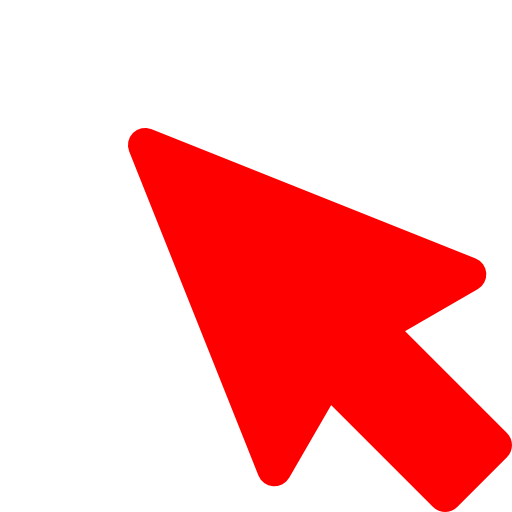 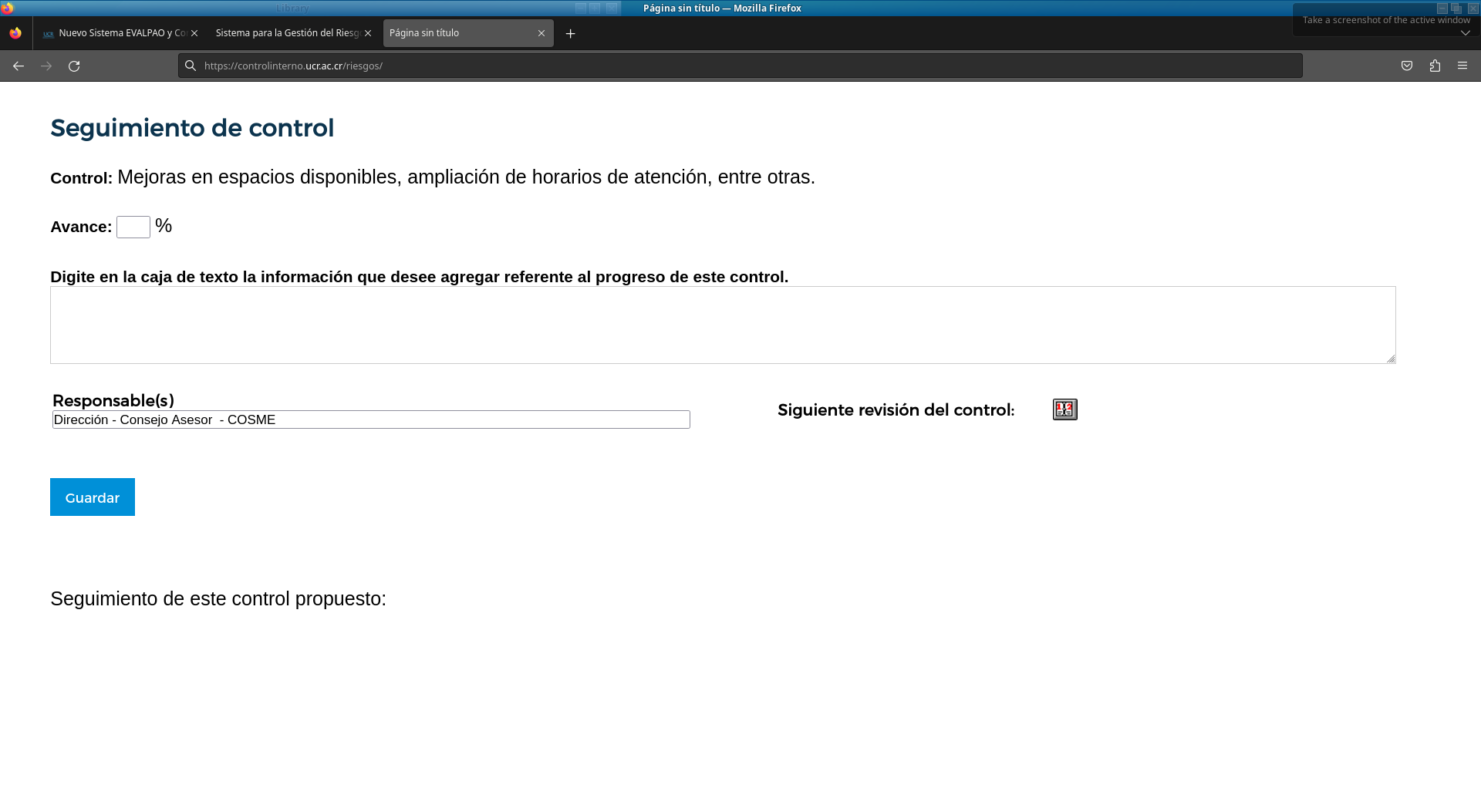 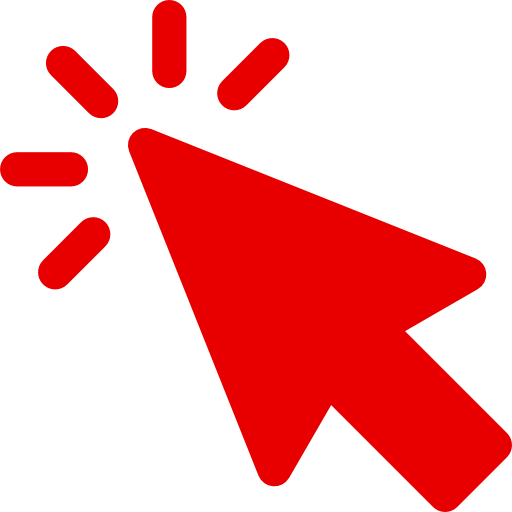 Seguimiento 

…desde el sistema.
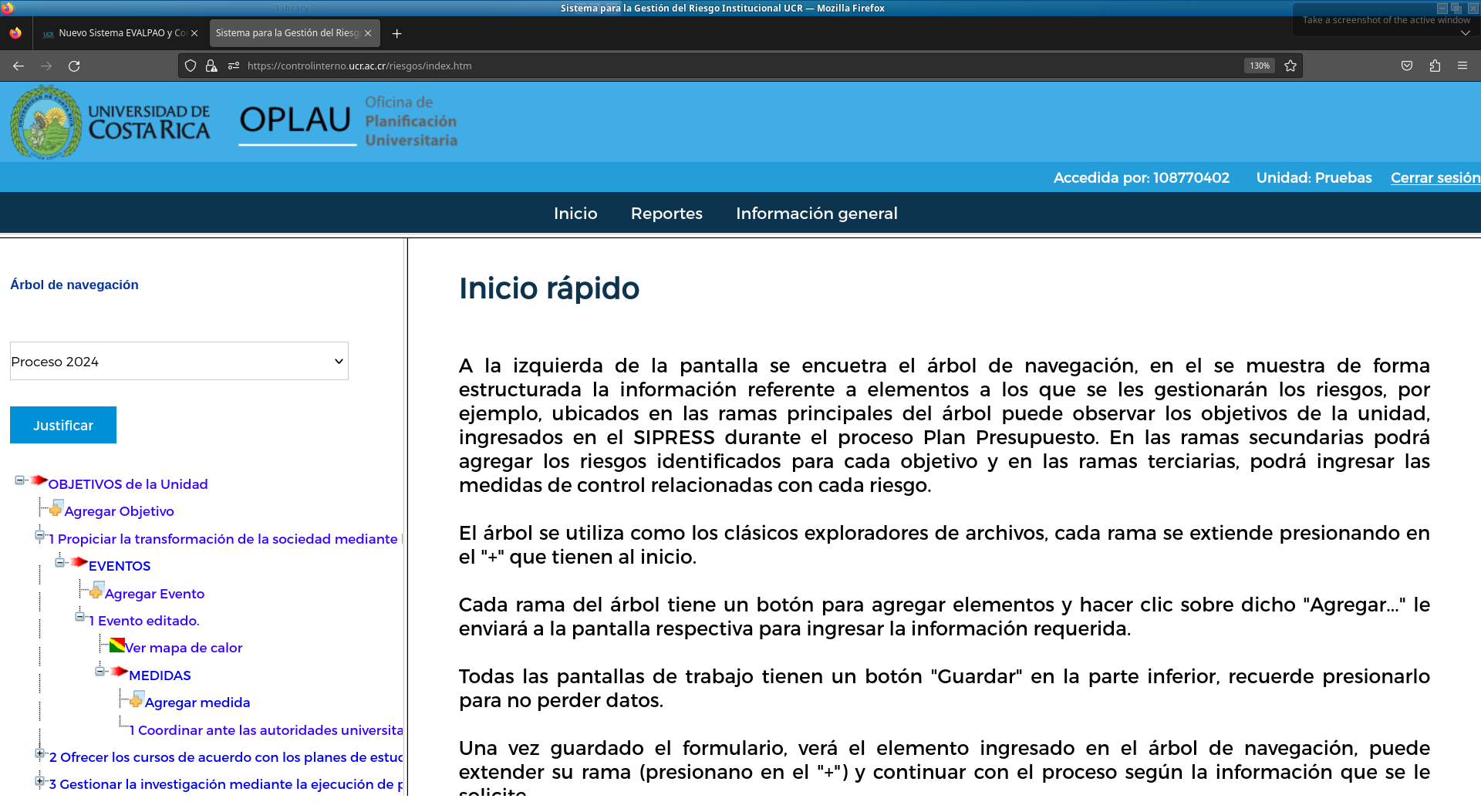 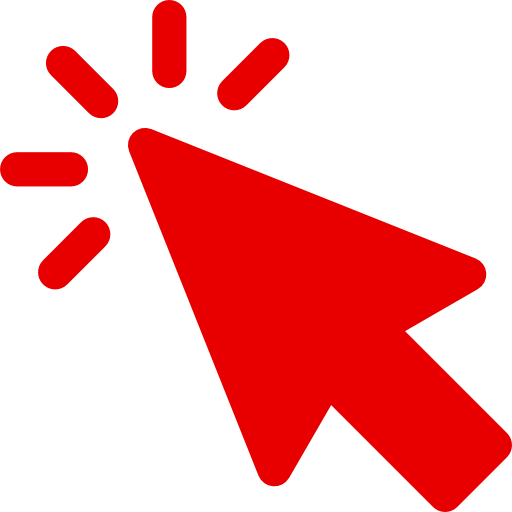 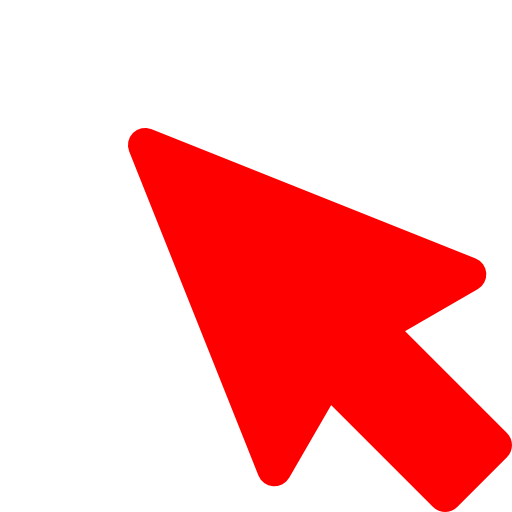 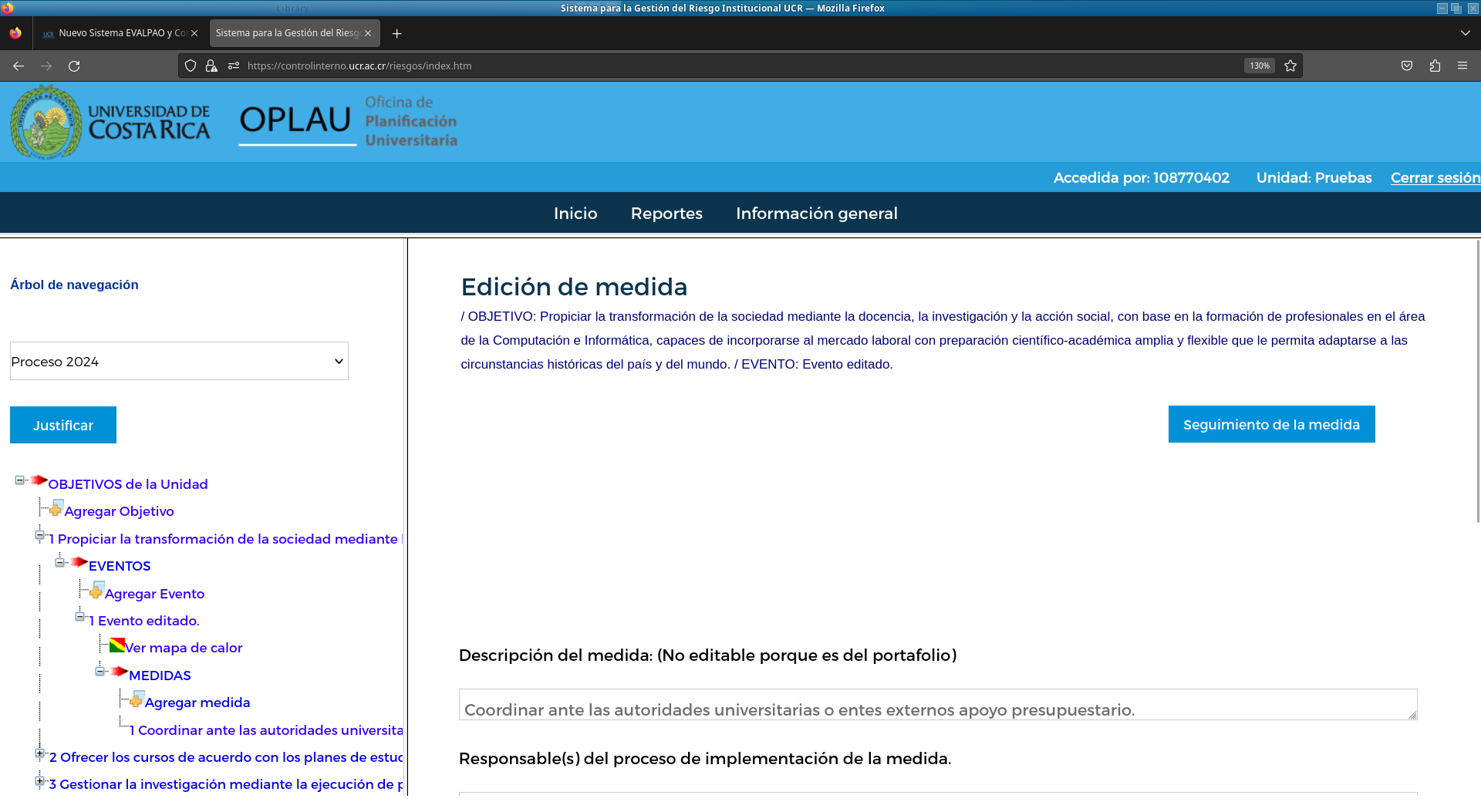 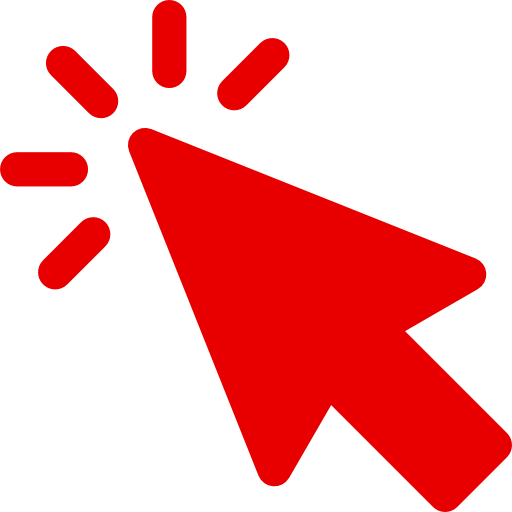 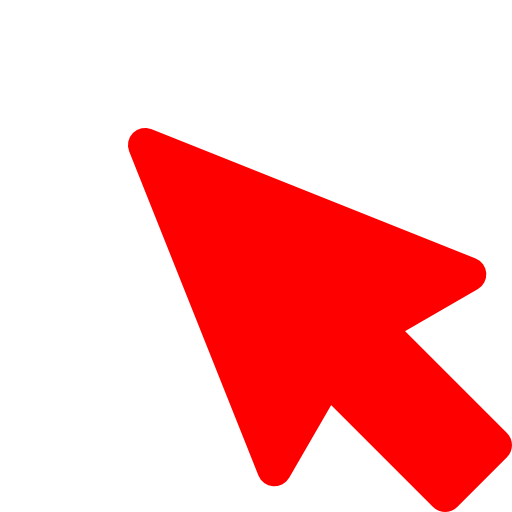 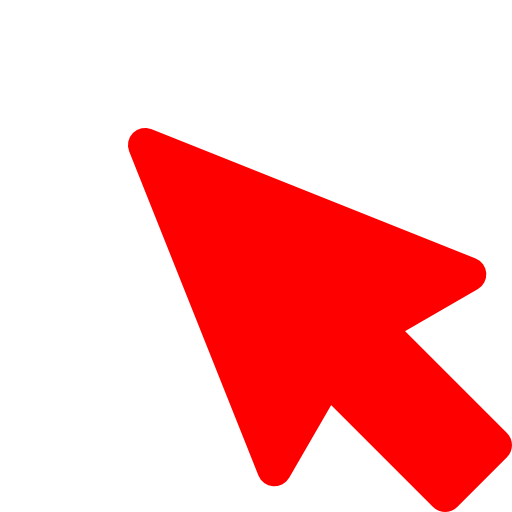 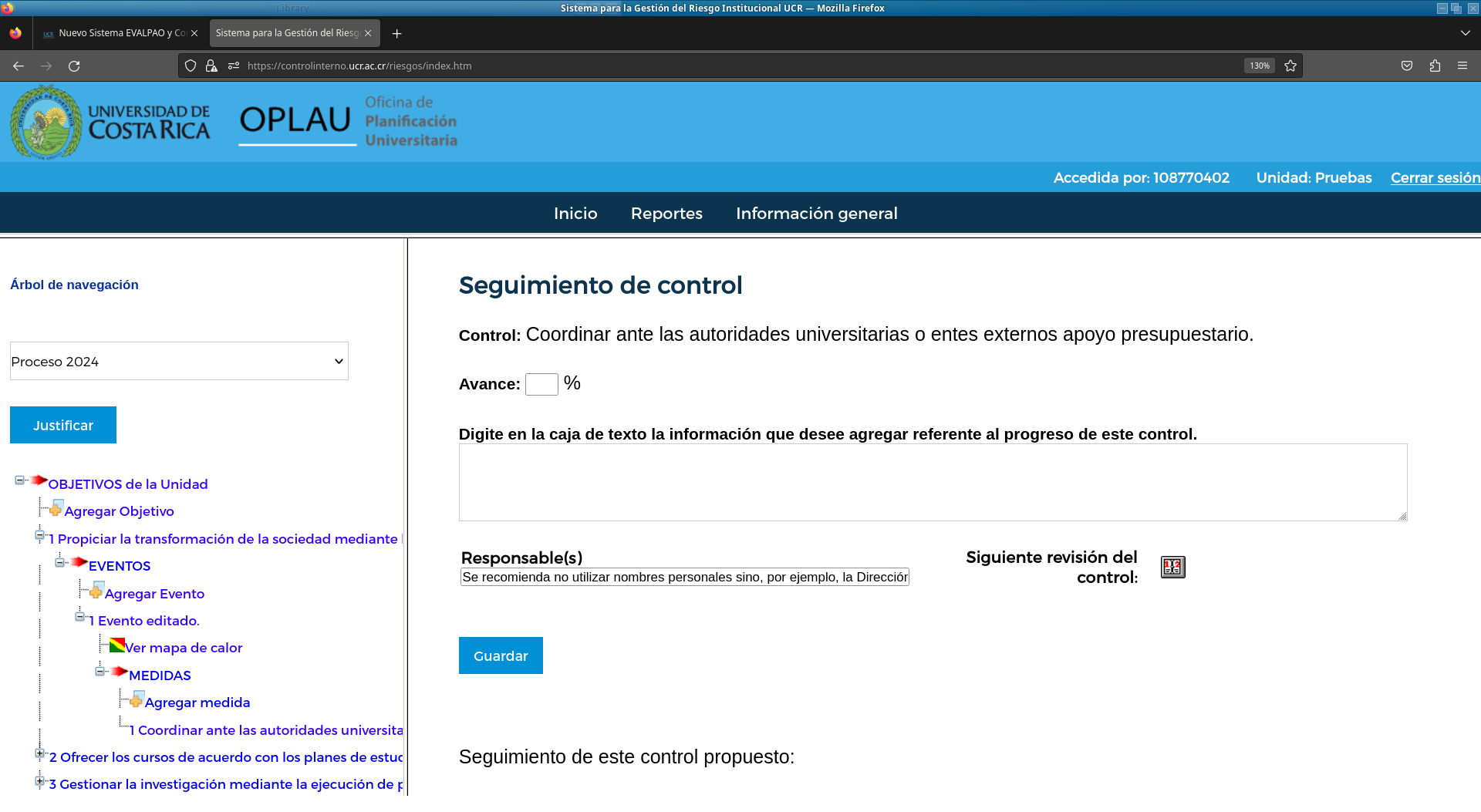 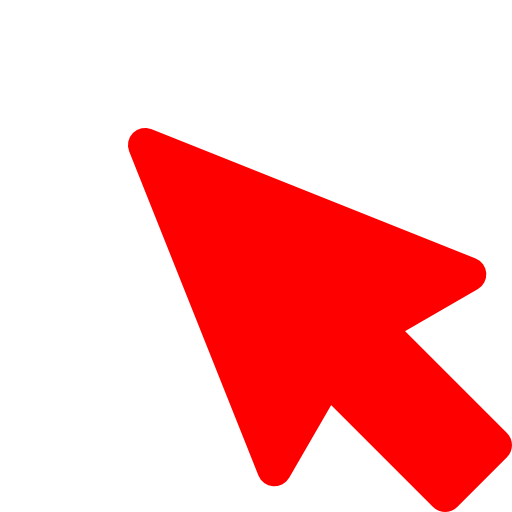 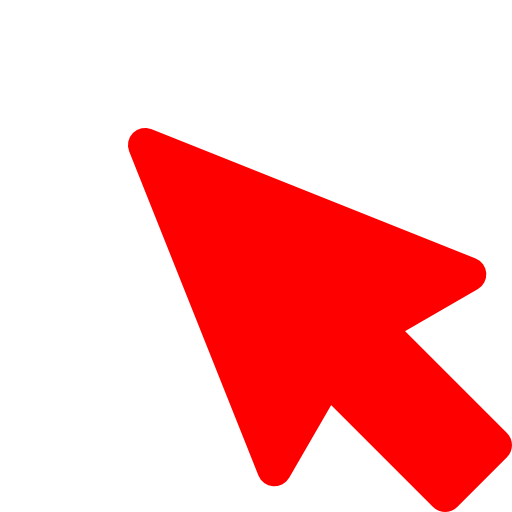 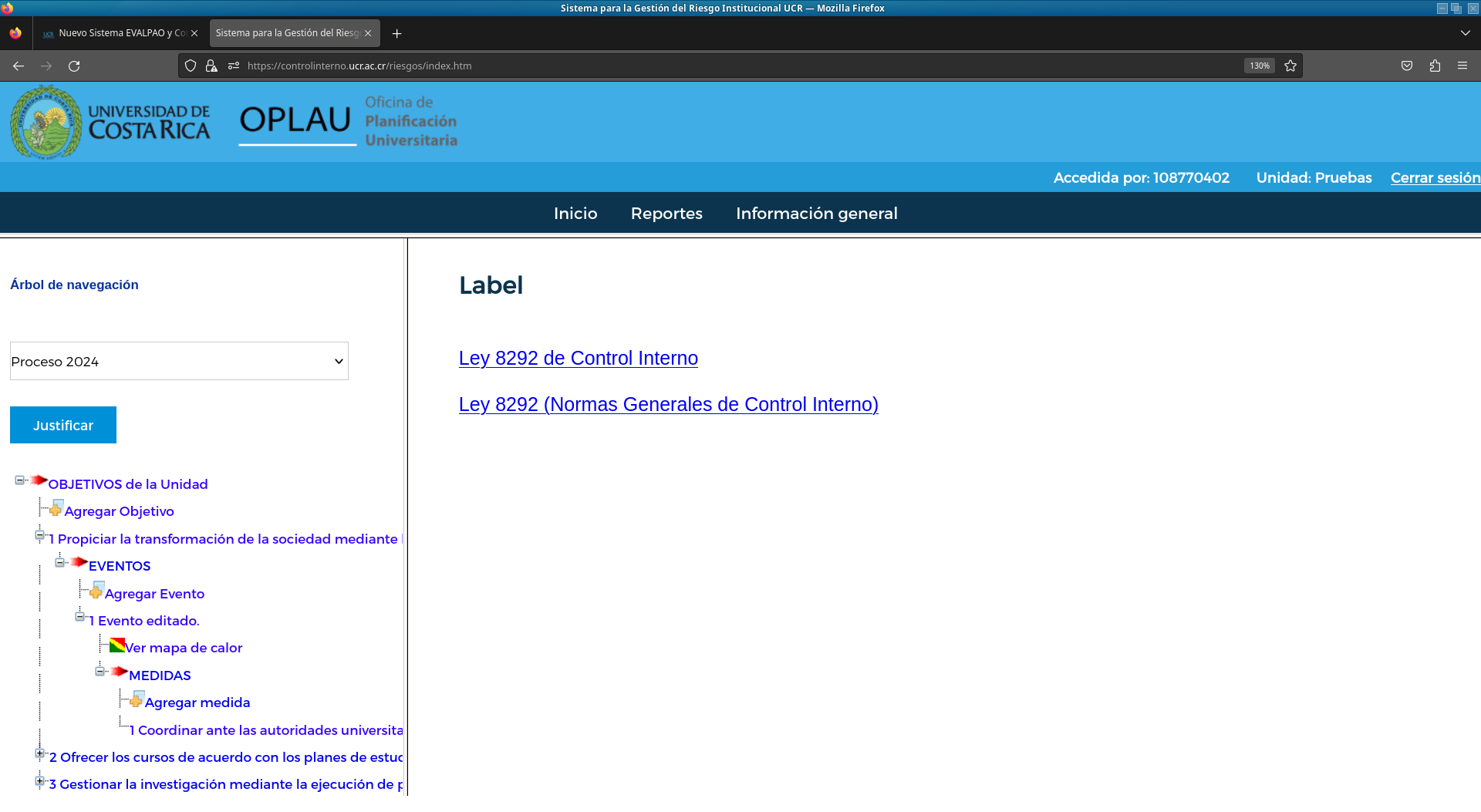 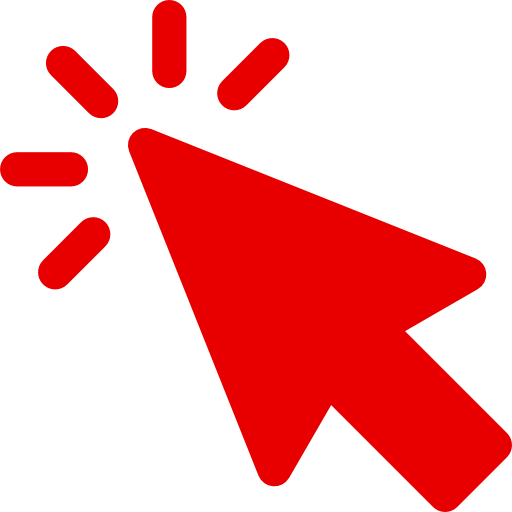 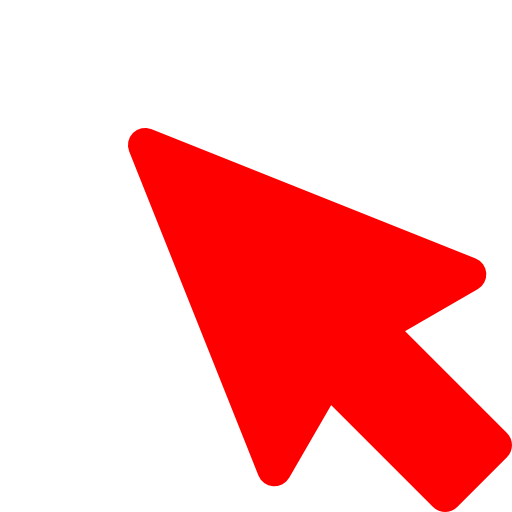 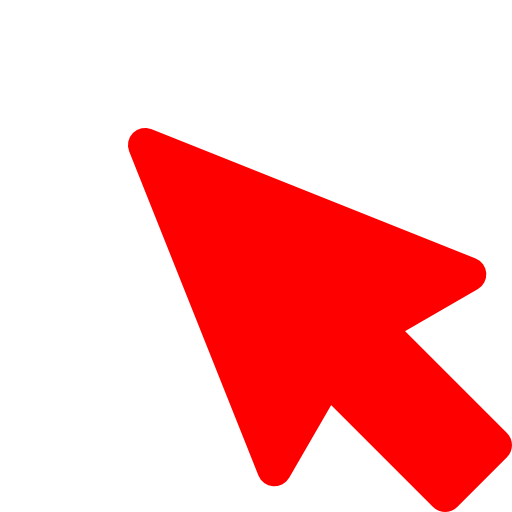 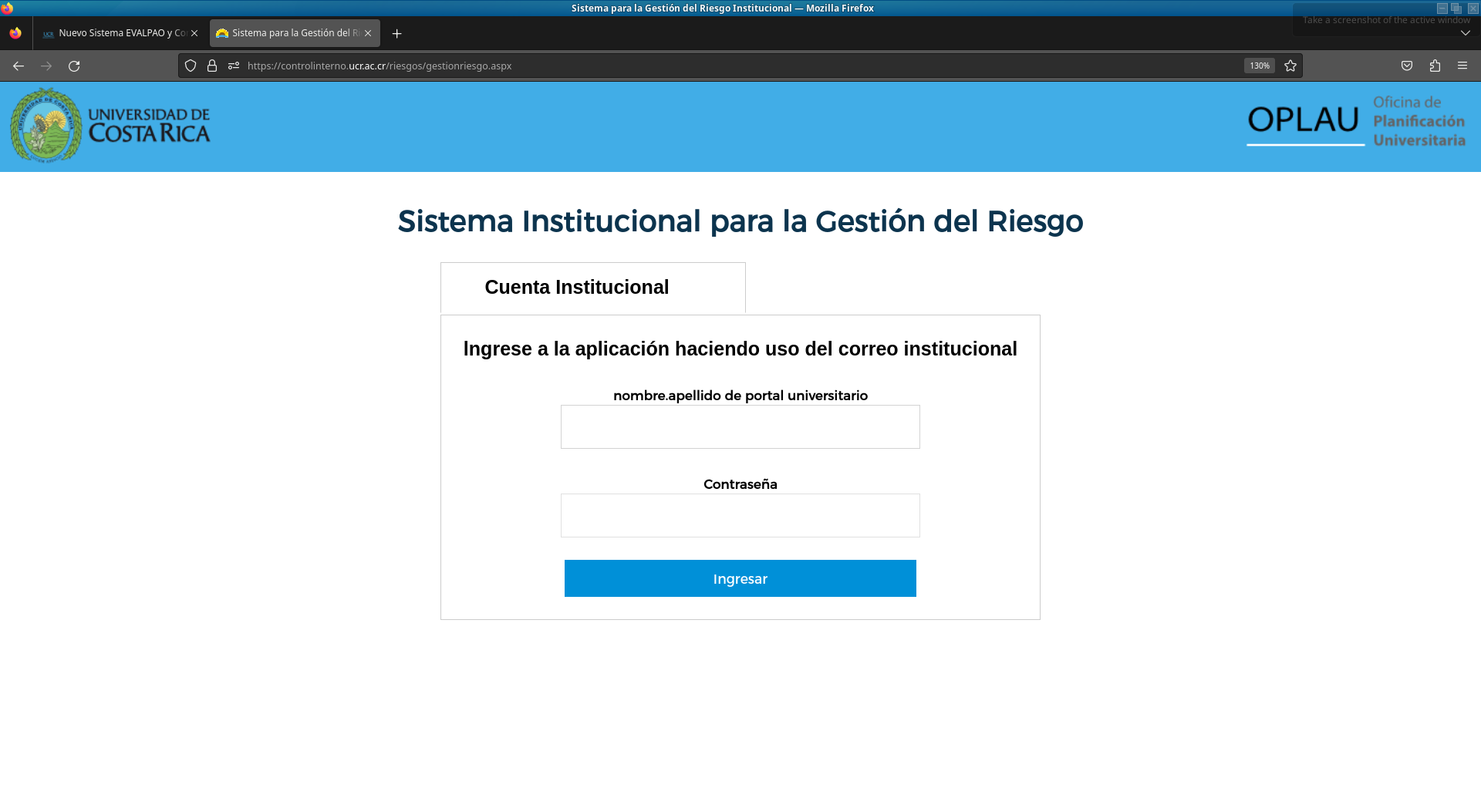 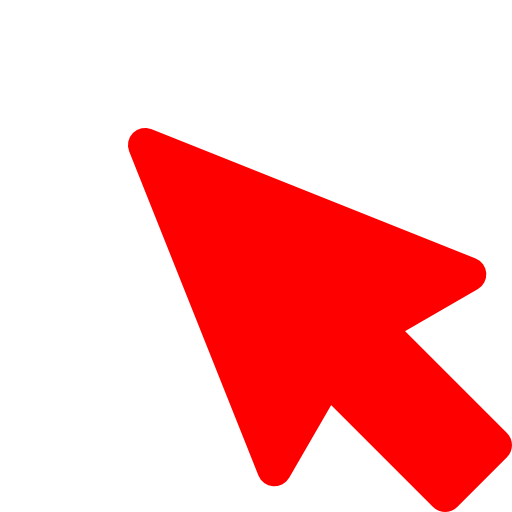